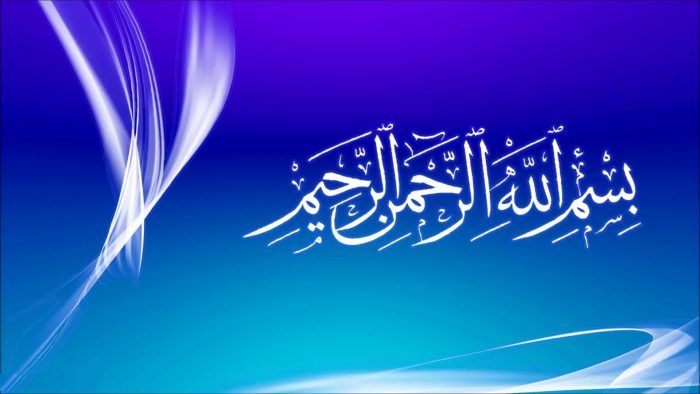 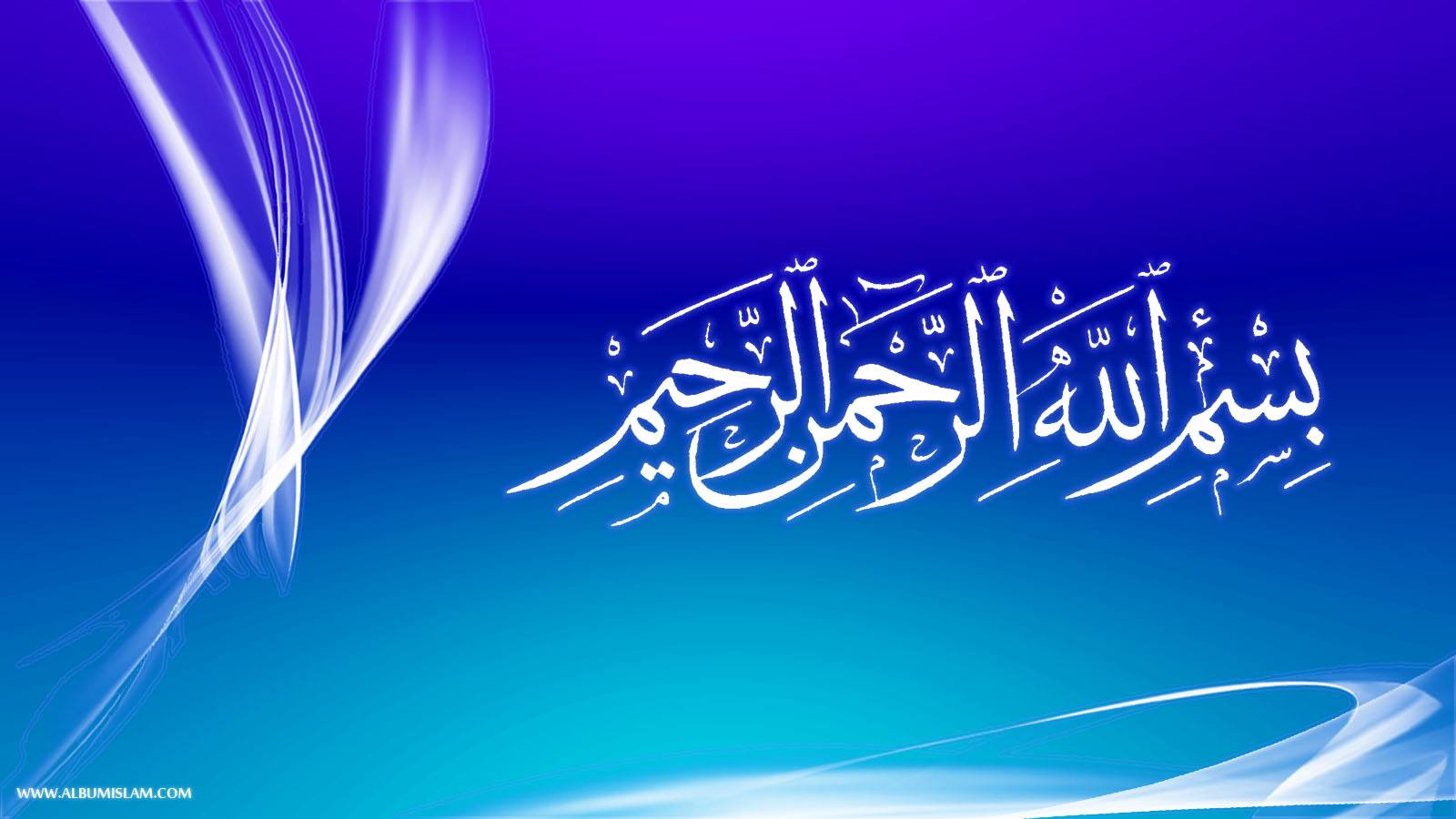 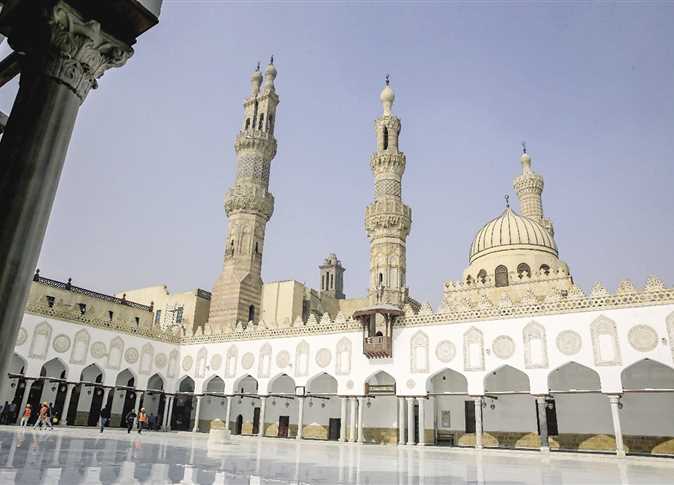 الإمام الأكبر الأستاذ الدكتور/ أحمد الطيب شيخ الازهر
فضيلة الأستاذ الدكتور/ محمد عبدالرحمن الضوينىوكيل شيخ الازهر
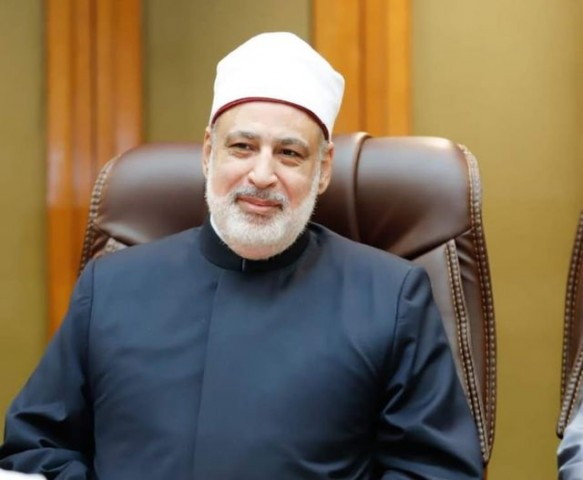 فضيلة الأستاذ الدكتور/ سلامه داود رئيس الجامعة
الأستاذ الدكتور/ محمود صديقنائب رئيس الجامعة 
للدراسات العليا والبحوث
الأستاذ الدكتور/ محمد فكرىنائب رئيس الجامعة 
لفرع البنات
الأستاذ الدكتور/ محمد الشربينىنائب رئيس الجامعة لشئون التعليم والطلاب
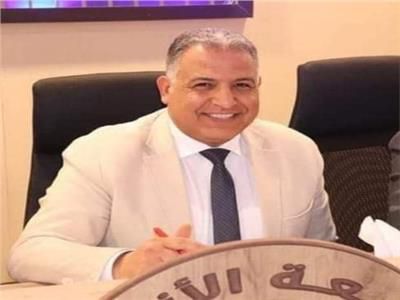 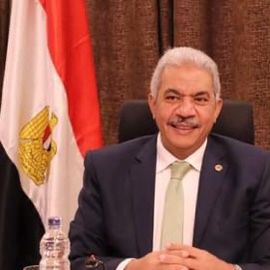 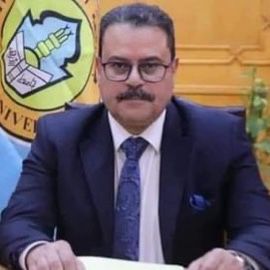 عميدالكلية أ.د/ هناء العبيسى
أ.د/ إيمان الشالوكيل الكلية لشئون التعليم والطلاب
أ.د/ سوسن عبدالصبوروكيل الكلية 
للدراسات العليا والبحوث
أ.د/ إيهاب الفخرانىالمدير التنفيذي لمستشفى الزهراء الجامعي
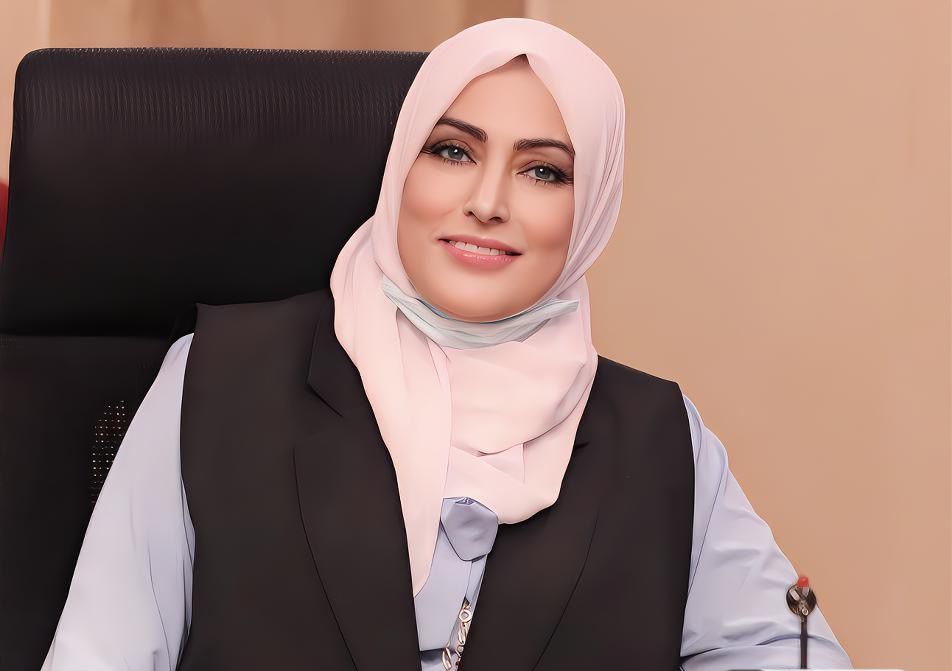 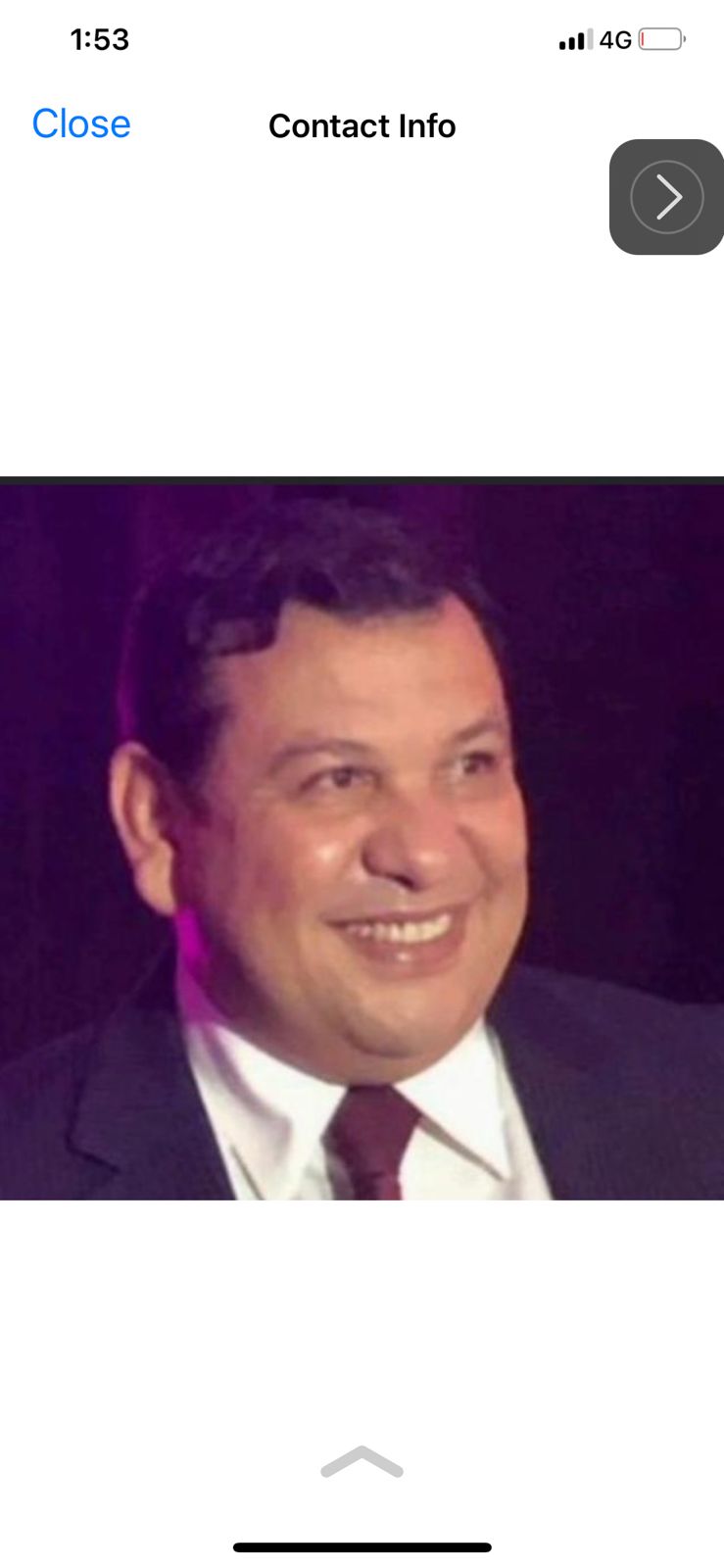 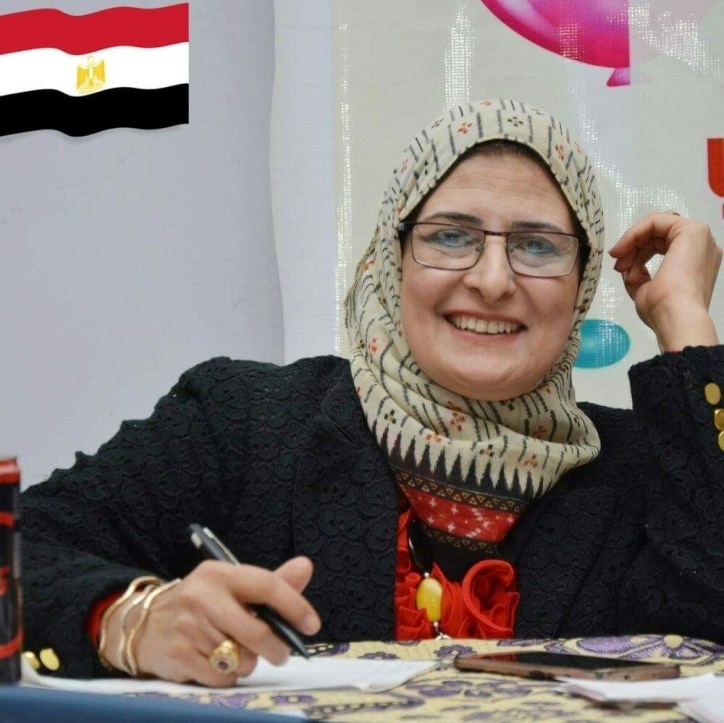 الحصول على شهادة الايزو للمرة الاولى فى تاريخ كليات الطب فى مصر  21001:2018
الحصول على شهادة الايزو للمرة الاولى فى تاريخ كليات الطب فى مصر  21001:2018
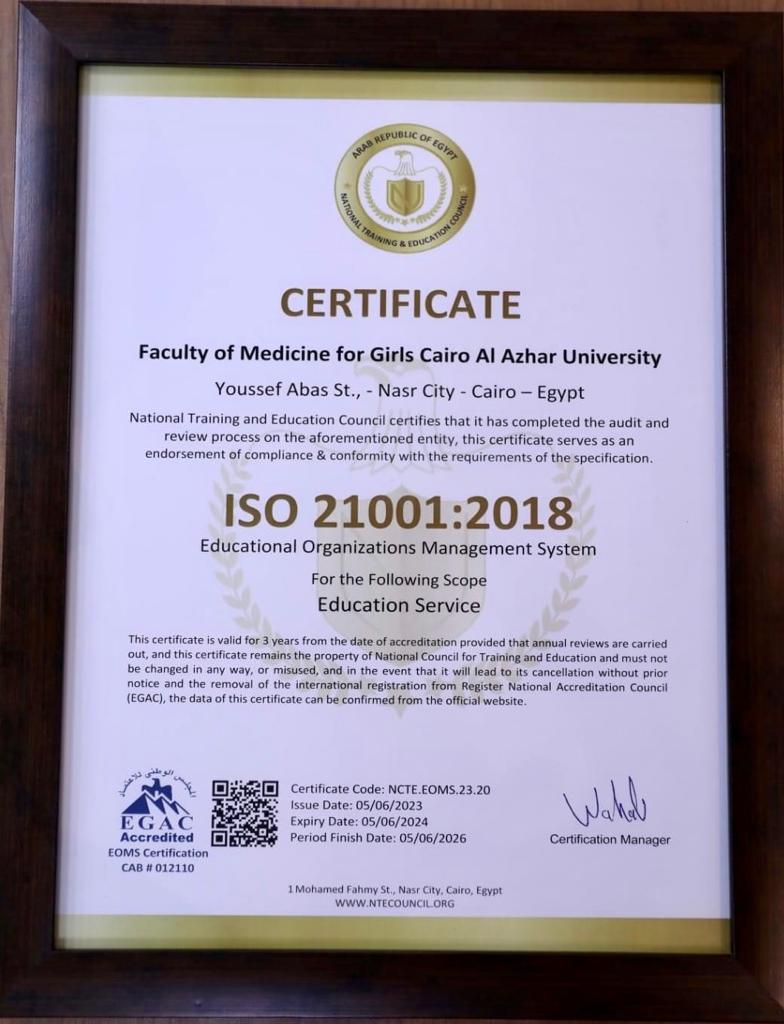 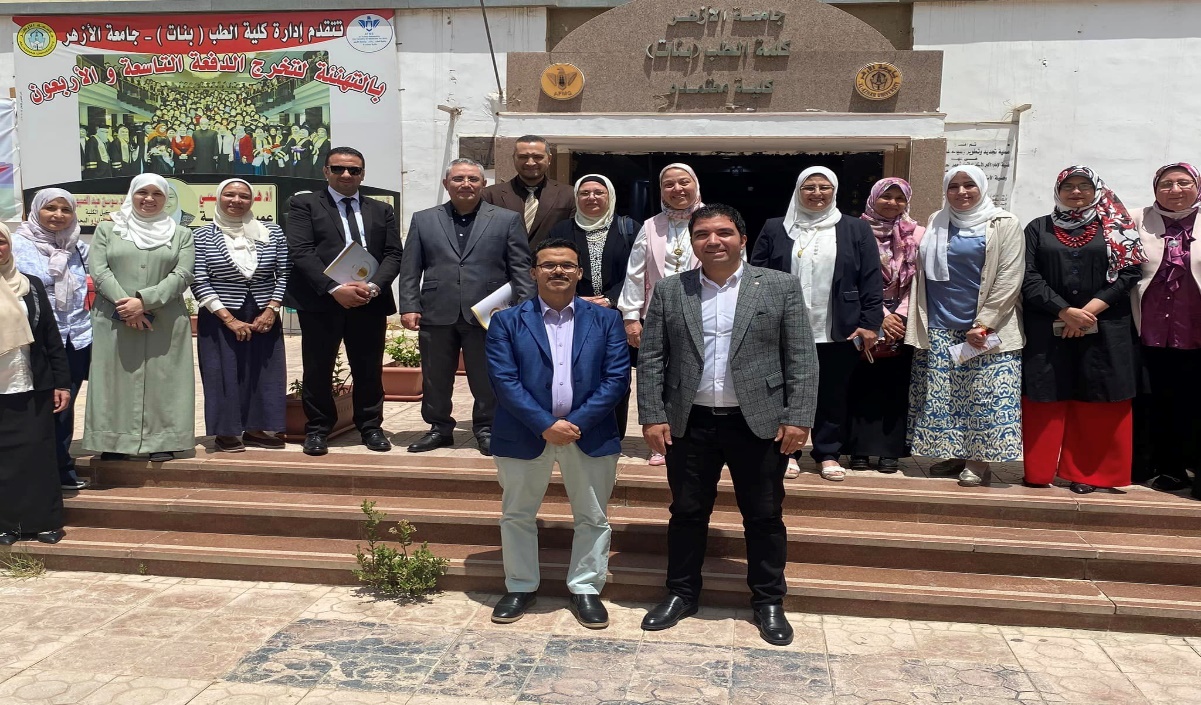 الاستعداد لتجديد الاعتماد من قبل هيئة ضمان جودة التعليم والاعتماد للمرة الثالثة
الاستعداد لتجديد الاعتماد من قبل هيئة ضمان جودة التعليم والاعتماد للمرة الثالثة
الاستعداد لتجديد الاعتماد من قبل هيئة ضمان جودة التعليم والاعتماد للمرة الثالثة
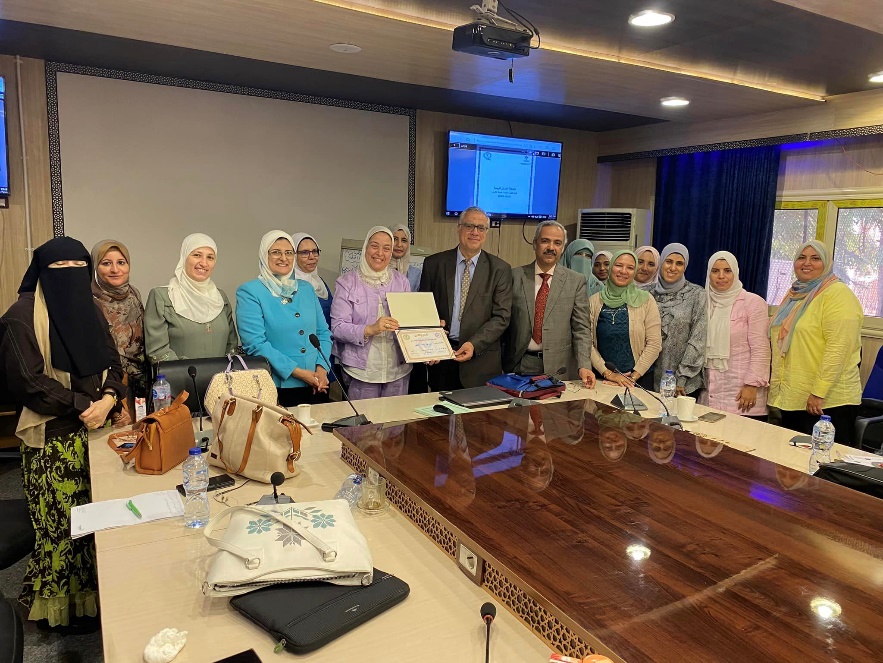 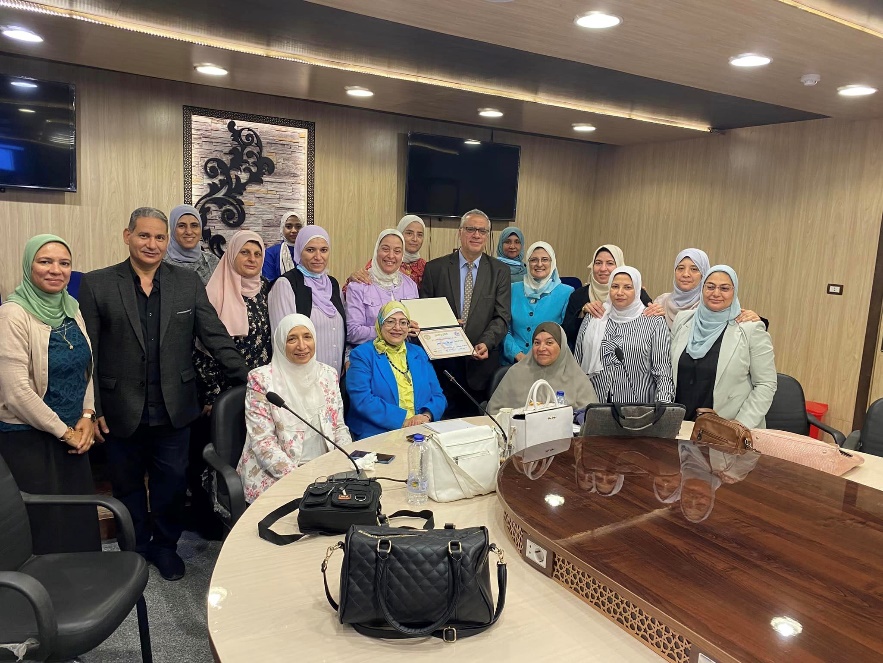 الاستعداد لتجديد الاعتماد من قبل هيئة ضمان جودة التعليم والاعتماد للمرة الثالثة
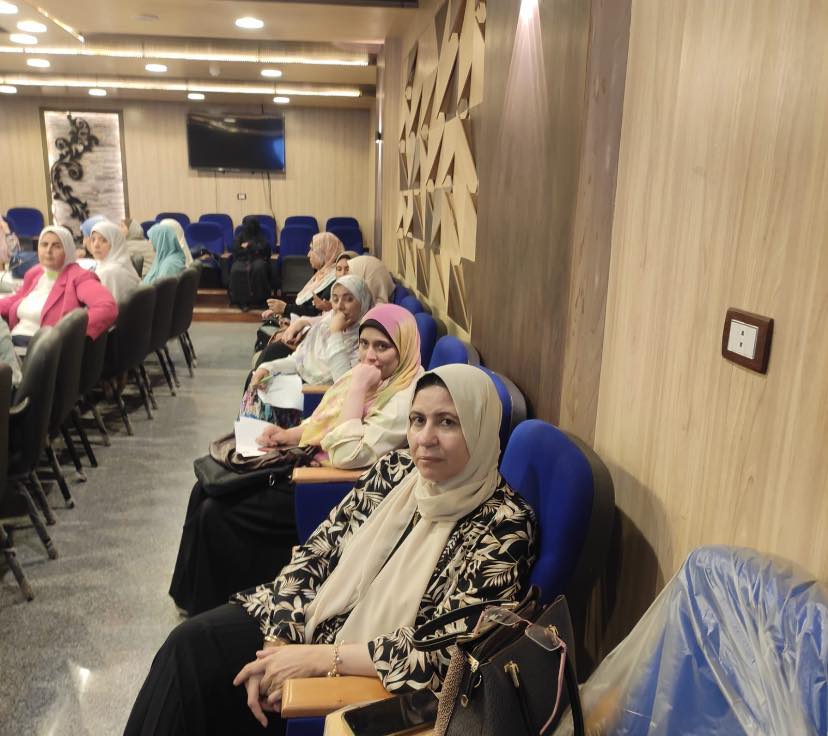 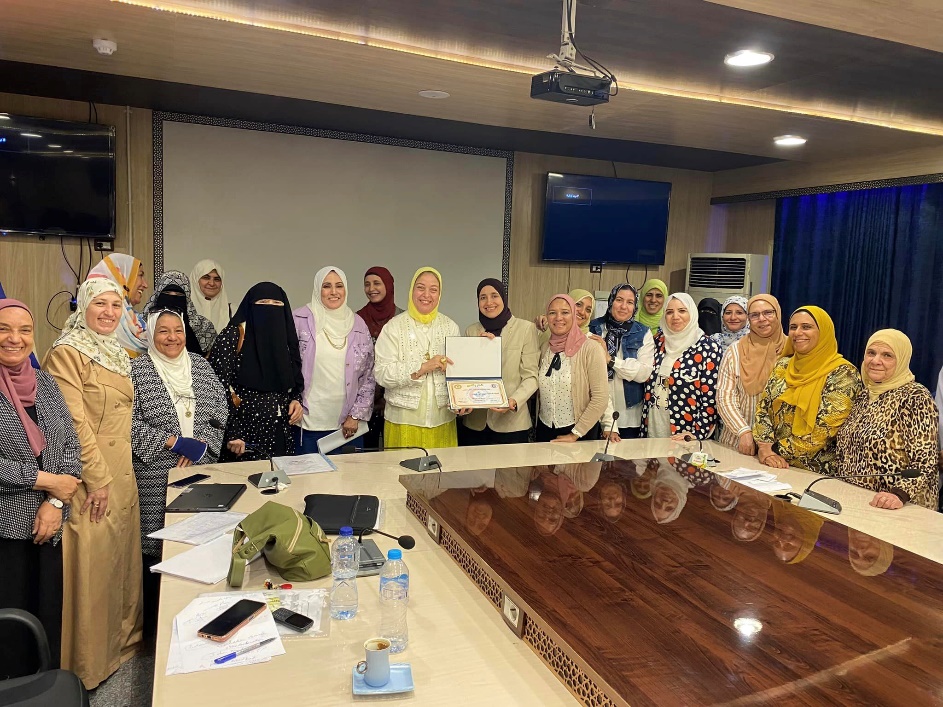 الاستعداد لتجديد الاعتماد من قبل هيئة ضمان جودة التعليم والاعتماد للمرة الثالثة
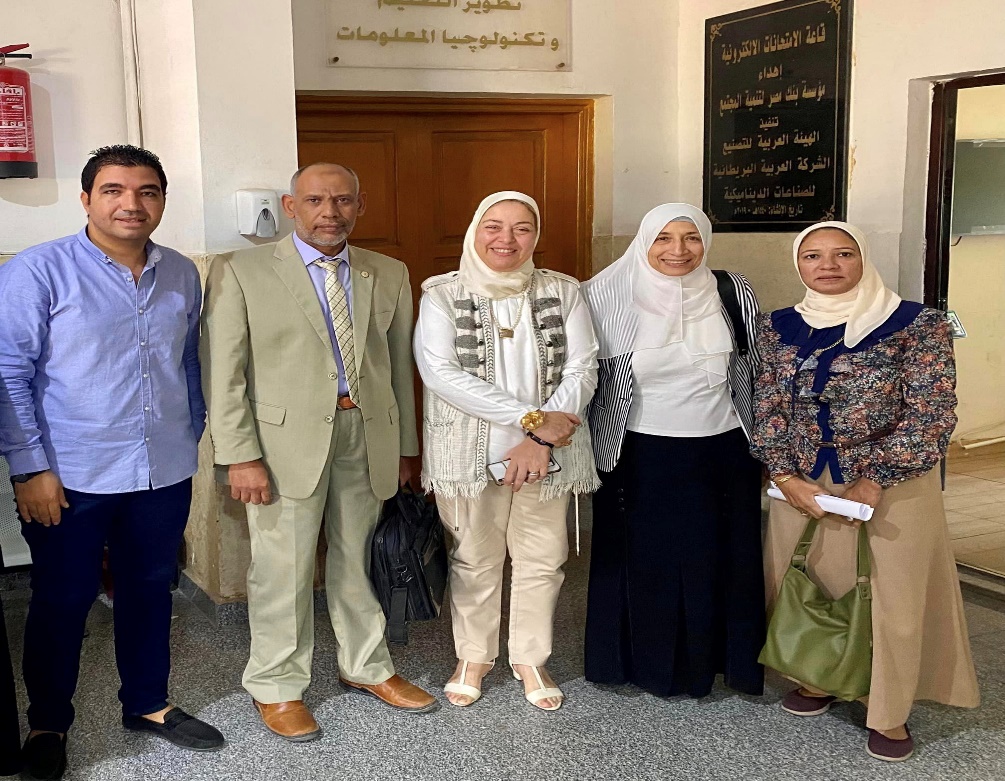 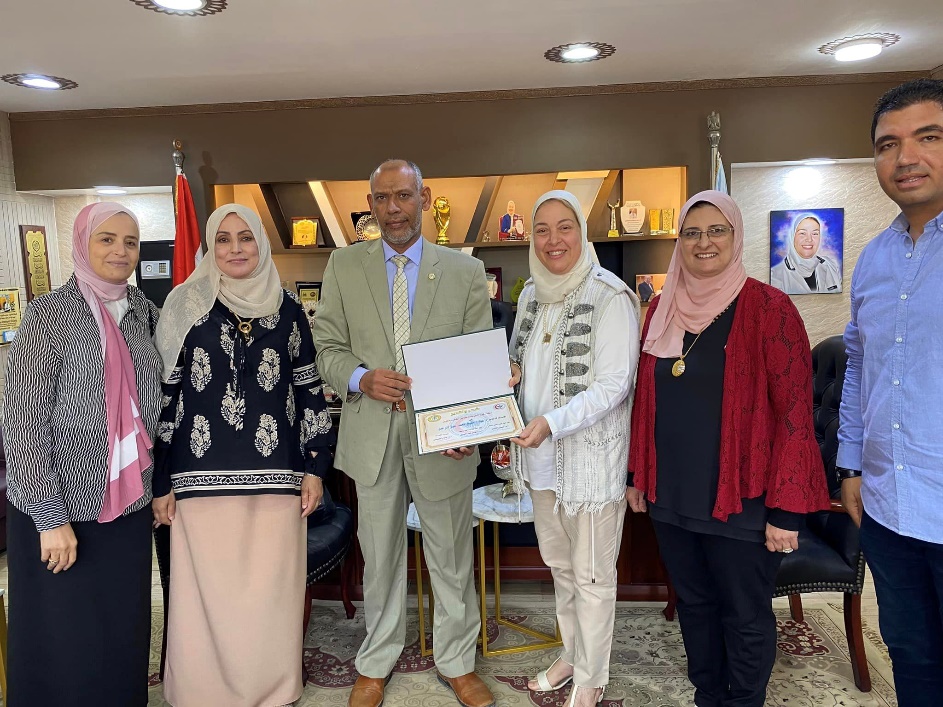 الاستعداد لتجديد الاعتماد من قبل هيئة ضمان جودة التعليم والاعتماد للمرة الثالثة
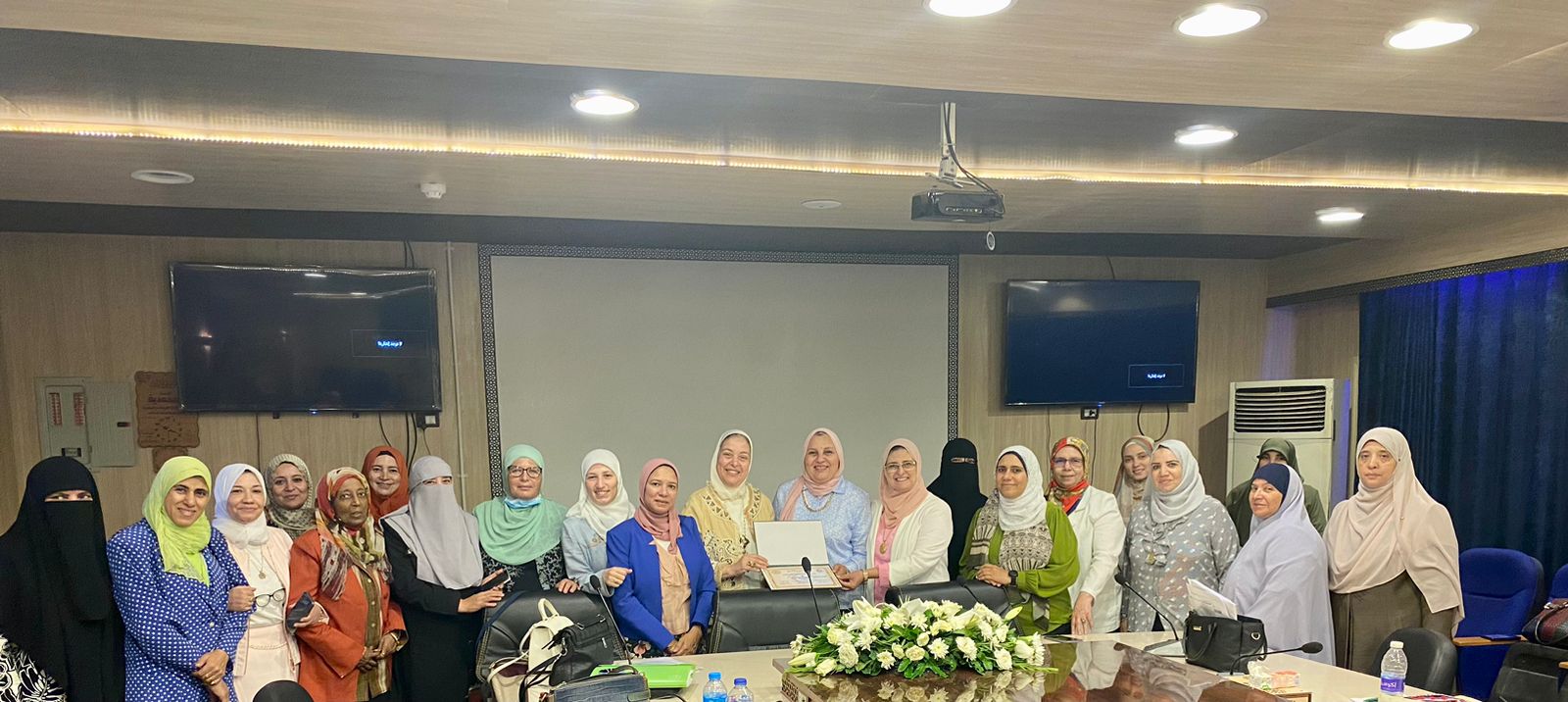 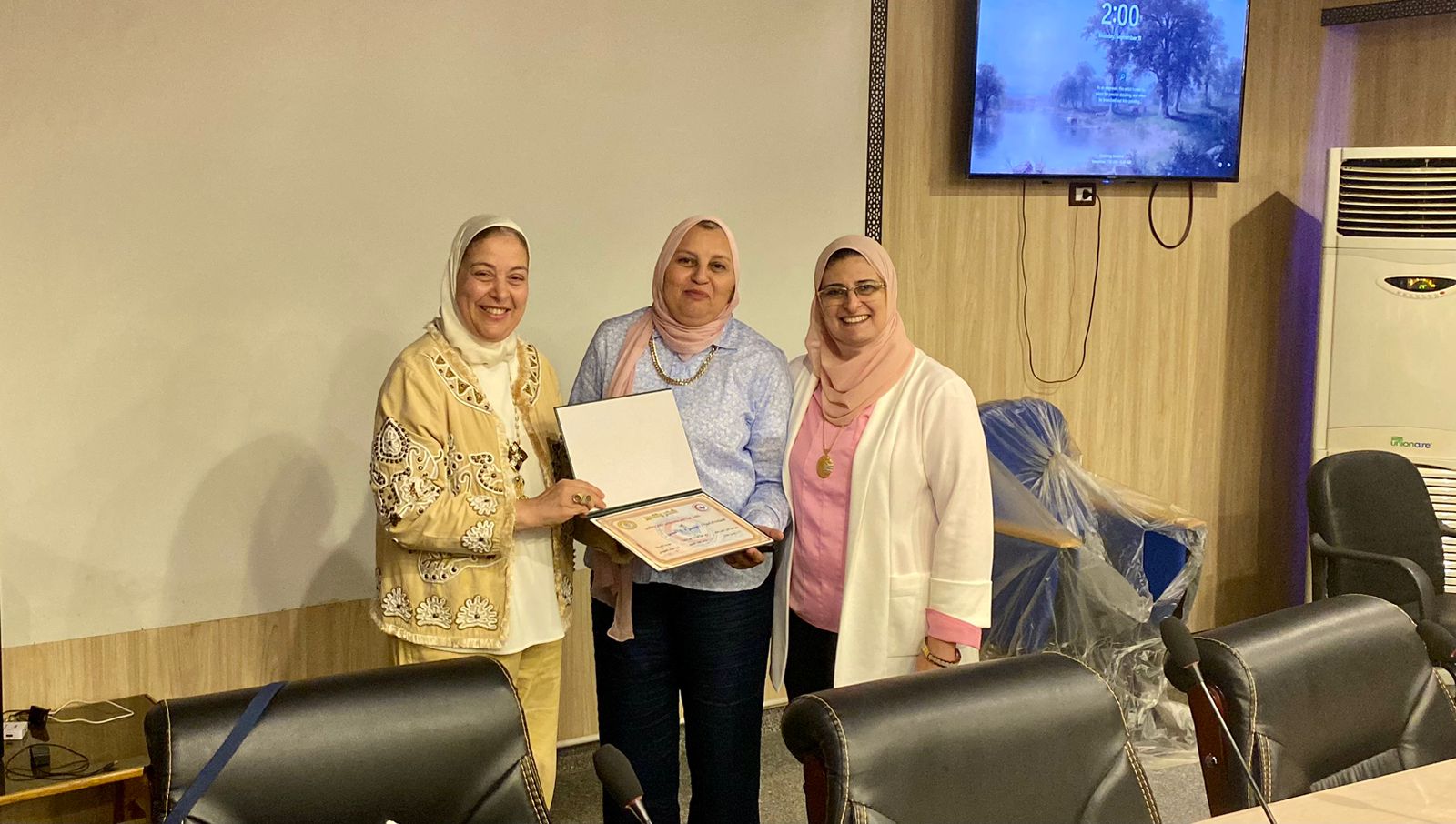 تجديد إعتماد لجنة أخلاقيات البحث العلمى محليا ودوليا
تجديد إعتماد لجنة أخلاقيات البحث العلمى محليا ودوليا
مؤتمر التعليم الطبى الدولي لكلية طب البنات
مؤتمر التعليم الطبى لكلية طب البنات
مؤتمر التعليم الطبى لكلية طب البنات
مؤتمر التعليم الطبى لكلية طب البنات
المشاركة فى المؤتمر الدولى الثالث لتغير المناخ (التحديات والمواجهة)دعما لمؤتمر الامم المتحدة COP27
المشاركة فى المؤتمر الدولى الثالث لتغير المناخ (التحديات والمواجهة) دعما لمؤتمر الامم المتحدة COP27
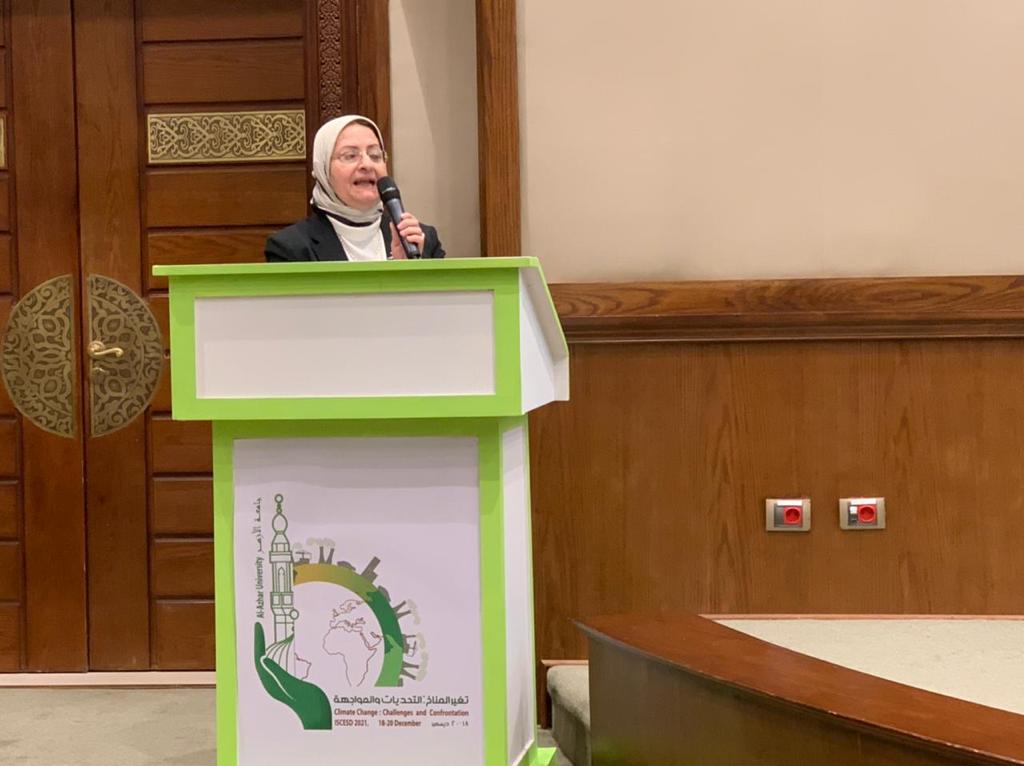 المشاركة فى المؤتمر الدولى الثالث لتغير المناخ (التحديات والمواجهة) دعما لمؤتمر الامم المتحدة COP27
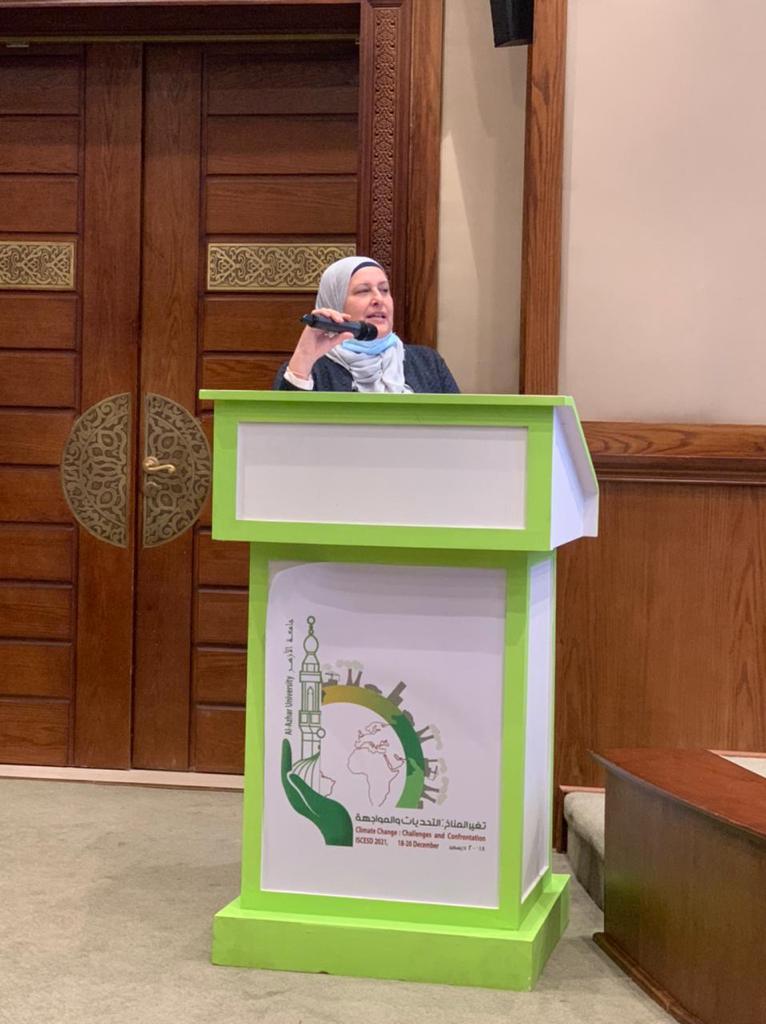 المشاركة فى معرض الكتاب وجناح الازهر
المشاركة فى معرض الكتاب وجناح الازهر
افتتاح معرض  ملابس بالتنسيق مع وزارة التضامن الاجتماعى
افتتاح معرض  ملابس بالتنسيق مع وزارة التضامن الاجتماعى
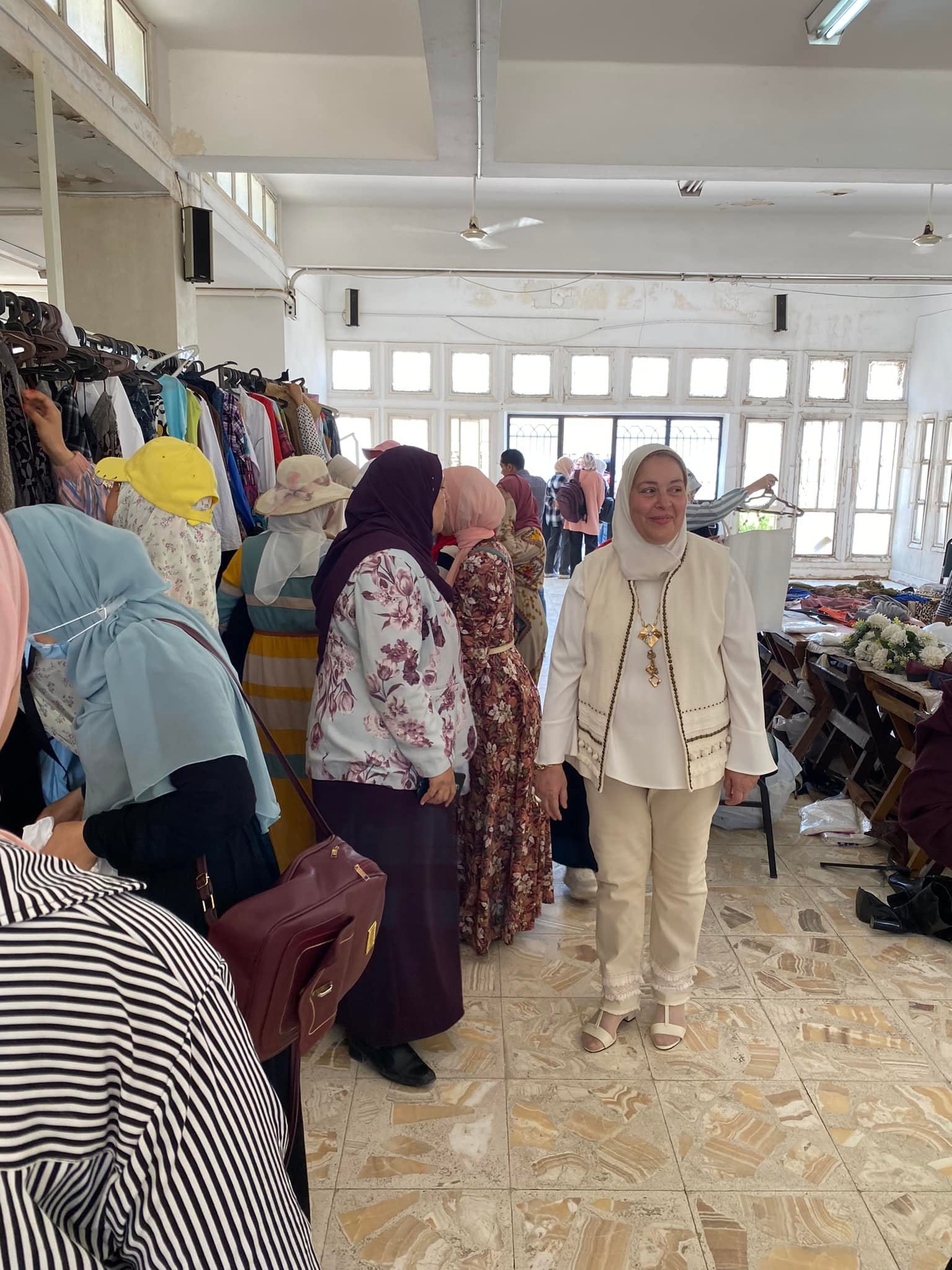 إفتتاح معرض للملابس بالمجان بكلية طب بنات
إفتتاح معرض للملابس بالمجان بكلية طب بنات
إقامة معرض منتجات طالبات الكلية
إقامة معرض منتجات طالبات الكلية
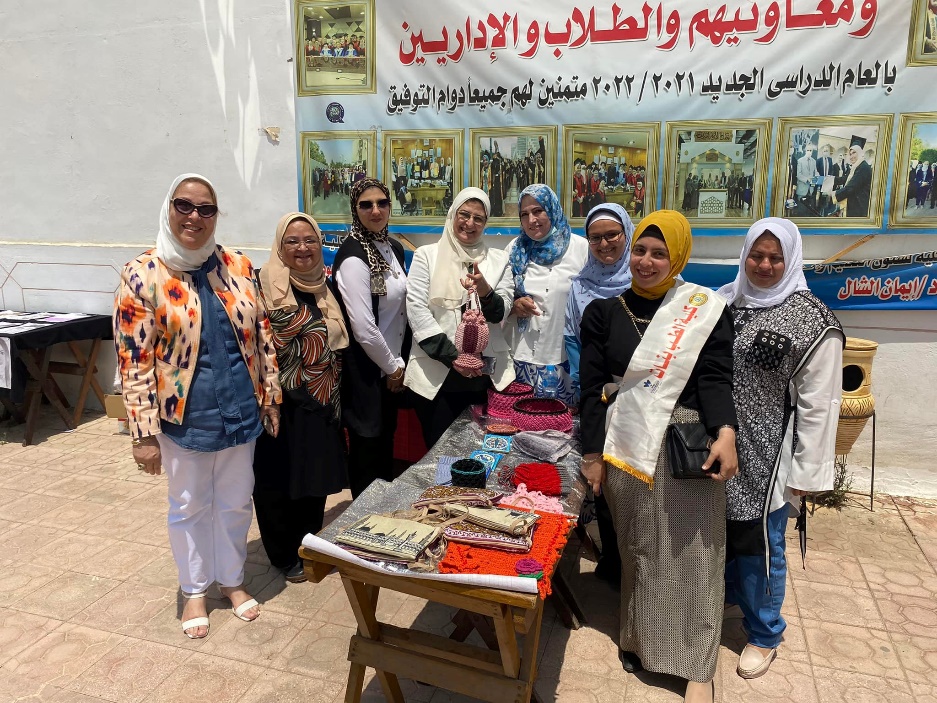 مبادرة إزرع شجرة
مبادرة إزرع شجرة
اقامة ماراثون السنوى للكلية
اقامة ماراثون السنوى للكلية
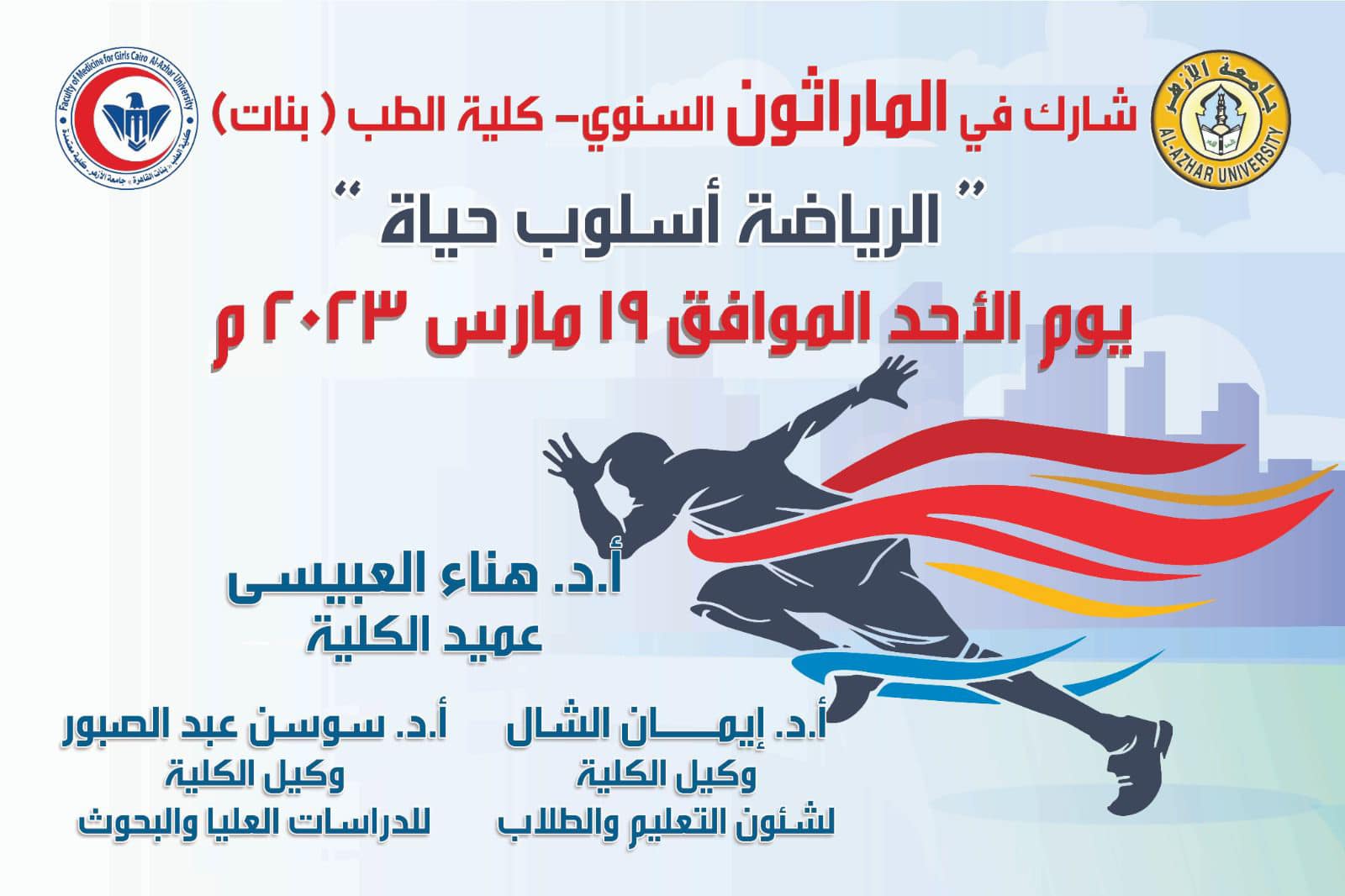 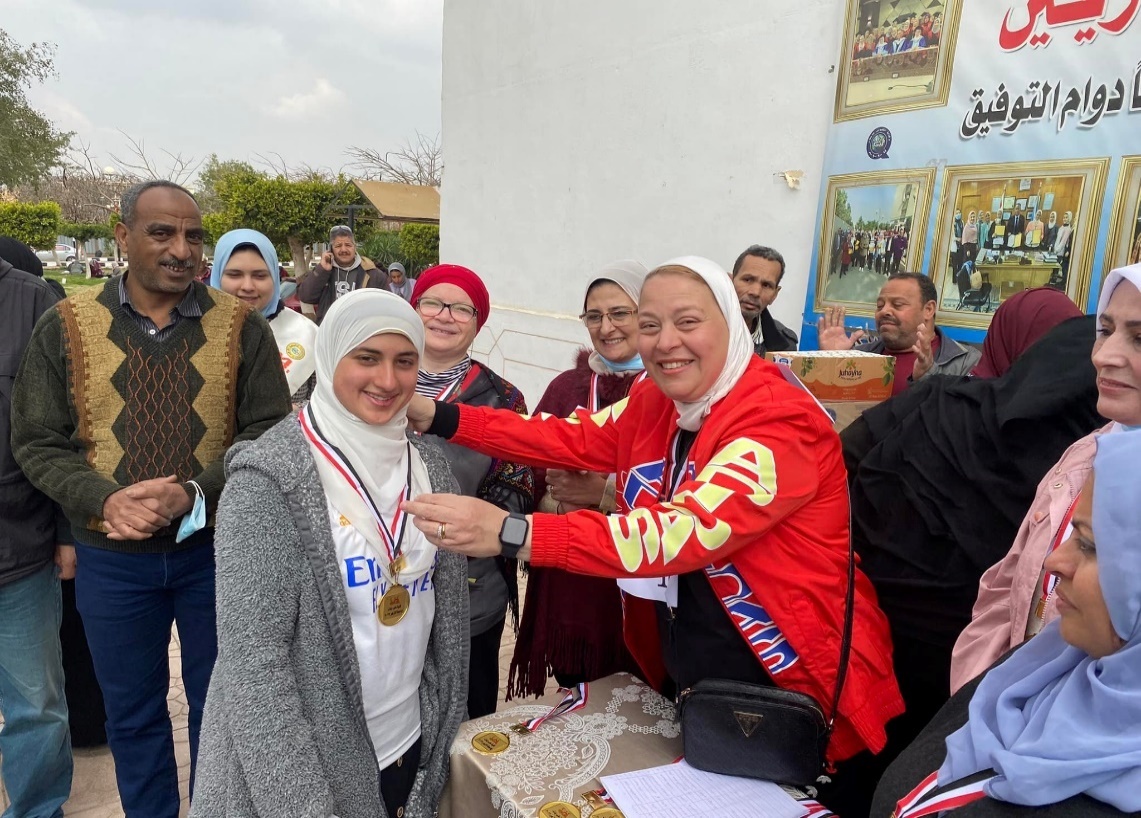 اقامة ماراثون السنوى للكلية
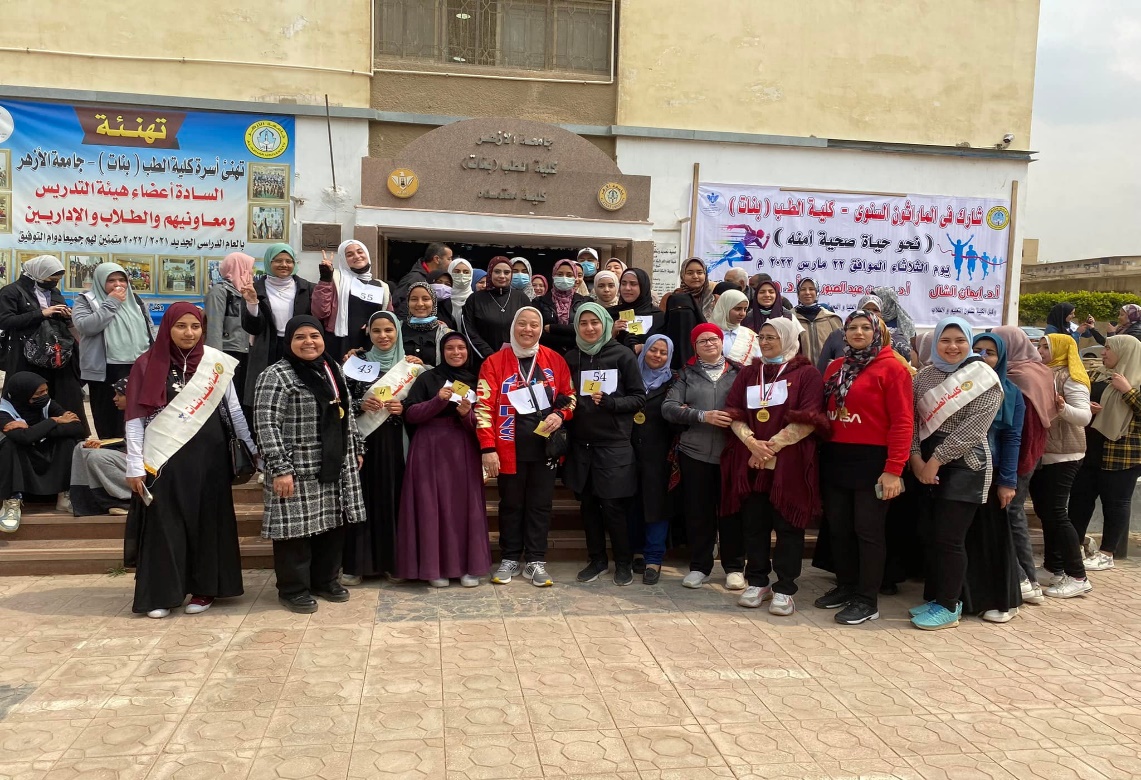 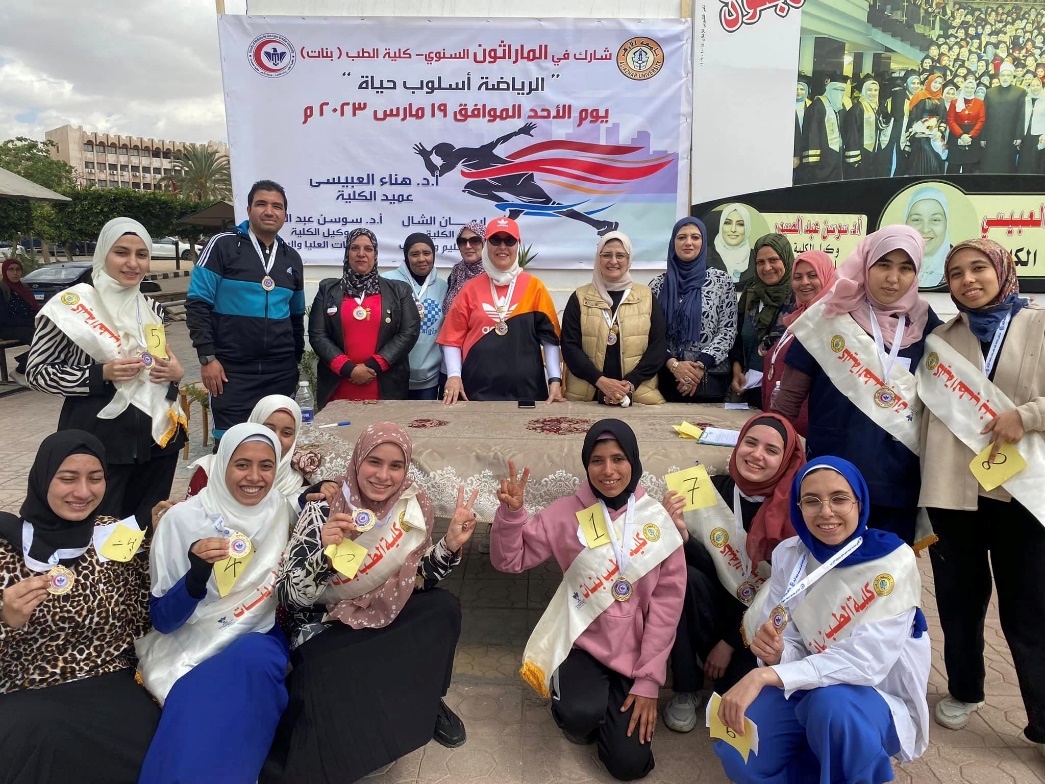 زيارةمنظمة الصحة العالمية للكلية ومستشفى الزهراء الجامعى
زيارةمنظمة الصحة العالمية للكلية ومستشفى الزهراء الجامعى
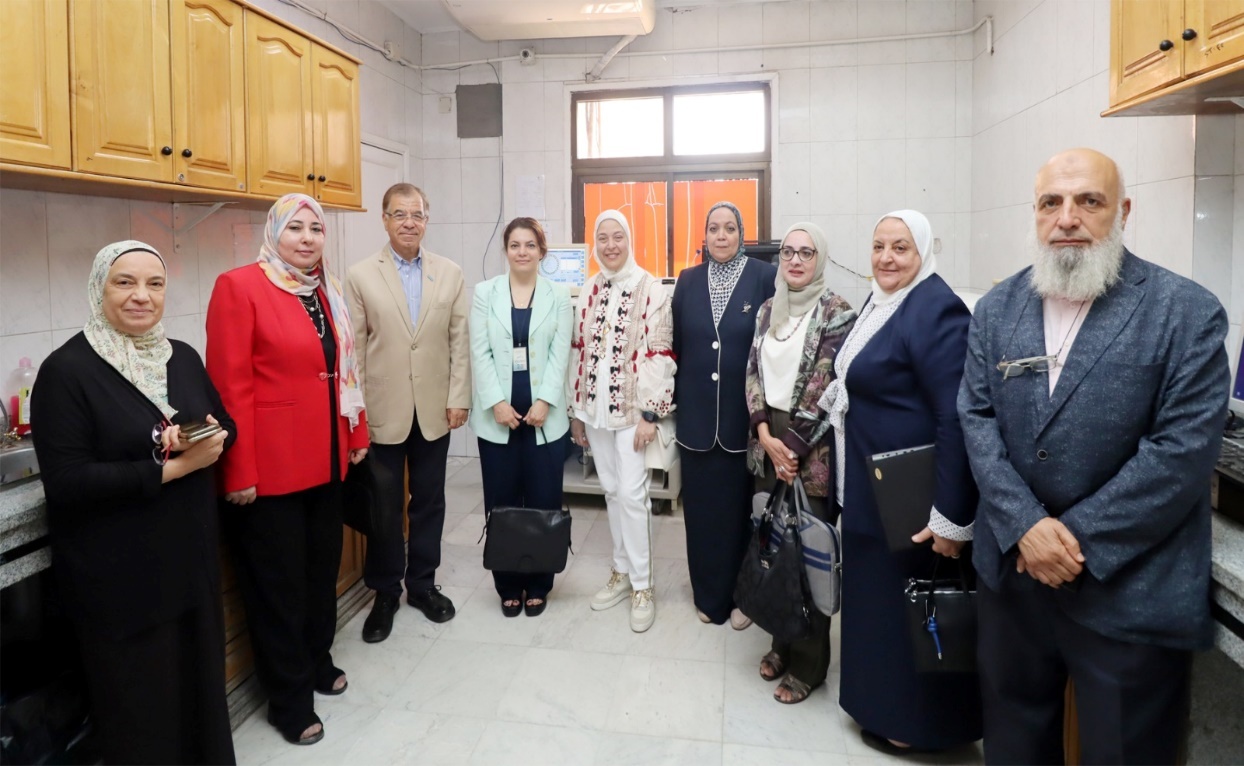 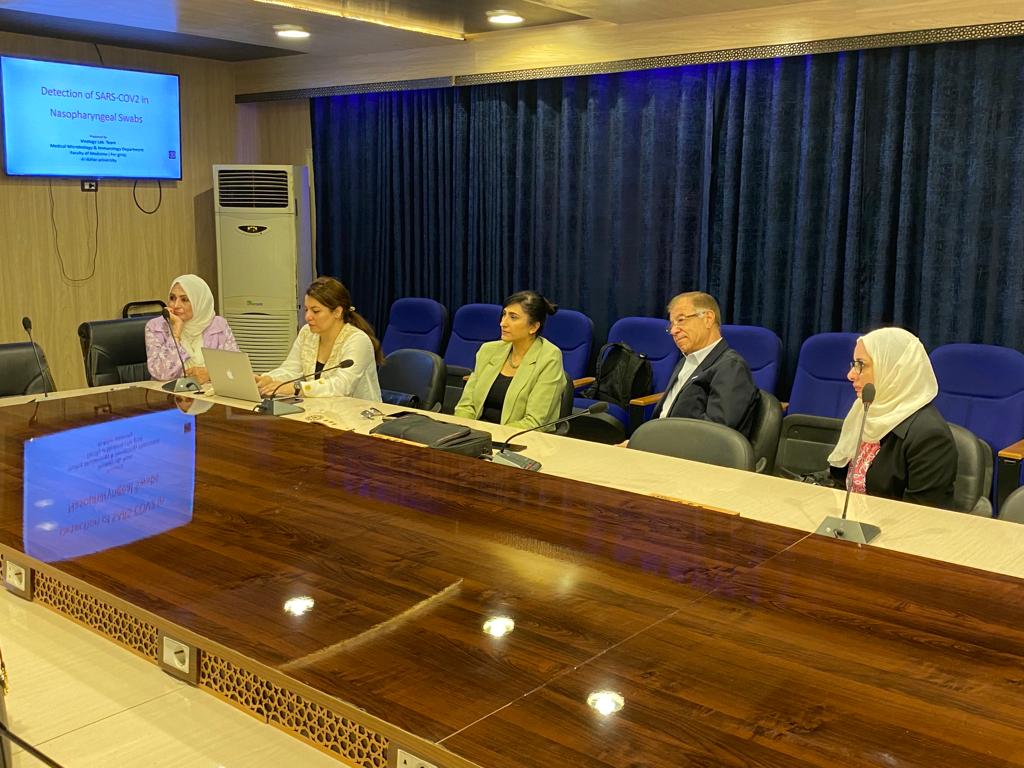 إنشاء اول مركز حول الصحة الالكترونية بالتعاون مع الاتحاد الاوروبى
إنشاء اول مركز حول الصحة الالكترونية بالتعاون مع الاتحاد الاوروبى
أول مرة على مستوى الجامعات تخرج الدفعة الاولى من الحاصلين على شهادة  الصحة الالكترونية بطب بنات الازهر
أول مرة على مستوى الجامعات تخرج الدفعة الاولى من الحاصلين على شهادة  الصحة الالكترونية بطب بنات الازهر
وحدة المراة الامنة بمسشتفى الزهراء الجامعى
وحدة المراة الامنة بمسشتفى الزهراء الجامعى
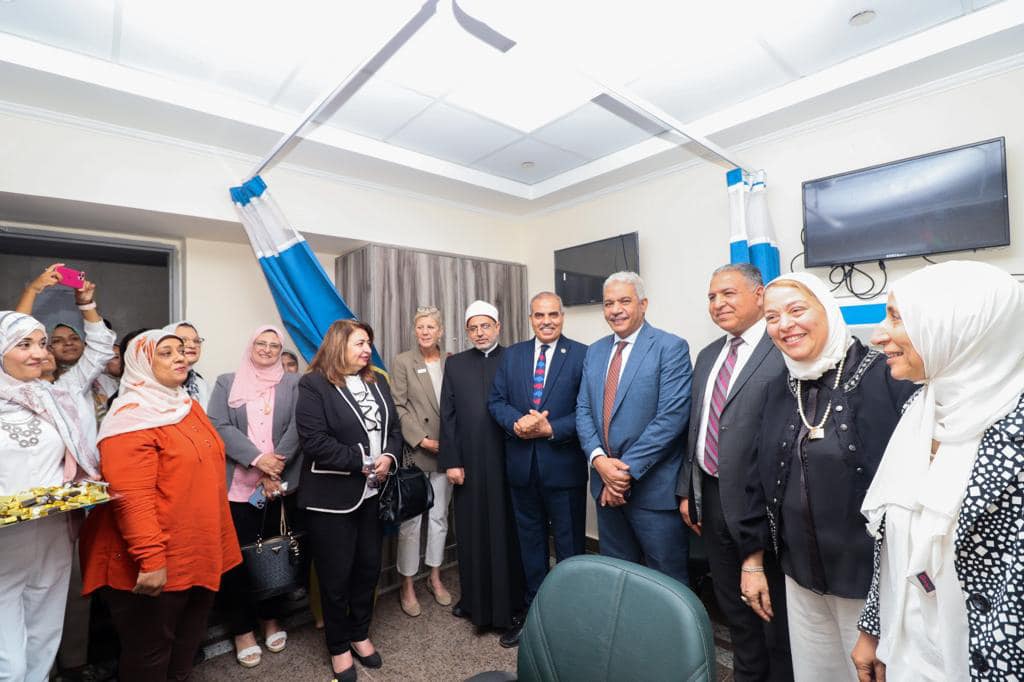 وحدة المراة الامنة بمسشتفى الزهراء الجامعى
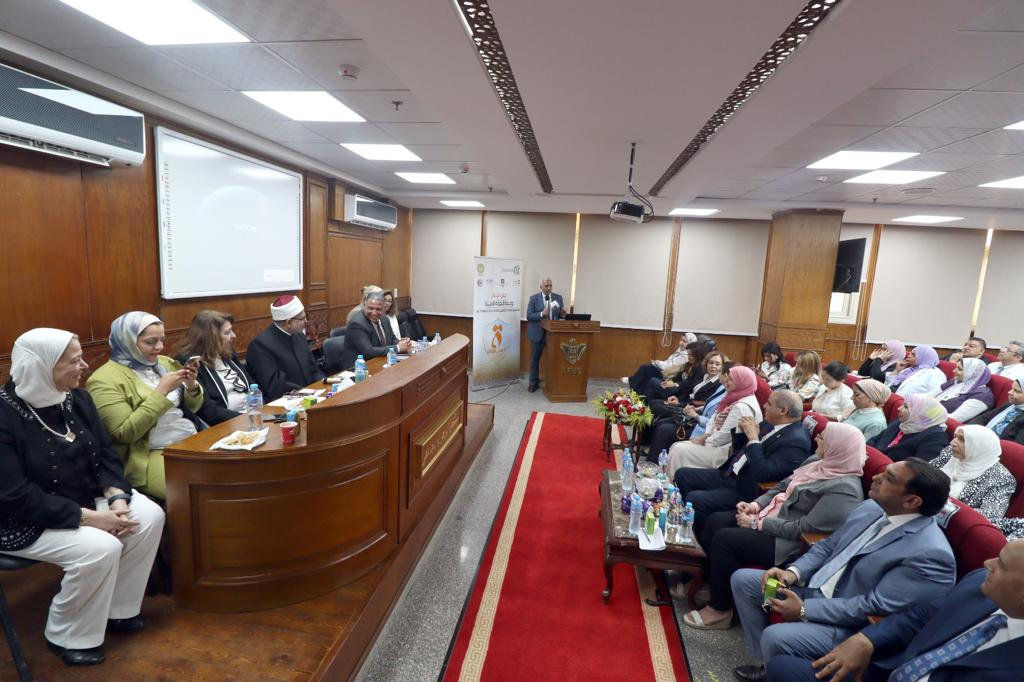 وحدة المراة الامنة بمسشتفى الزهراء الجامعى
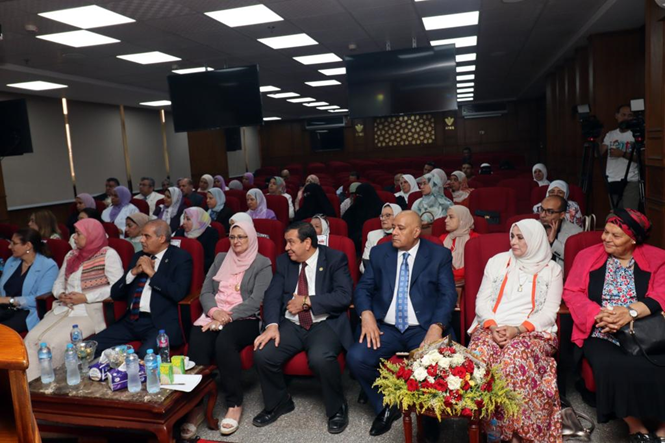 وحدة مناهضة العنف ضد المرأة بالمجلس القومى للمرأة بالتعاون مع صندوق الامم المتحدة للسكان وكلية طب بنات الازهر
وحدة مناهضة العنف ضد المرأة بالمجلس القومى للمرأة بالتعاون مع صندوق الامم المتحدة للسكان وكلية طب بنات الازهر
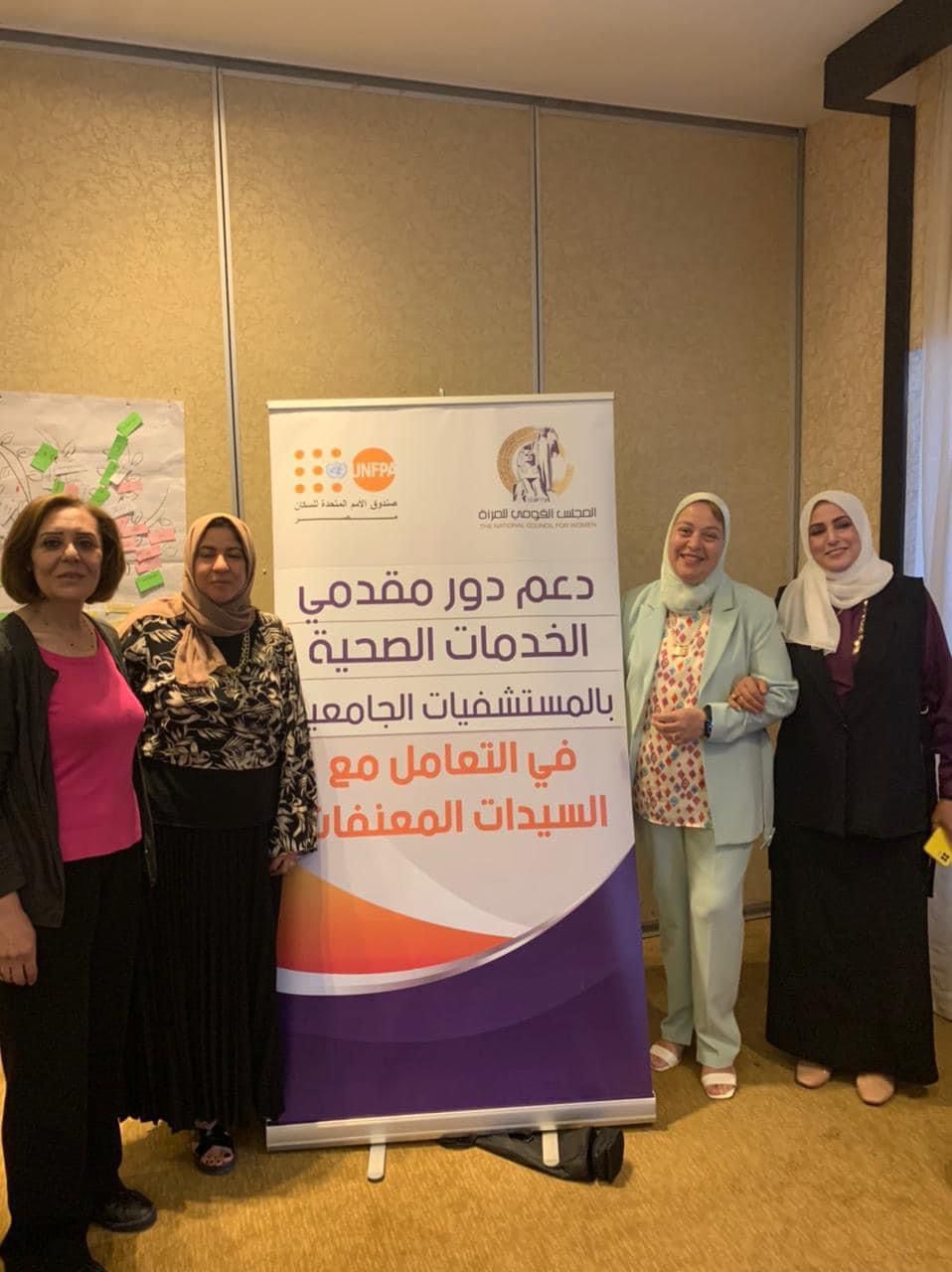 فاعليات المؤتمر ال16 من النشاط من أجل القضاء على العنف القائم على النوع الاجتماعى المستمر
فاعليات المؤتمر ال16 من النشاط من أجل القضاء على العنف القائم على النوع الاجتماعى المستمر
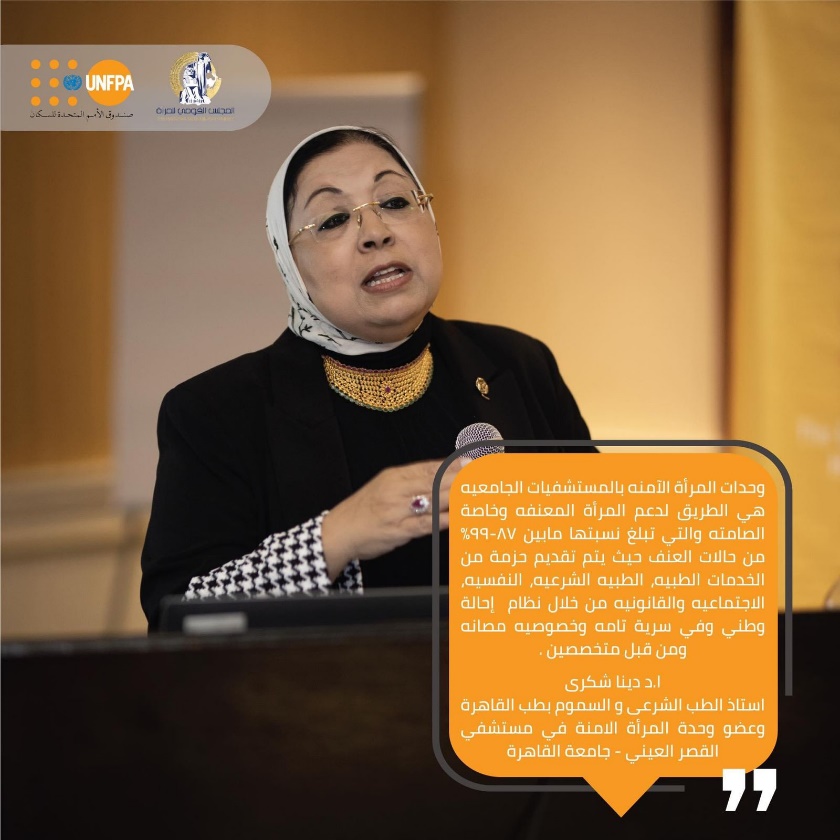 زيارة الوفد الكورى لمستشفى الزهراء الجامعى
زيارة الوفد الكورى لمستشفى الزهراء الجامعى
المبادرة الرئاسية(حياة كريمة) بمستشفى الزهراء الجامعى
المبادرة الرئاسية(حياة كريمة) بمستشفى الزهراء الجامعى
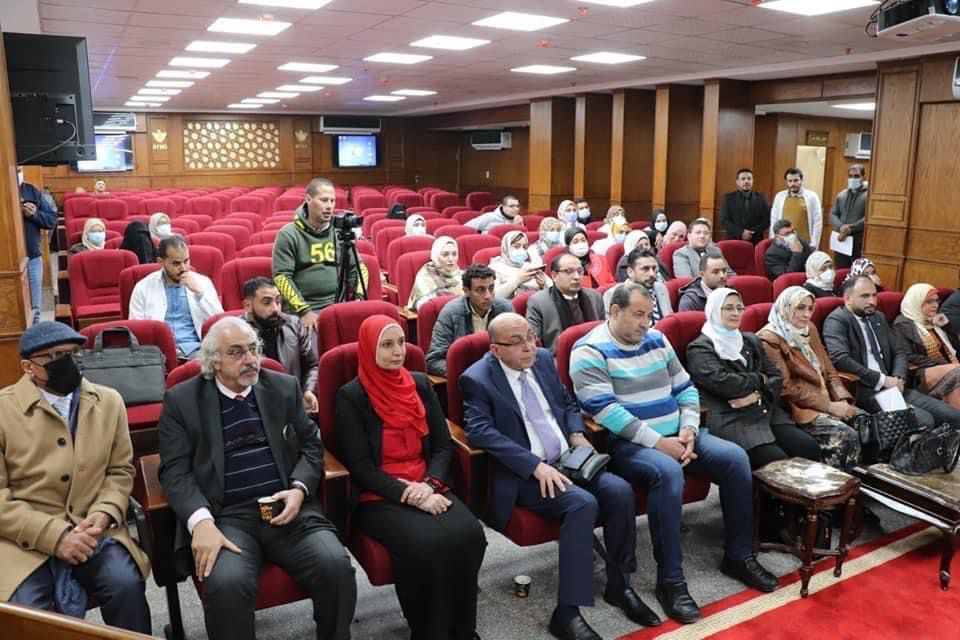 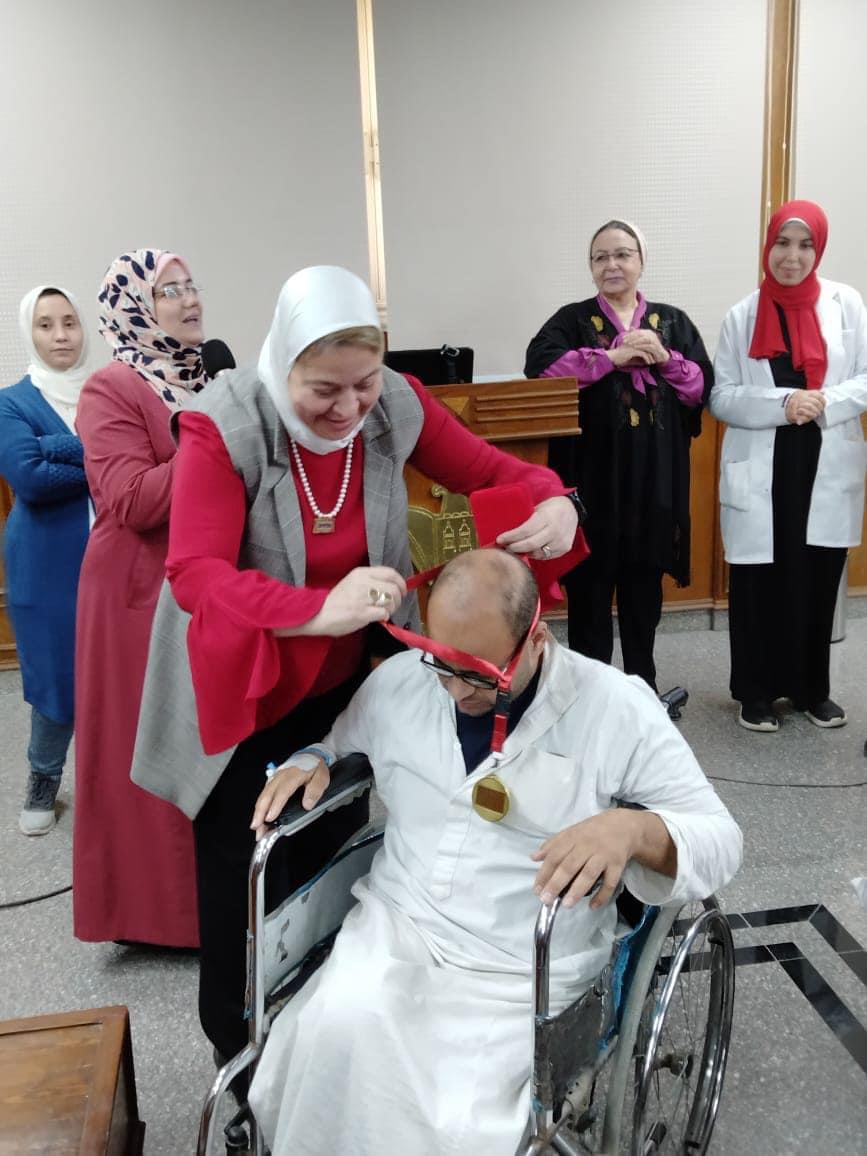 تنظيم دورة تدريبية لانعاش القلب لعدد 30 طبيب
تنظيم دورة تدريبية لانعاش القلب لعدد 30 طبيب
تطوير واجهات وفراغات مبنى كلية الطب بنات
تطوير الكنترول الجديد
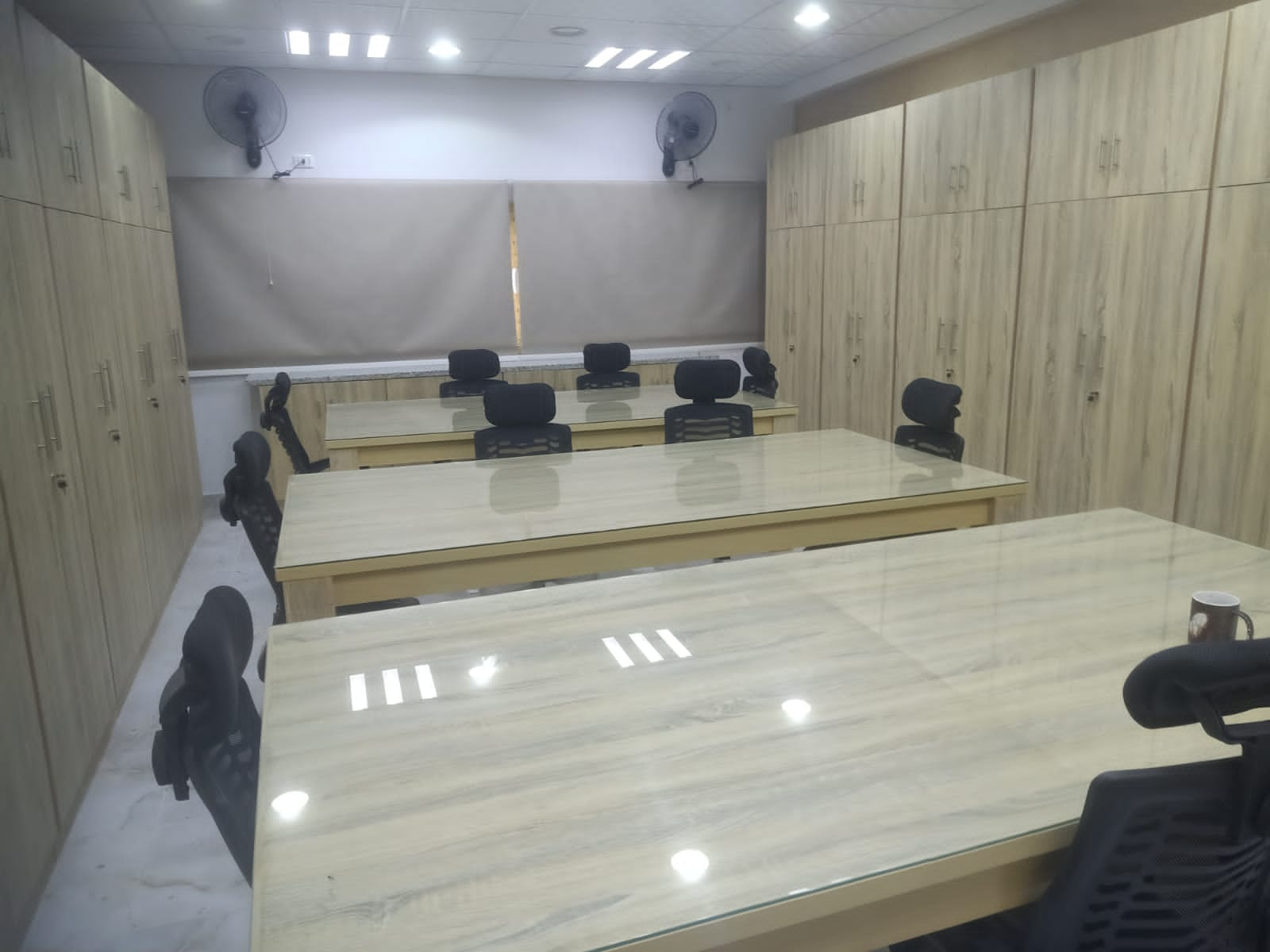 تطوير واجهات  الكلية
تطوير مدرج الدور الخامس بالكلية
افتتاح عيادة كلية طب بنات
افتتاح عيادة كلية طب بنات
حفلات تخرج دفعات (2020) ، (2021)، (2022) 49- 50- 51 طب بنات الازهر (مصريات)
حفلة تخرج الدفعة(2020) 49 طب بنات الازهر
حفلة تخرج الدفعة(2021) 50طب بنات الازهر
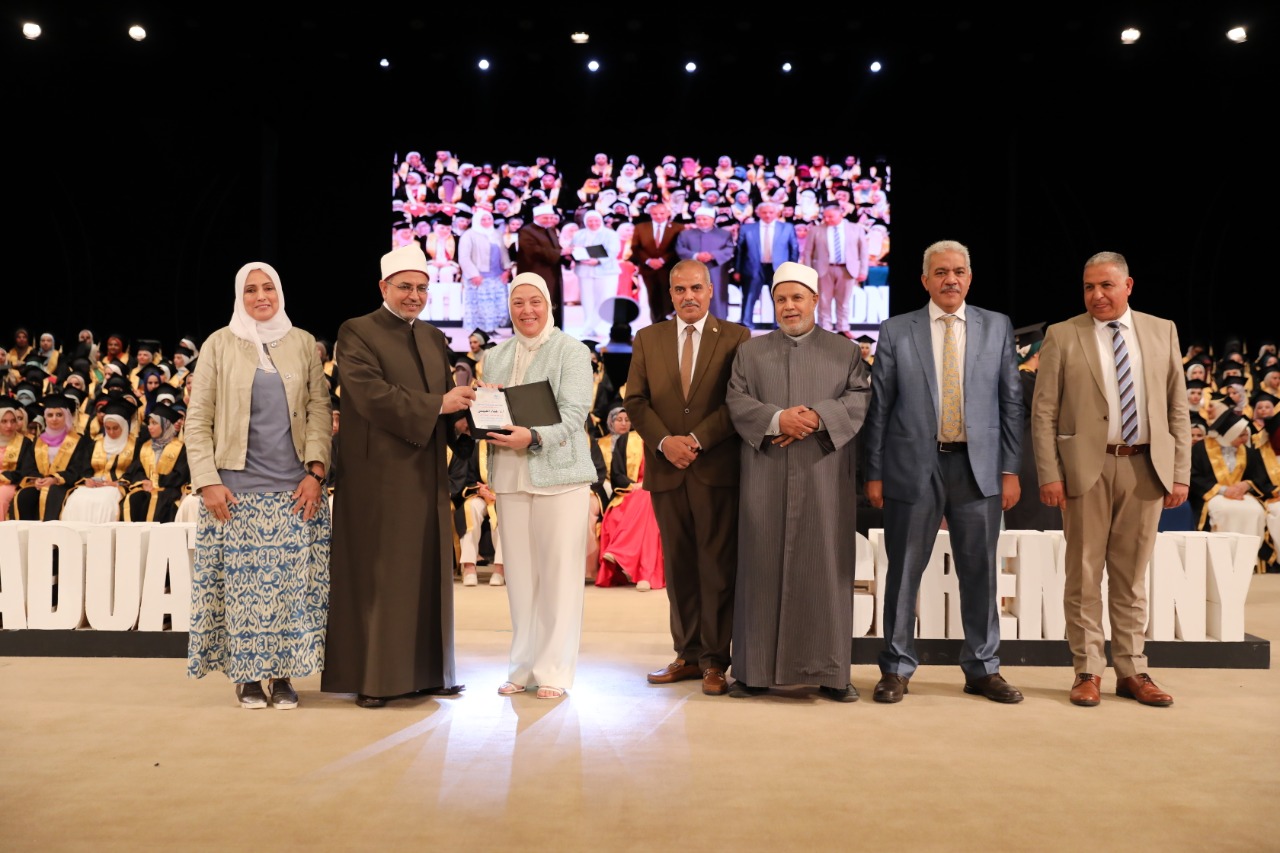 حفلة تخرج الدفعة(2022) 51طب بنات الازهر
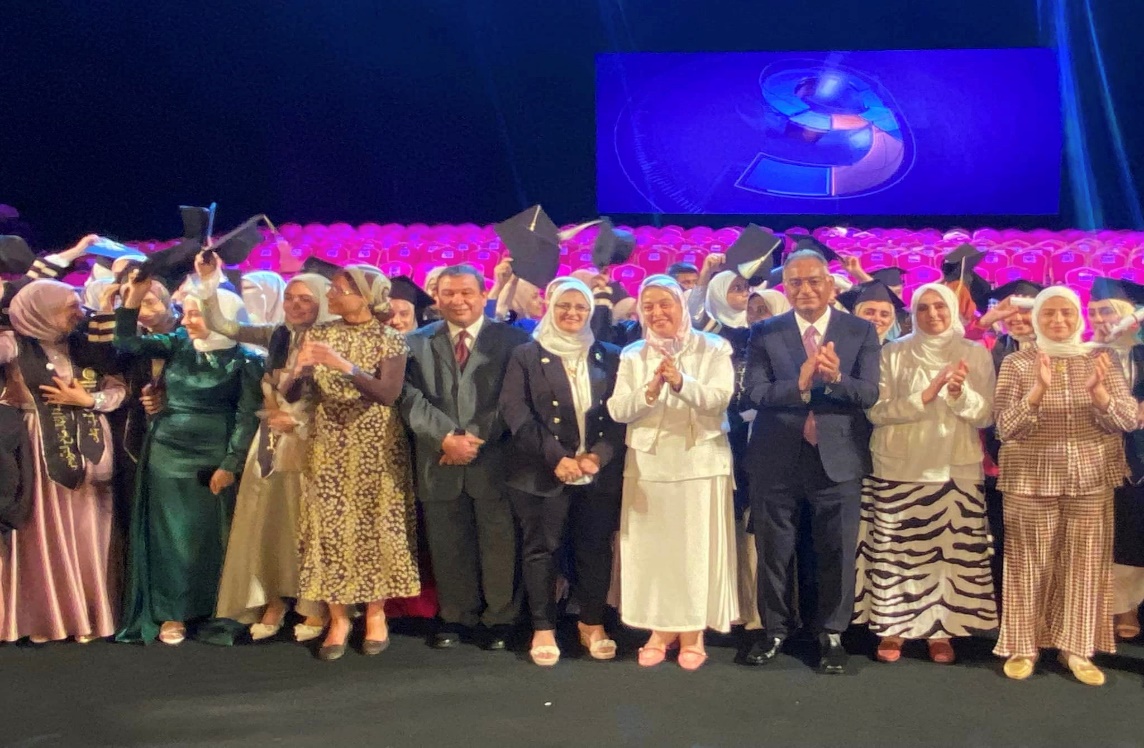 حفل تخرج الدفعة الثامنة والتاسعة (2020) (2021) طب بنات الازهر (ماليزيات)
حفل تخرج الدفعة الثامنة(2020) ماليزيات طب بنات الازهر
حفل تخرج الدفعة التاسعة (2021) ماليزيات طب بنات الازهر
ورش العمل بالكلية
ورش العمل بالكلية
يوم الوفاء لتكريم شهداء كورونا
يوم الوفاء لتكريم شهداء كورونا
حفل استقبال الطالبات الجدد فى اول ايام الدراسة
حفل استقبال الطالبات الجدد فى اول ايام الدراسة
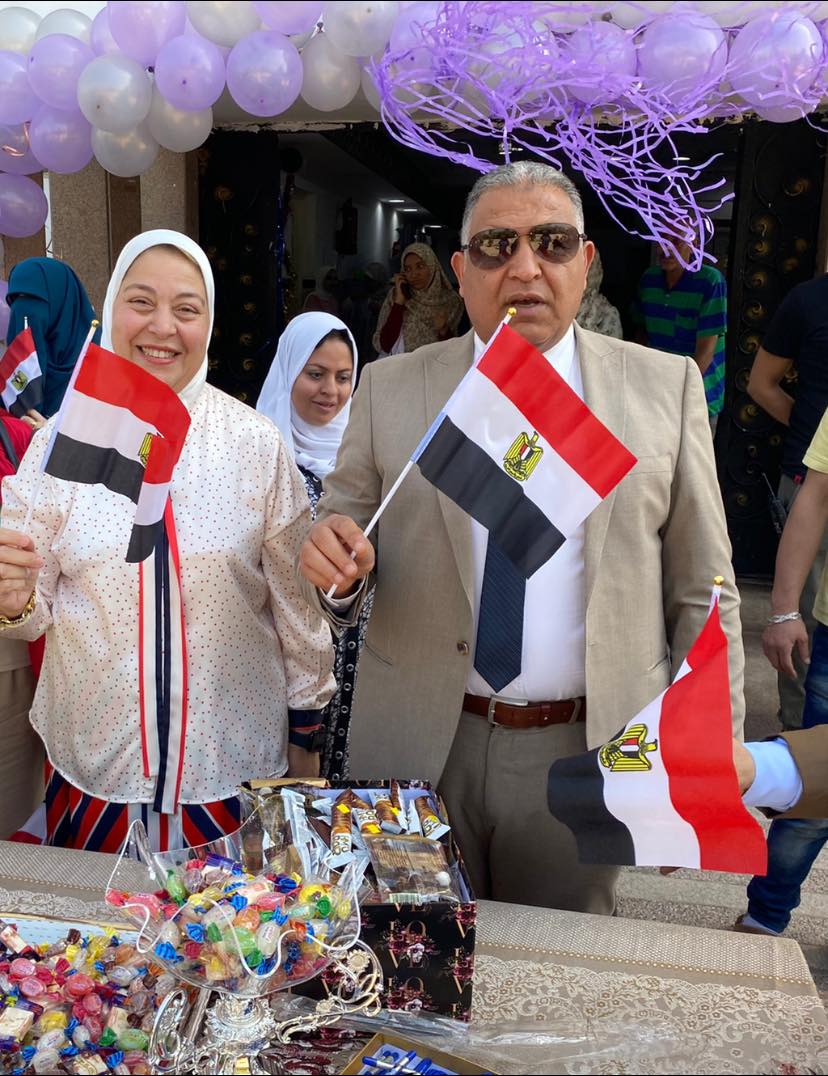 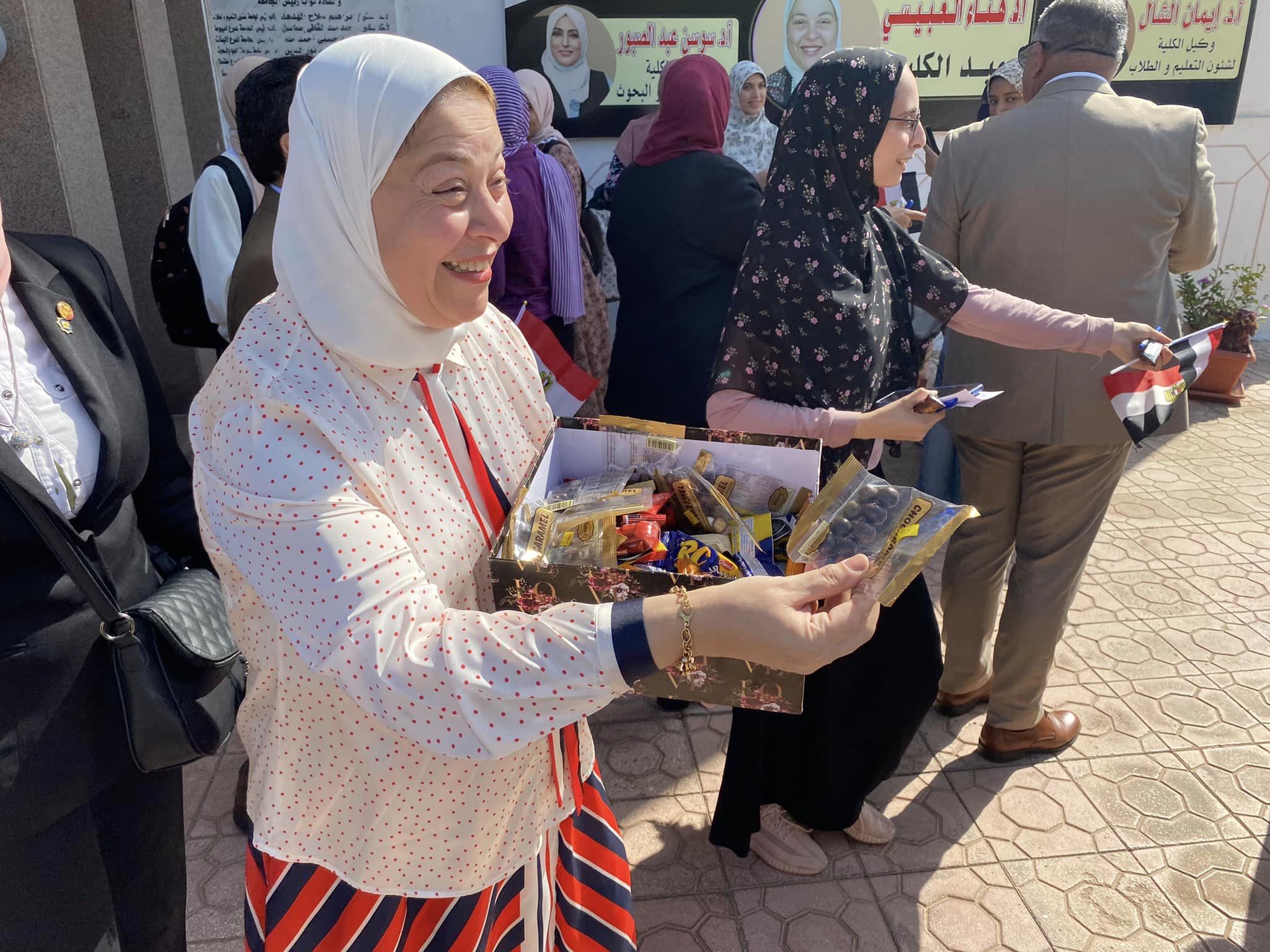 حفل استقبال الطالبات الجدد فى اول ايام الدراسة
المؤتمرات العلمية للاقسام
المؤتمرات العلمية للاقسام
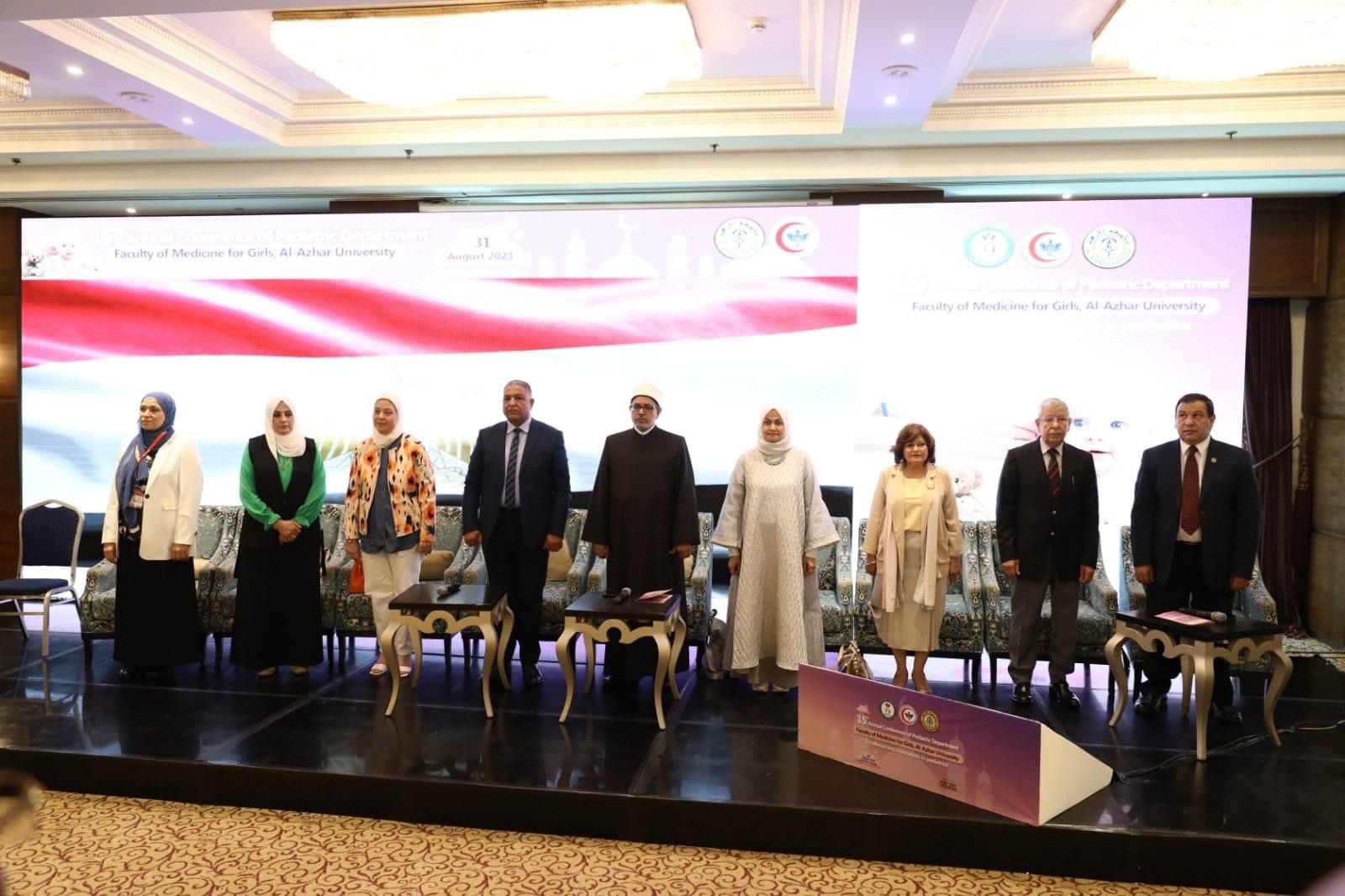 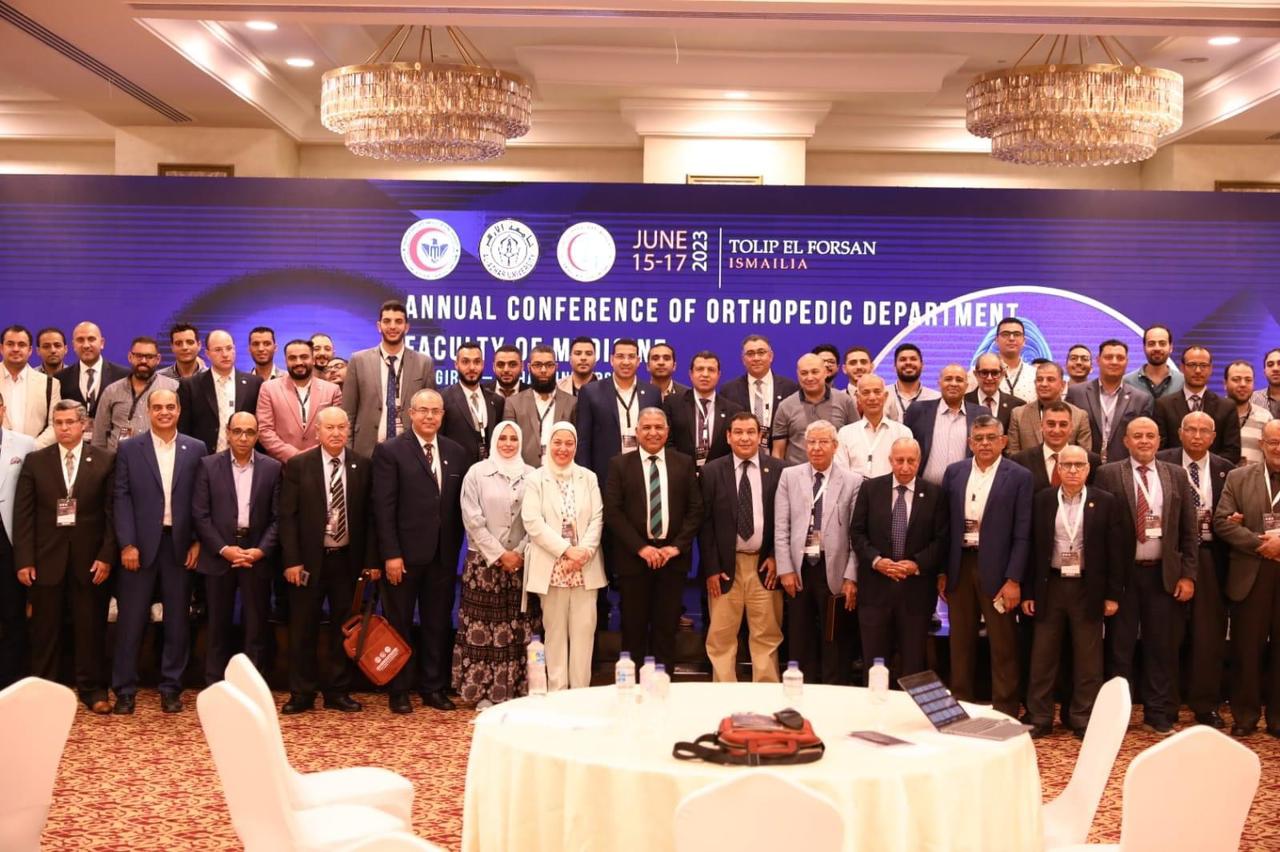 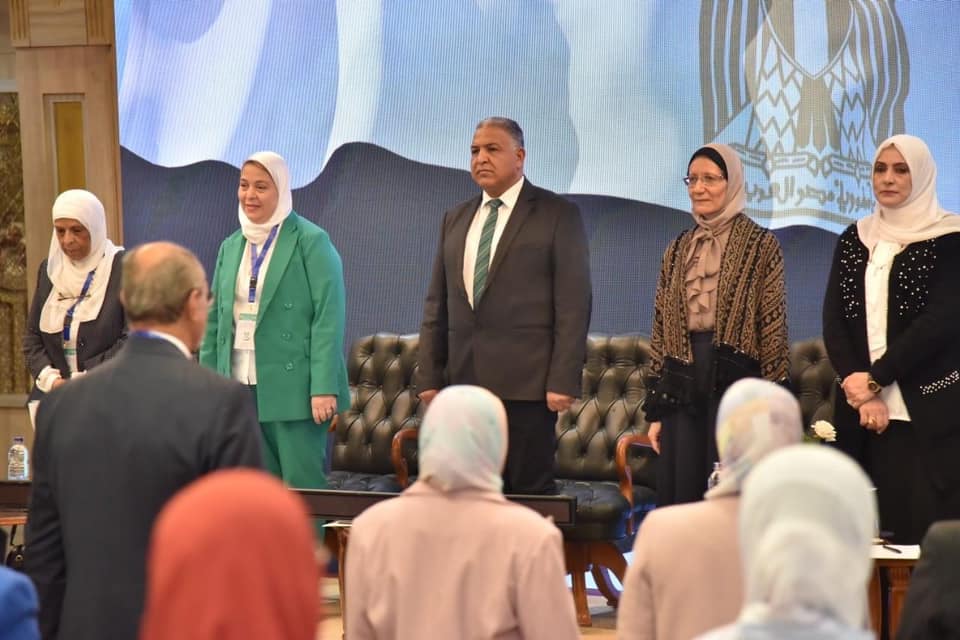 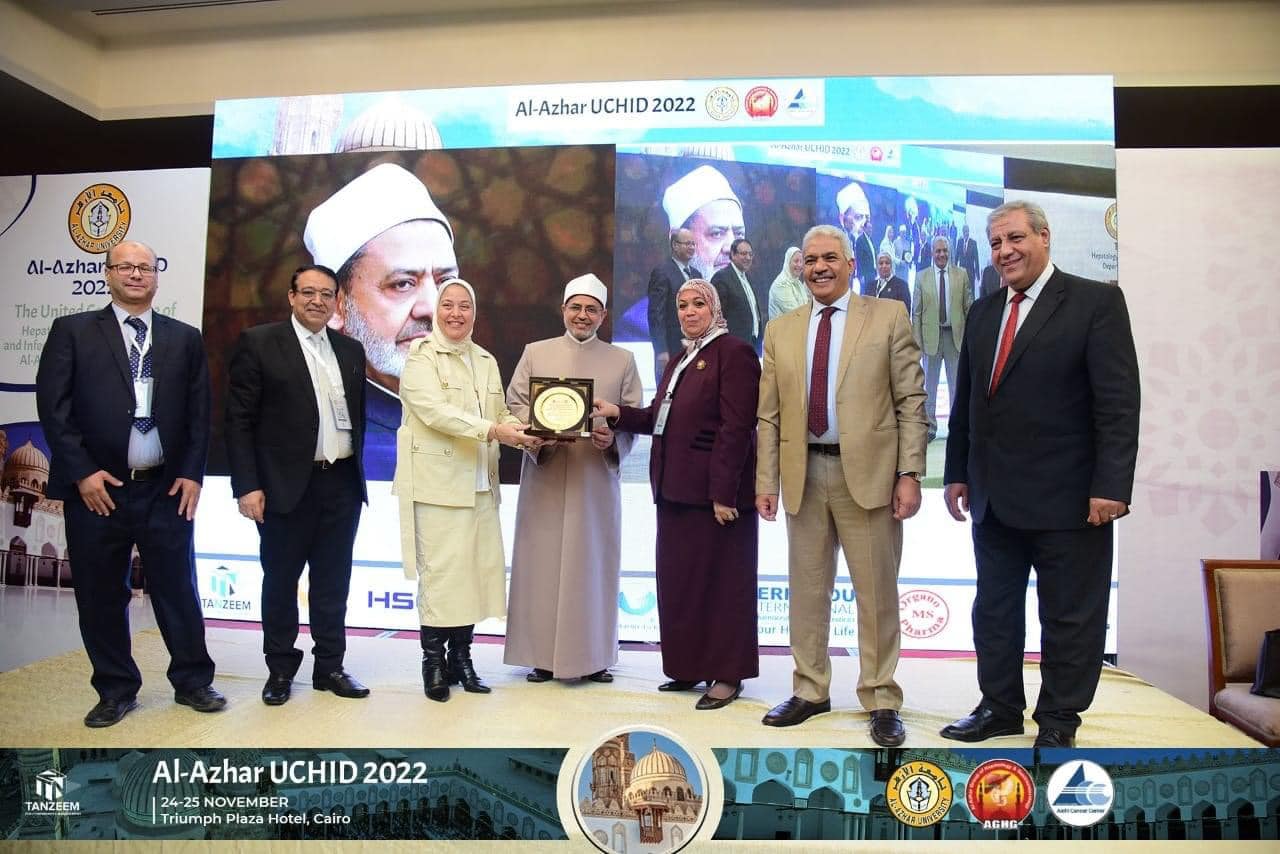 سفراء الازهر تسلم درع التميز لكلية طب بنات الازهر بالقاهرة
سفراء الازهر تسلم درع التميز لكلية طب بنات الازهر بالقاهرة
عقد الامتحانات الشفويه لكليات الجامعة بمركز تطوير التعليم بالنظام الالكترونى
عقد الامتحانات الشفويه لكليات الجامعة بمركز تطوير التعليم بالنظام الالكترونى
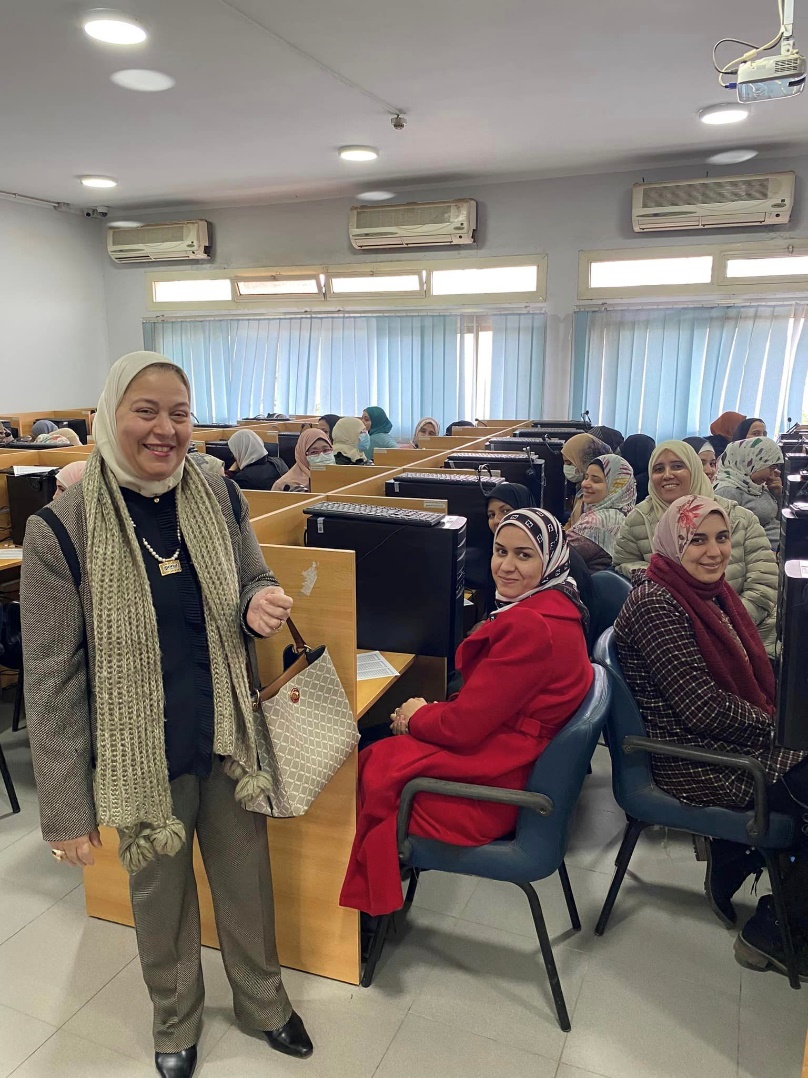 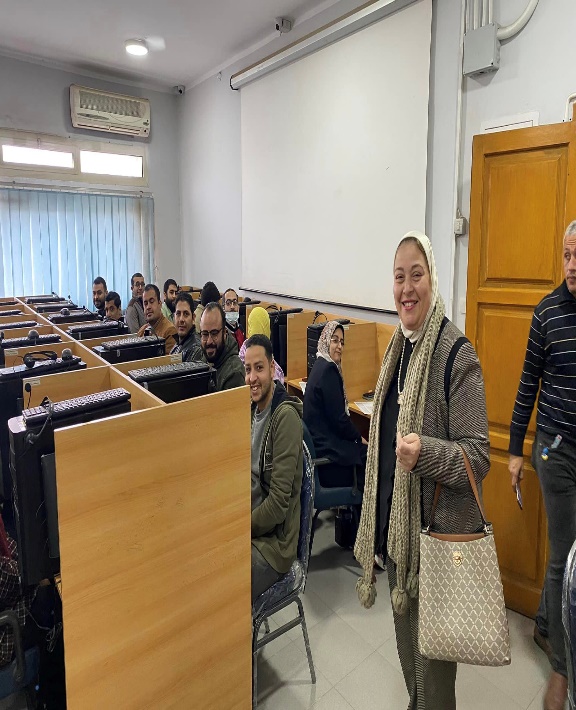 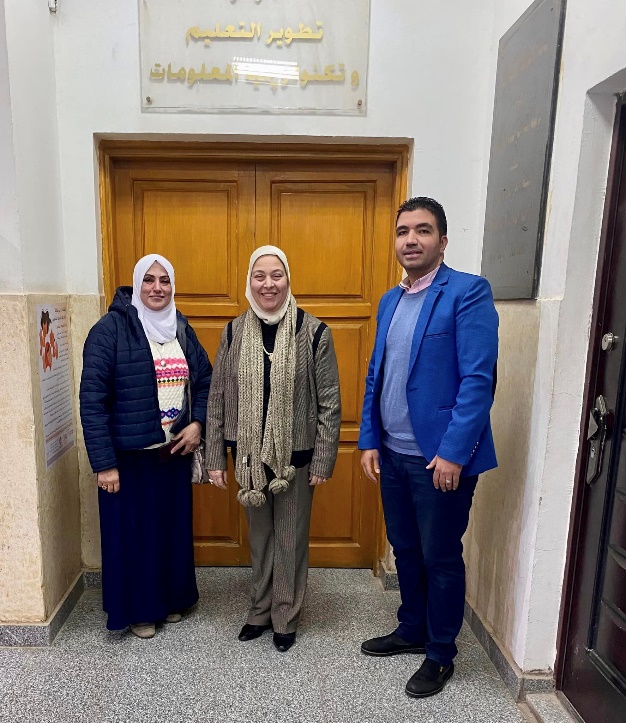 أعمال تطوير ورفع كفاءة
مسـتشـفى الـزهـراء الجـامعـى
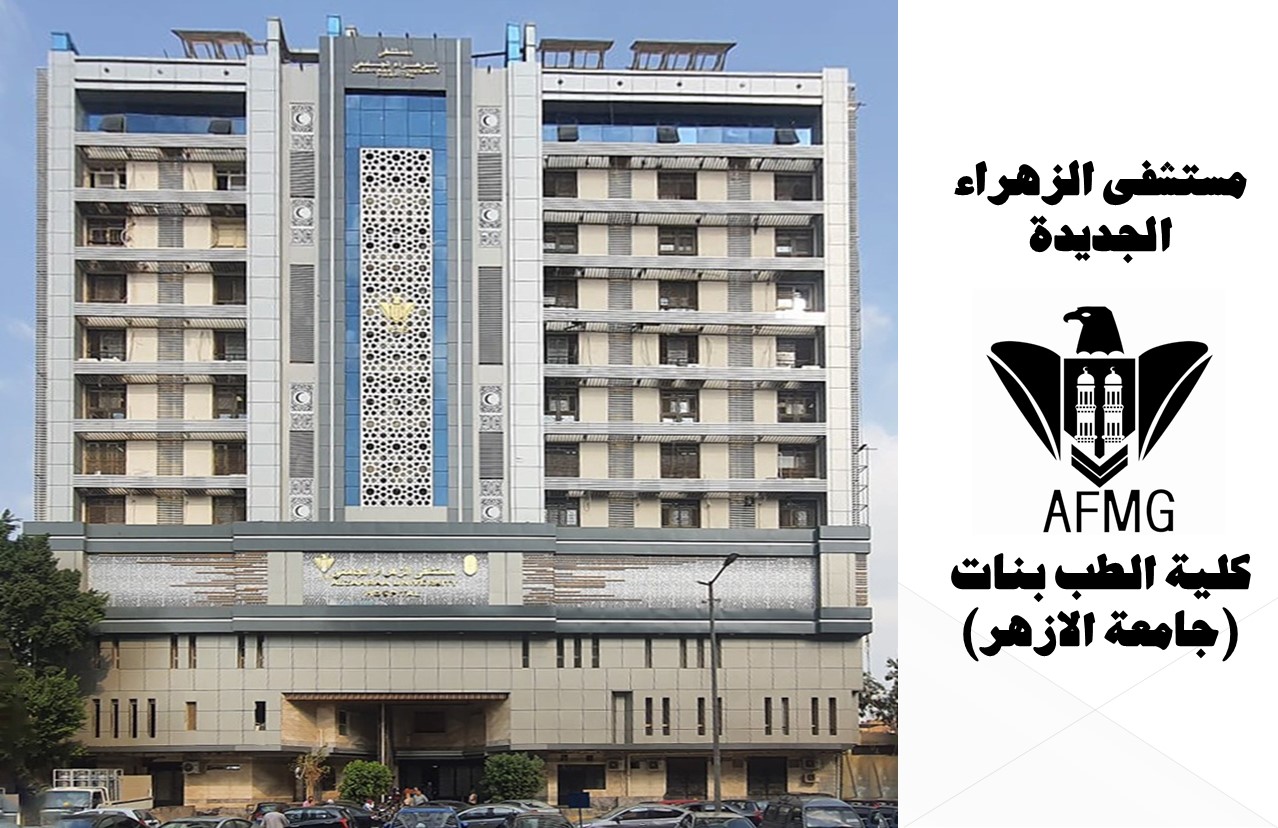 مشروع رفع كفاءة الدور الأرضي بالمبنى الجديد بمستشفى الزهراء الجامعى.
المدخل  الرئيسى
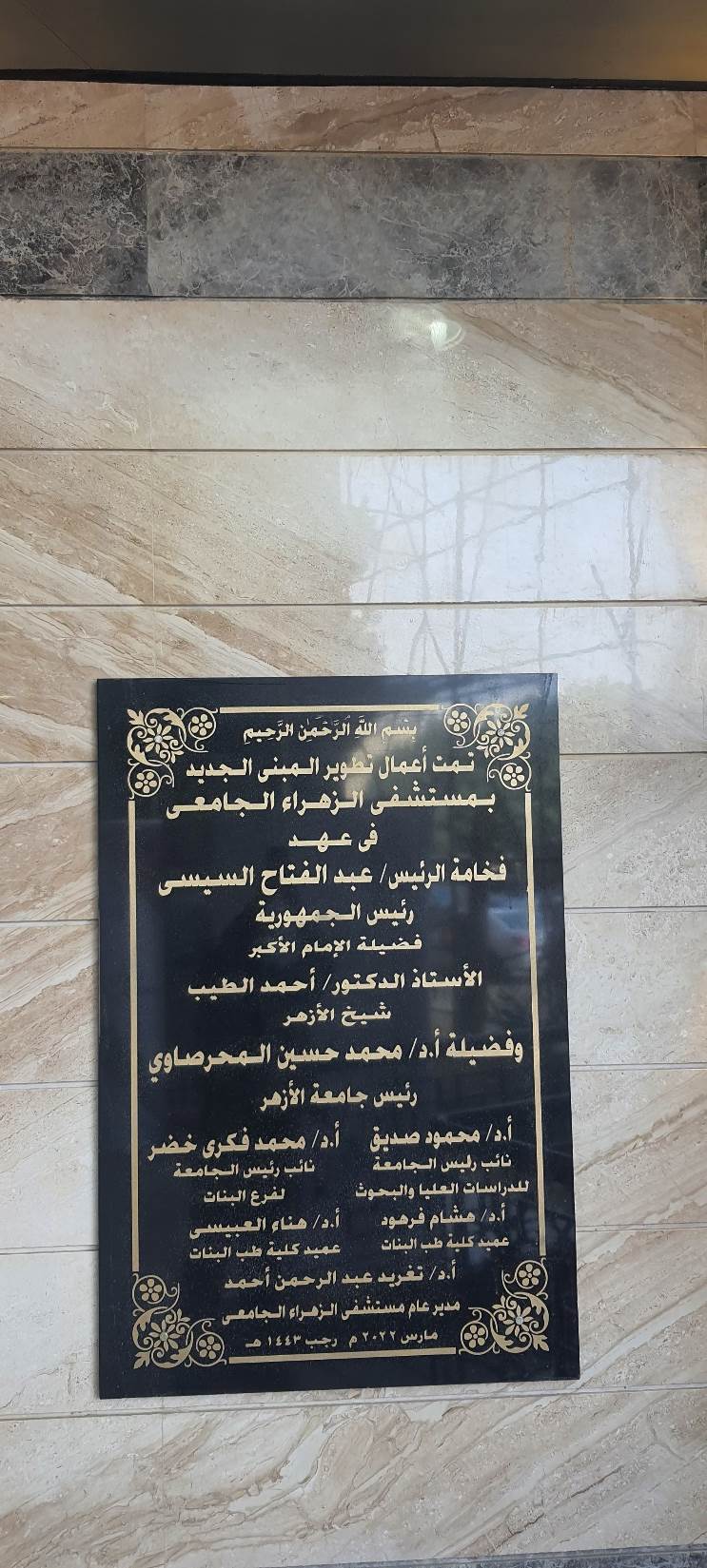 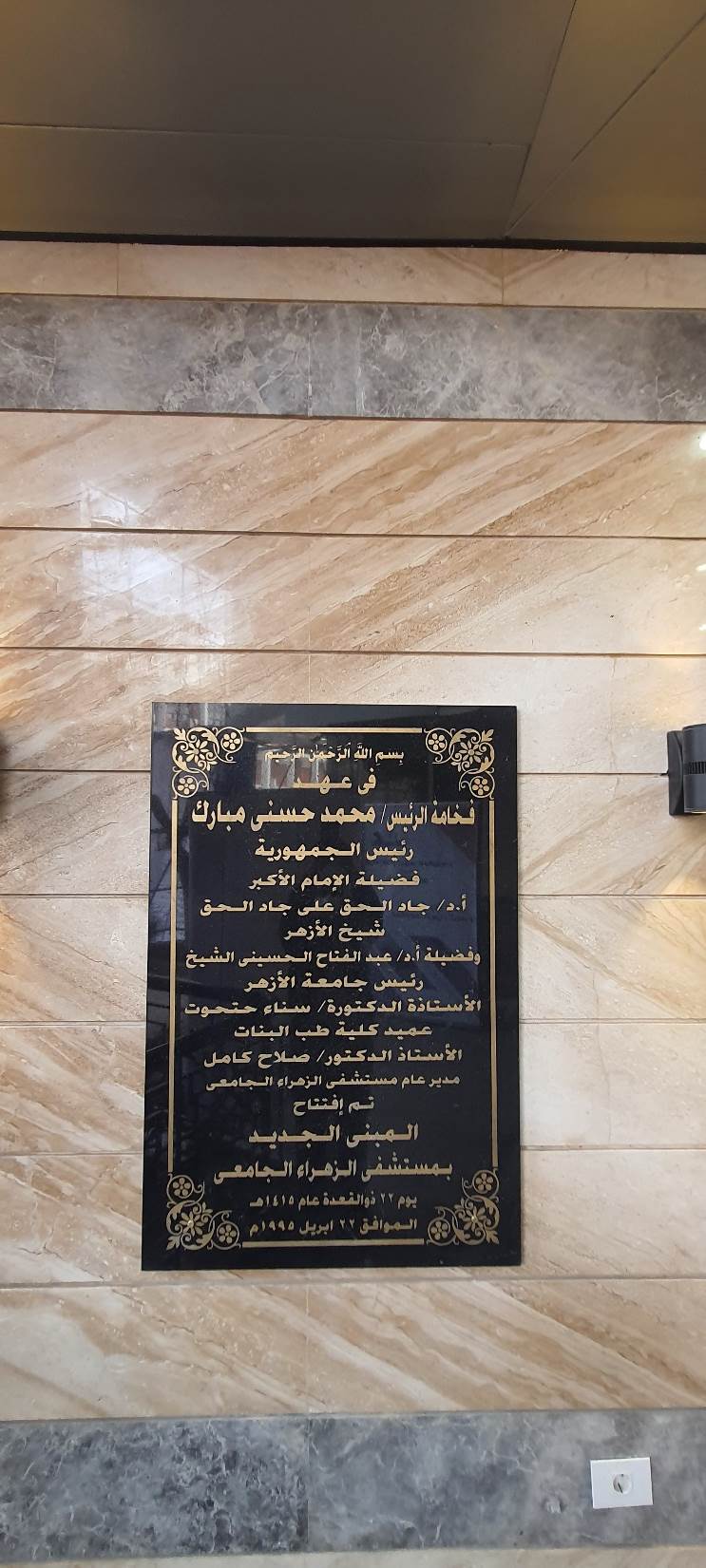 مشروع رفع كفاءة الدور الأرضي بالمبنى الجديد بمستشفى الزهراء الجامعى.
صالة المدخل
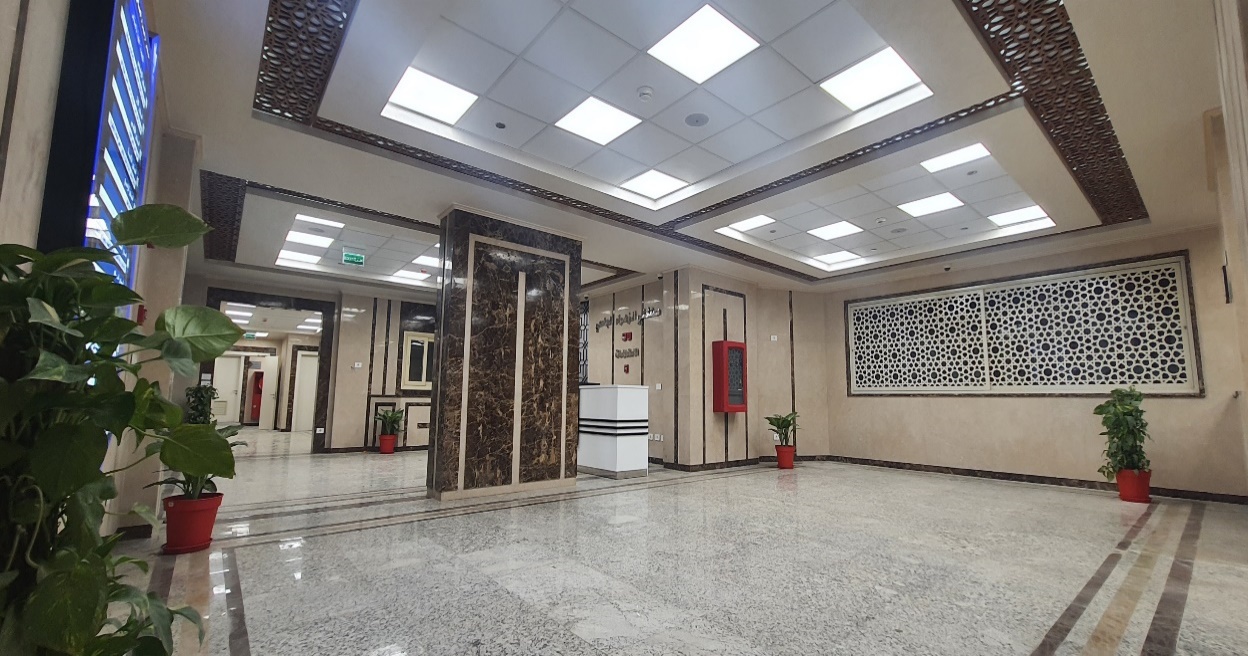 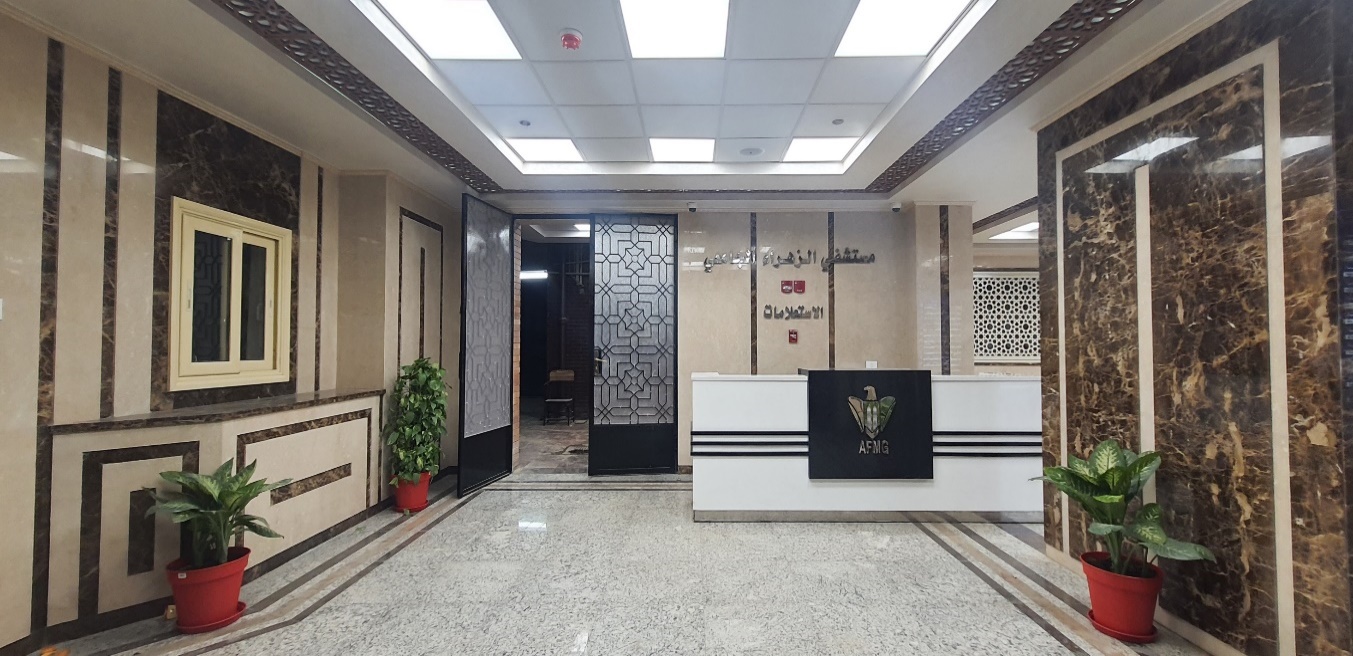 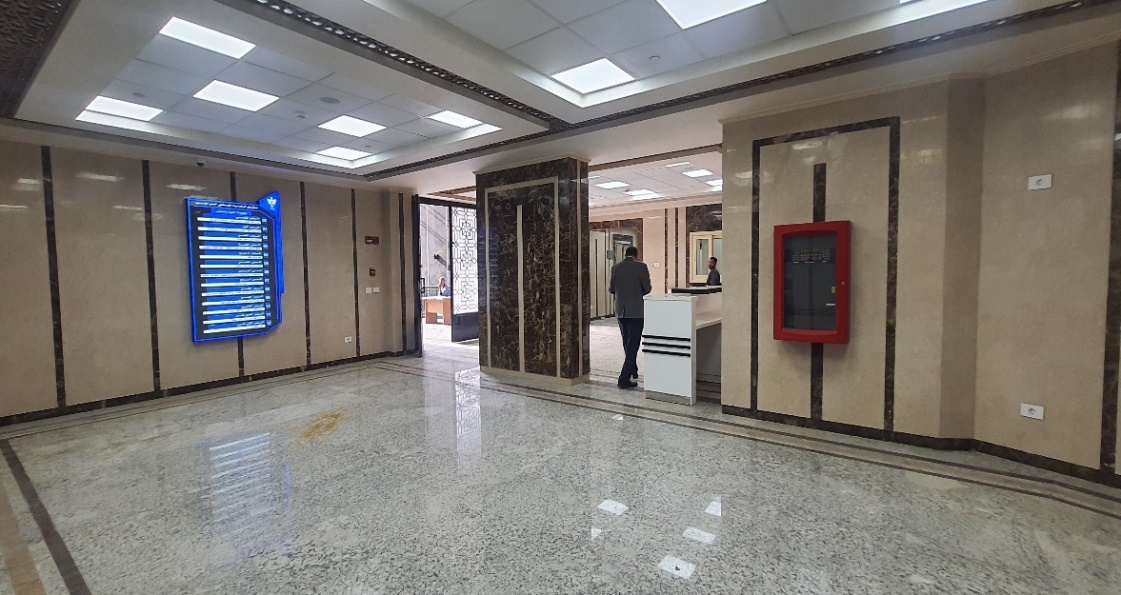 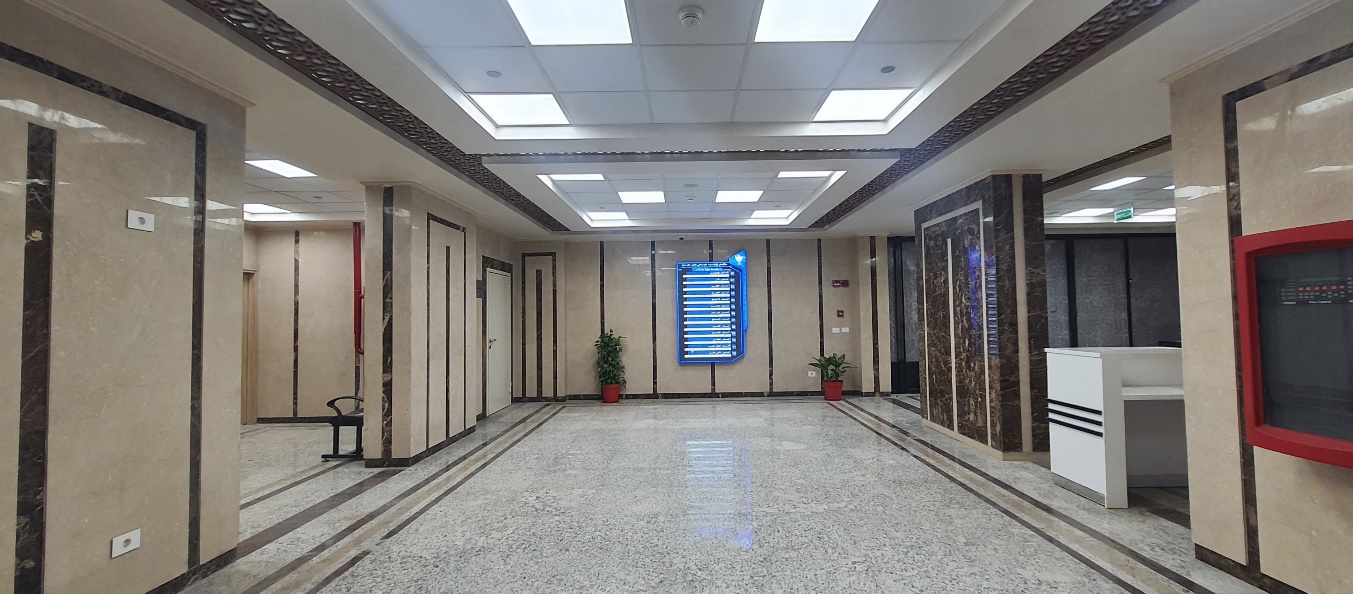 مشروع رفع كفاءة الدور الأرضي بالمبنى الجديد بمستشفى الزهراء الجامعى.
صالة المدخل
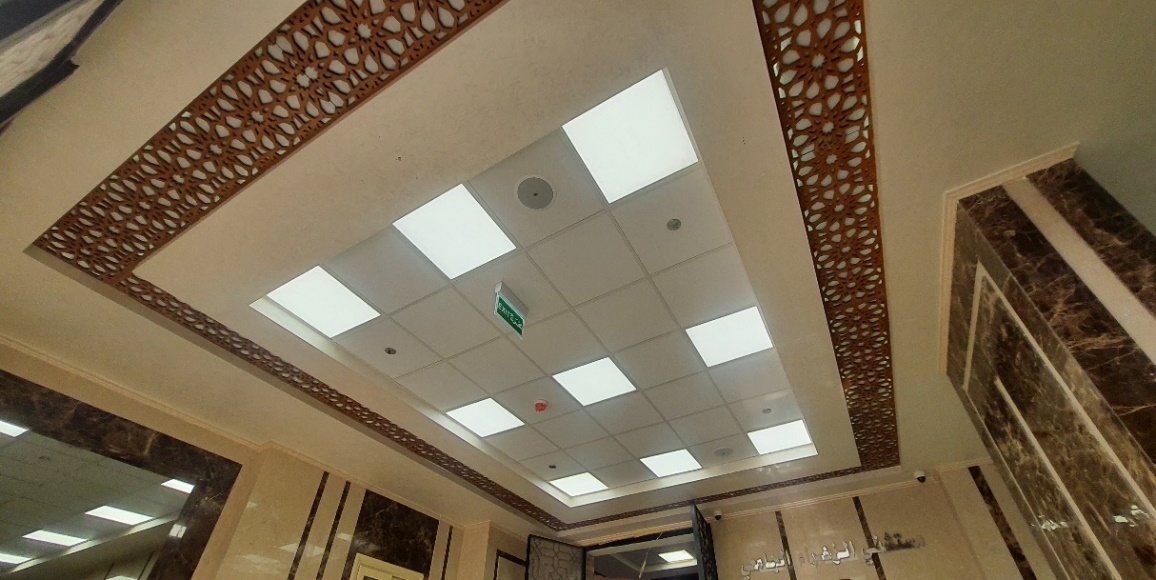 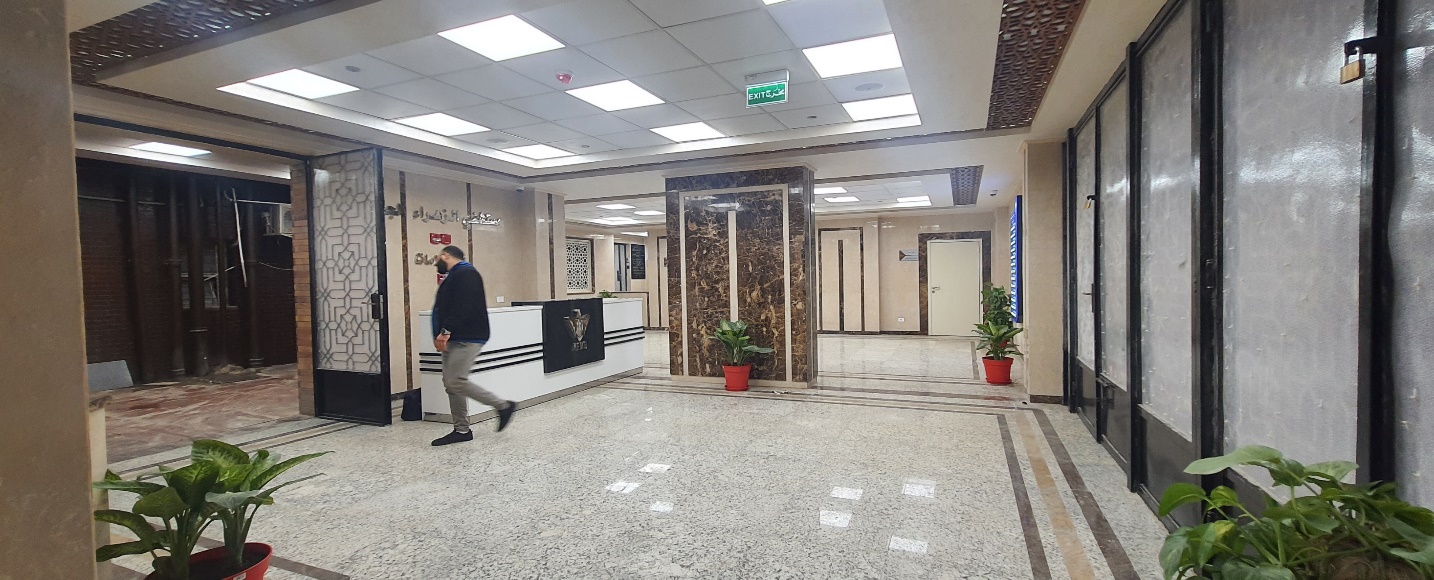 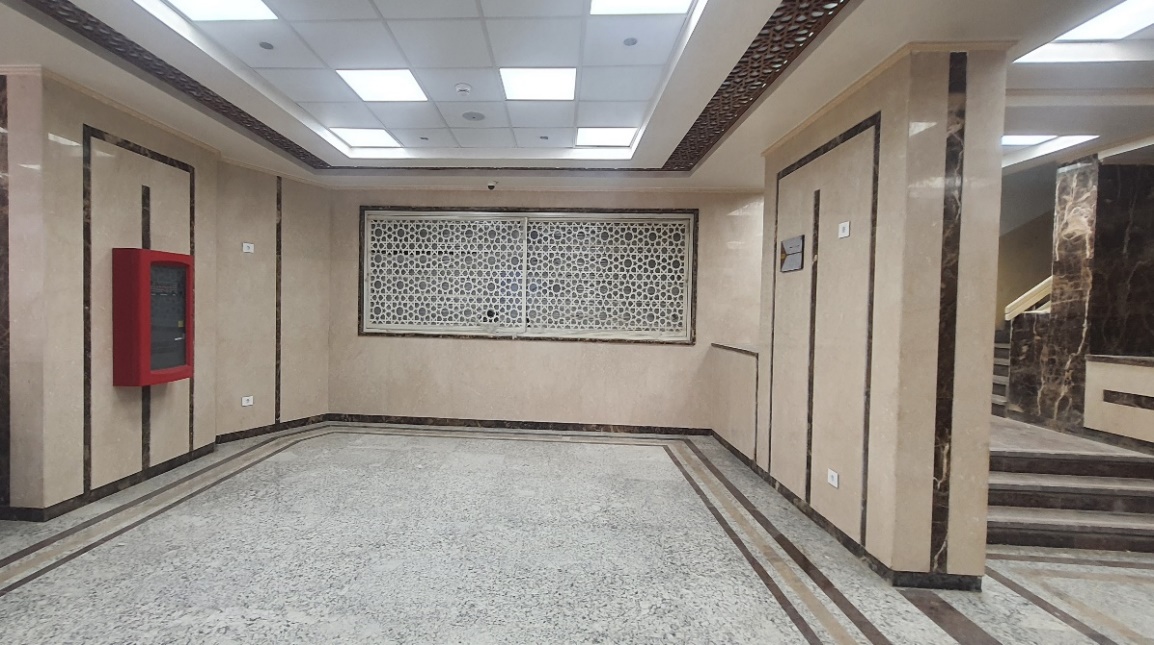 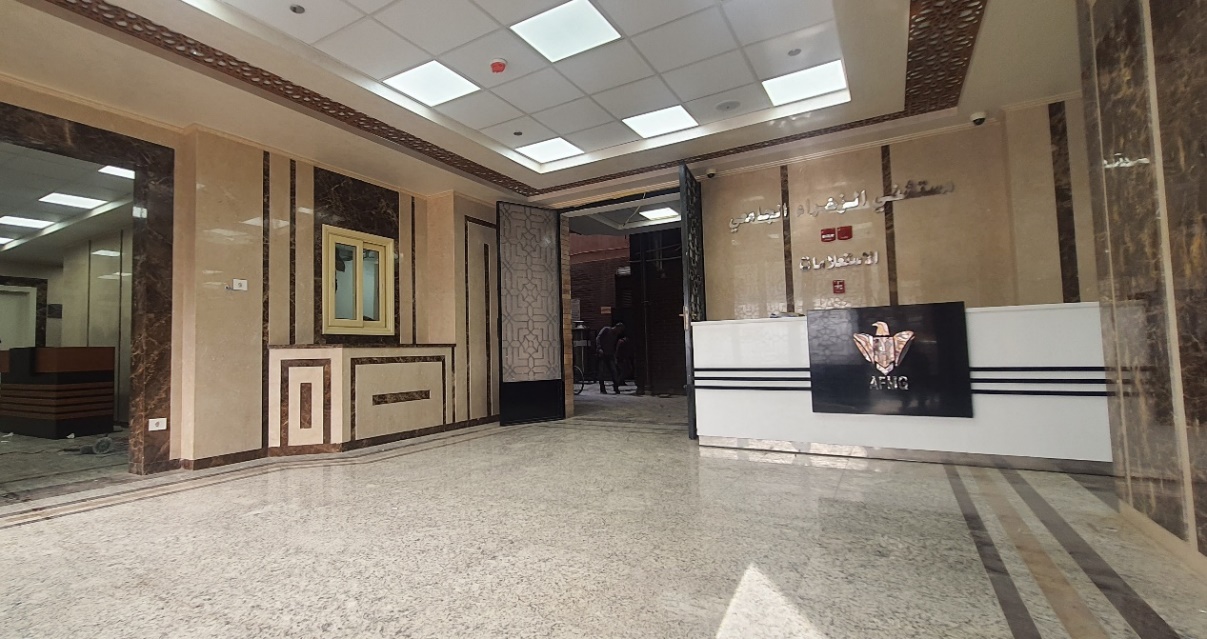 مشروع رفع كفاءة الدور الأرضي بالمبنى الجديد بمستشفى الزهراء الجامعى.
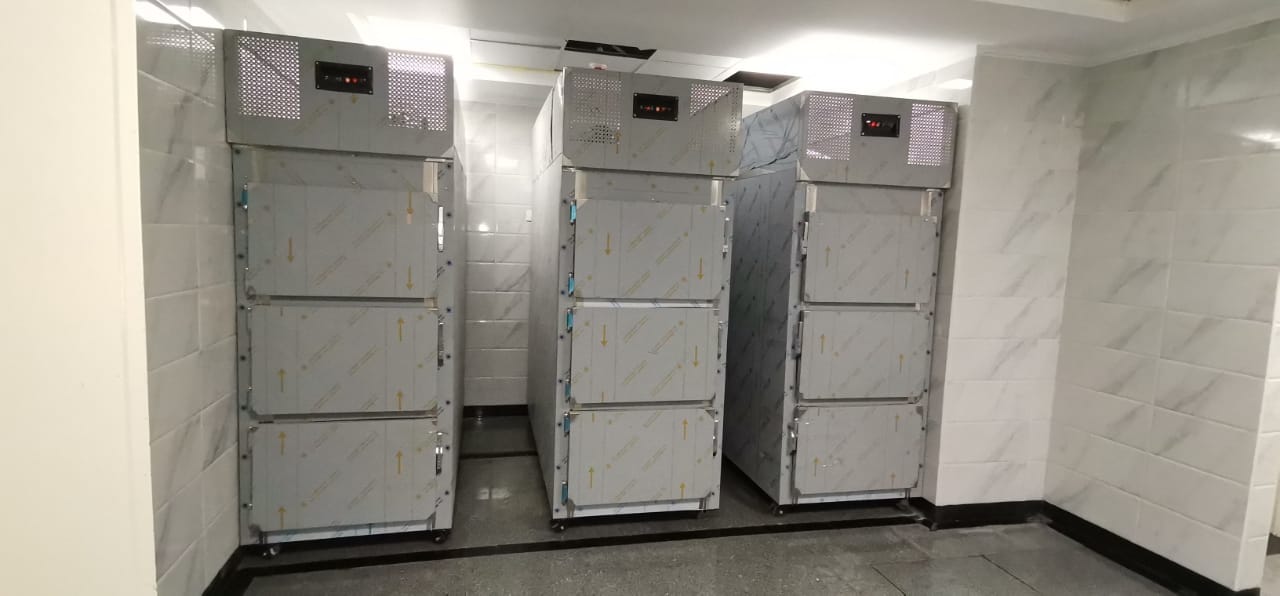 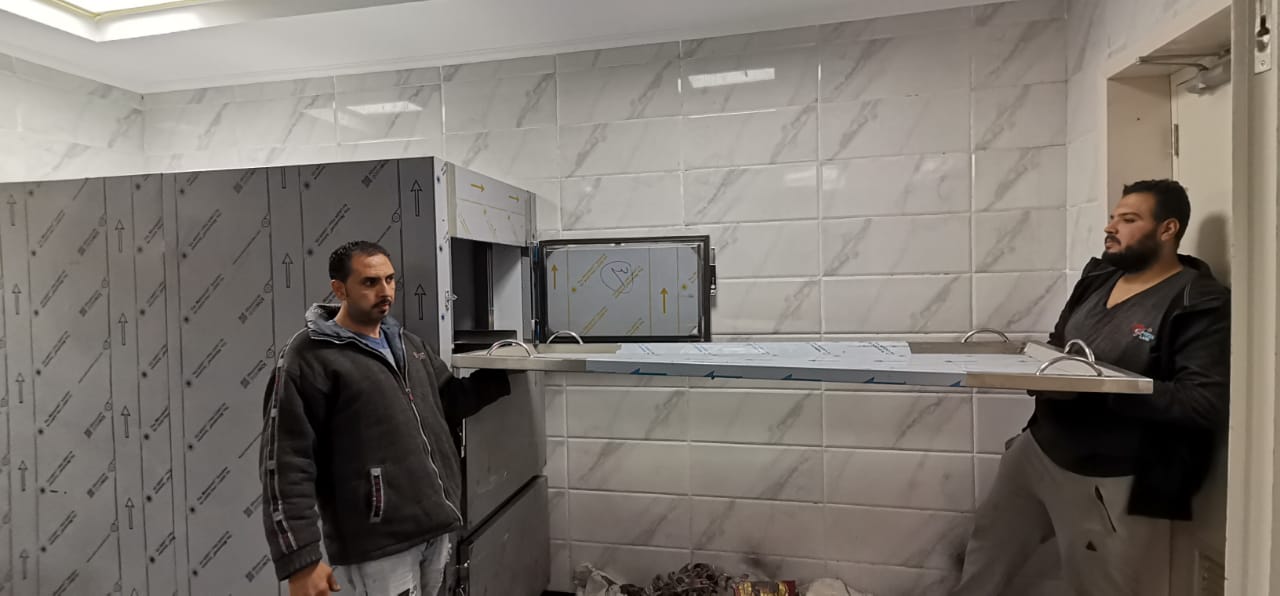 ثلاجة الموتى
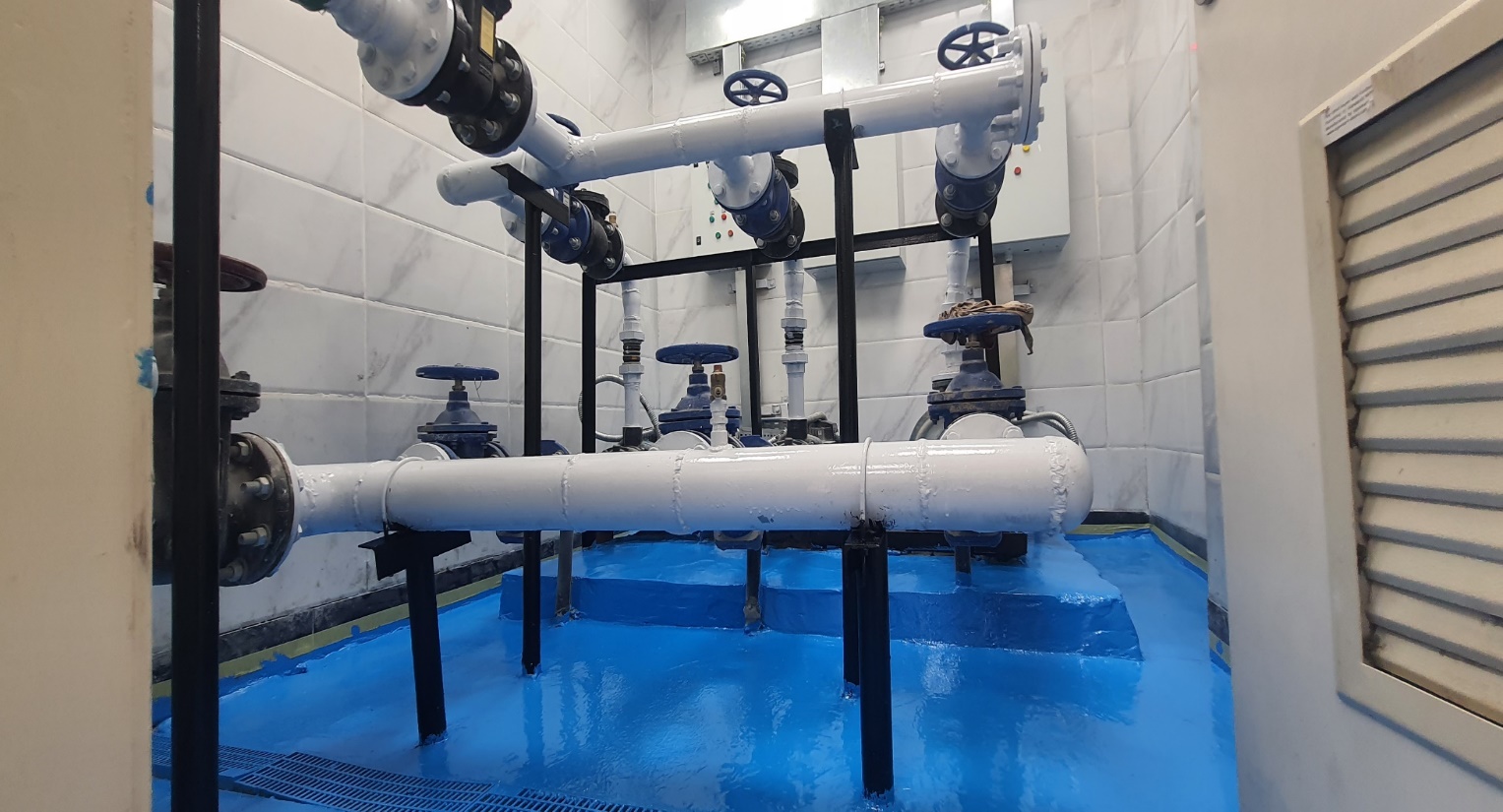 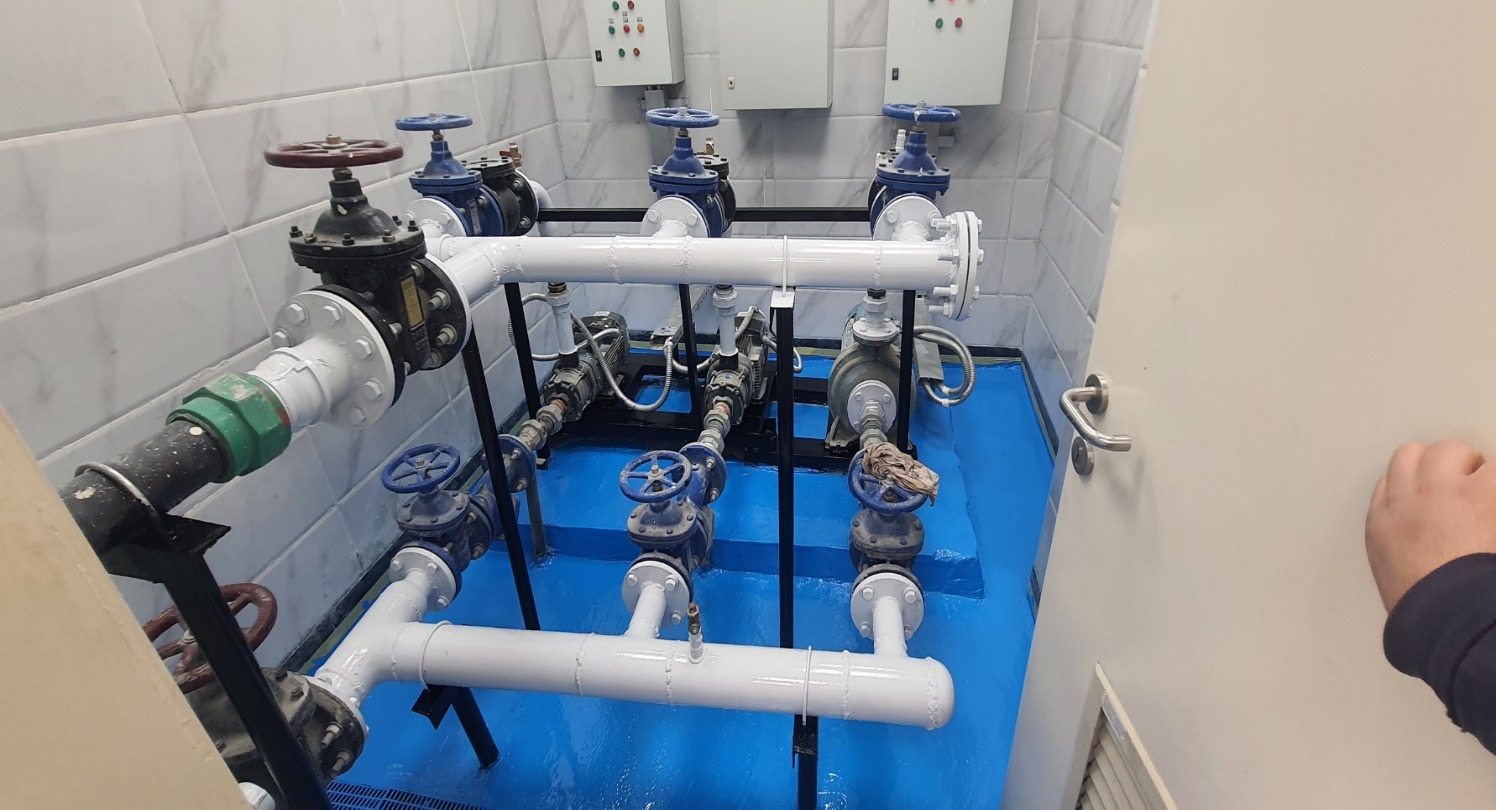 غرفة الطلمبات
تطوير الدور الثالث
قسم الباثولوجي –الاكلينيكية .
قسم العلاج الطبيعي و الروماتزم .
مشروع رفع كفاءة الدور الثالث  بالمبنى الجديد بمستشفى الزهراء الجامعى.
رئيس القسم
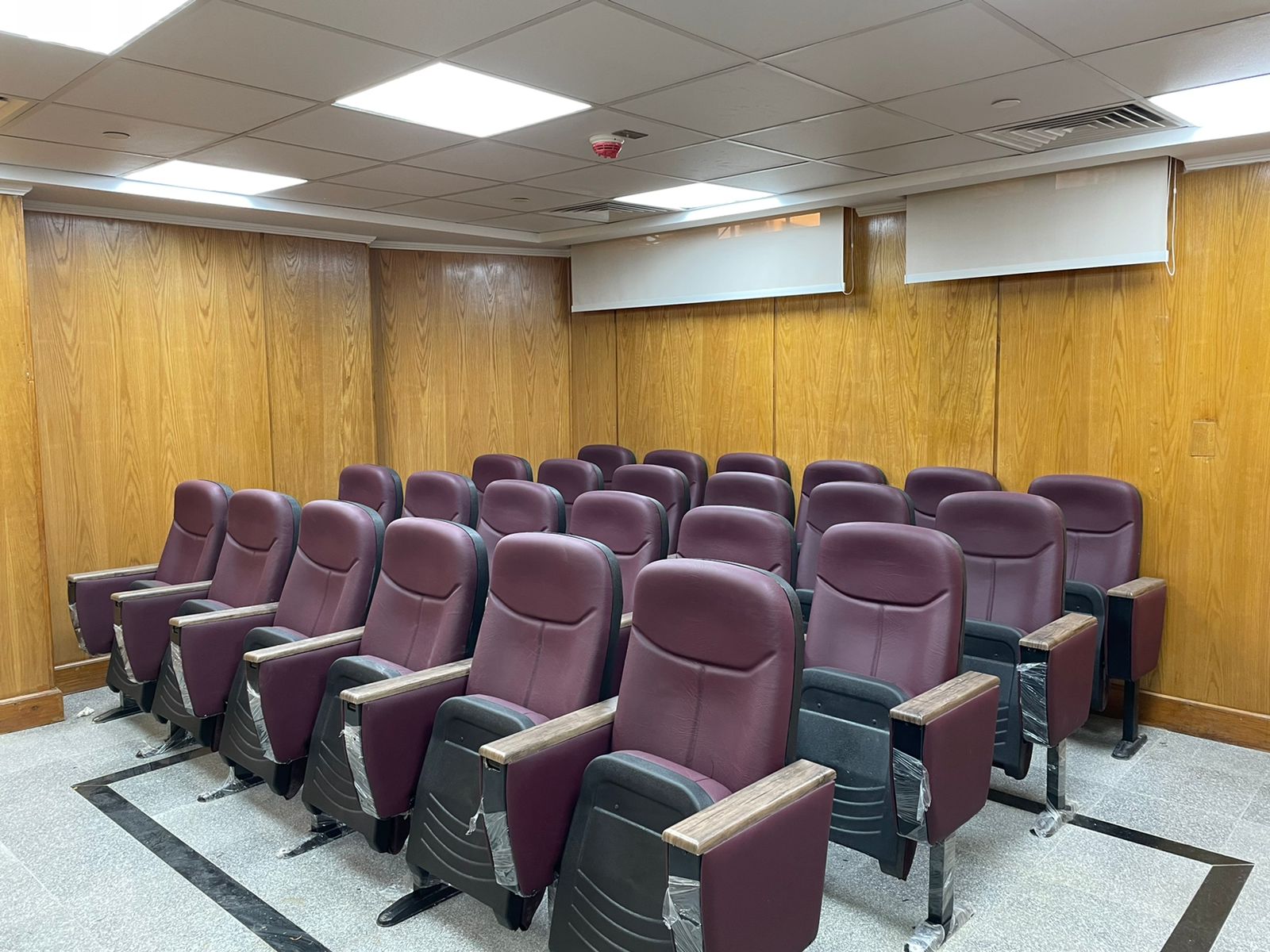 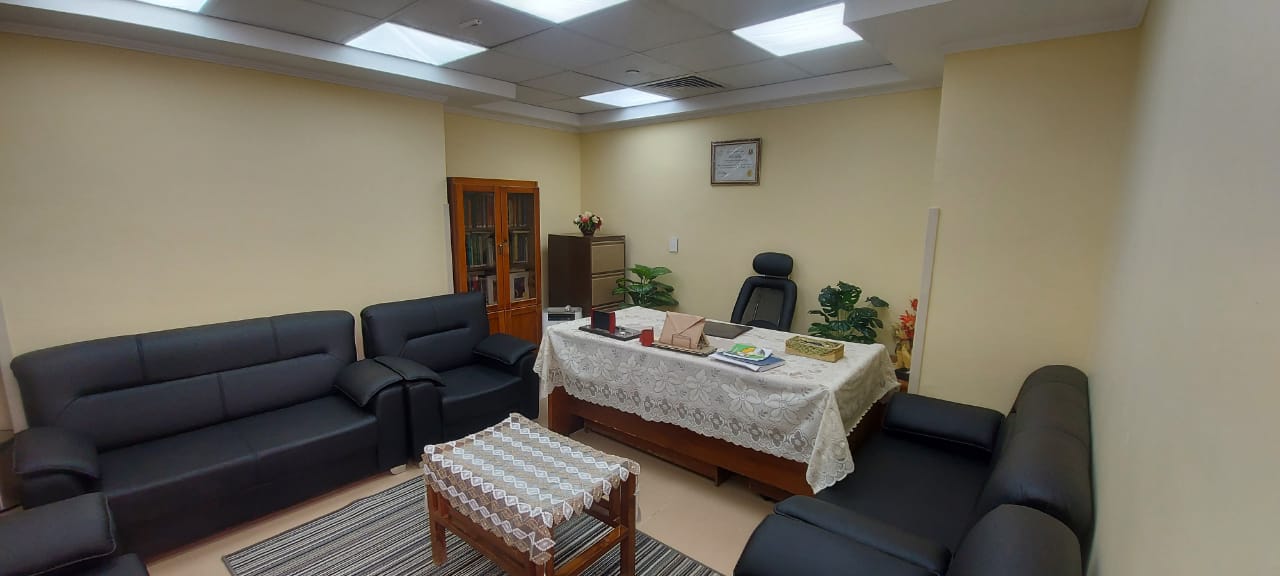 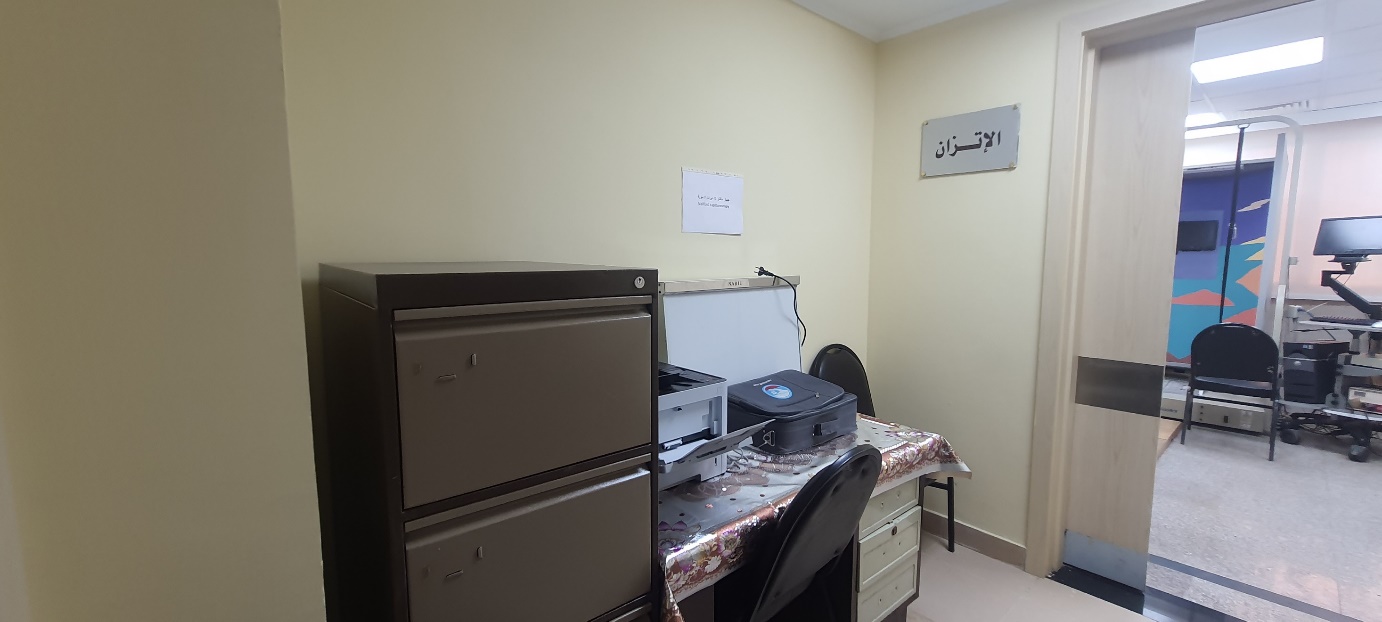 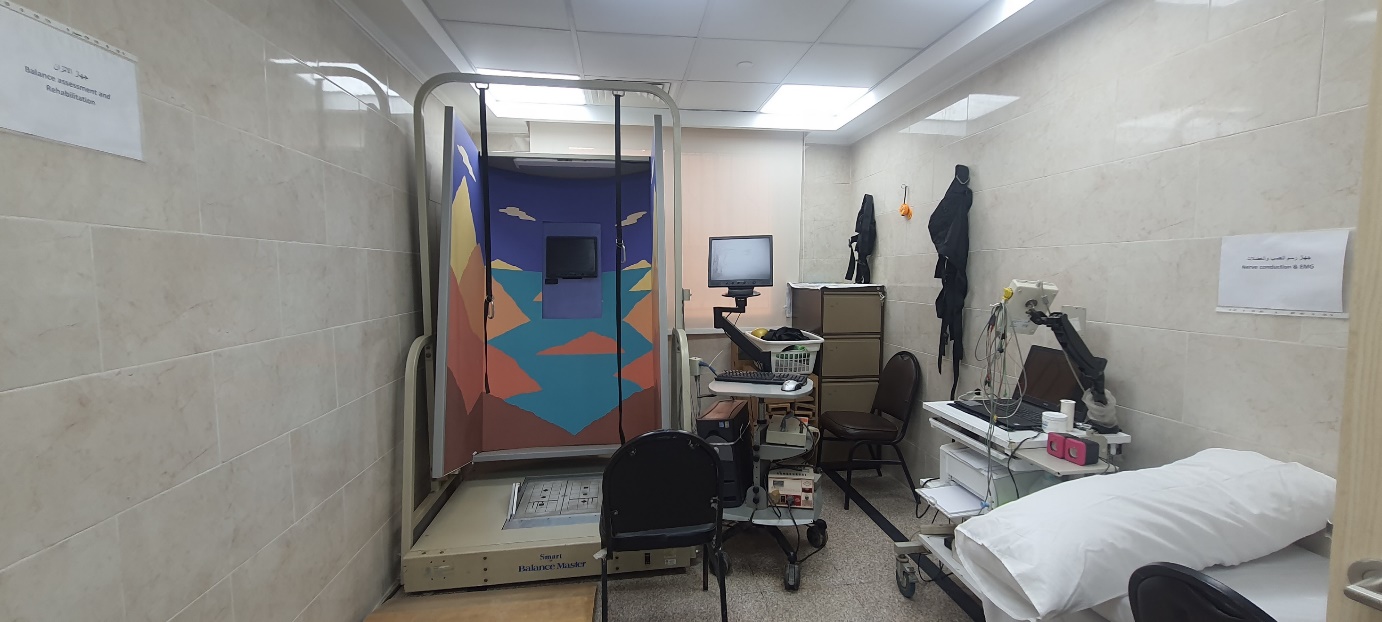 مشروع رفع كفاءة الدور الثالث  بالمبنى الجديد بمستشفى الزهراء الجامعى.
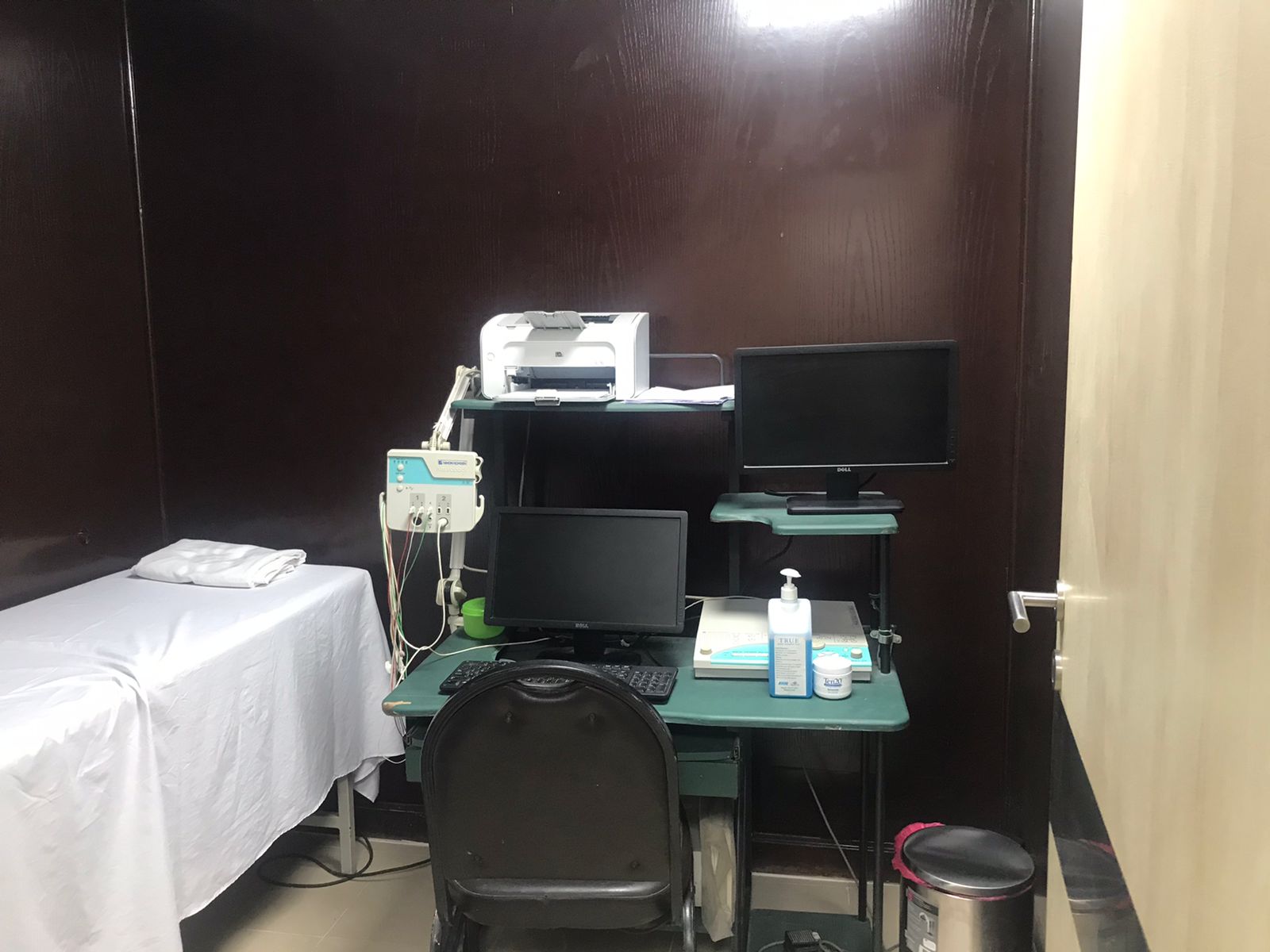 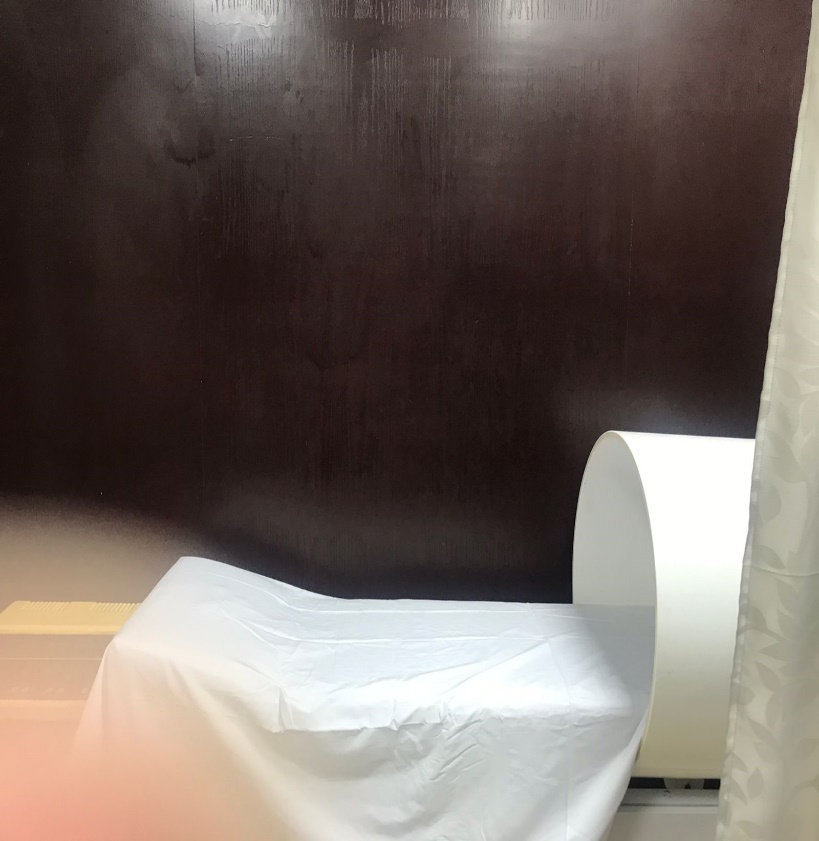 العلاج الحرارى والجلسات
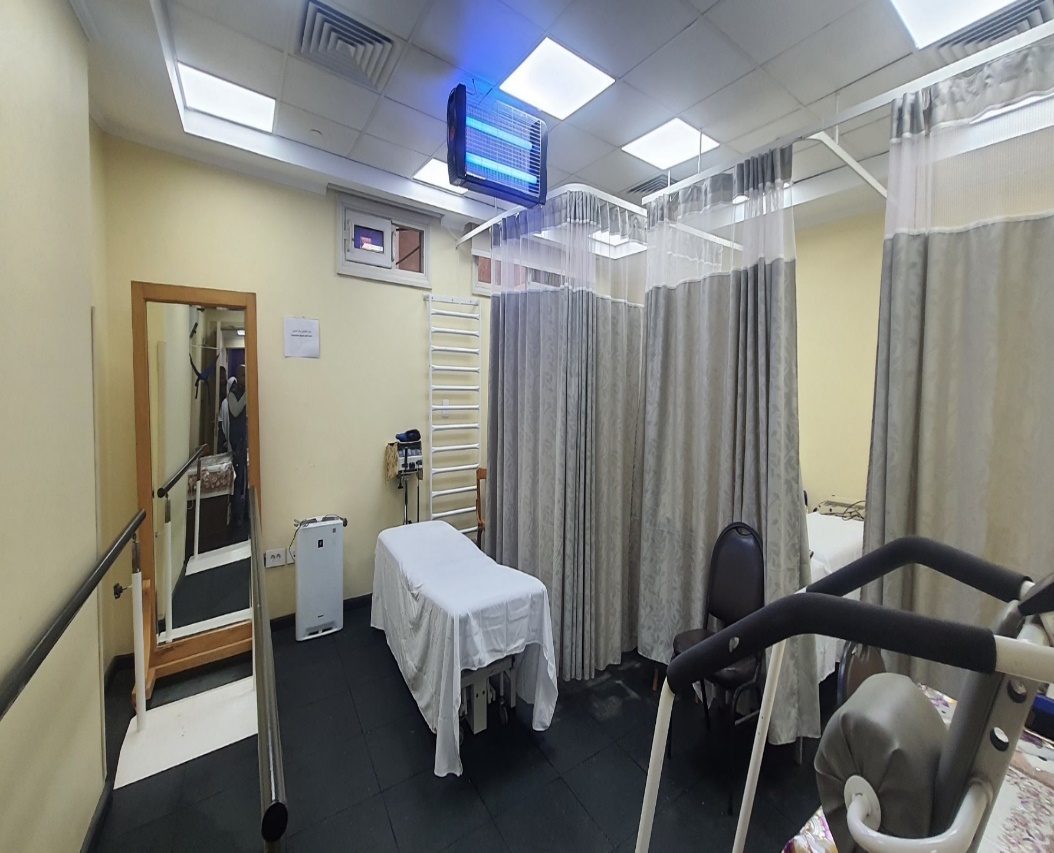 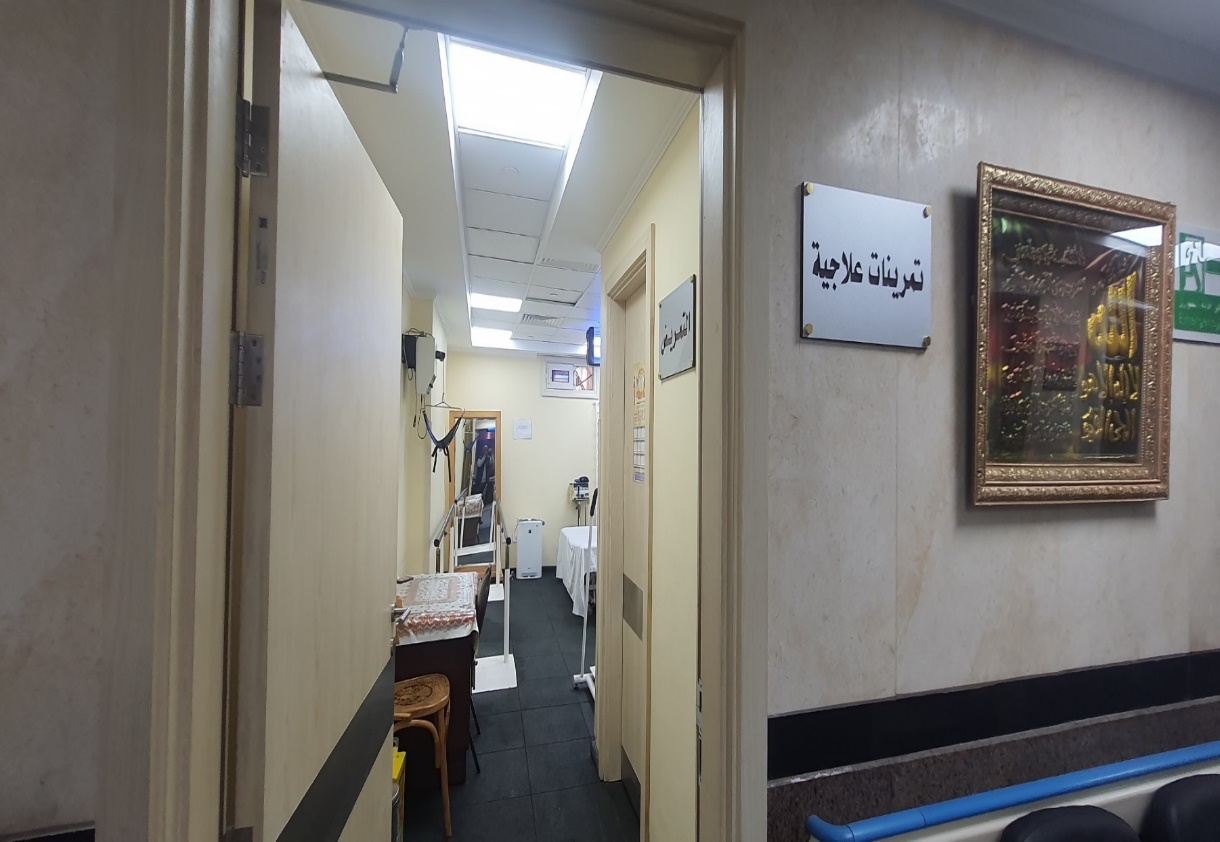 التمرينات العلاحية
مشروع رفع كفاءة الدور الثالث  بالمبنى الجديد بمستشفى الزهراء الجامعى.
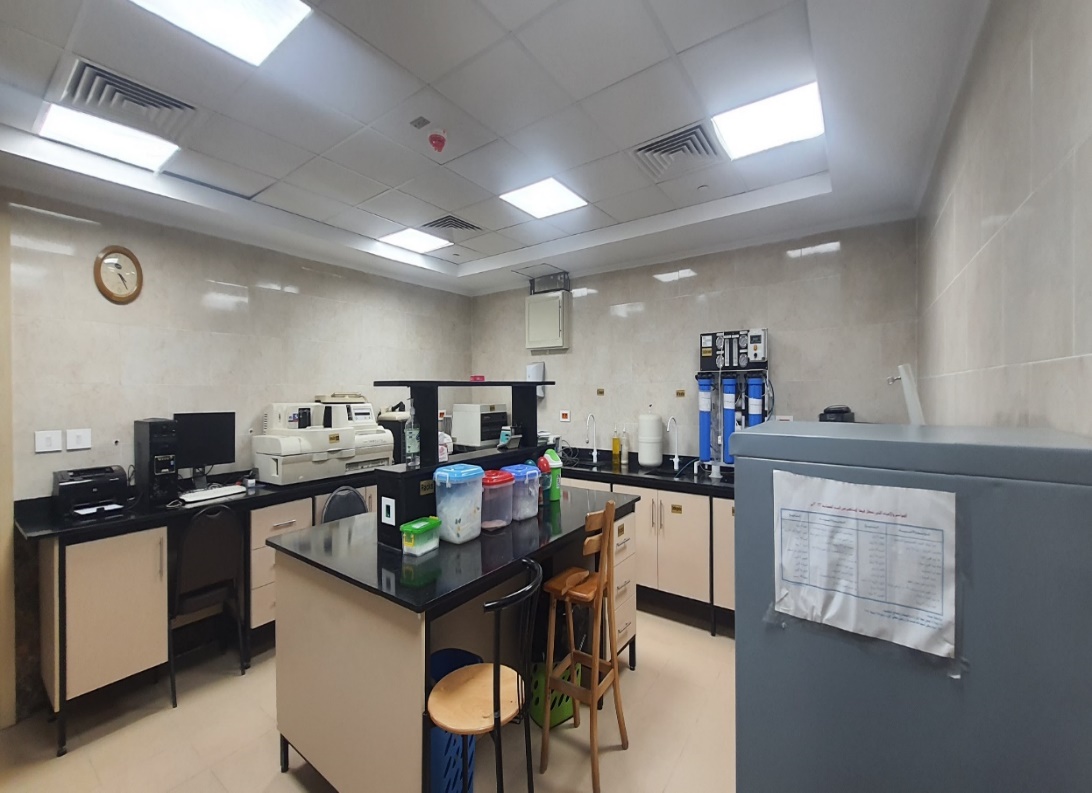 المعامل
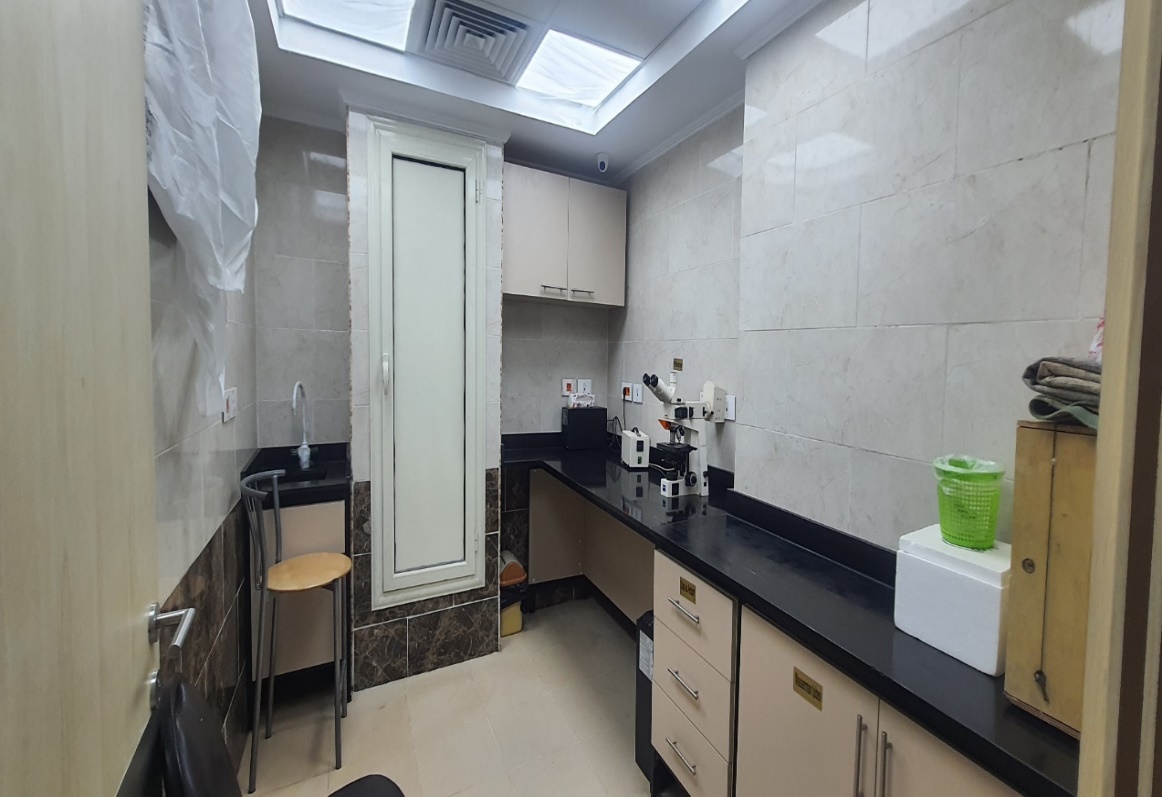 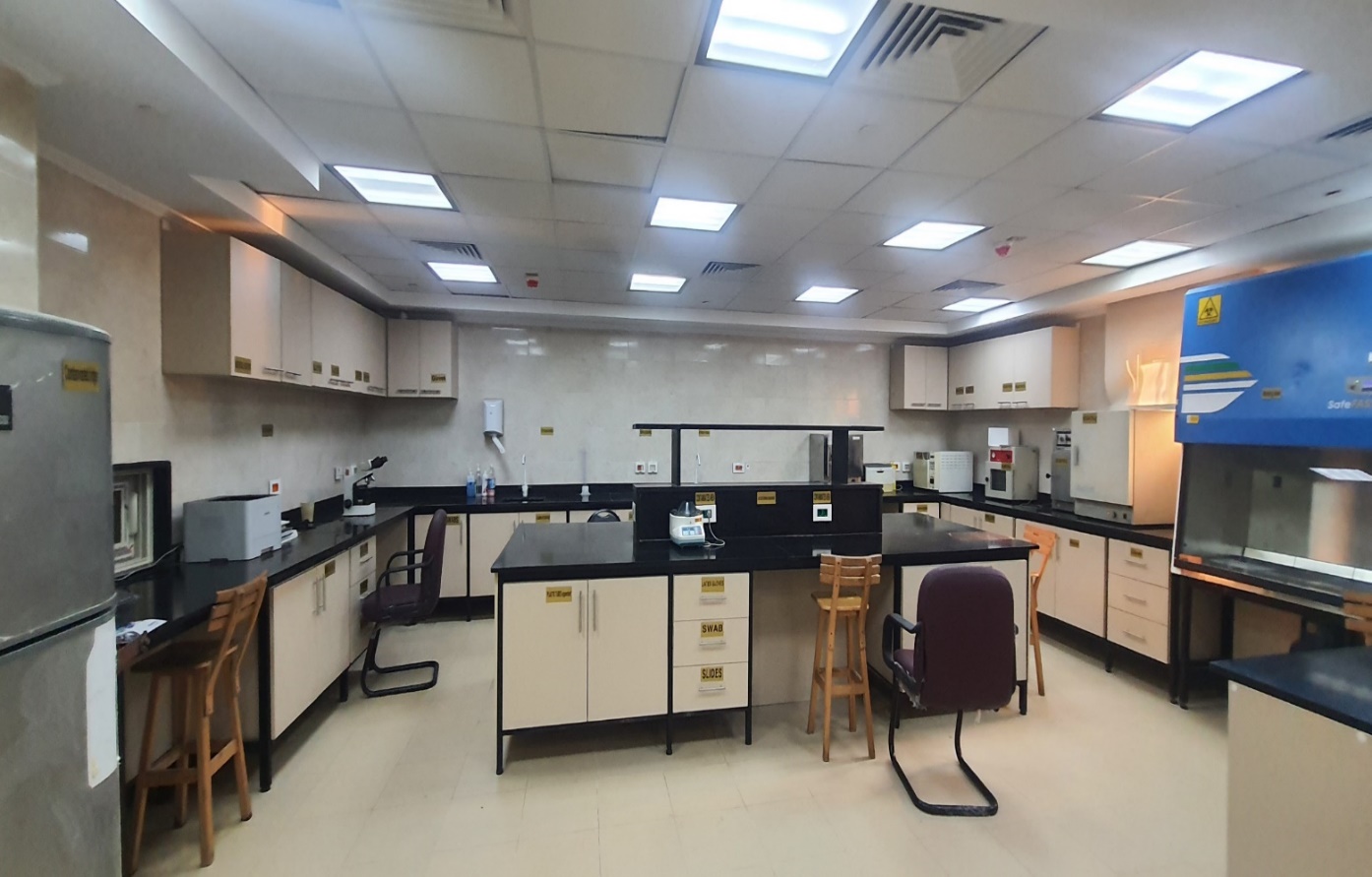 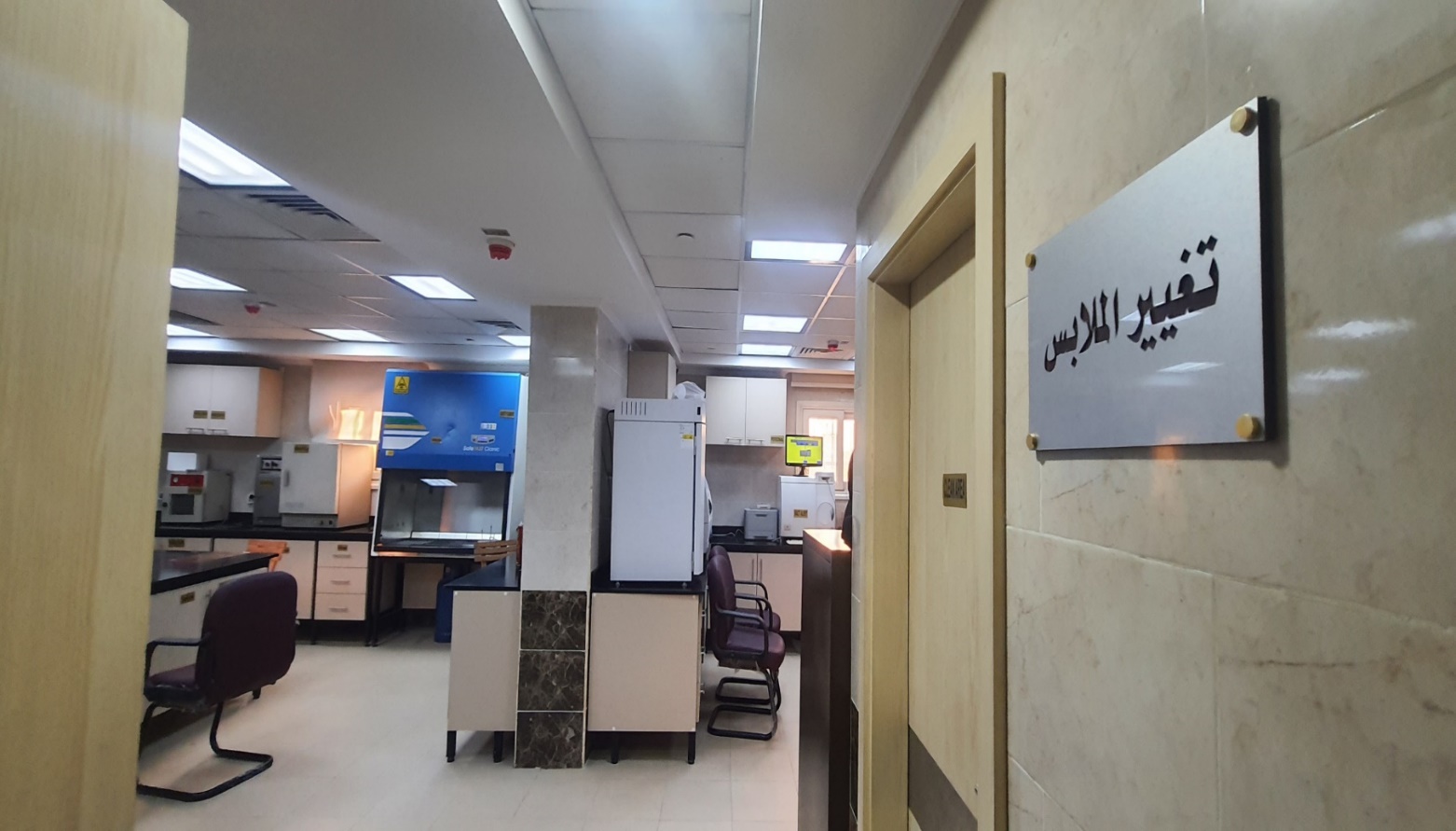 تجديد و تطوير الدور الرابع 
قسم العظام
مشروع رفع كفاءة الدور الرابع بالمبنى الجديد بمستشفى الزهراء الجامعى.
قسم العظام
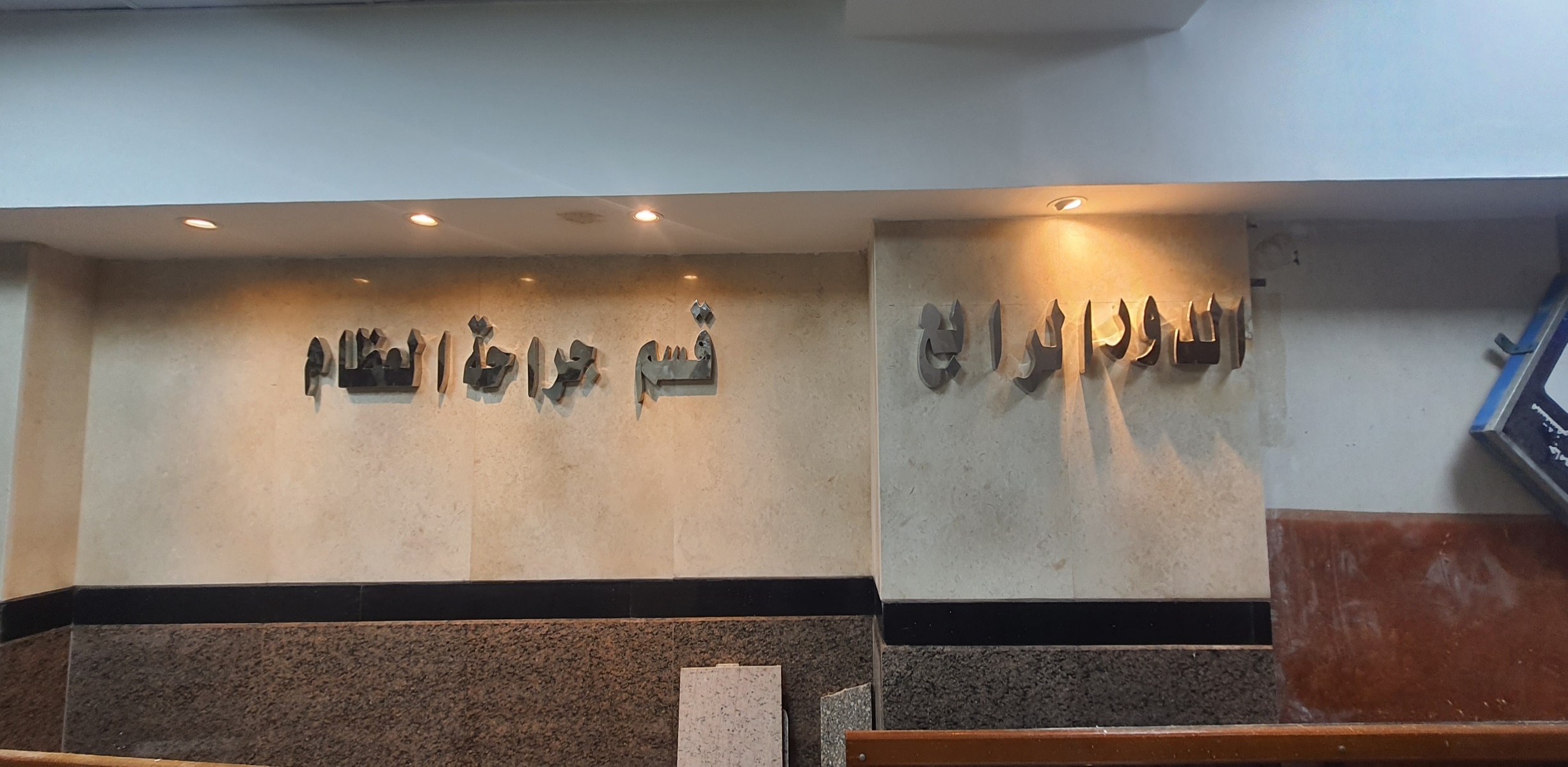 مشروع رفع كفاءة الدور الرابع بالمبنى الجديد بمستشفى الزهراء الجامعى.
المعامل والممرات
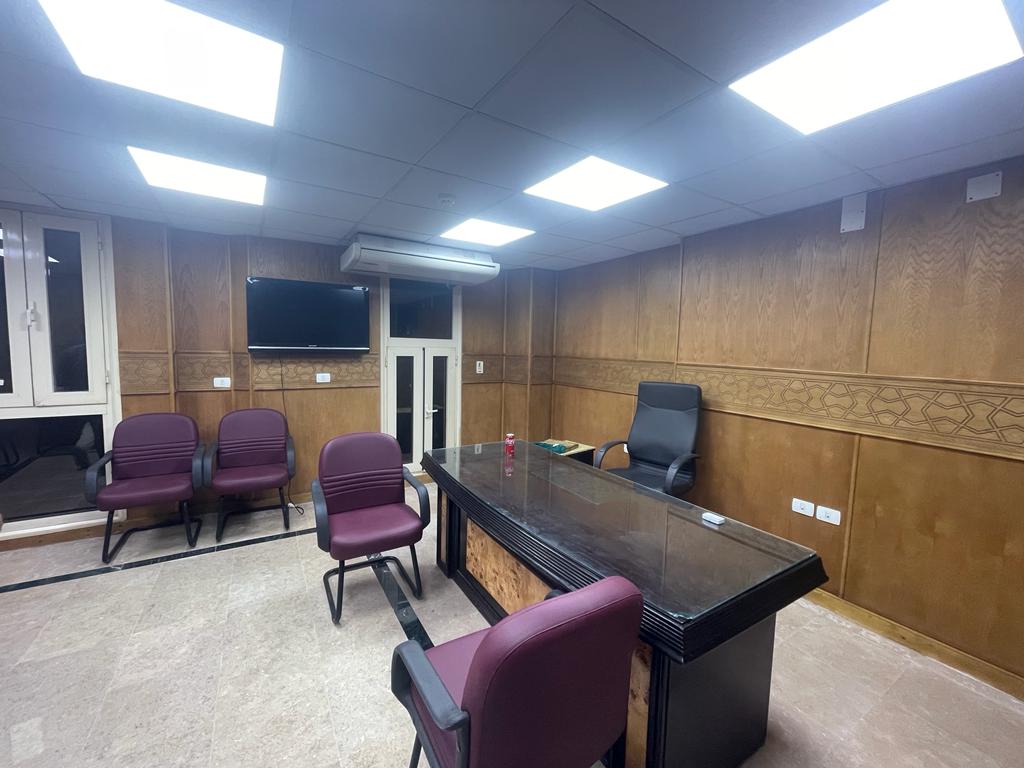 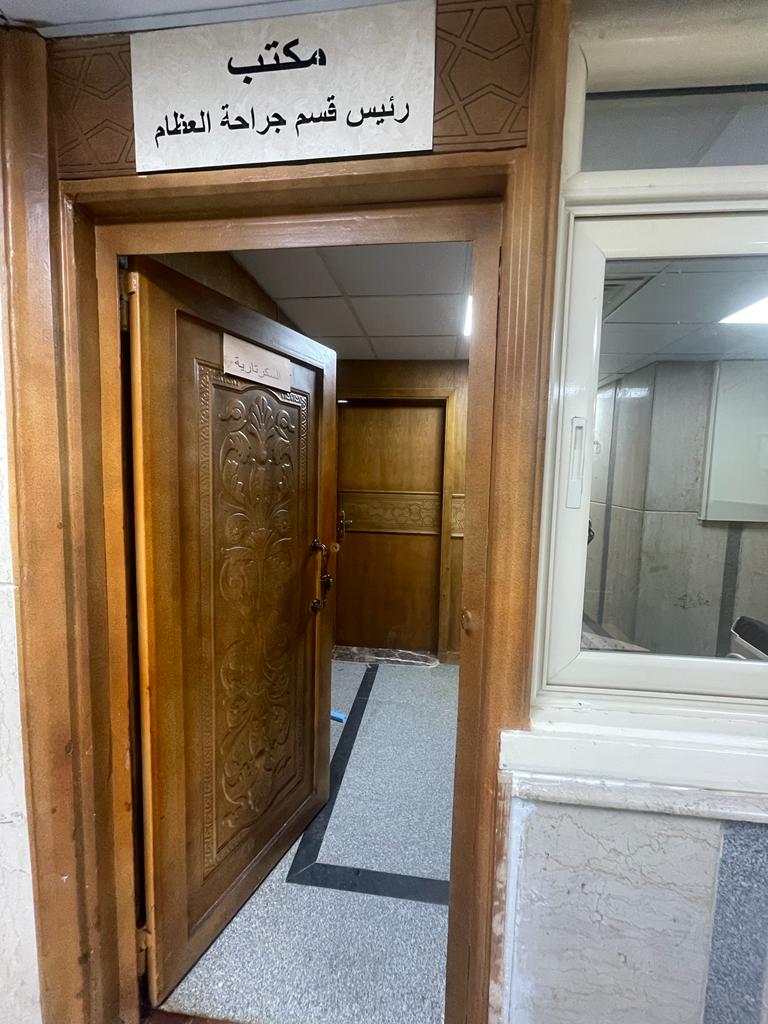 مشروع رفع كفاءة الدور الرابع بالمبنى الجديد بمستشفى الزهراء الجامعى.
قاعة التدريس
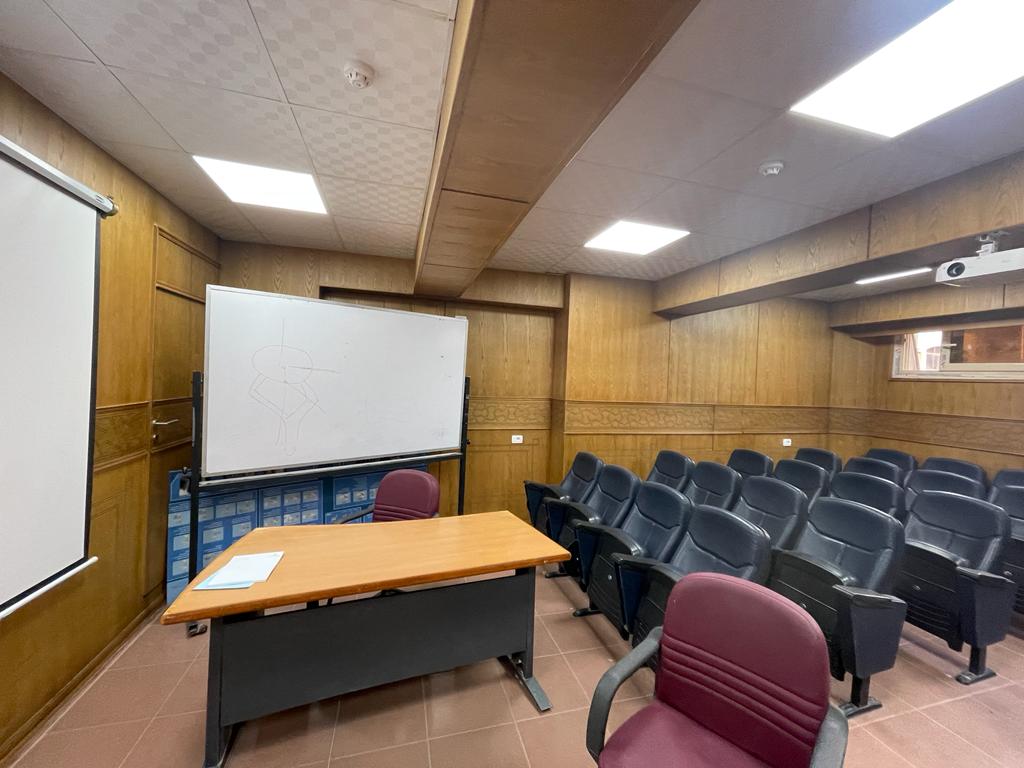 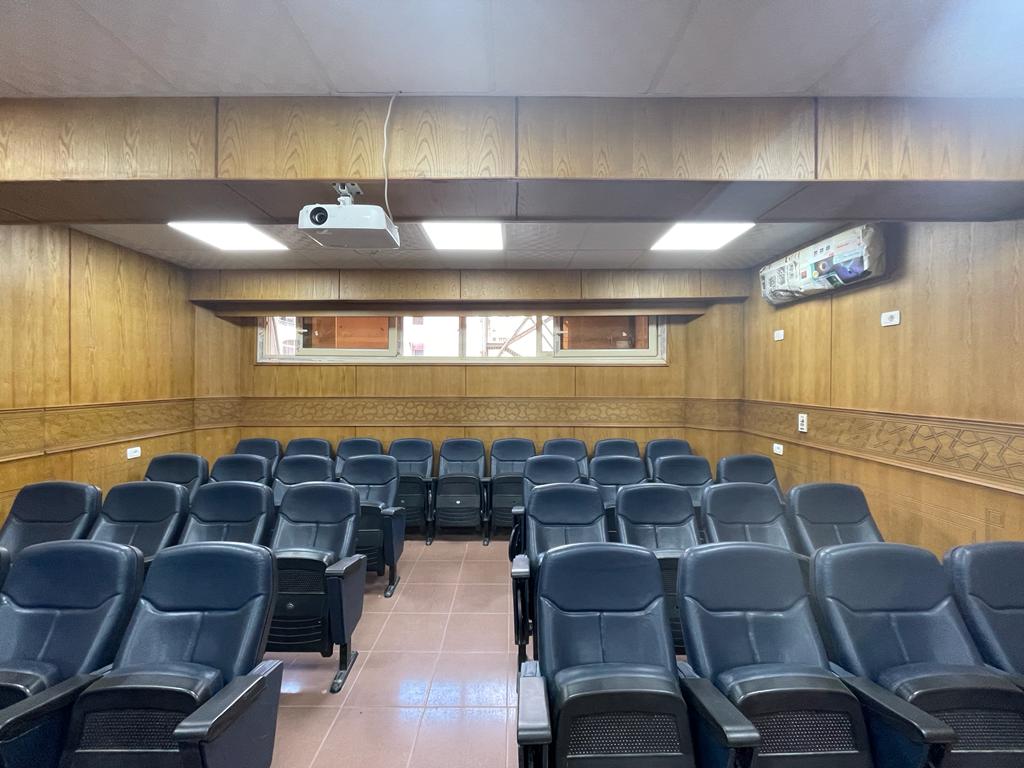 مشروع رفع كفاءة الدور الرابع بالمبنى الجديد بمستشفى الزهراء الجامعى.
غرفة المرضى
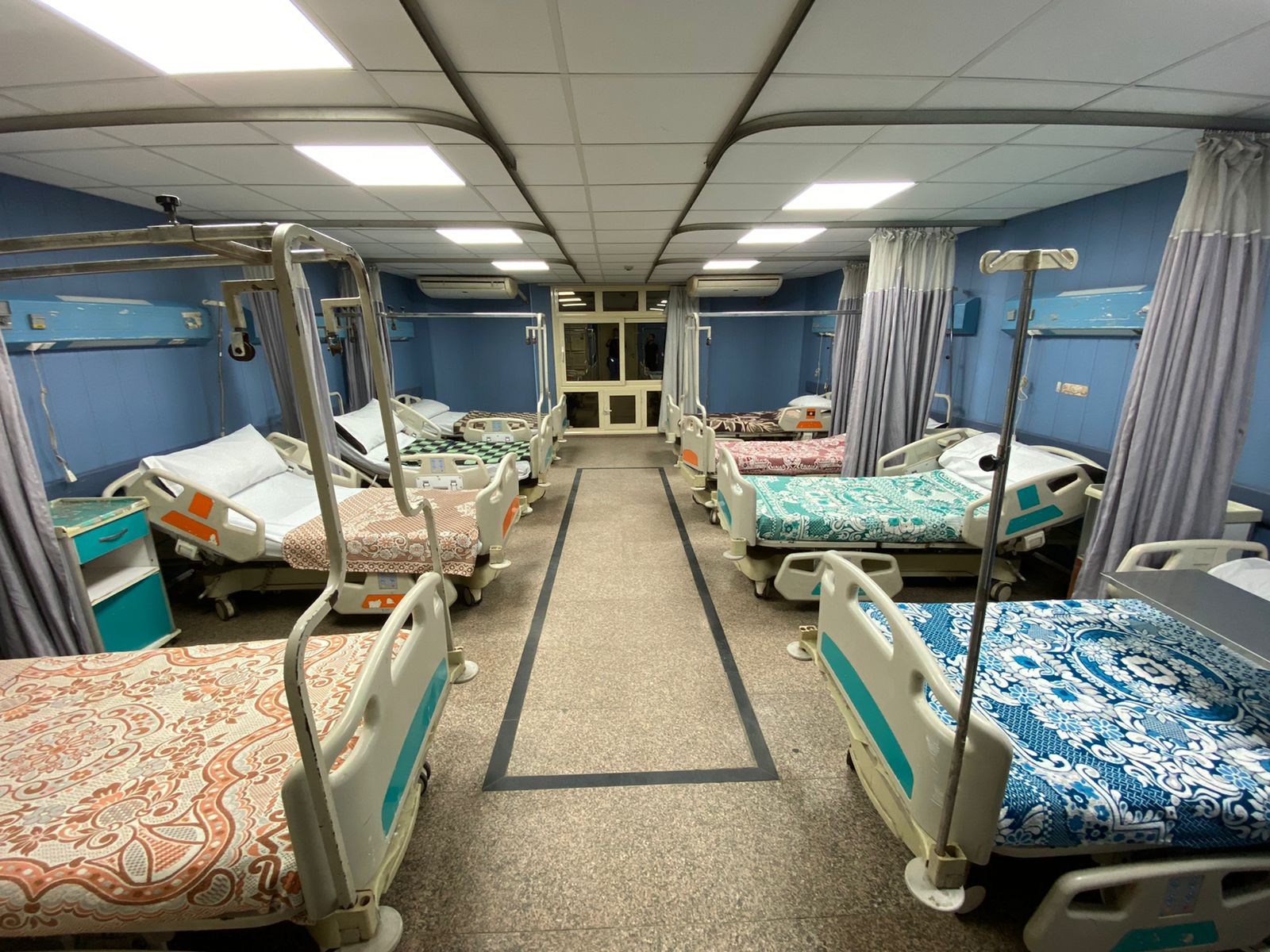 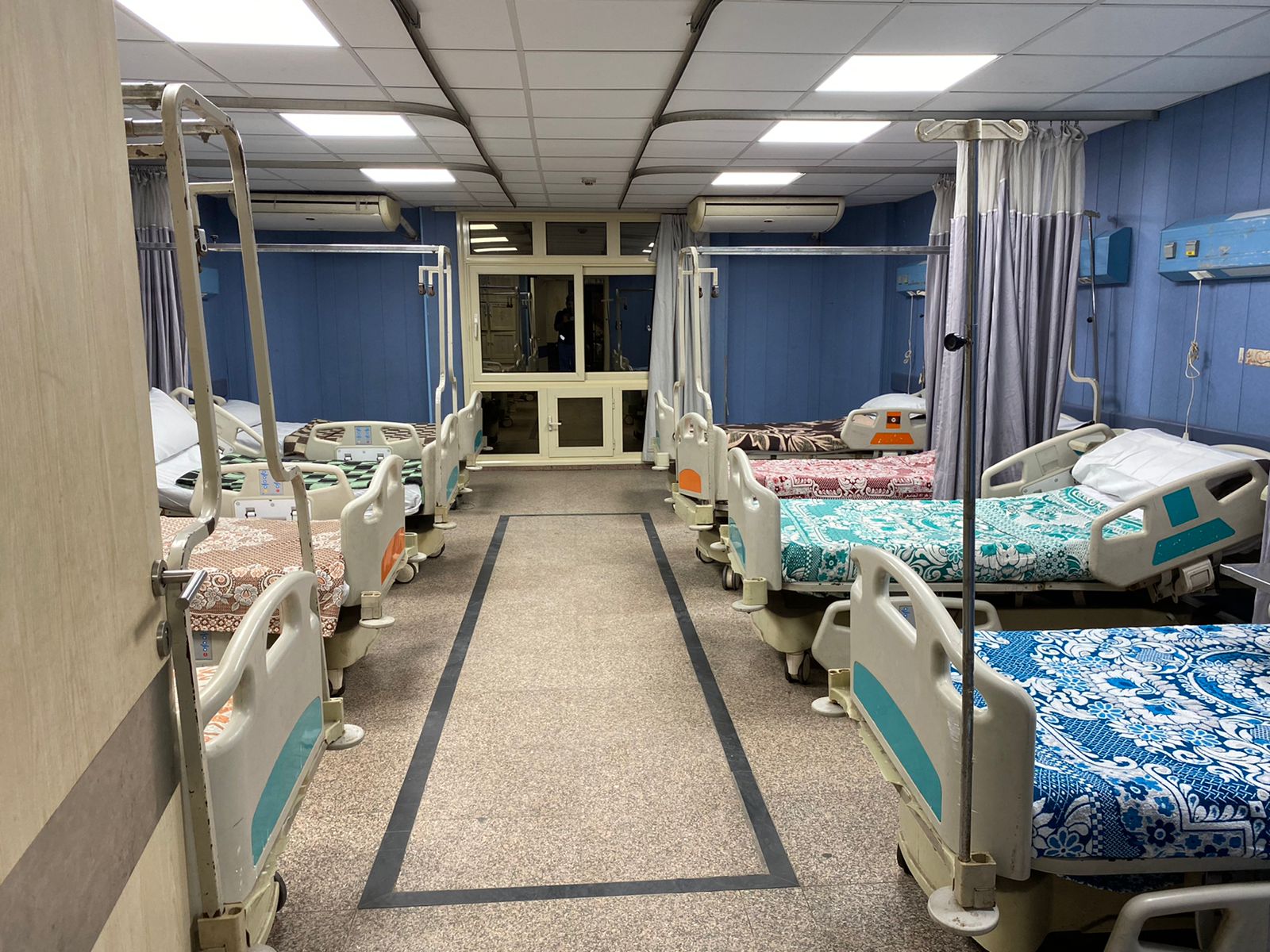 مشروع رفع كفاءة الدور الرابع بالمبنى الجديد بمستشفى الزهراء الجامعى.
الممرات والحمامات
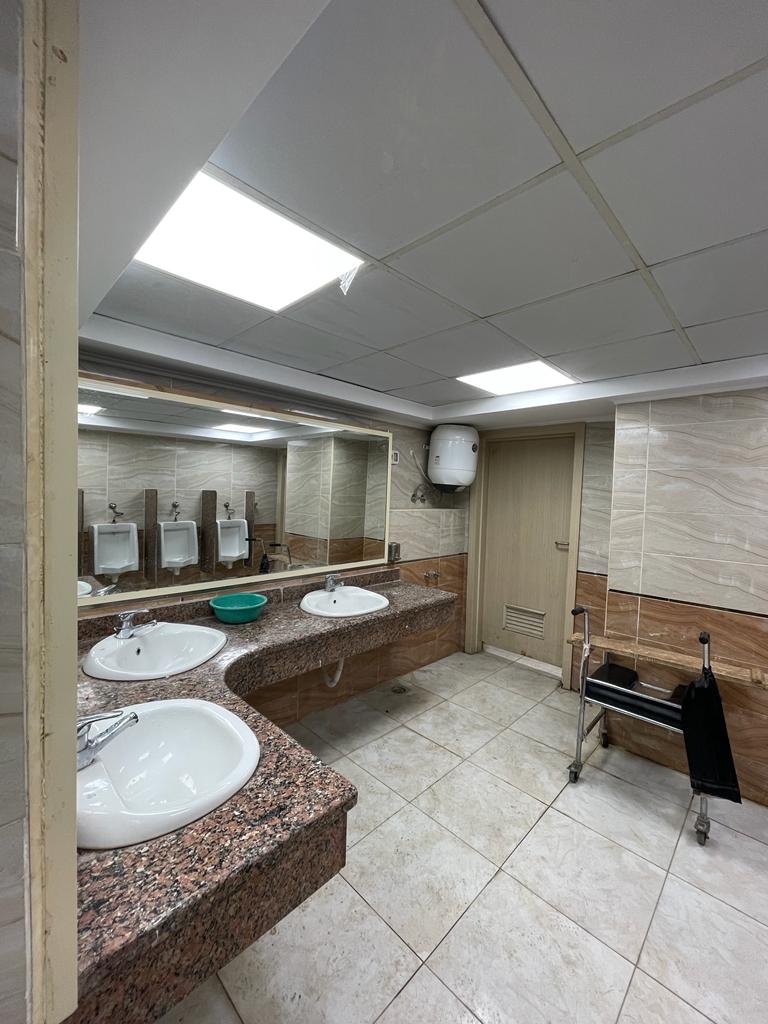 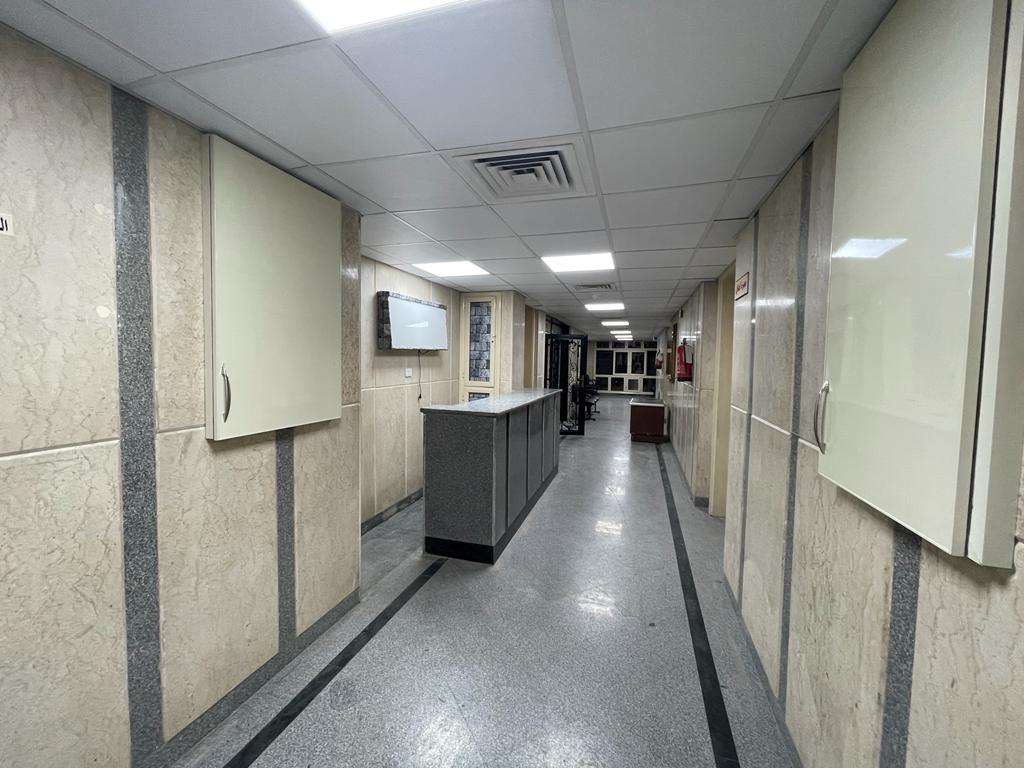 تجديد و تطوير الدور السادس
* قسم الجراحة العامة .
* قسم جراحة المخ و الاعصاب .
مشروع رفع كفاءة الدور السادس بالمبنى الجديد بمستشفى الزهراء الجامعى.
الدور السادس
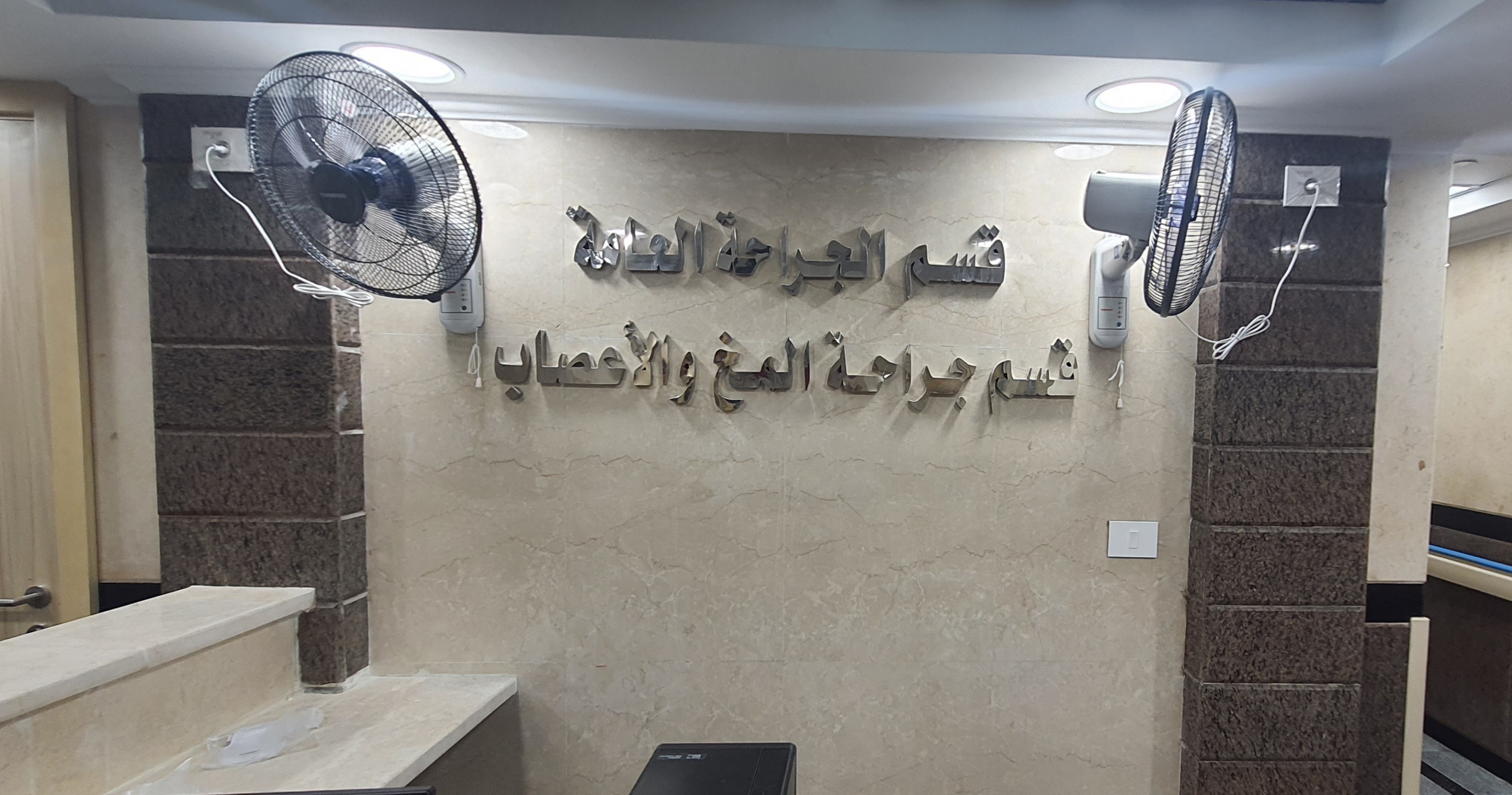 مشروع رفع كفاءة الدور السادس بالمبنى الجديد بمستشفى الزهراء الجامعى.
منطقة الاستقبال
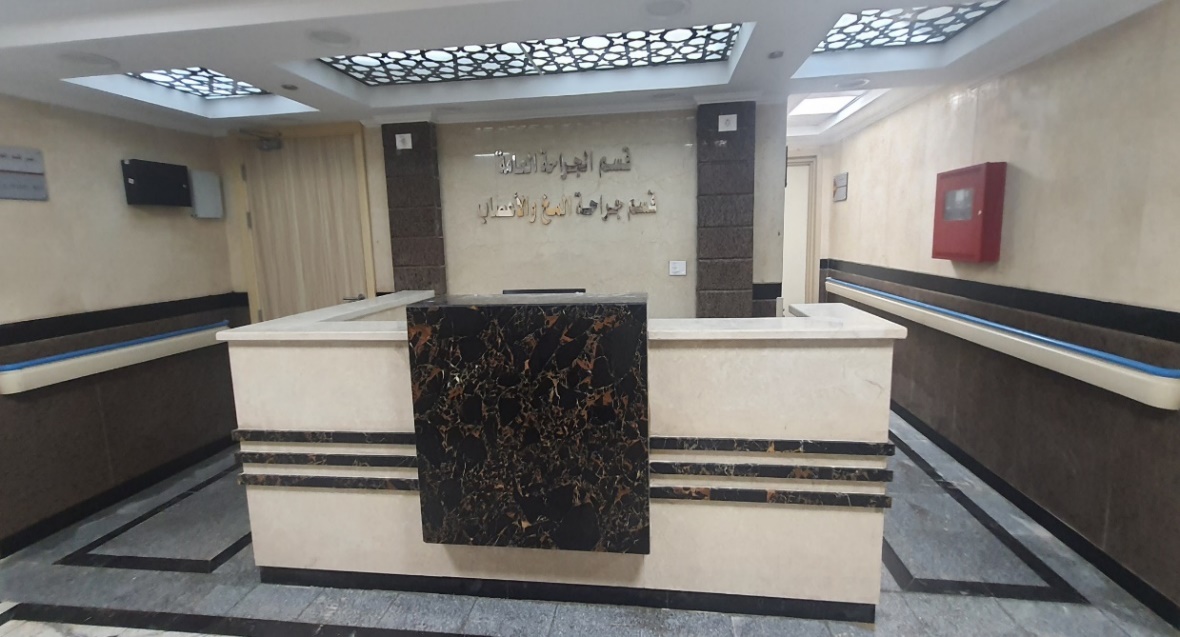 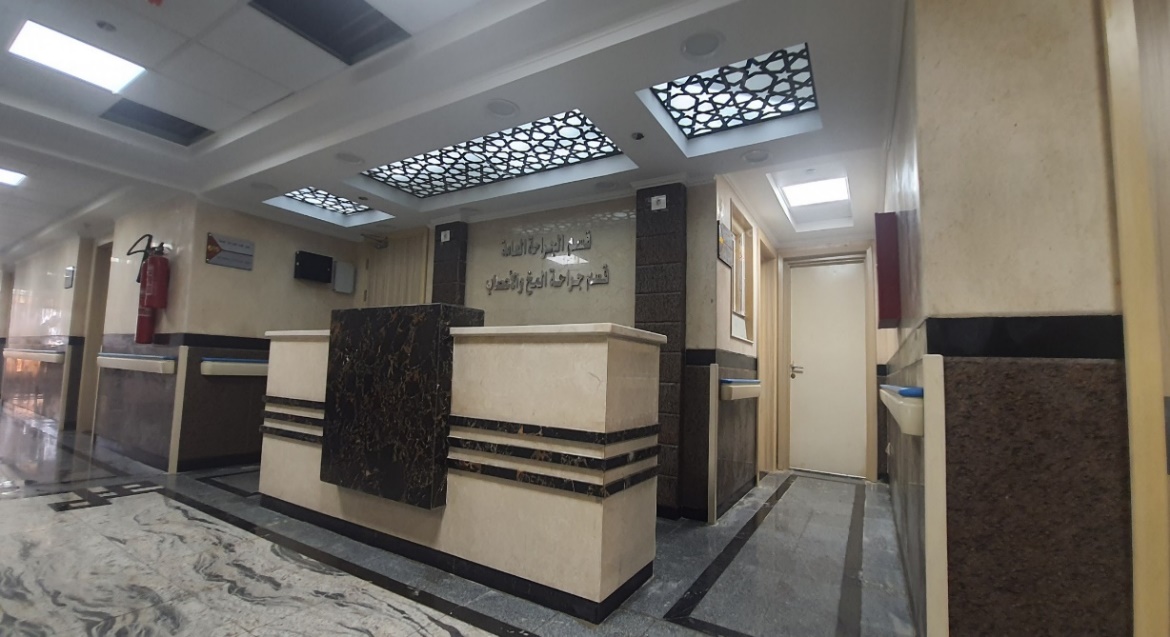 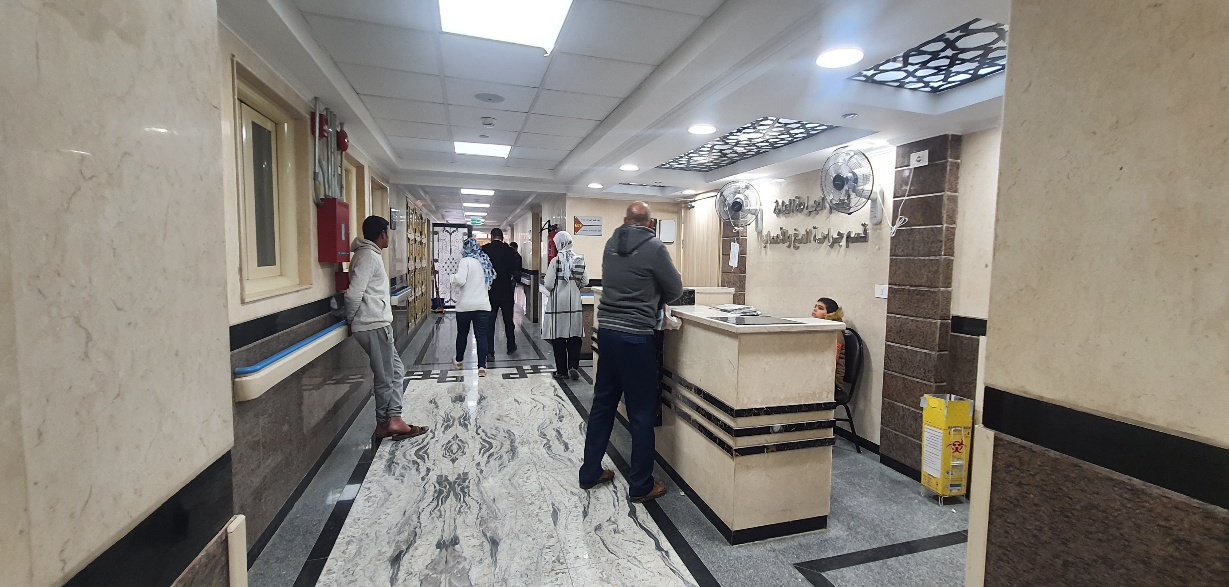 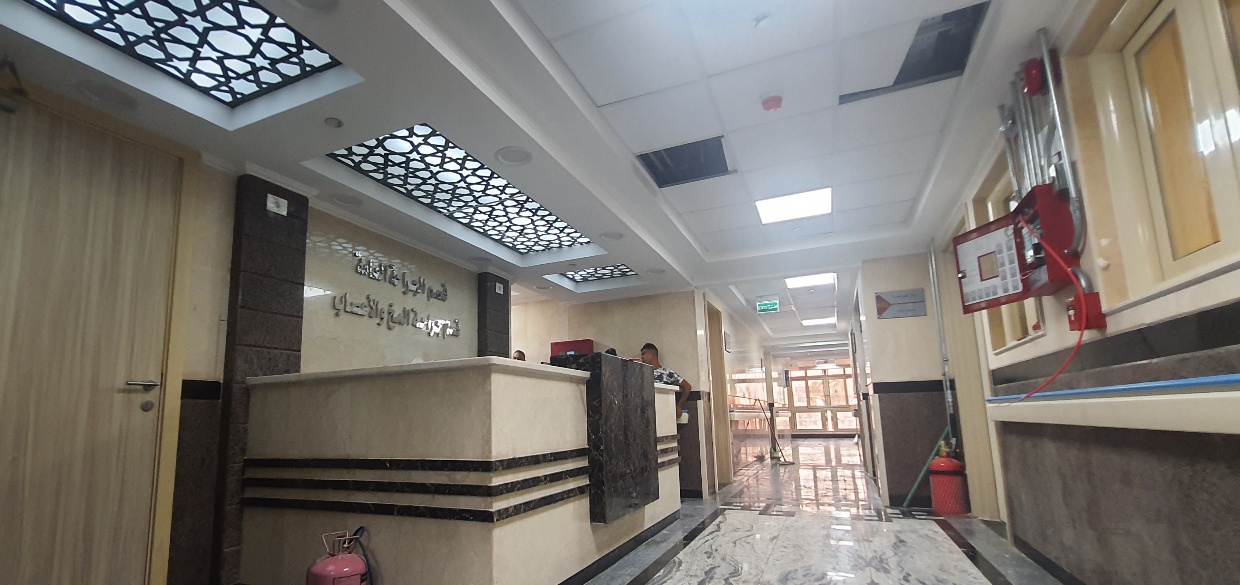 مشروع رفع كفاءة الدور السادس بالمبنى الجديد بمستشفى الزهراء الجامعى.
قاعات التدريس
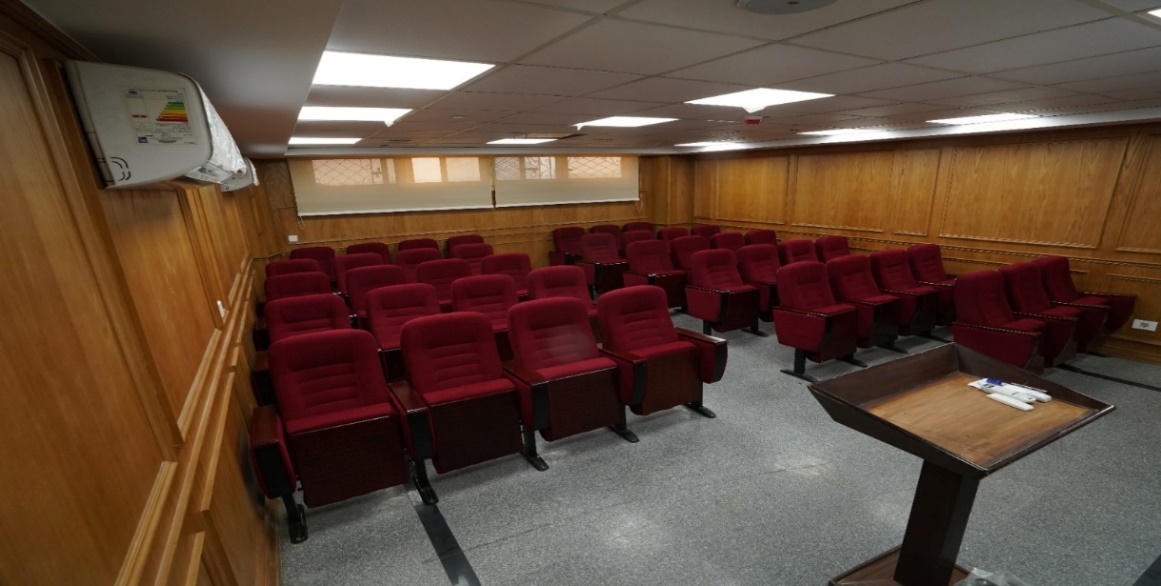 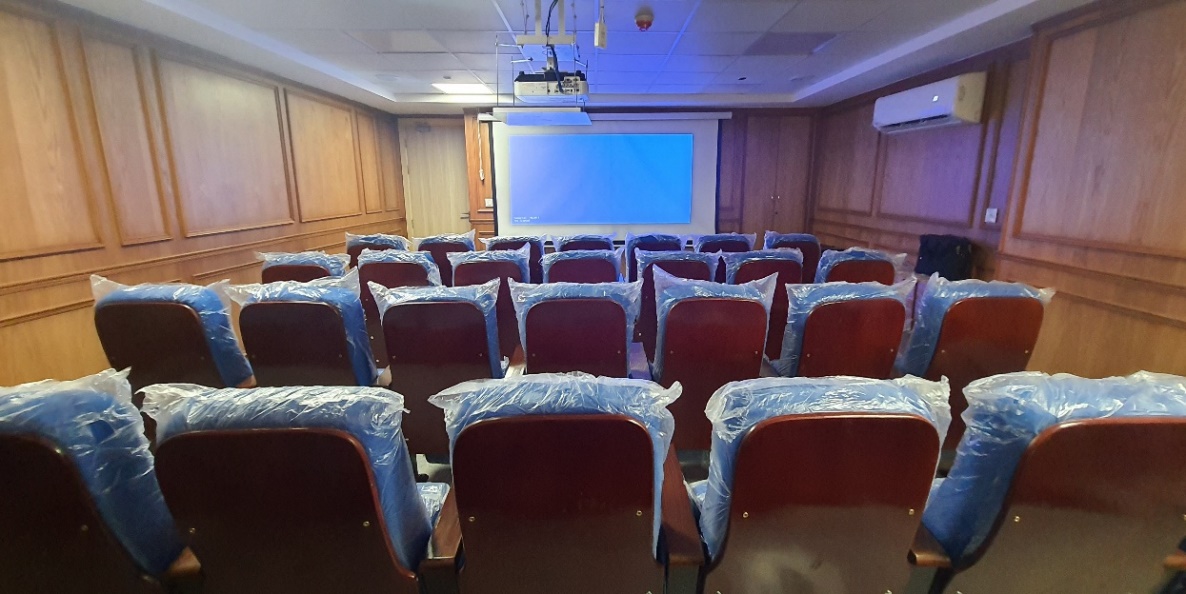 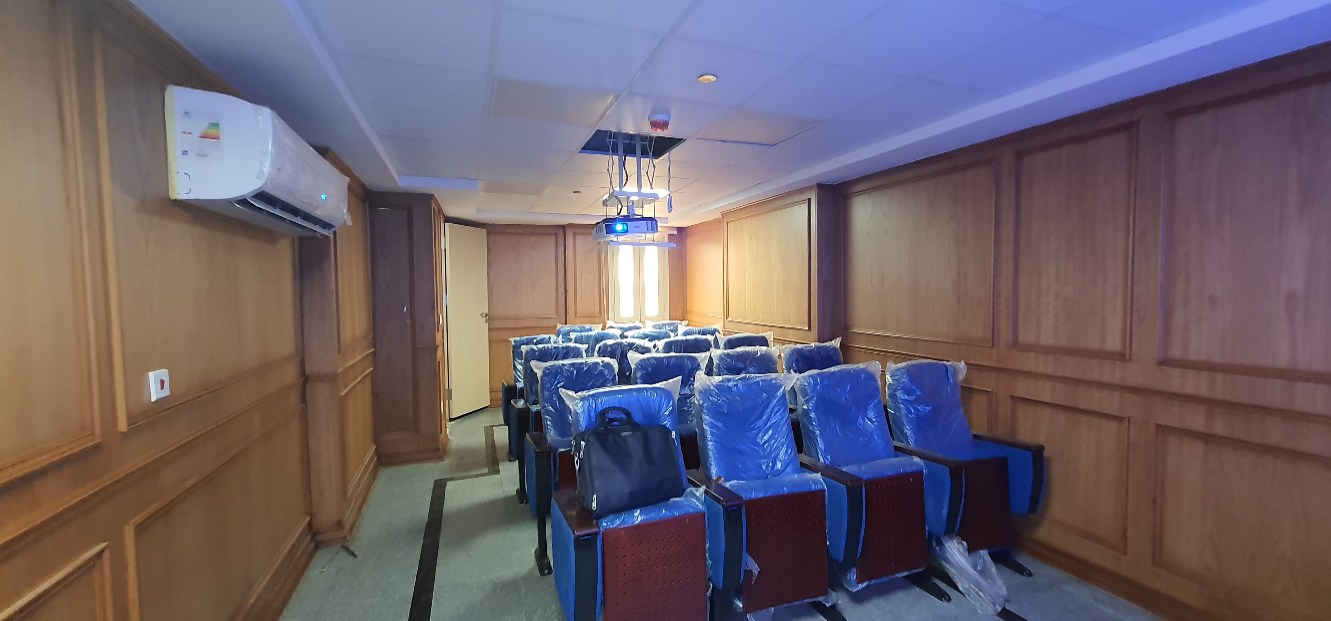 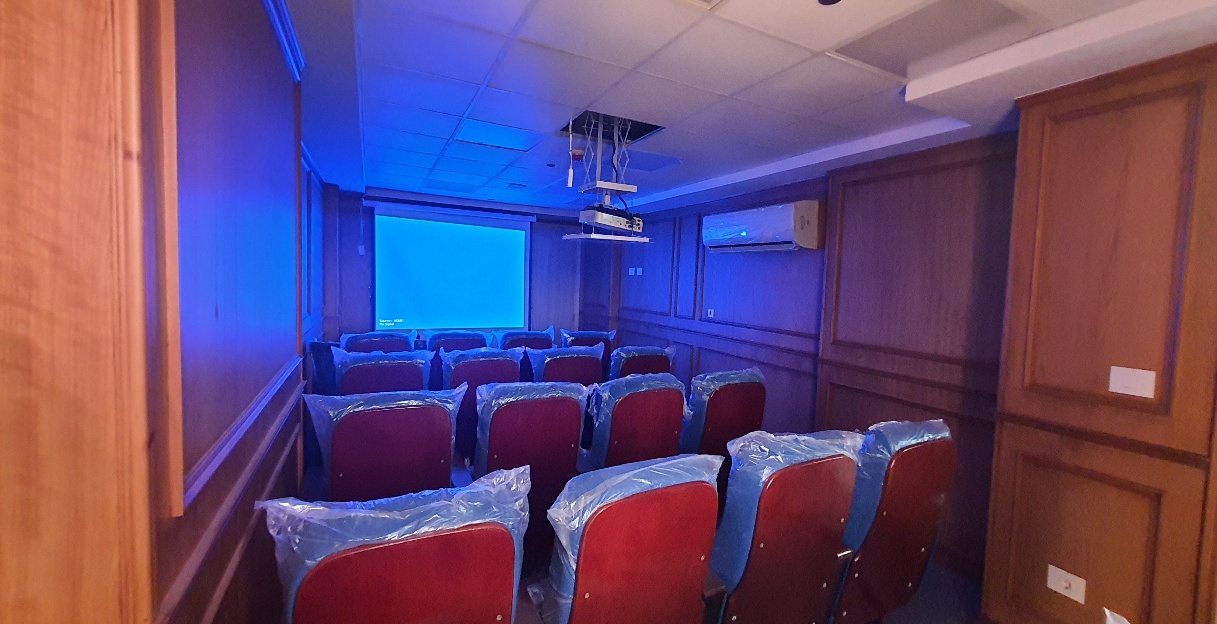 مشروع رفع كفاءة الدور السادس بالمبنى الجديد بمستشفى الزهراء الجامعى.
غرف المرضى و الرعاية
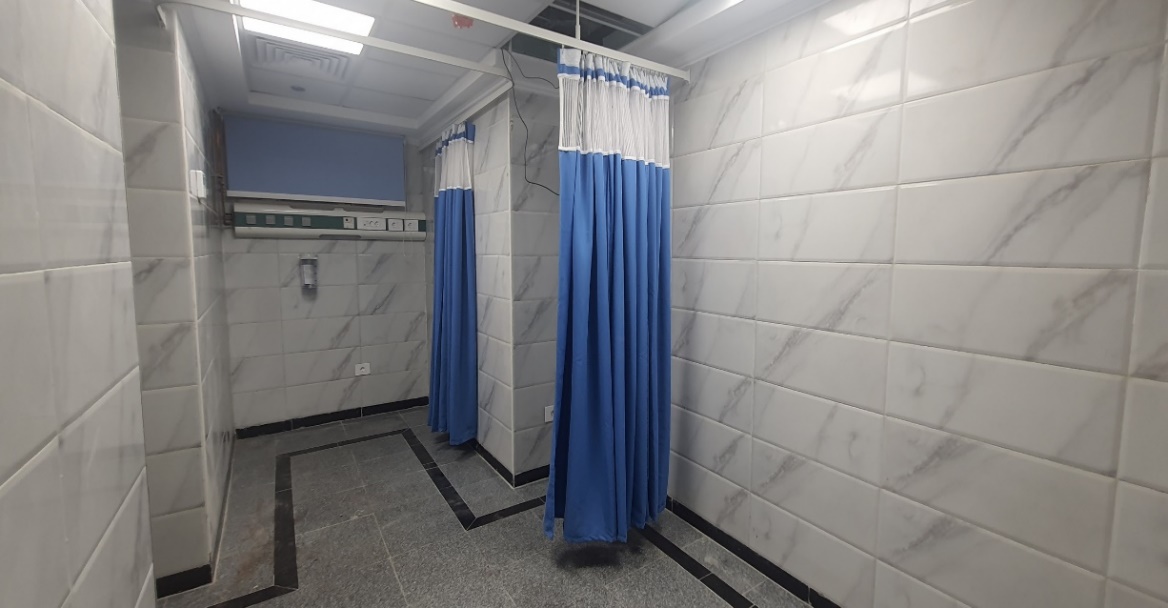 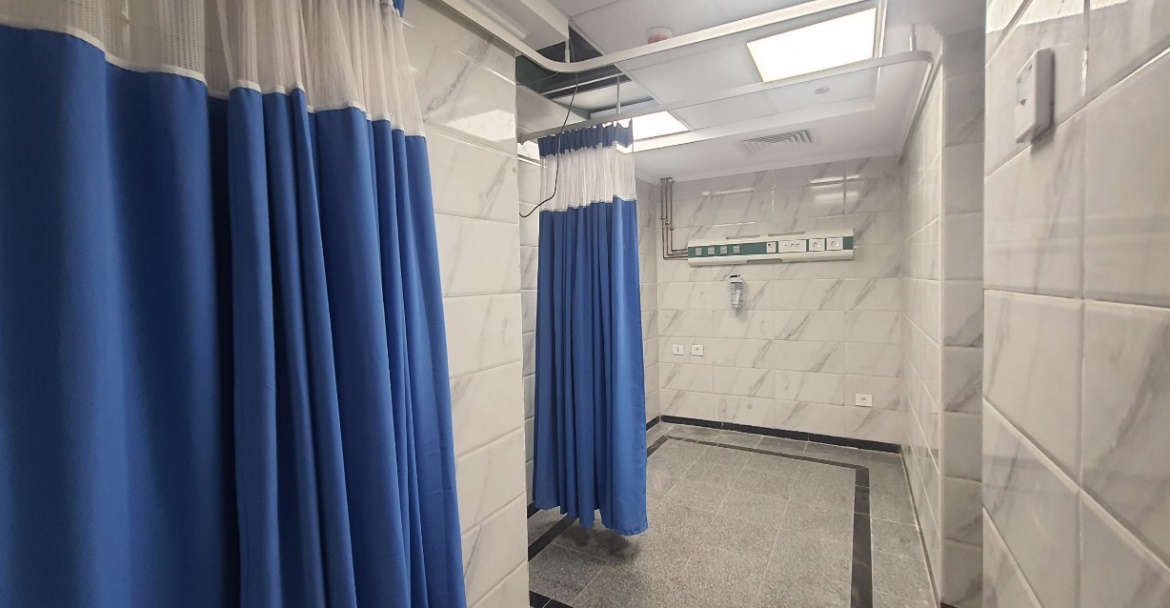 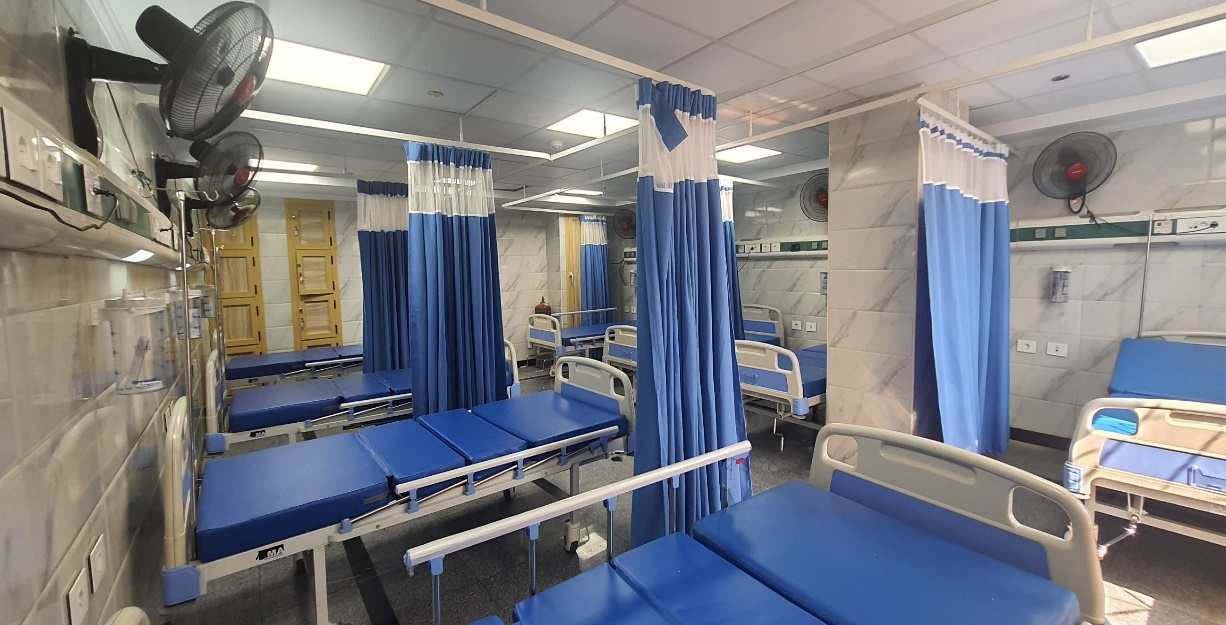 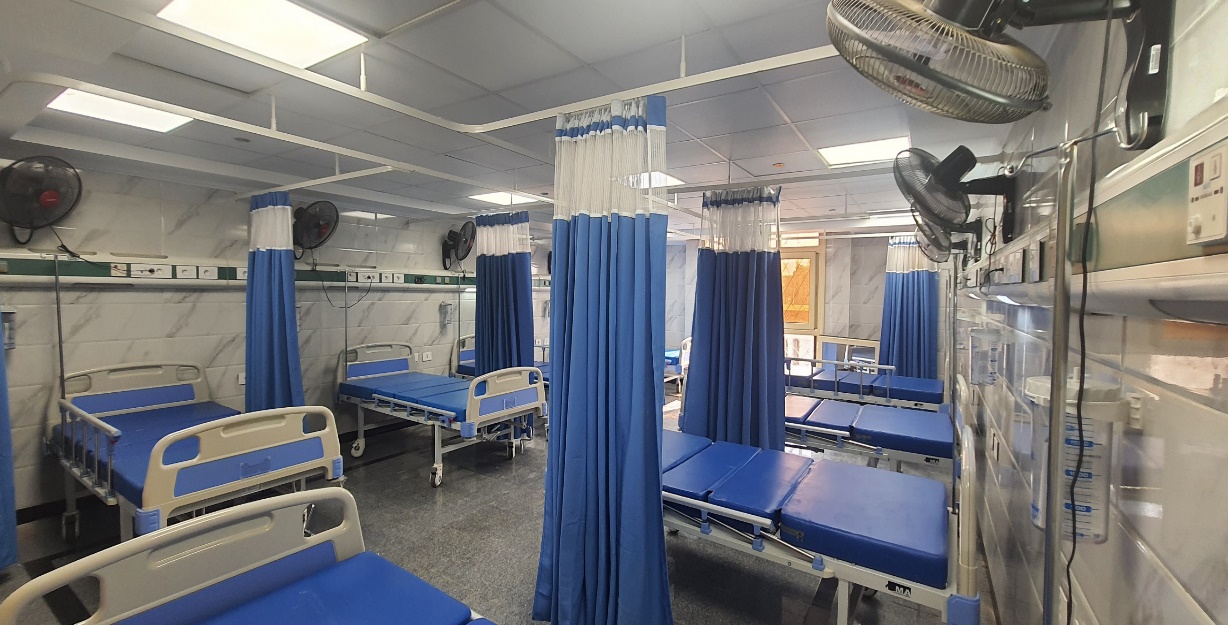 مشروع رفع كفاءة الدور السادس بالمبنى الجديد بمستشفى الزهراء الجامعى.
الممرات والفراغات الداخلية
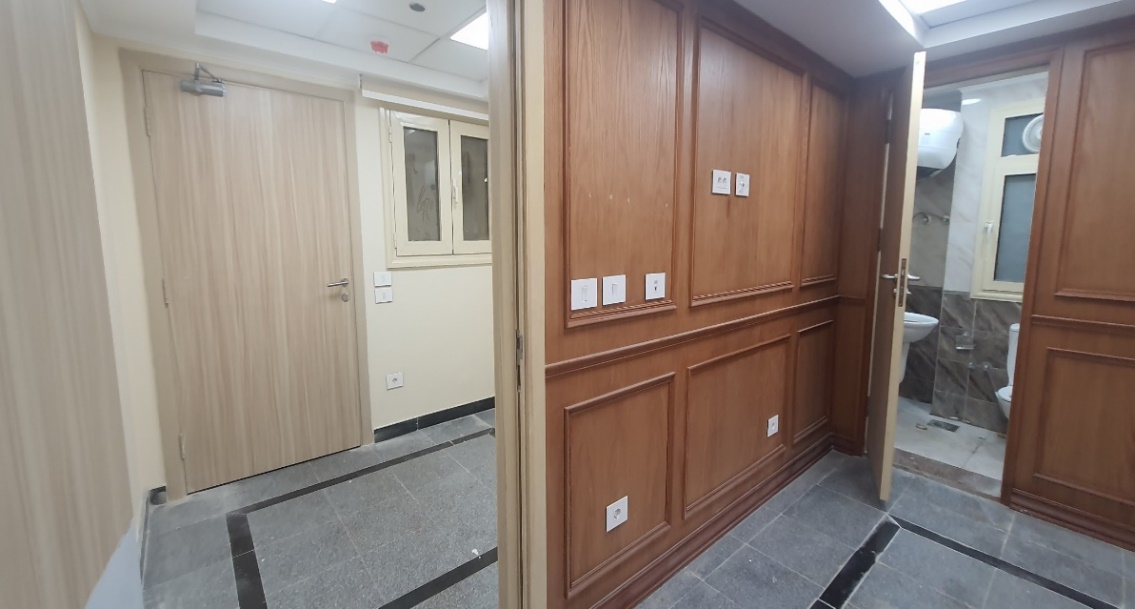 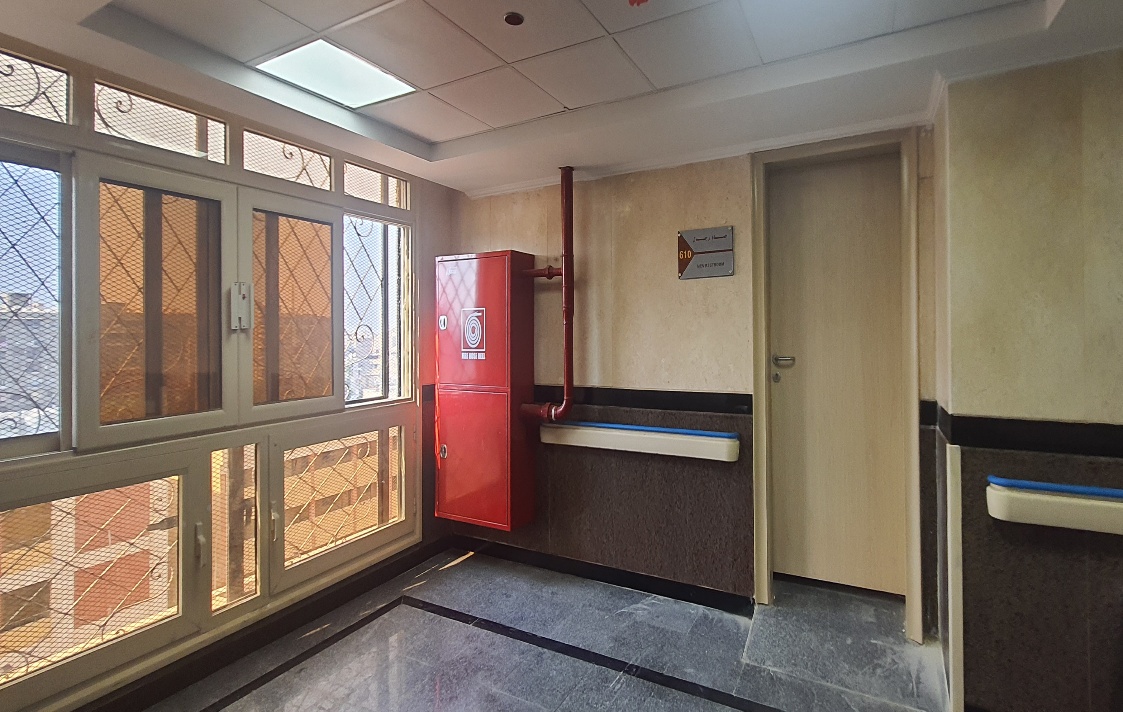 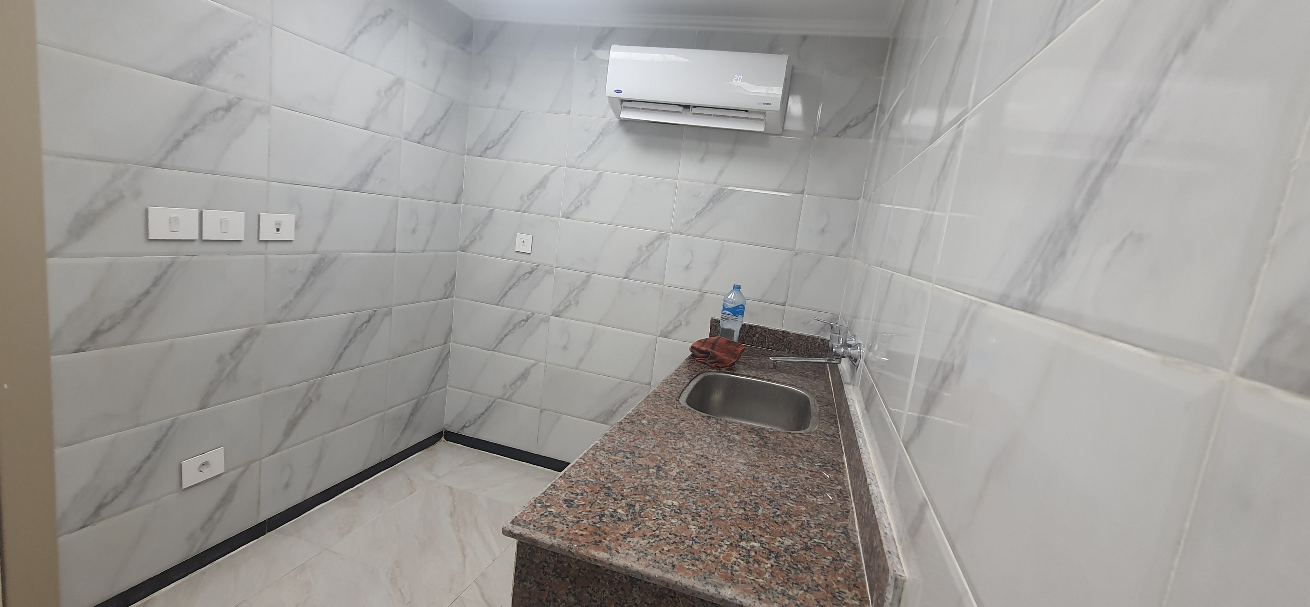 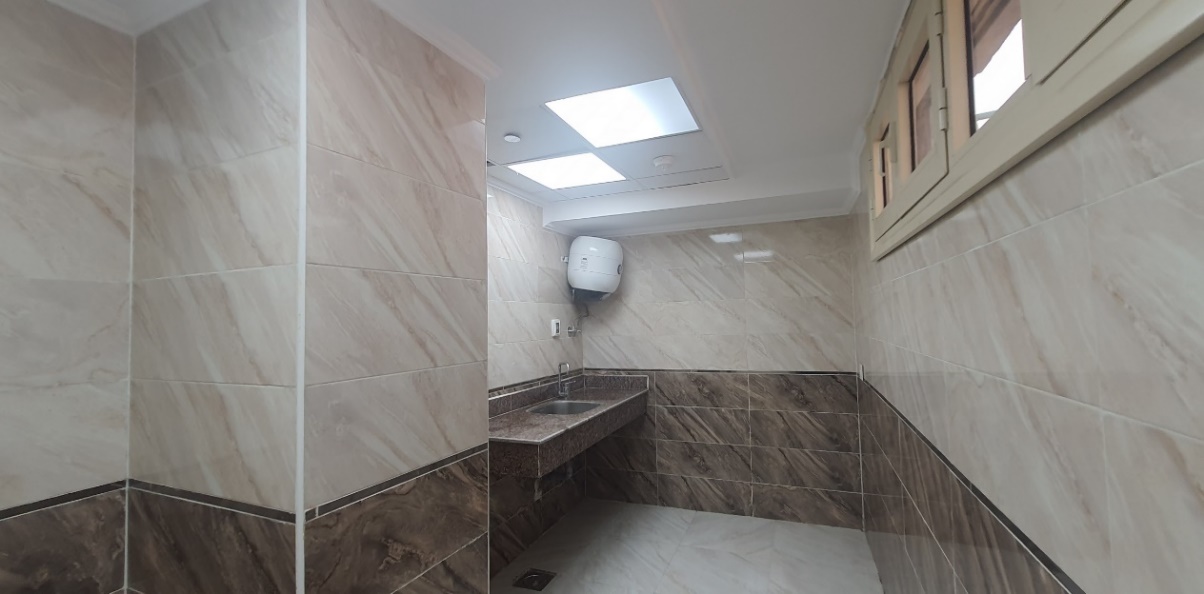 مشروع رفع كفاءة الدور السادس بالمبنى الجديد بمستشفى الزهراء الجامعى.
الممرات والفراغات الداخلية
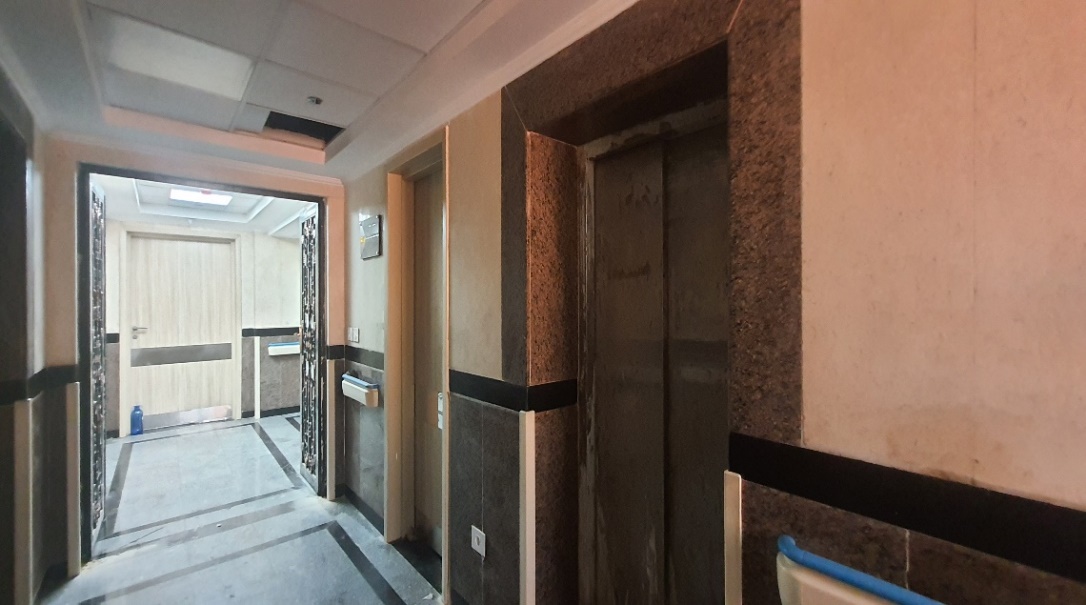 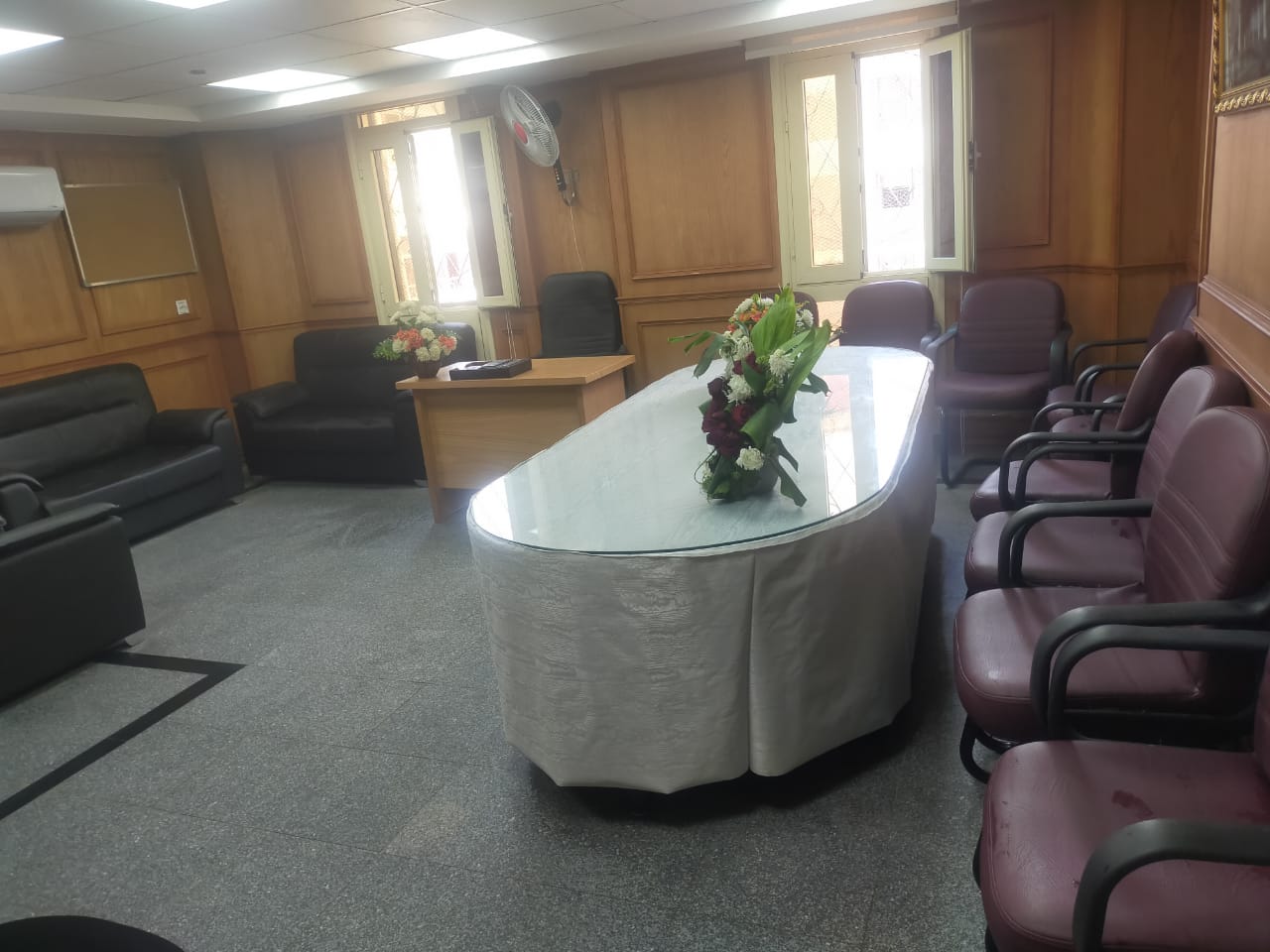 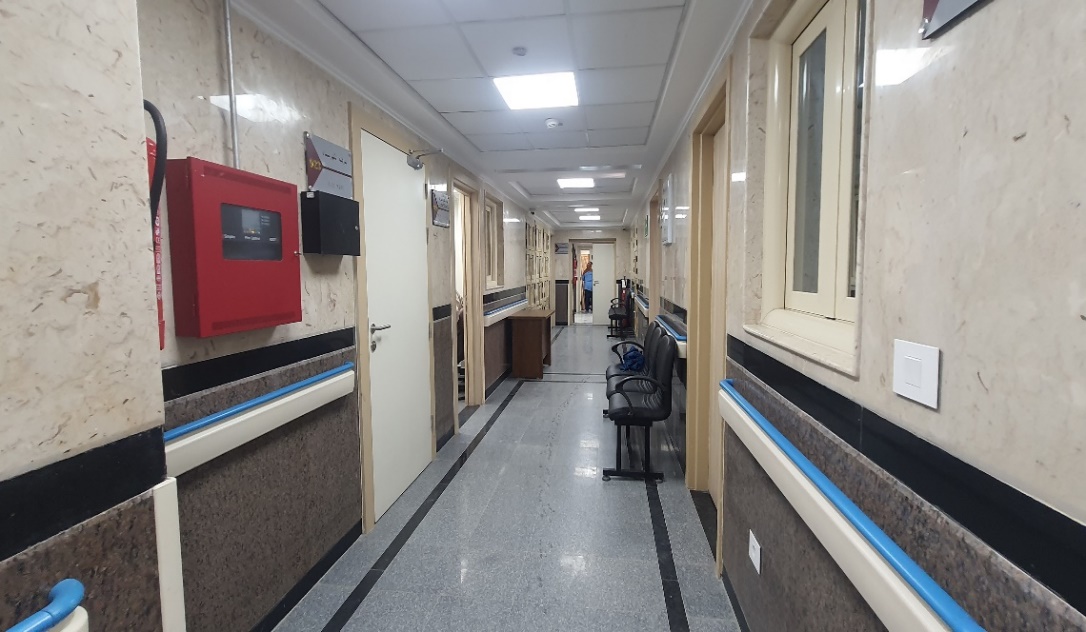 مشروع رفع كفاءة الدور السادس بالمبنى الجديد بمستشفى الزهراء الجامعى.
الممرات والفراغات الداخلية
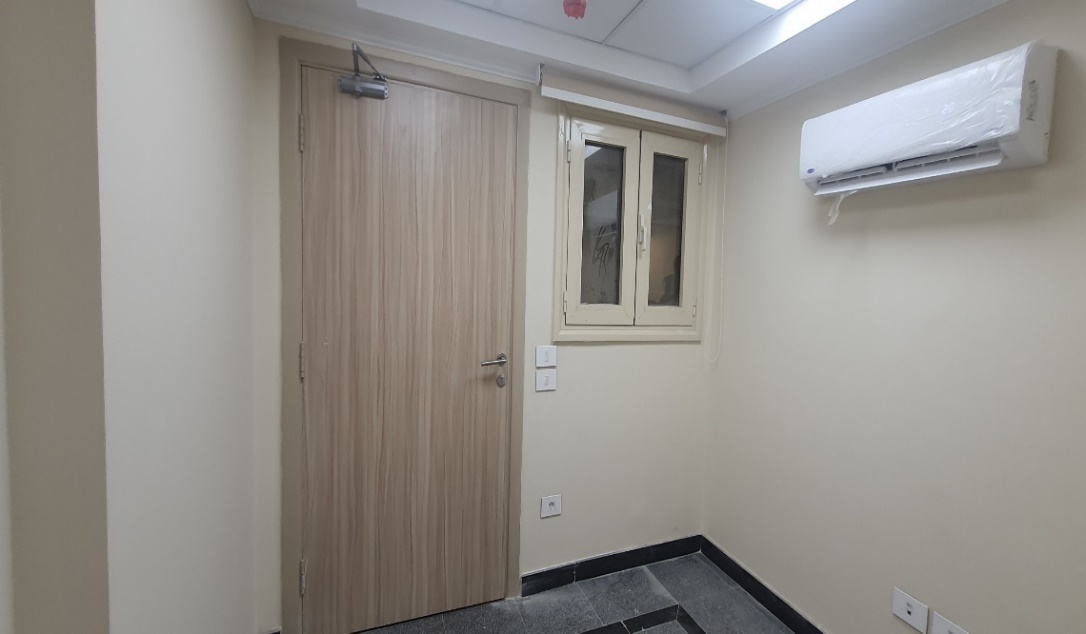 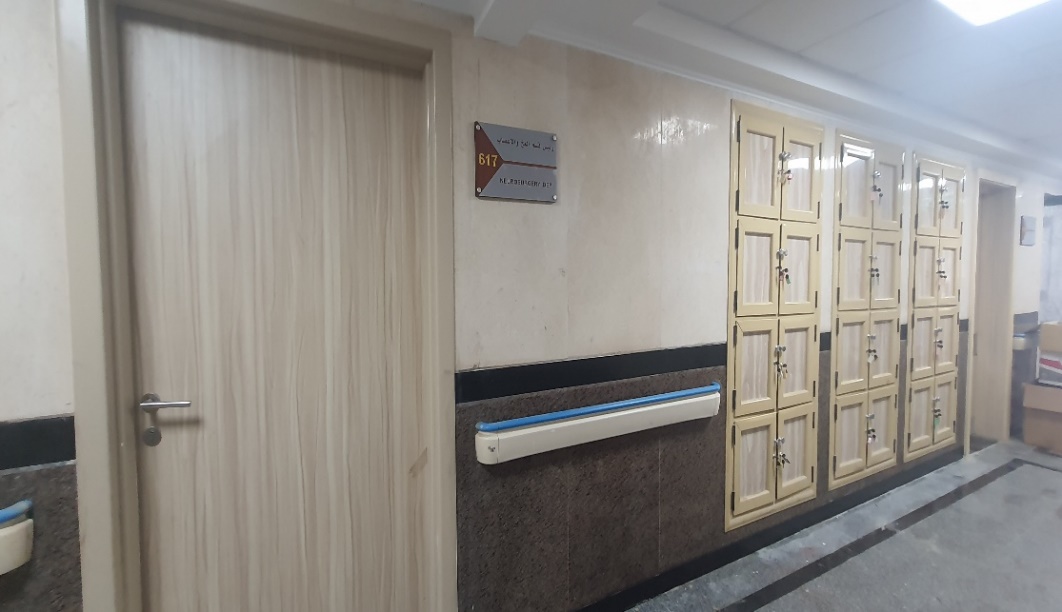 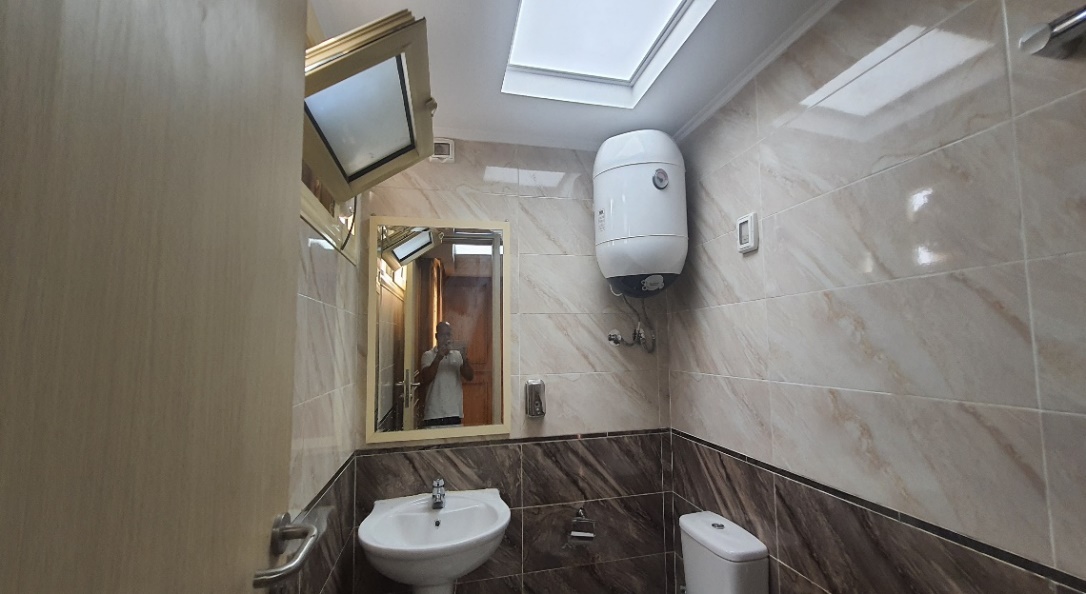 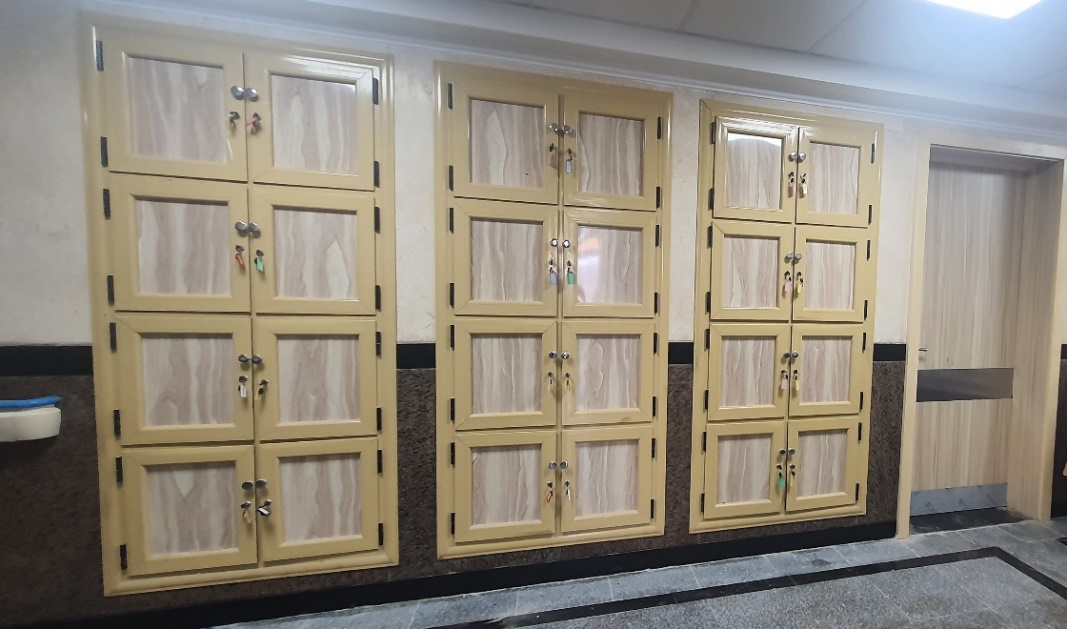 تطوير الدور التاسع – قسم القلب
وحدة القسطرة القلبية
وحدة الرعاية المركزة لمرضي القلب
وحدة الفحوصات الغير نافذة علي القلب
مشروع رفع كفاءة الدور التاسع  بالمبنى الجديد بمستشفى الزهراء الجامعى.
اللوحة التأسيسة
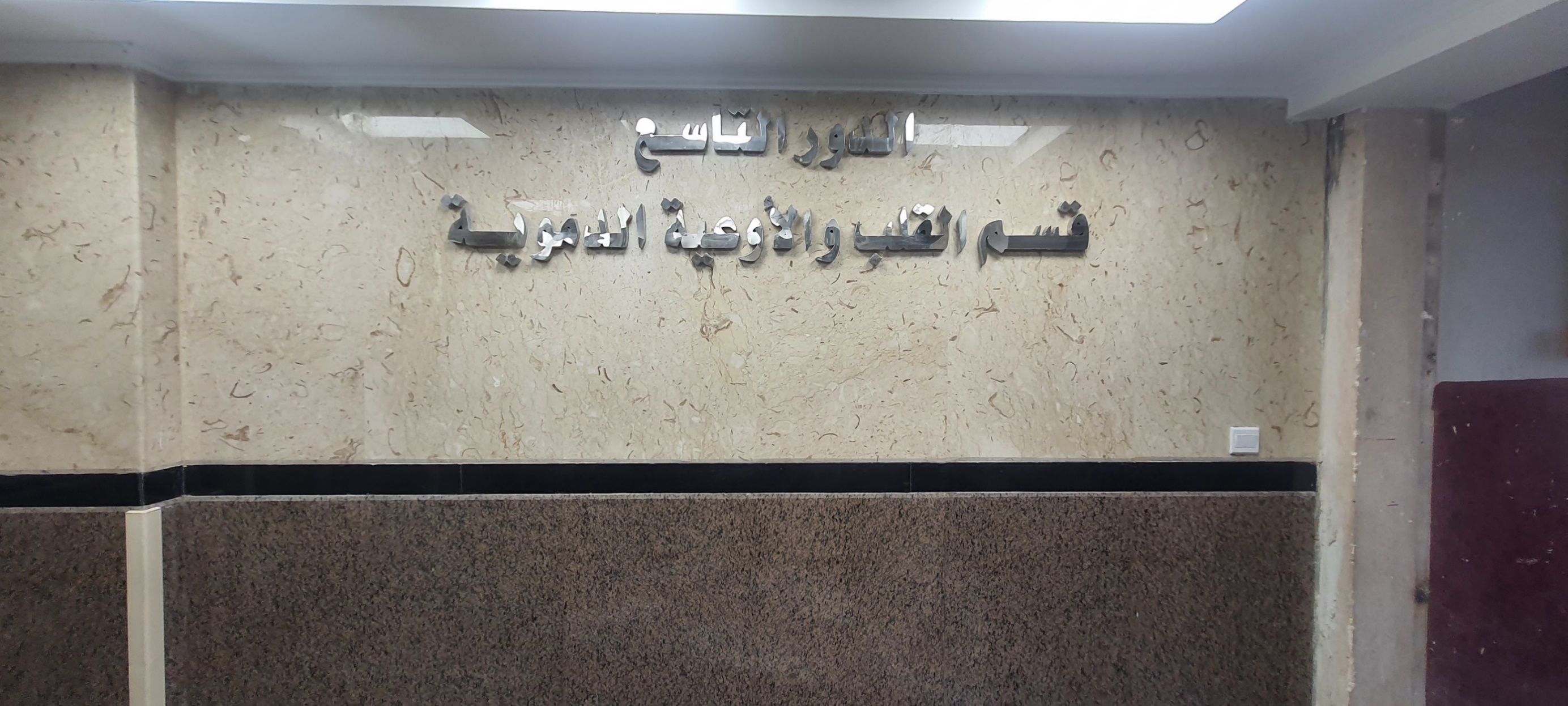 مشروع رفع كفاءة الدور التاسع  بالمبنى الجديد بمستشفى الزهراء الجامعى.
العناية المركزة
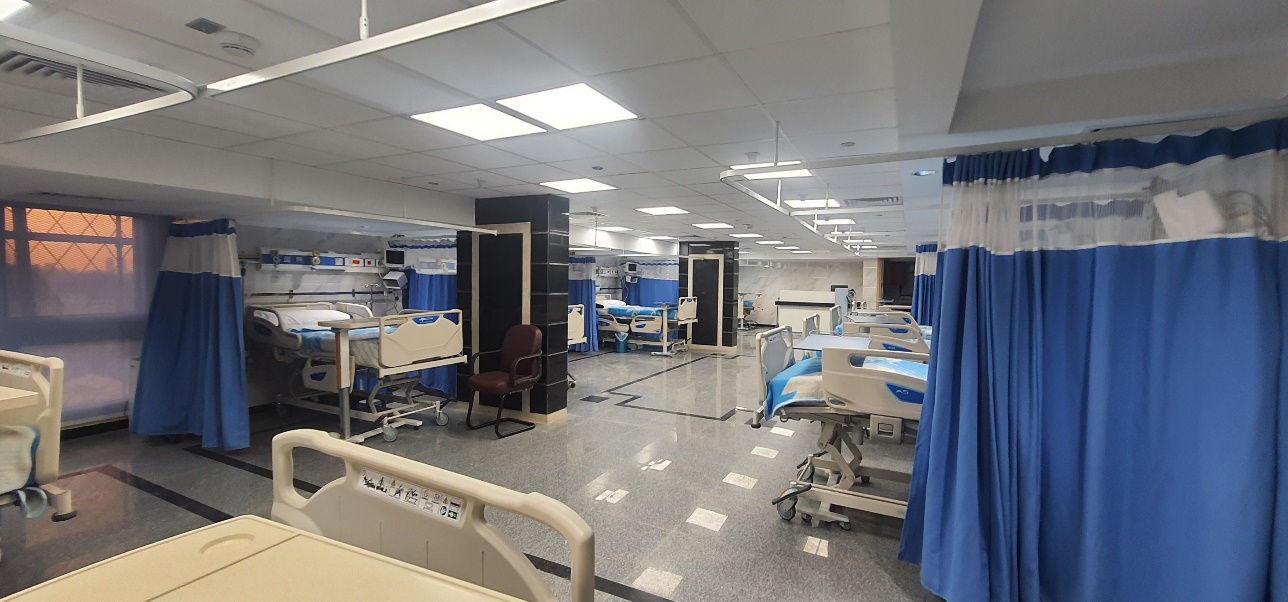 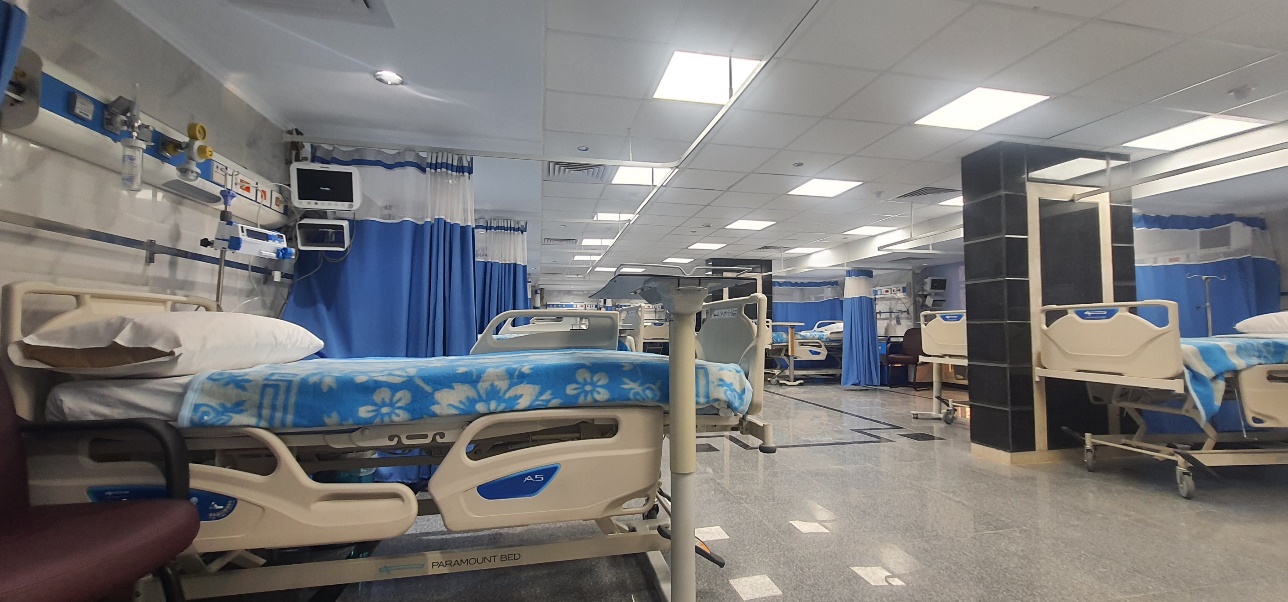 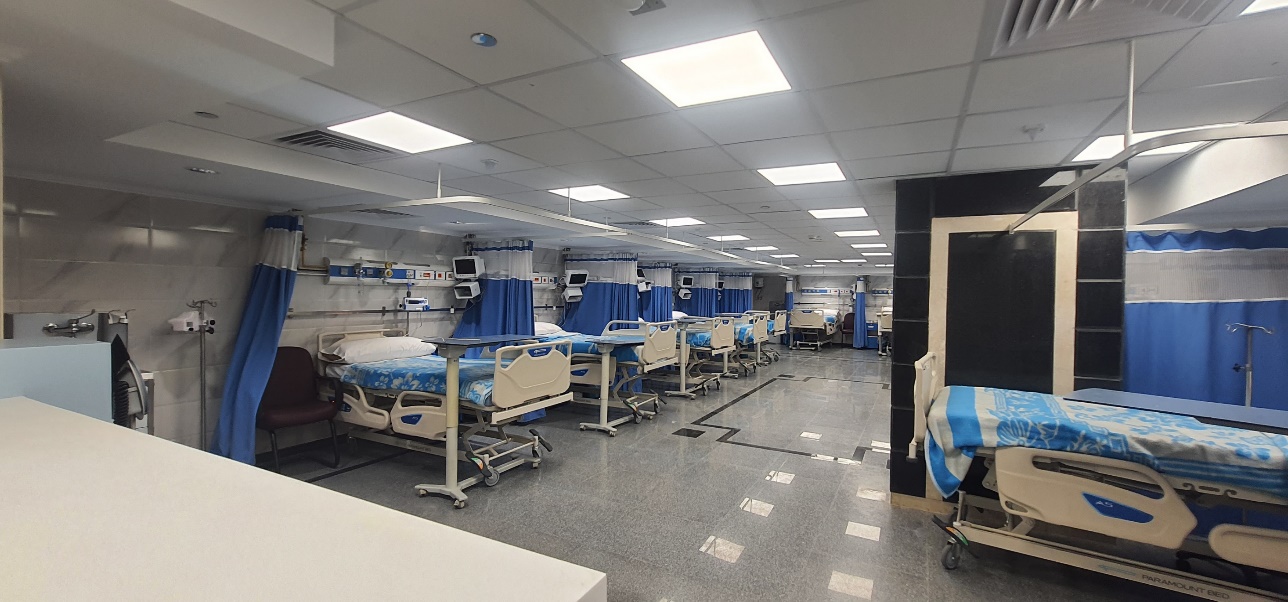 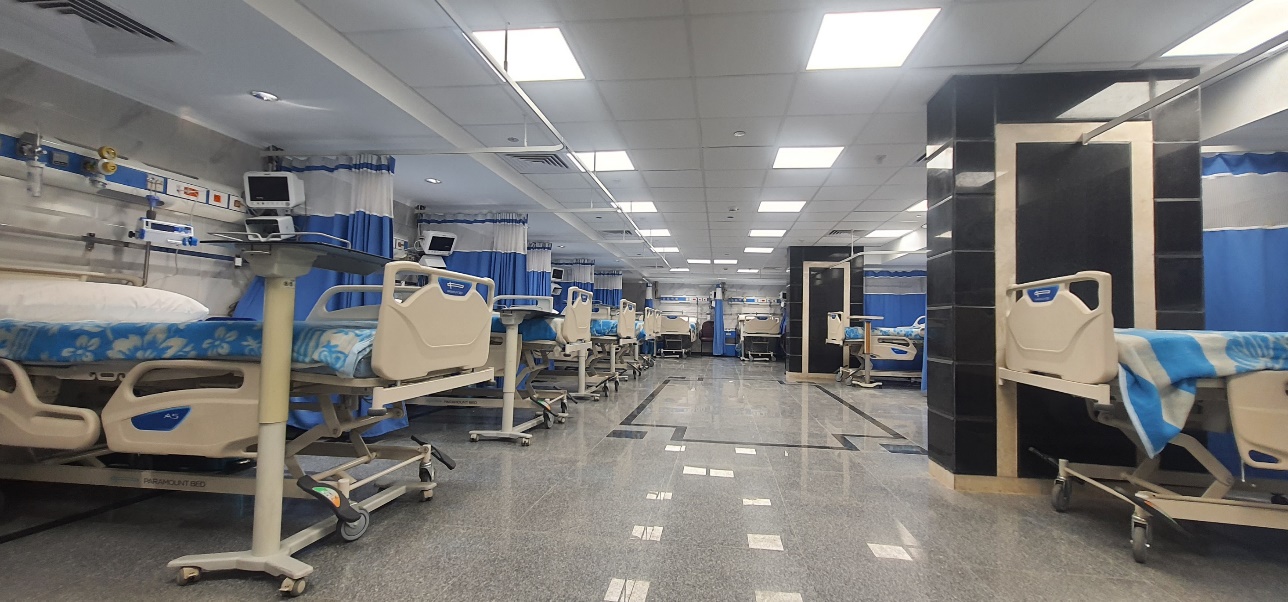 مشروع رفع كفاءة الدور التاسع  بالمبنى الجديد بمستشفى الزهراء الجامعى.
قاعة التدريس ورئيس القسم
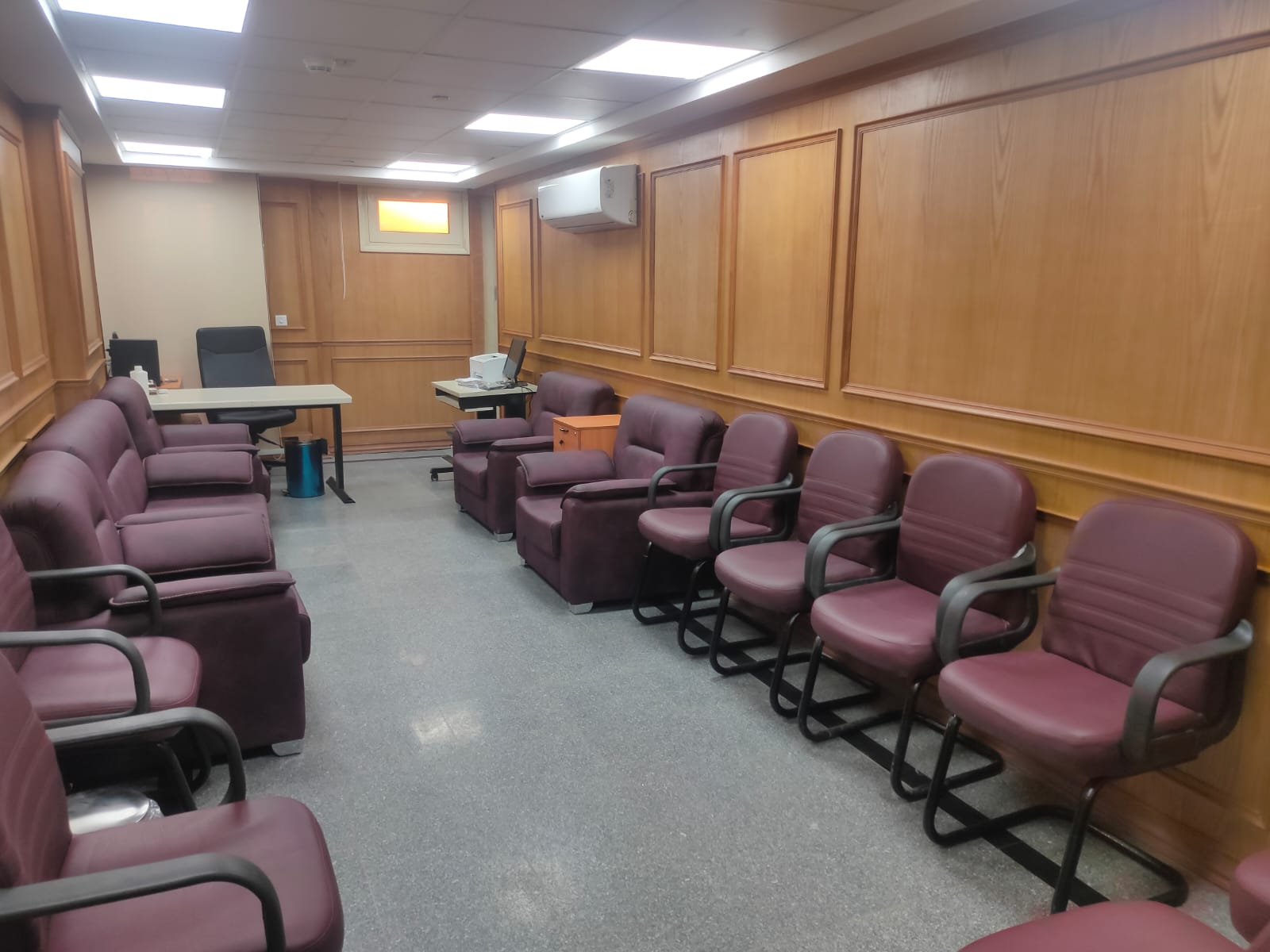 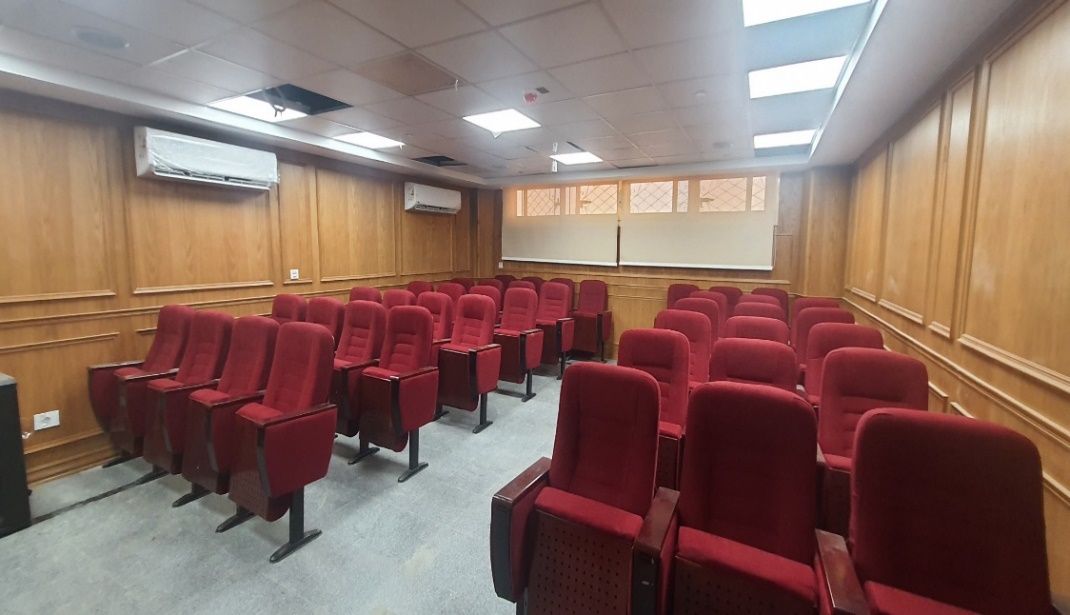 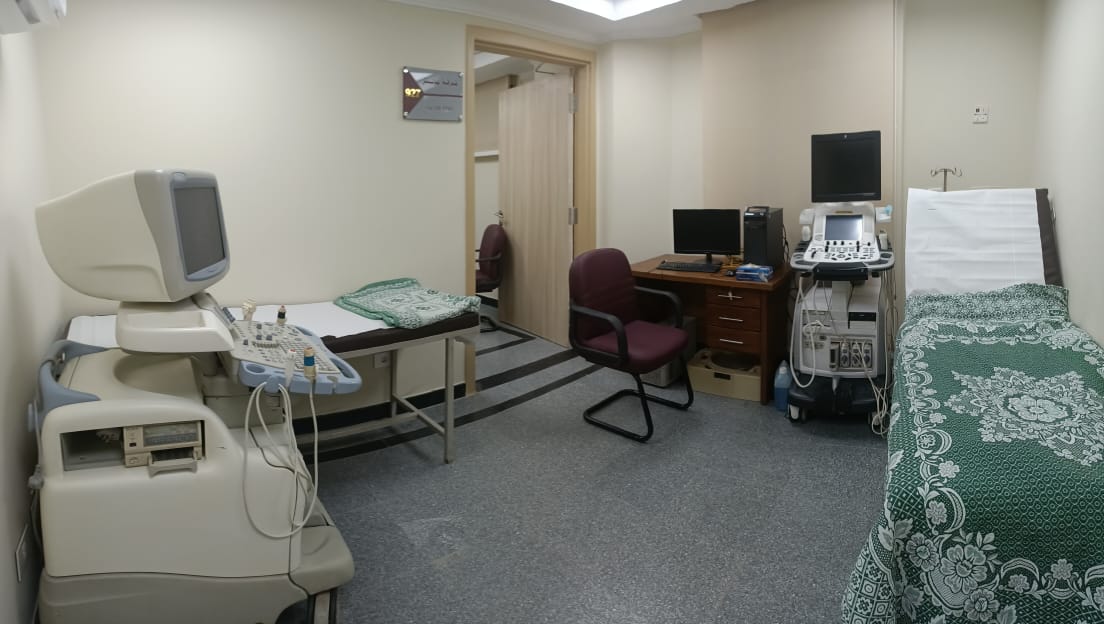 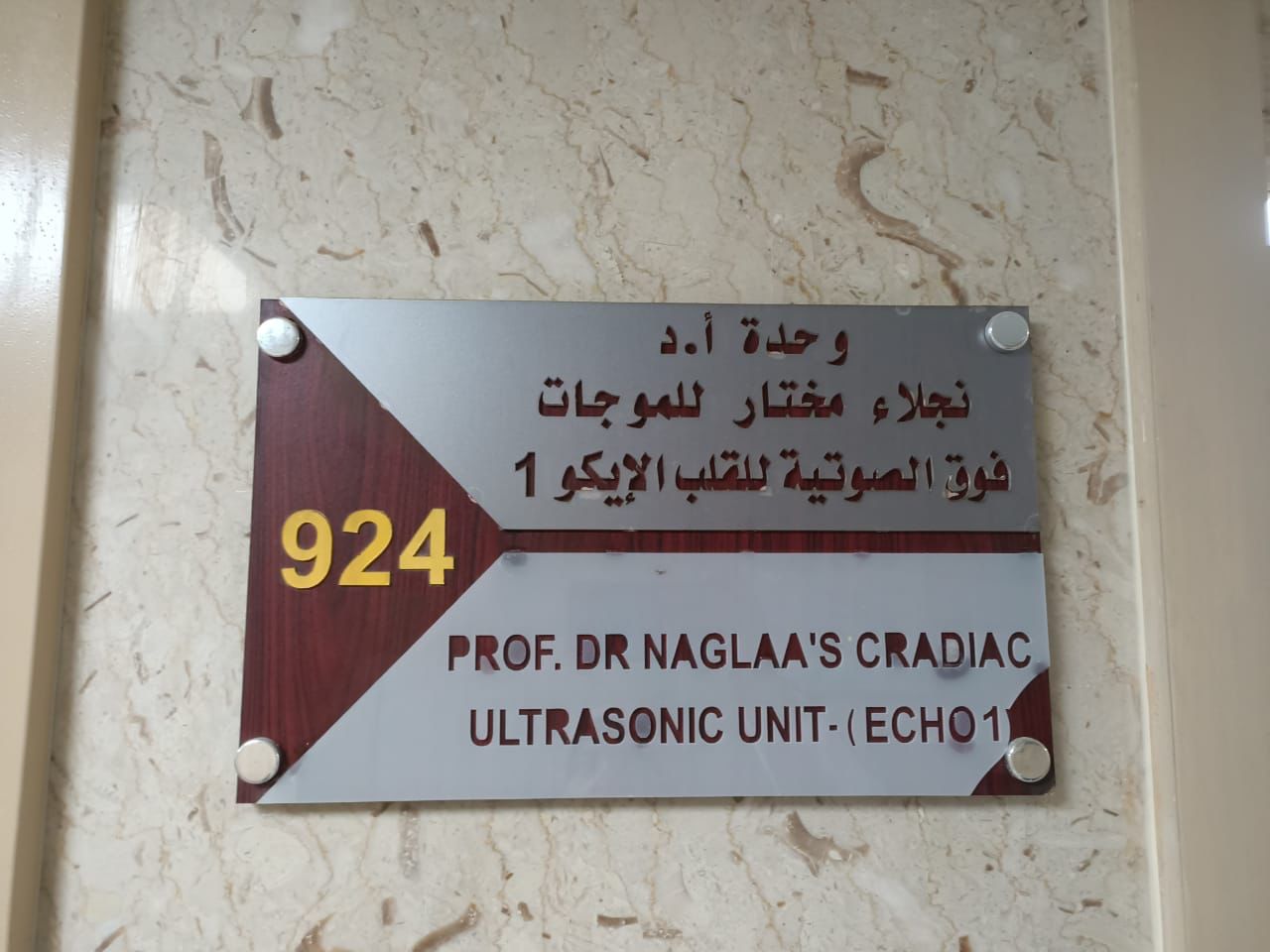 مشروع رفع كفاءة الدور التاسع  بالمبنى الجديد بمستشفى الزهراء الجامعى.
الفراغات الادارية
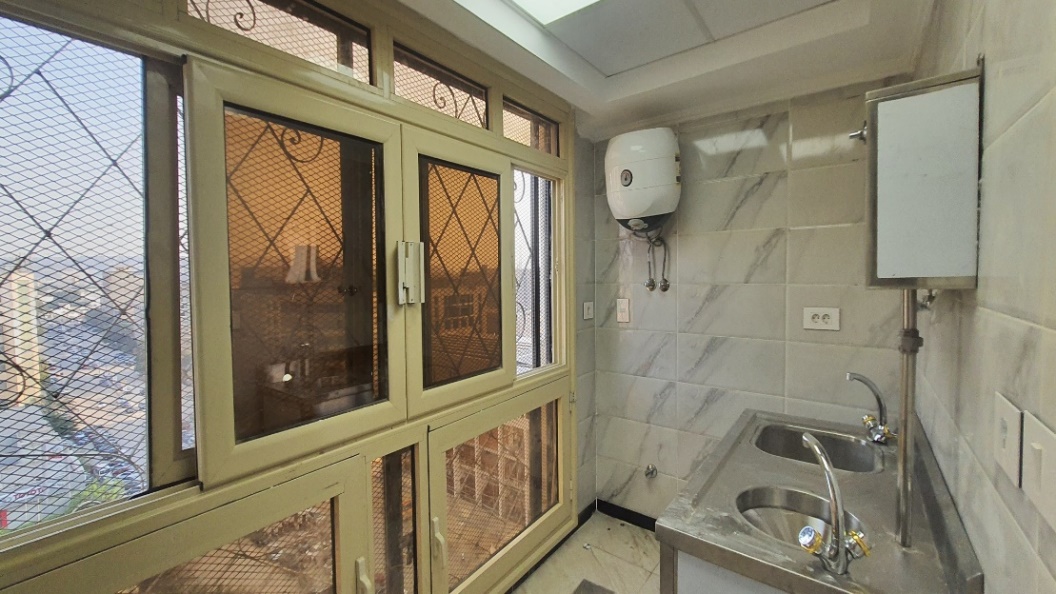 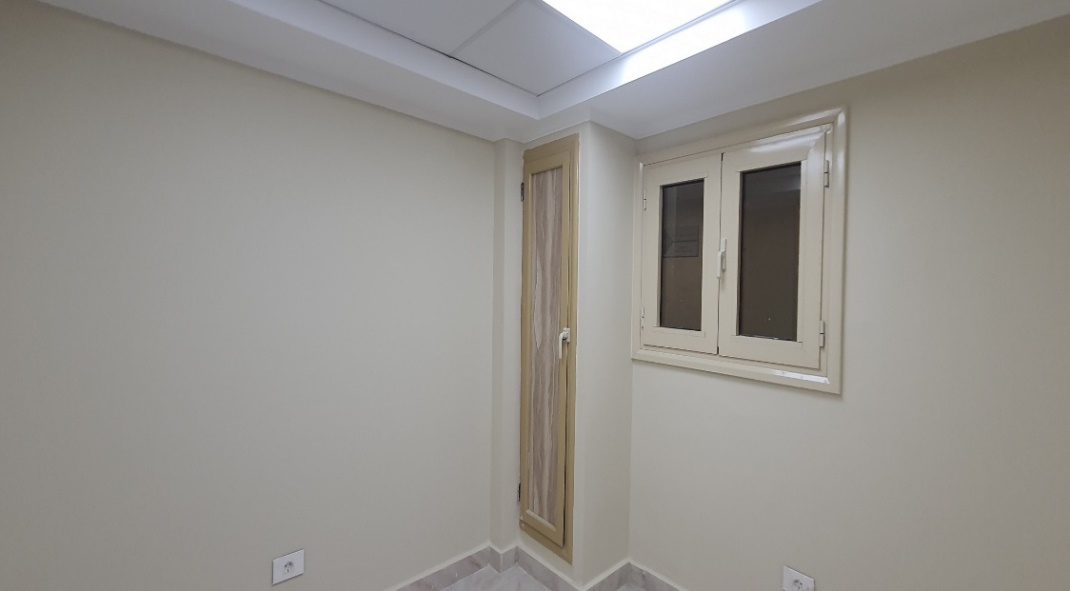 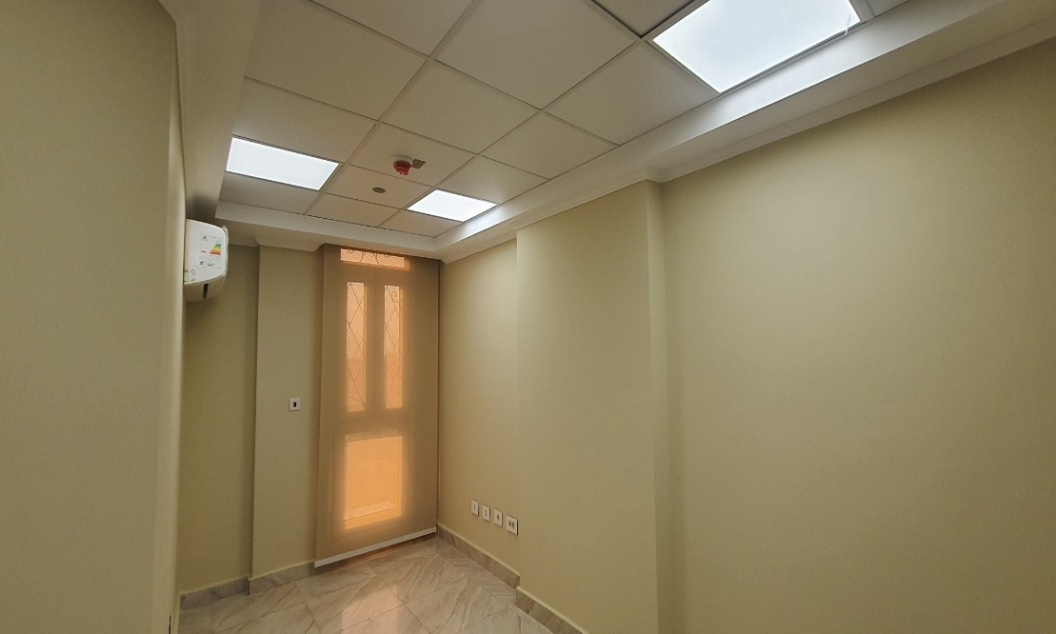 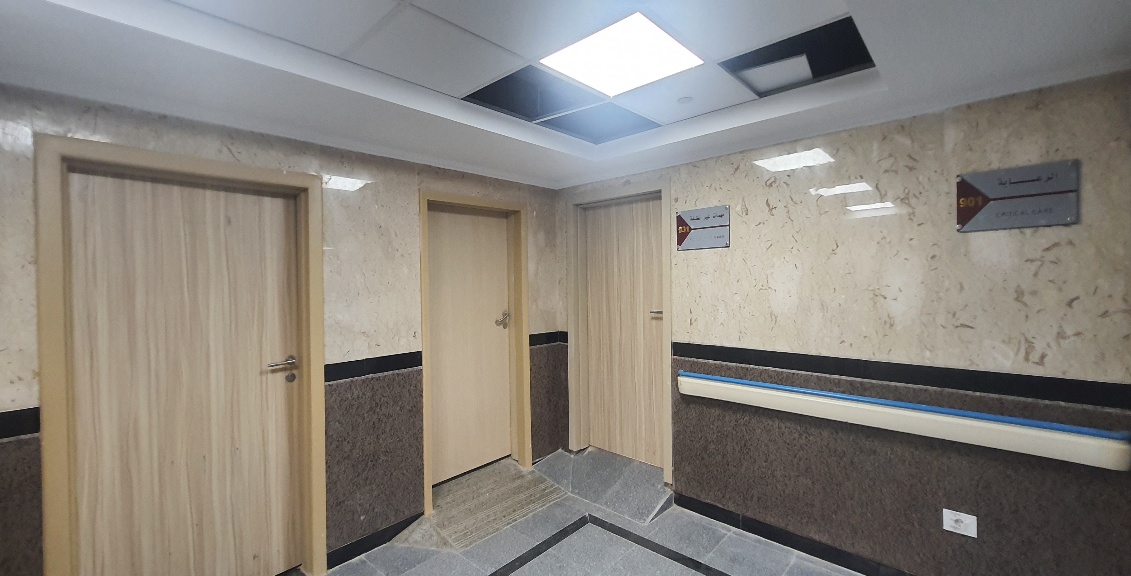 مشروع رفع كفاءة الدور التاسع  بالمبنى الجديد بمستشفى الزهراء الجامعى.
الممرات والطرقات
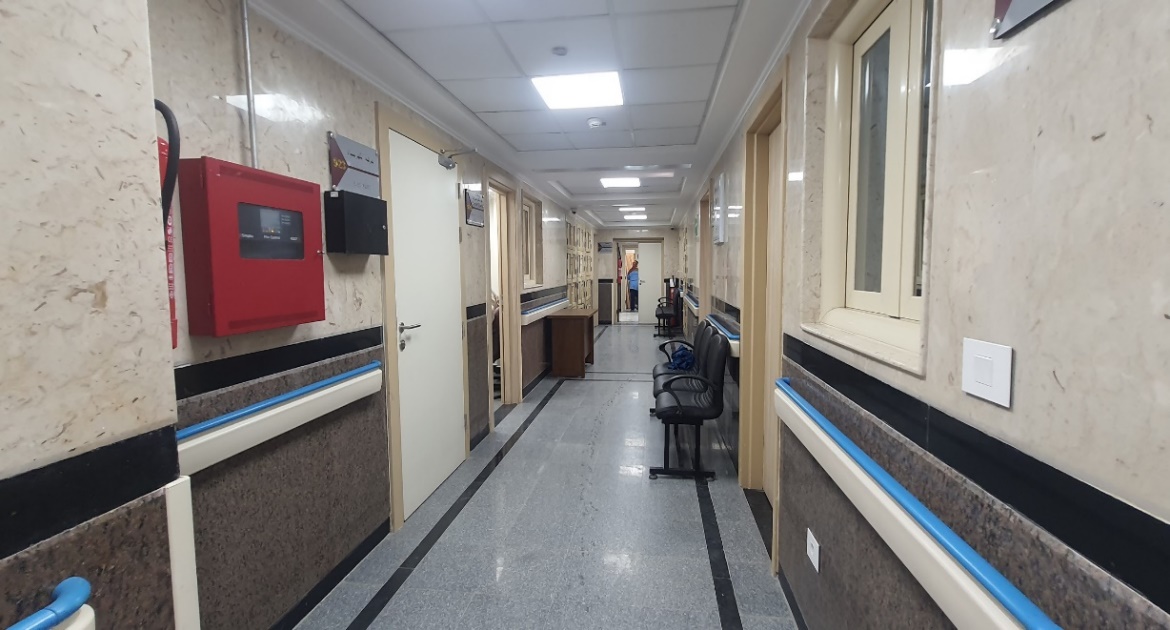 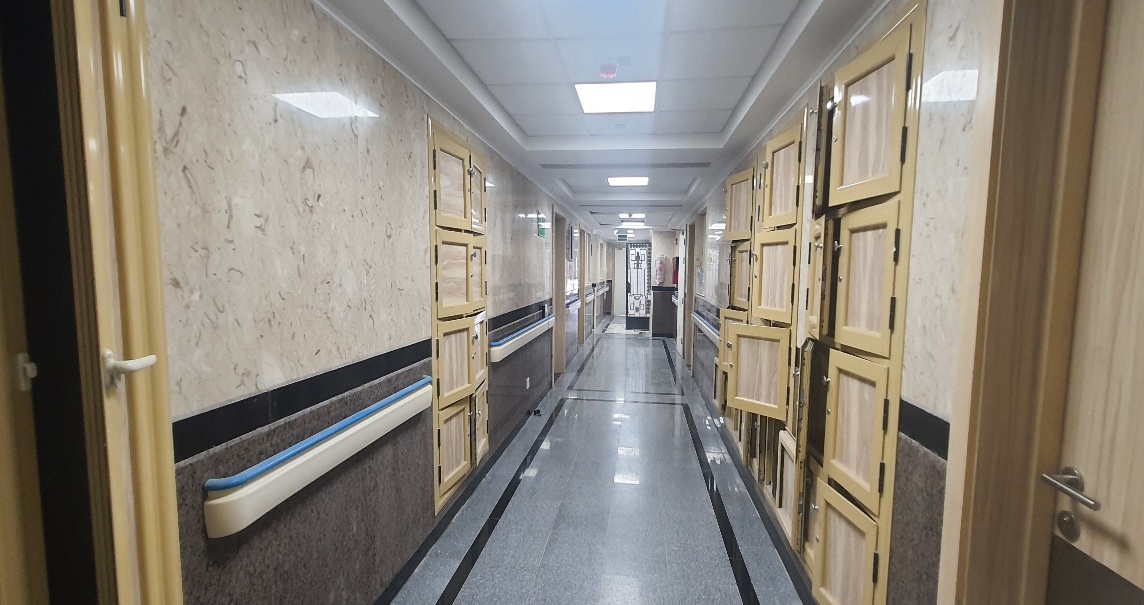 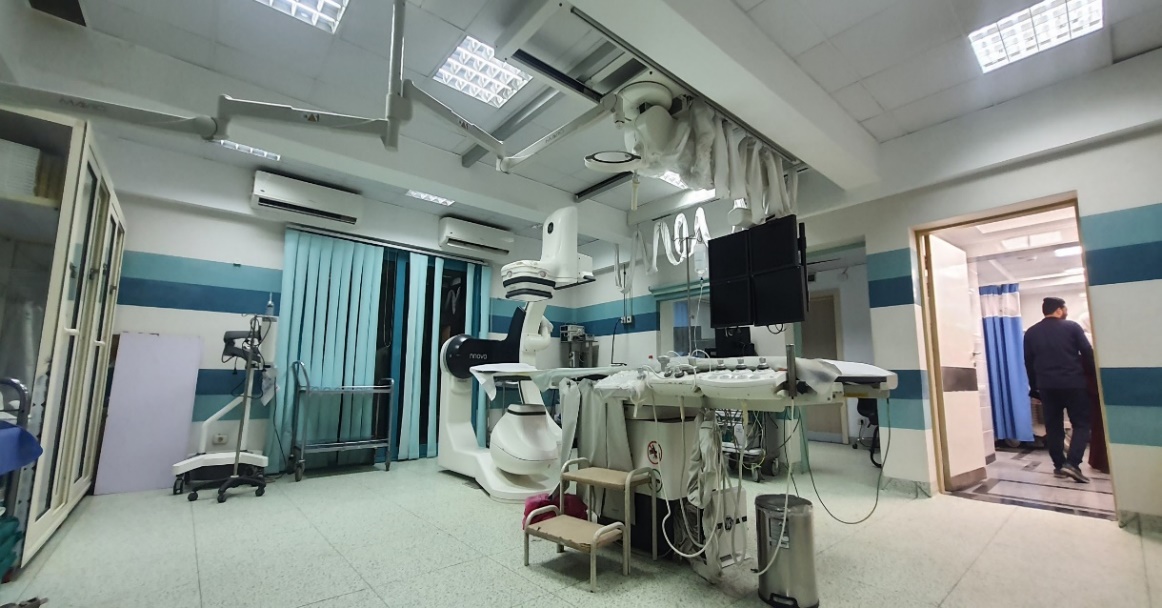 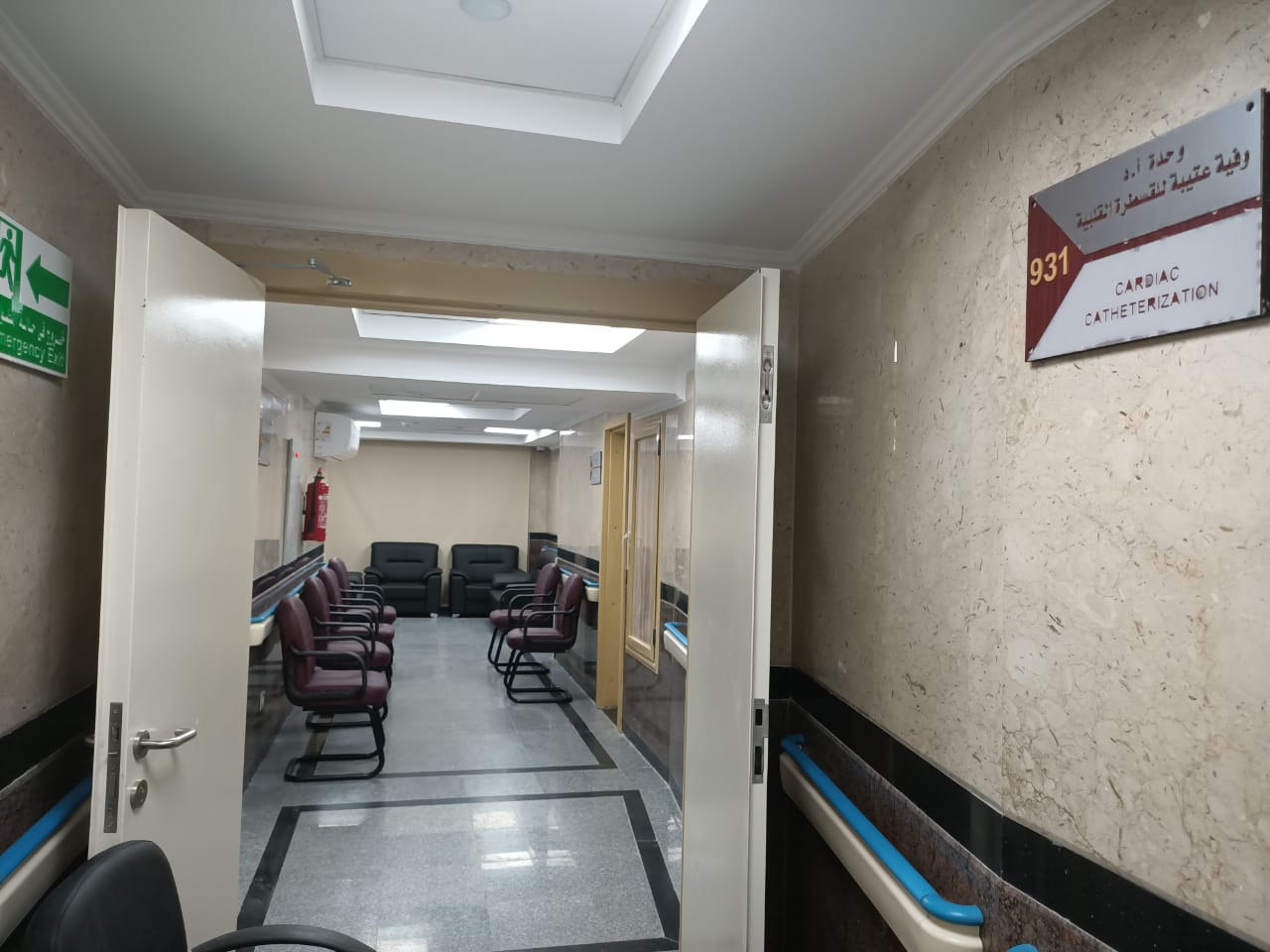 مشروع رفع كفاءة الدور التاسع  بالمبنى الجديد بمستشفى الزهراء الجامعى.
الحمامات
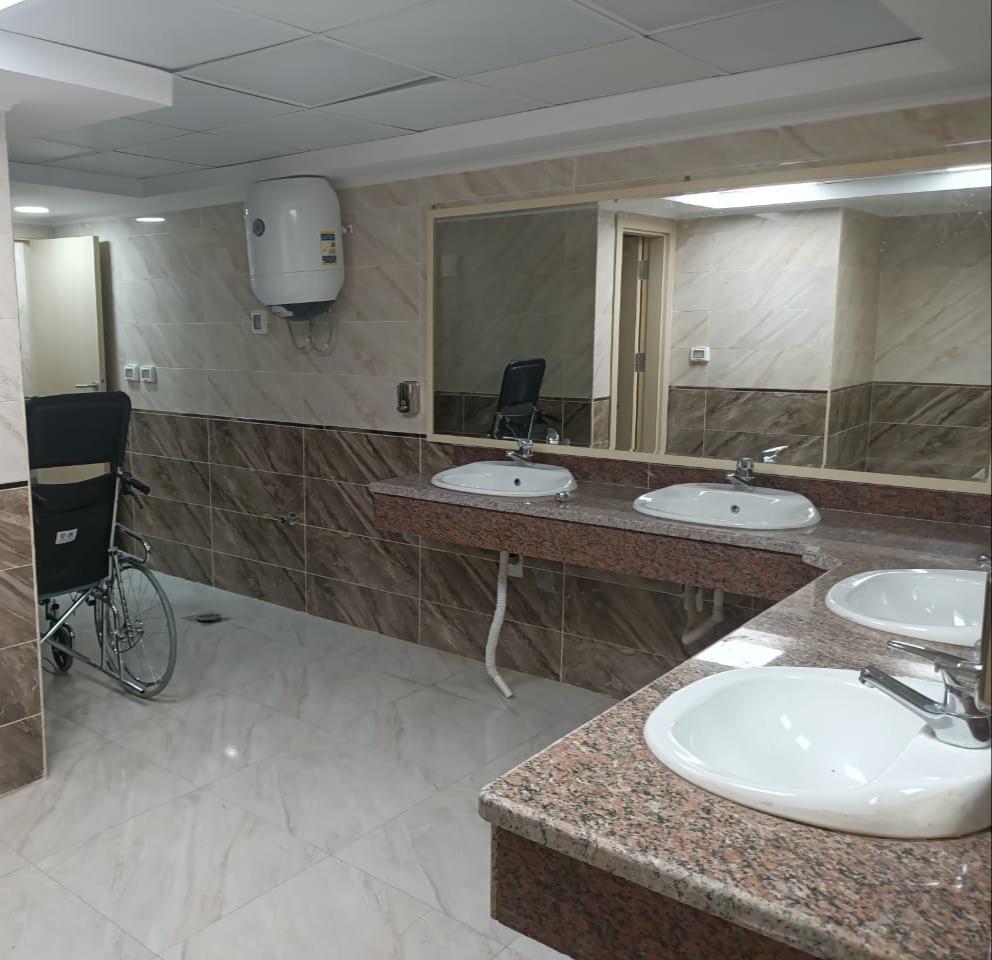 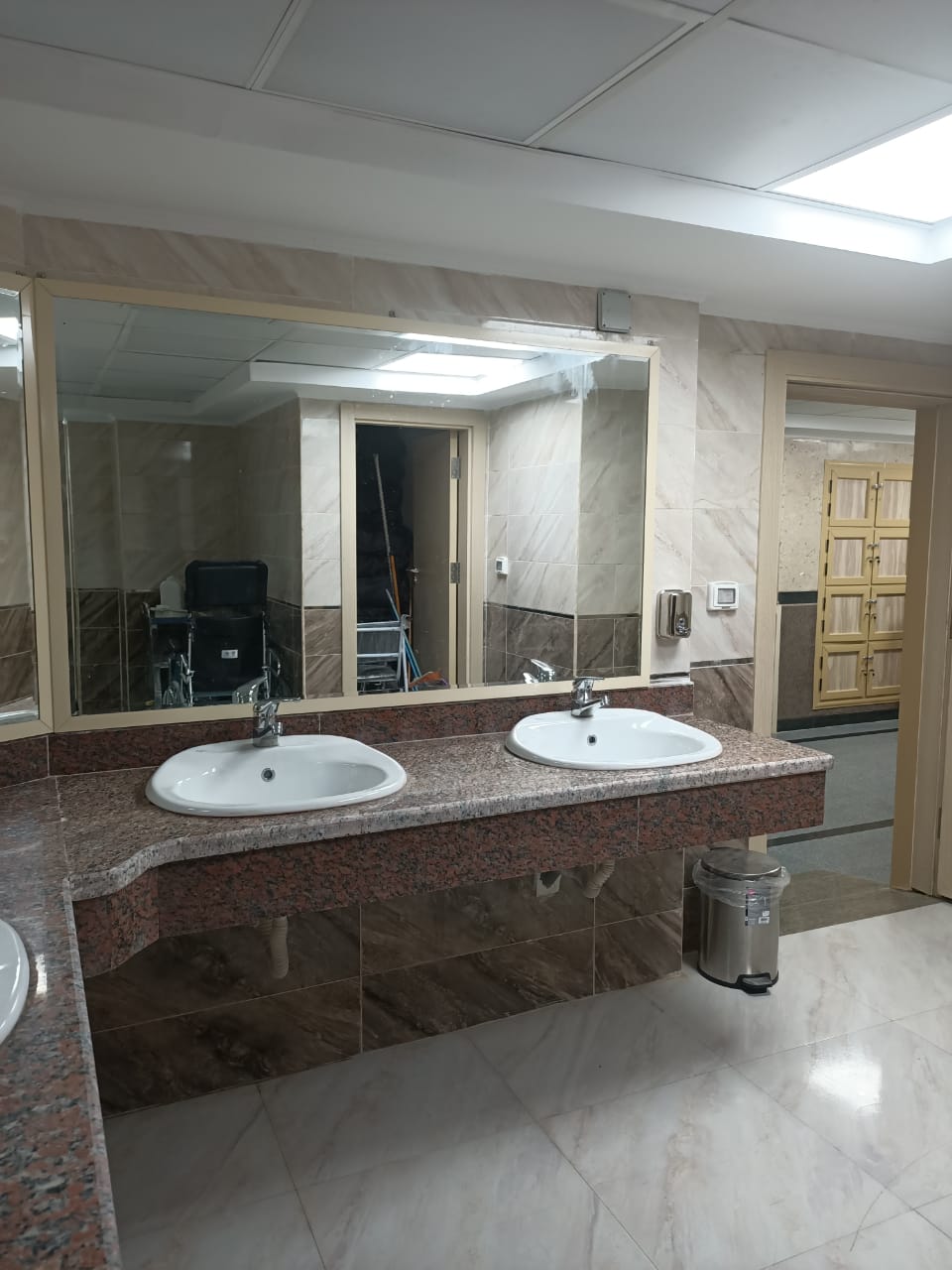 تطوير و تجديد مبني الربط
1- إنشاء دور كامل لسكن النواب المقيمين ( رجال )
2- تجديد و تطوير الدور السادس بالكامل و يشمل :-
     * المدرجات و المعمل الخاص بتدريب الطالبات
     * الغرف الإدارية بالدور .
إنشاء دور كامل لسكن النواب المقيمين
 ( رجال )
إنشاء دور كامل لسكن النواب المقيمين ( رجال )
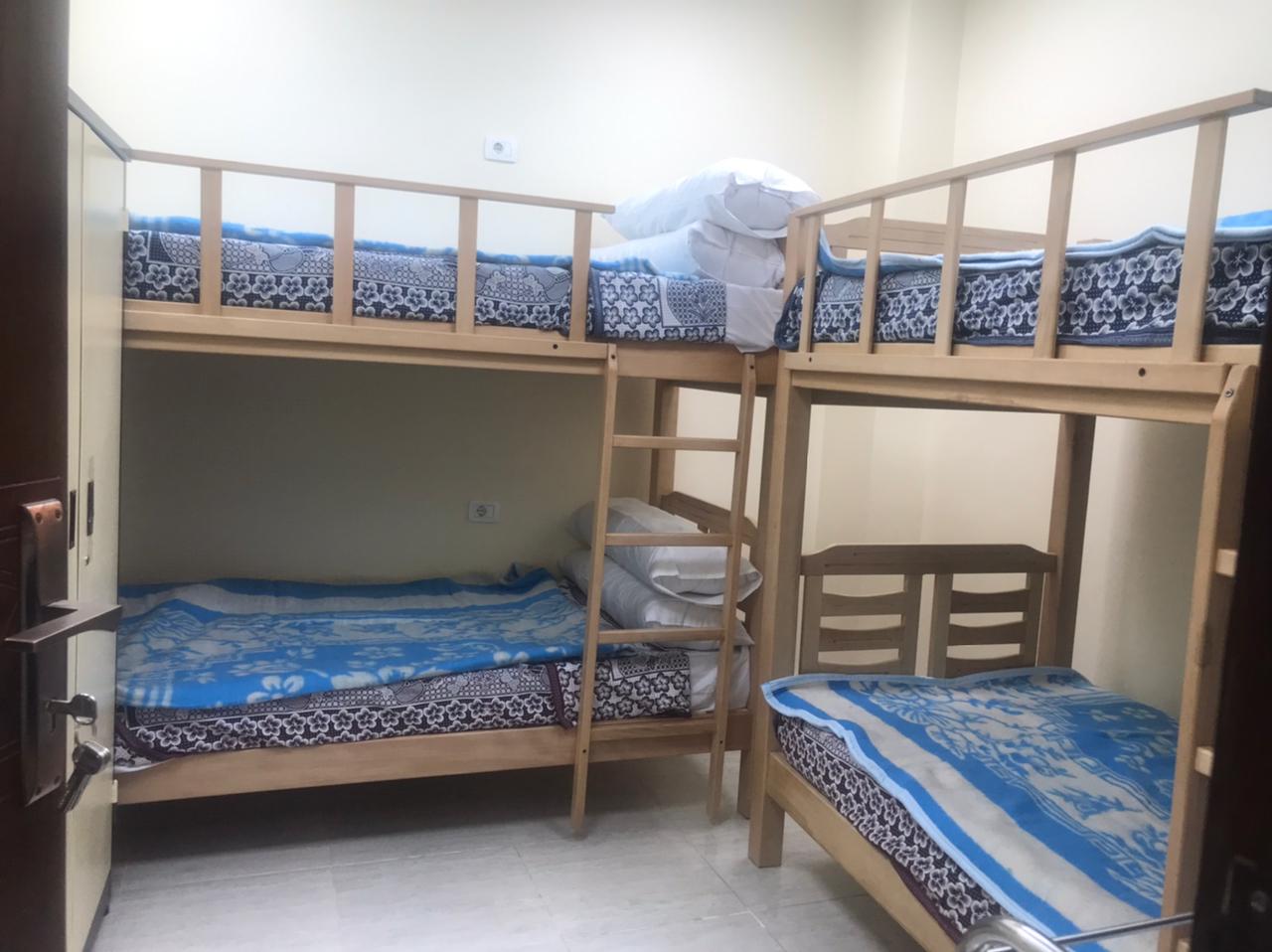 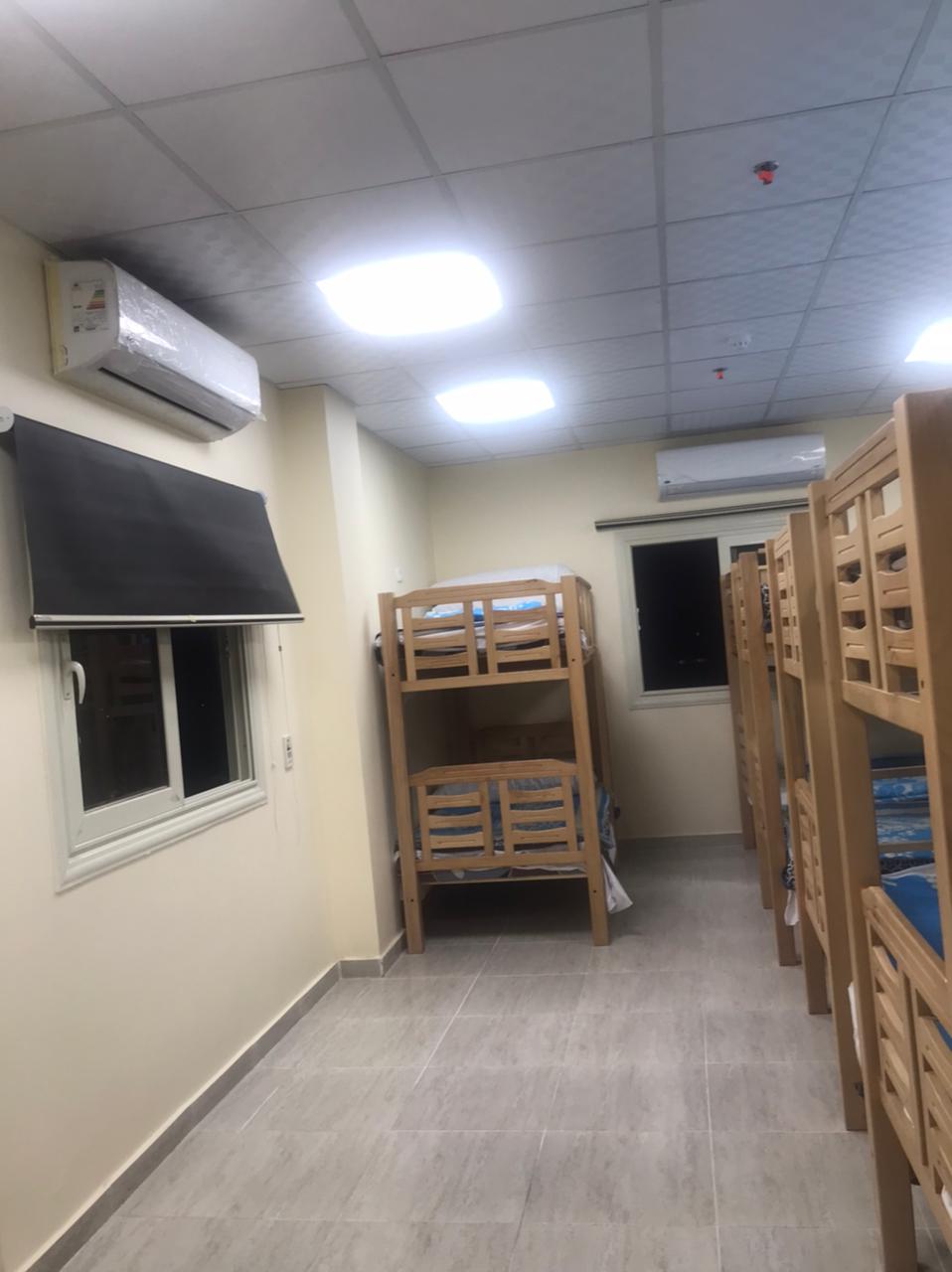 إنشاء دور كامل لسكن النواب المقيمين ( رجال )
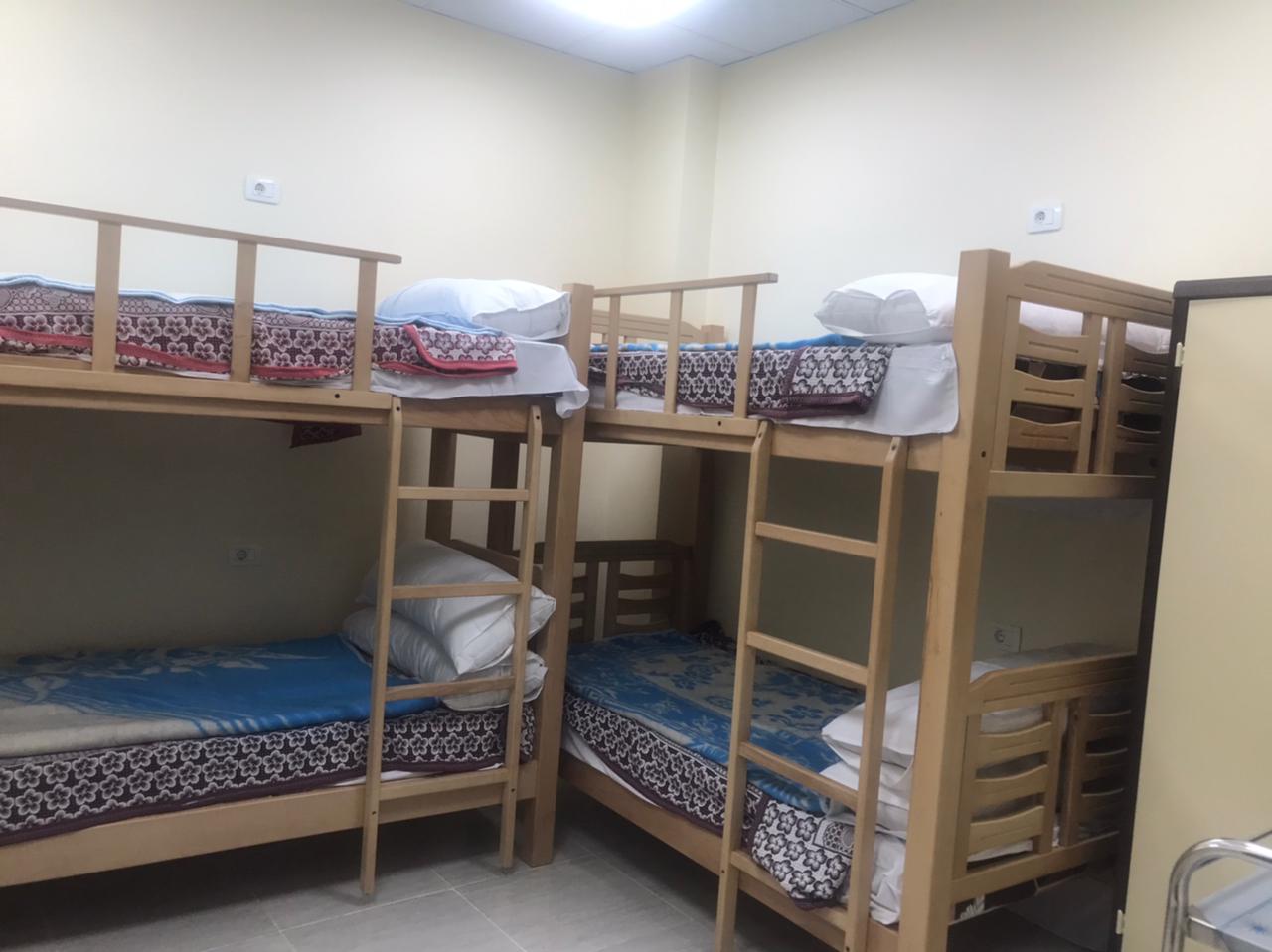 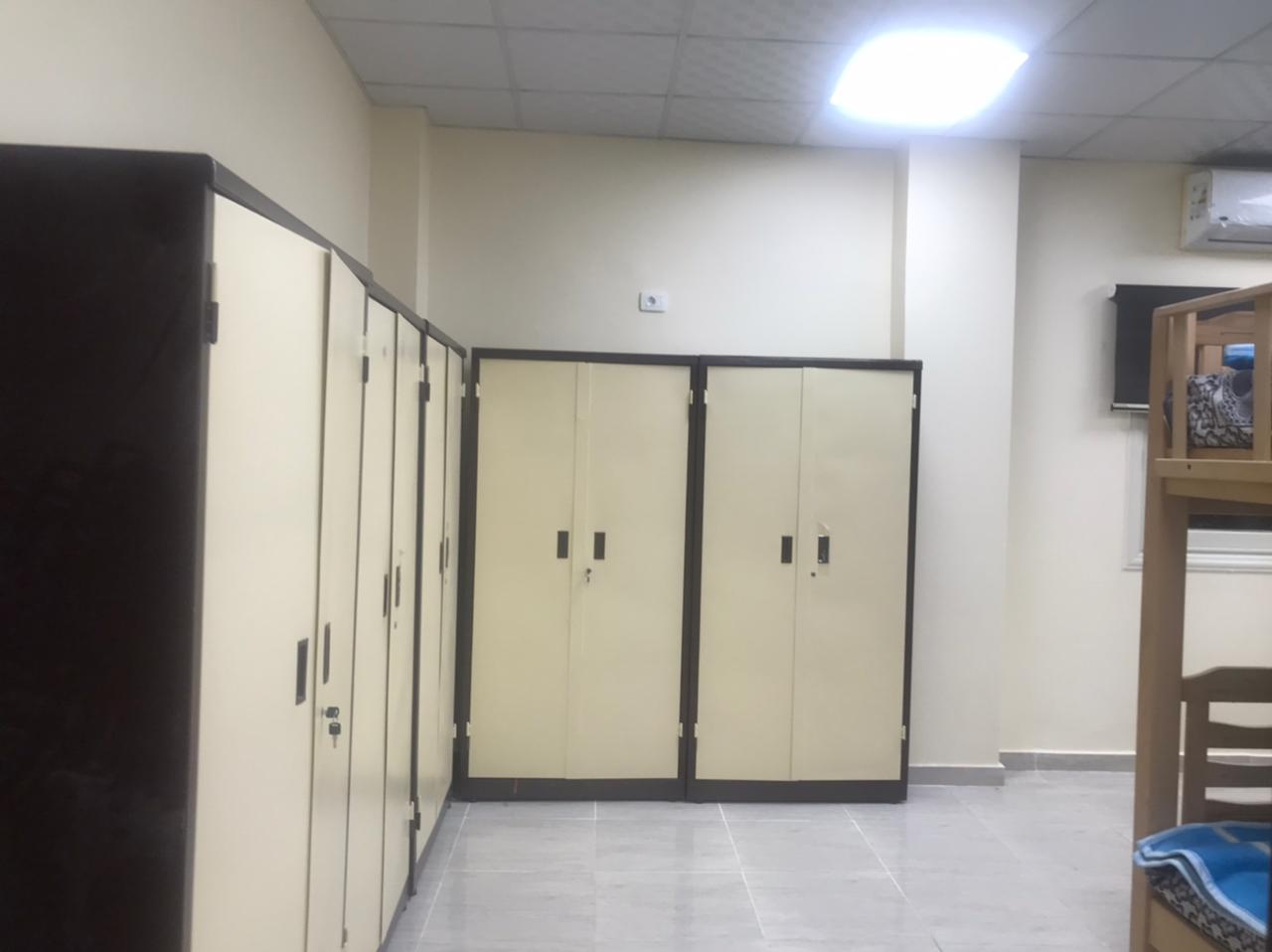 إنشاء دور كامل لسكن النواب المقيمين ( رجال )
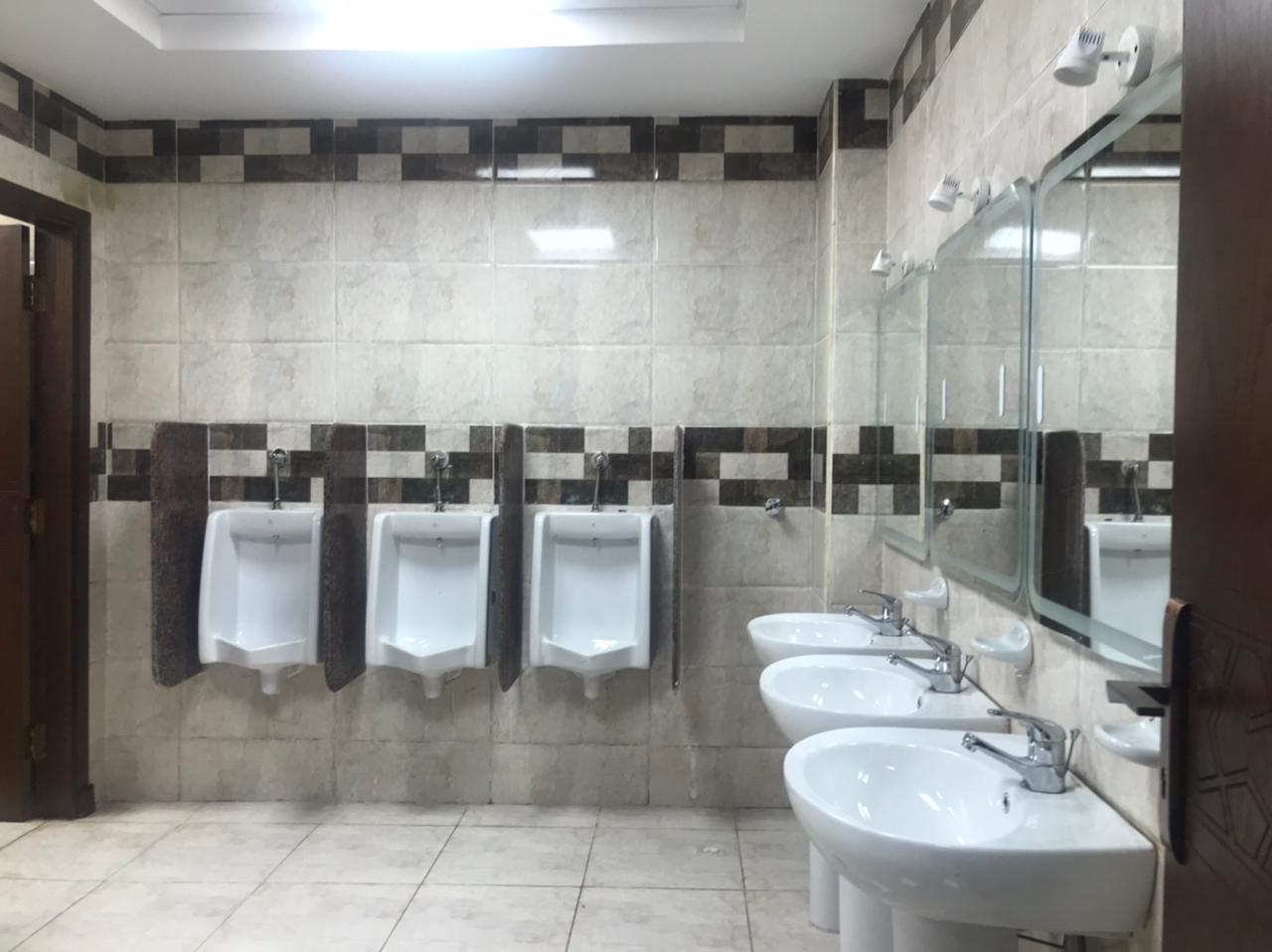 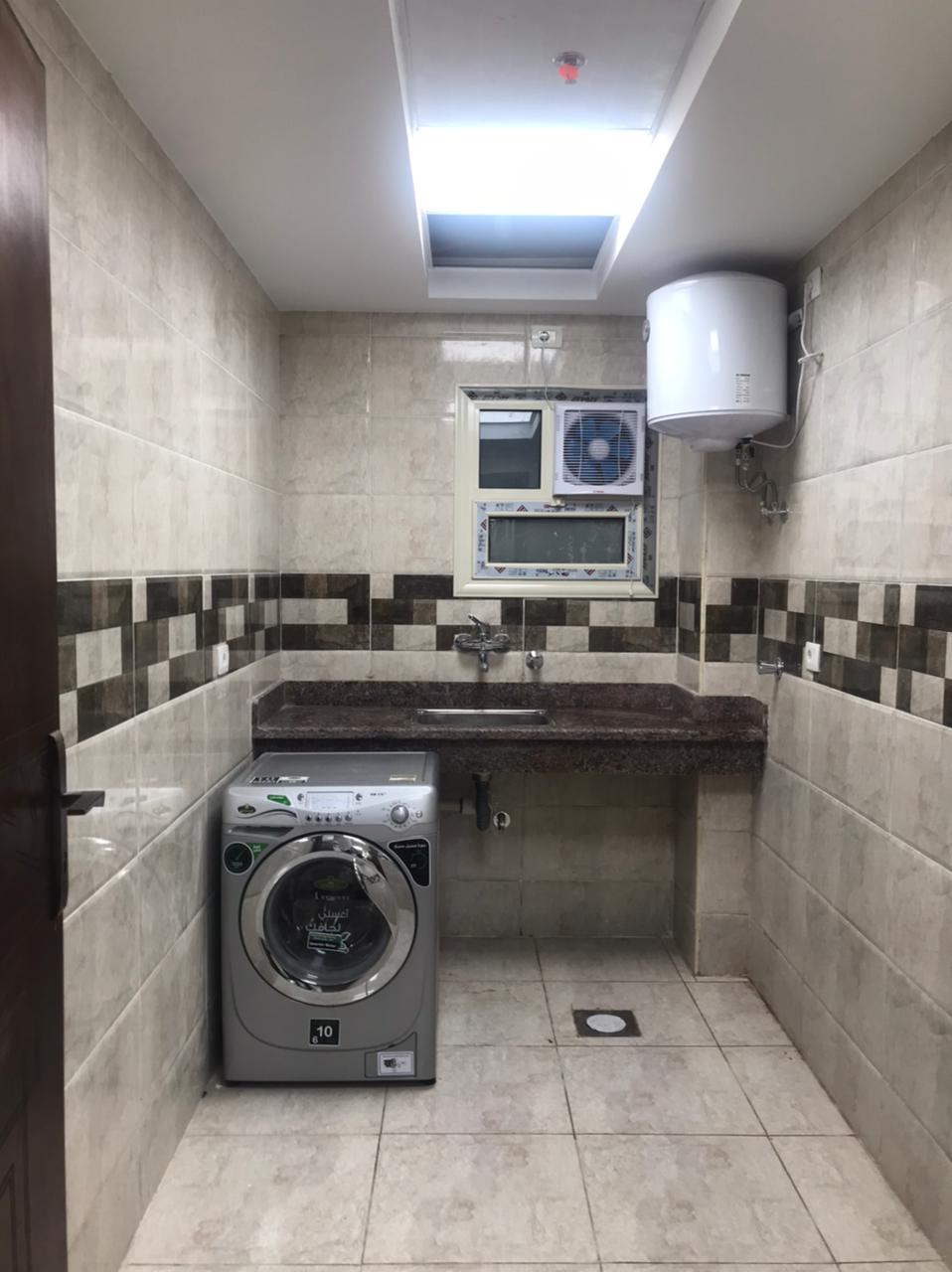 تطوير الدور السادس بالكامل
المدرجات و معمل المهارات الاكلينيكية
الغرف الإدارية بالدور .
تجديد و تطوير الدور السادس بمبنى الربط بالكامل
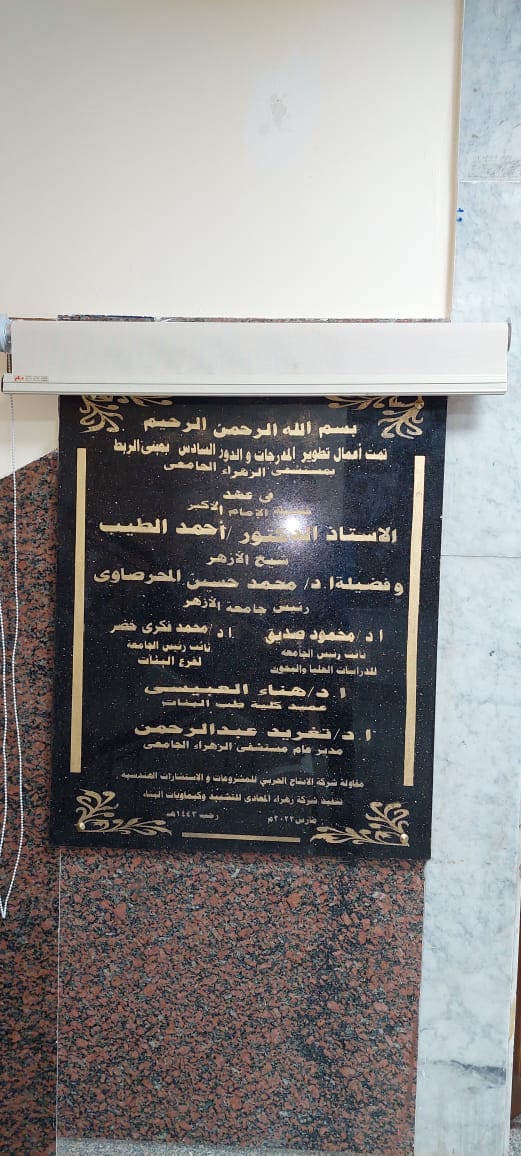 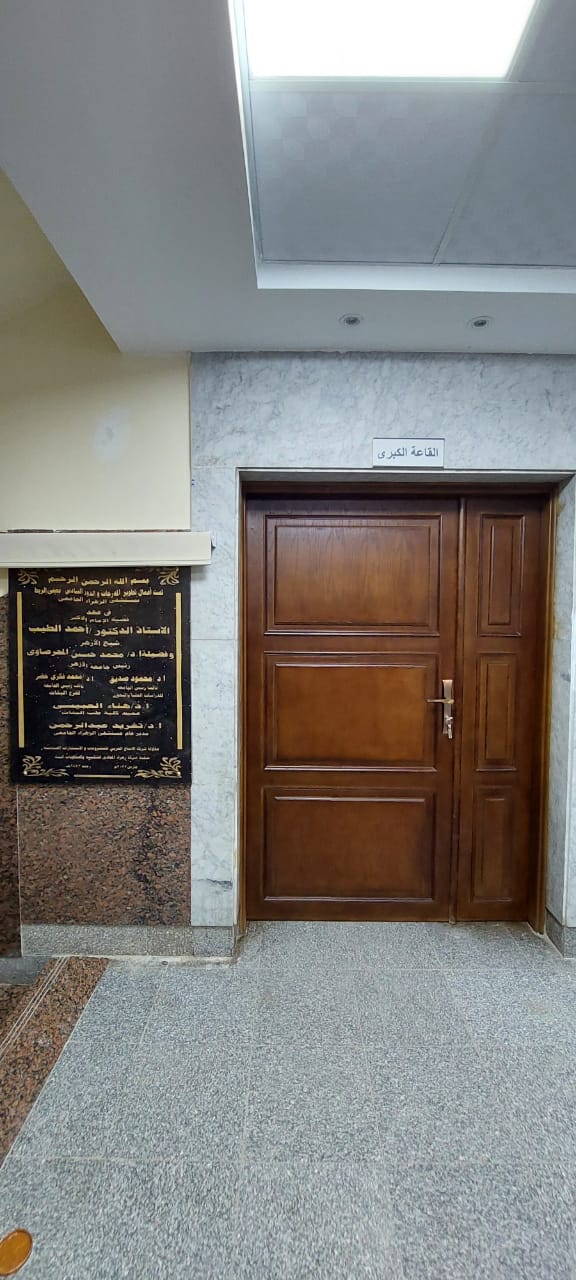 تجديد و تطوير الدور السادس بمبنى الربط بالكامل
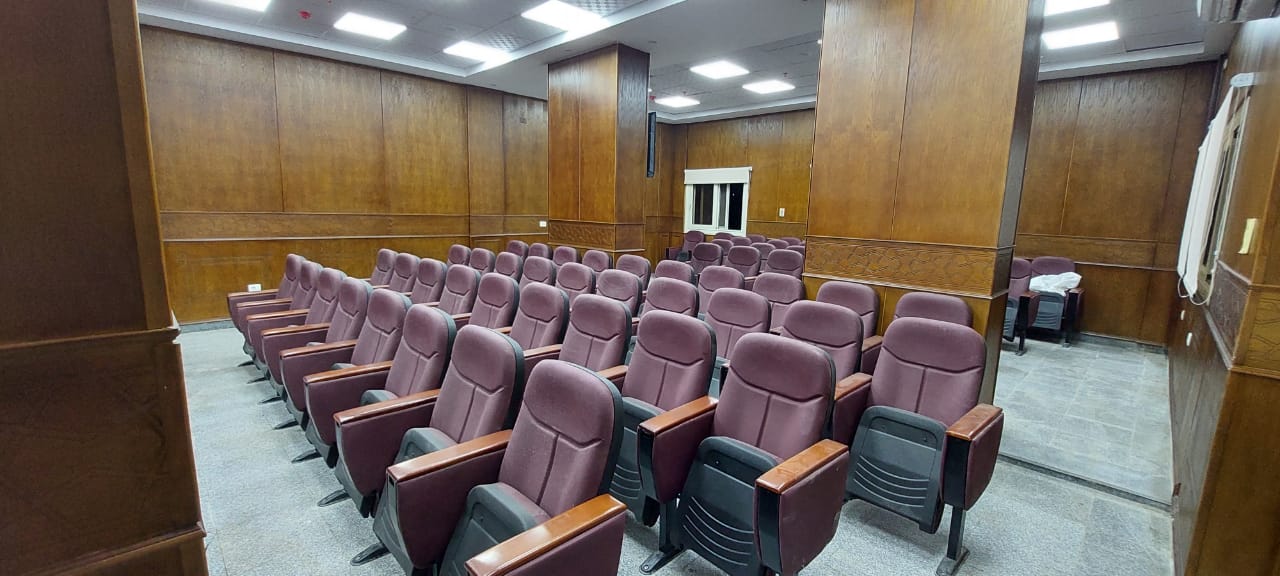 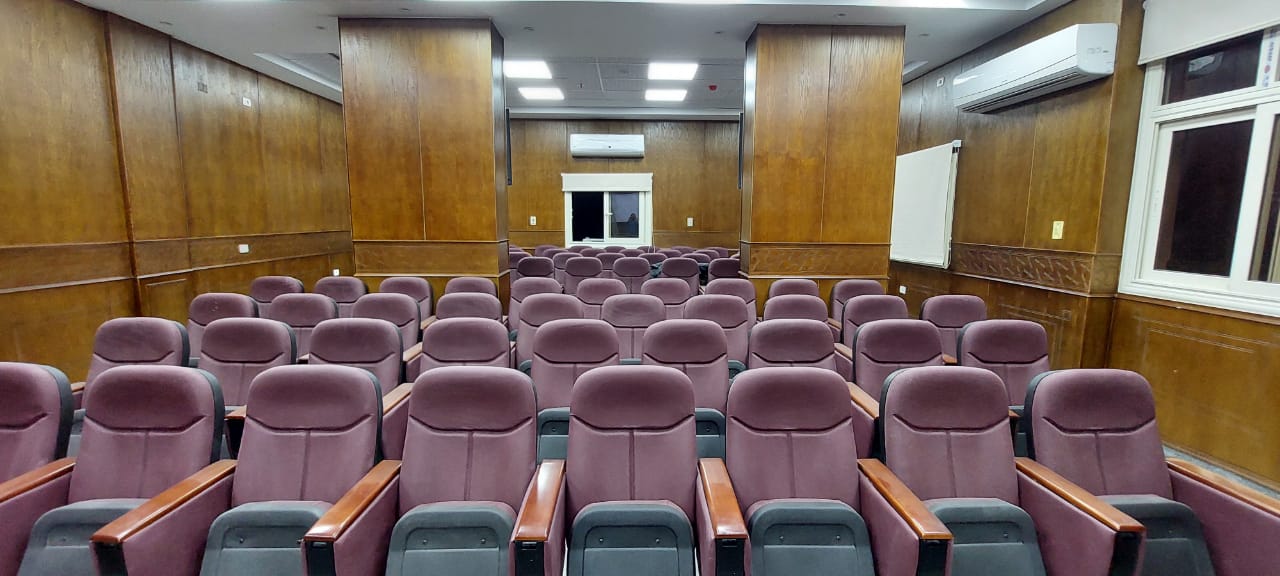 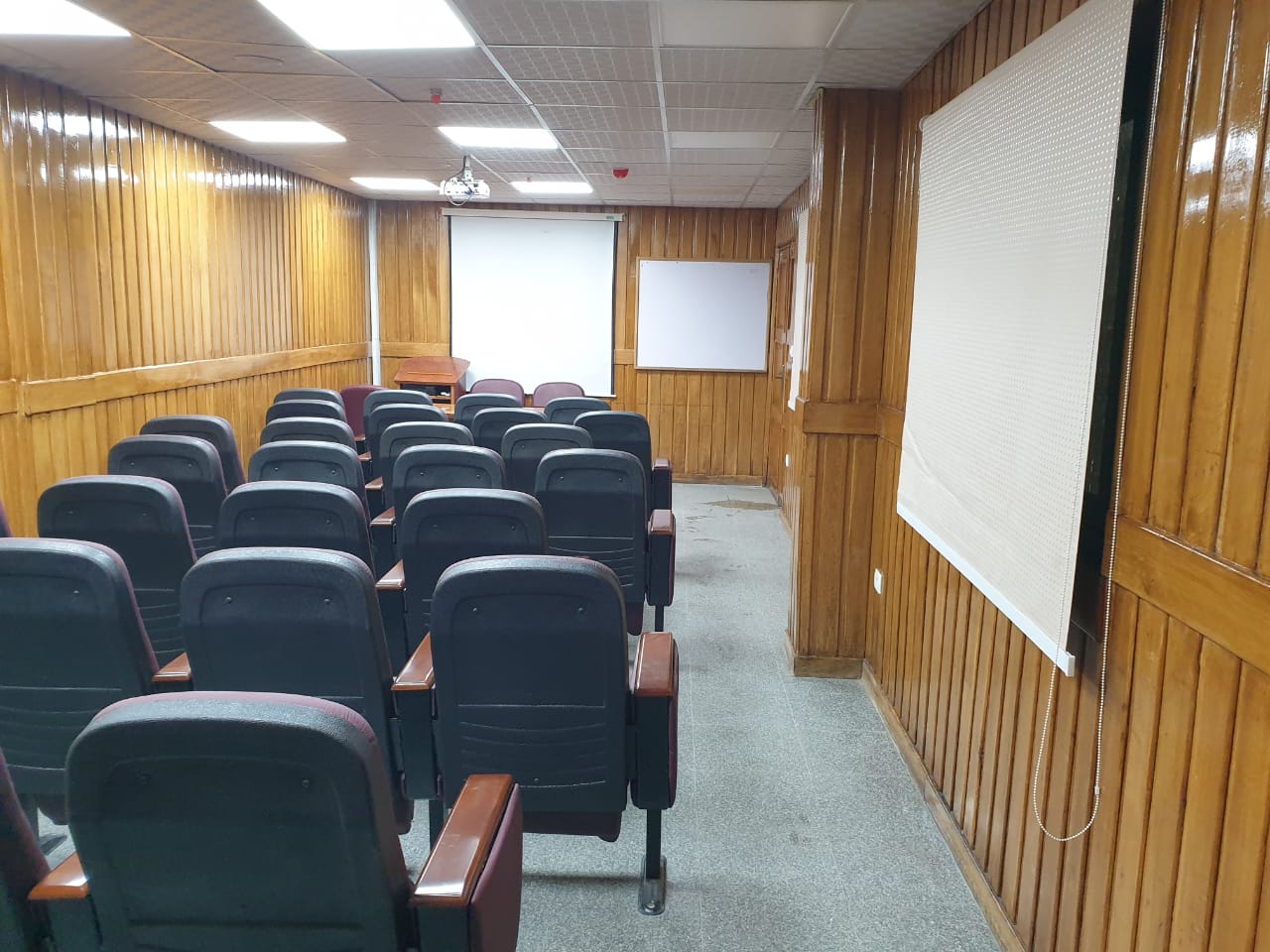 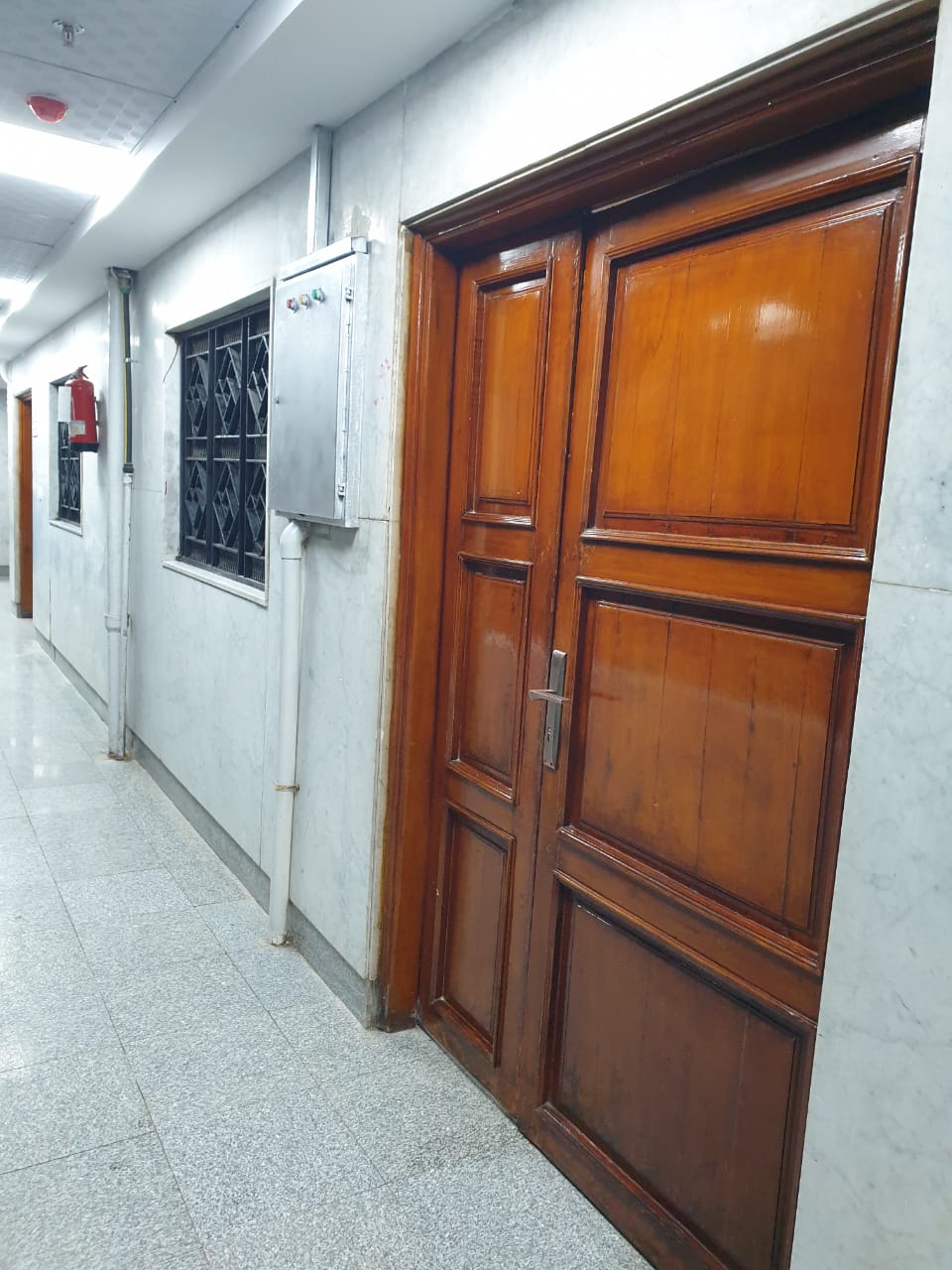 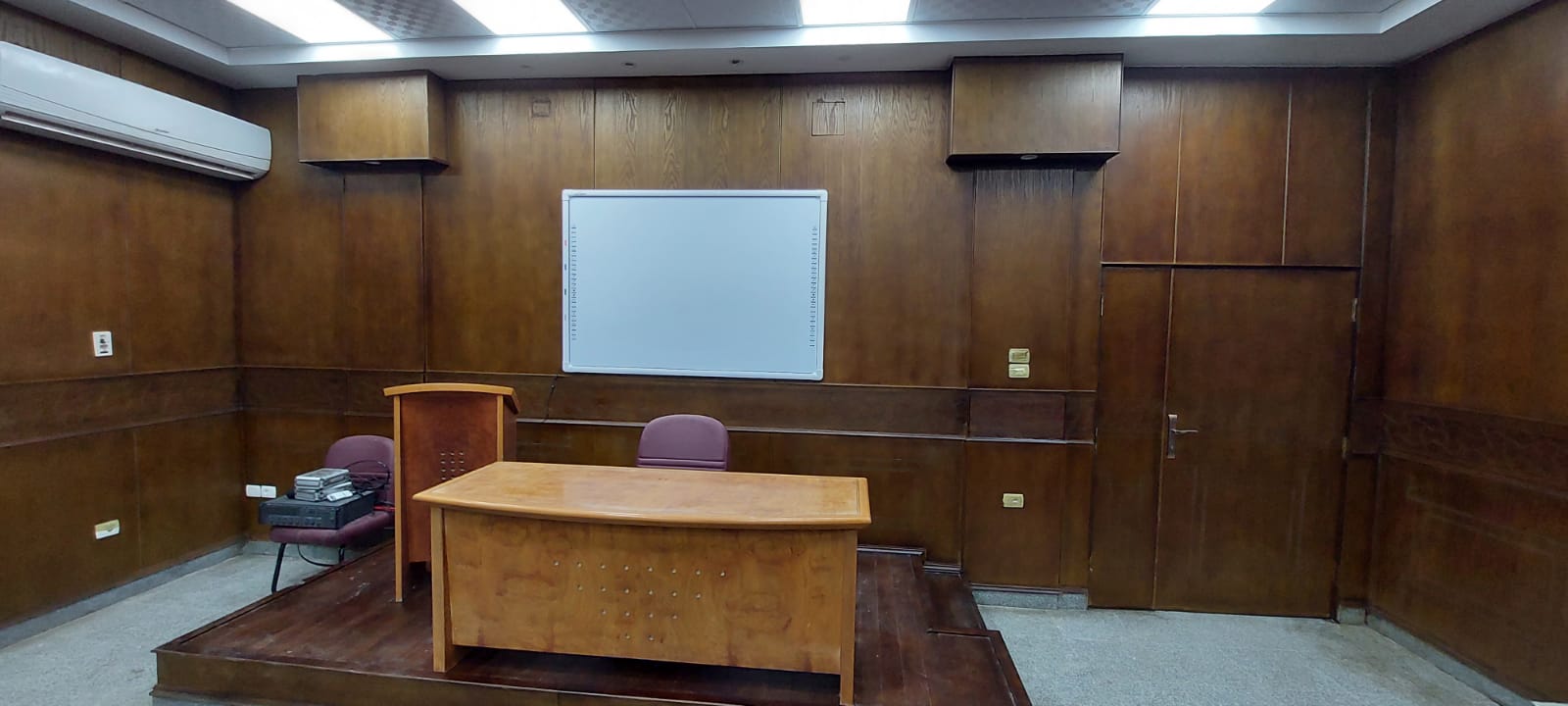 قسم جراحة المسالك
 الدور الثانى المبنى القديم
تطوير ورفع كفاءة مستشفى الزهراء الجامعي – جامعة الازهر الشريف.
قسم جراحة المسالك البولية تطوير الدور الثانى بالمبنى القديم
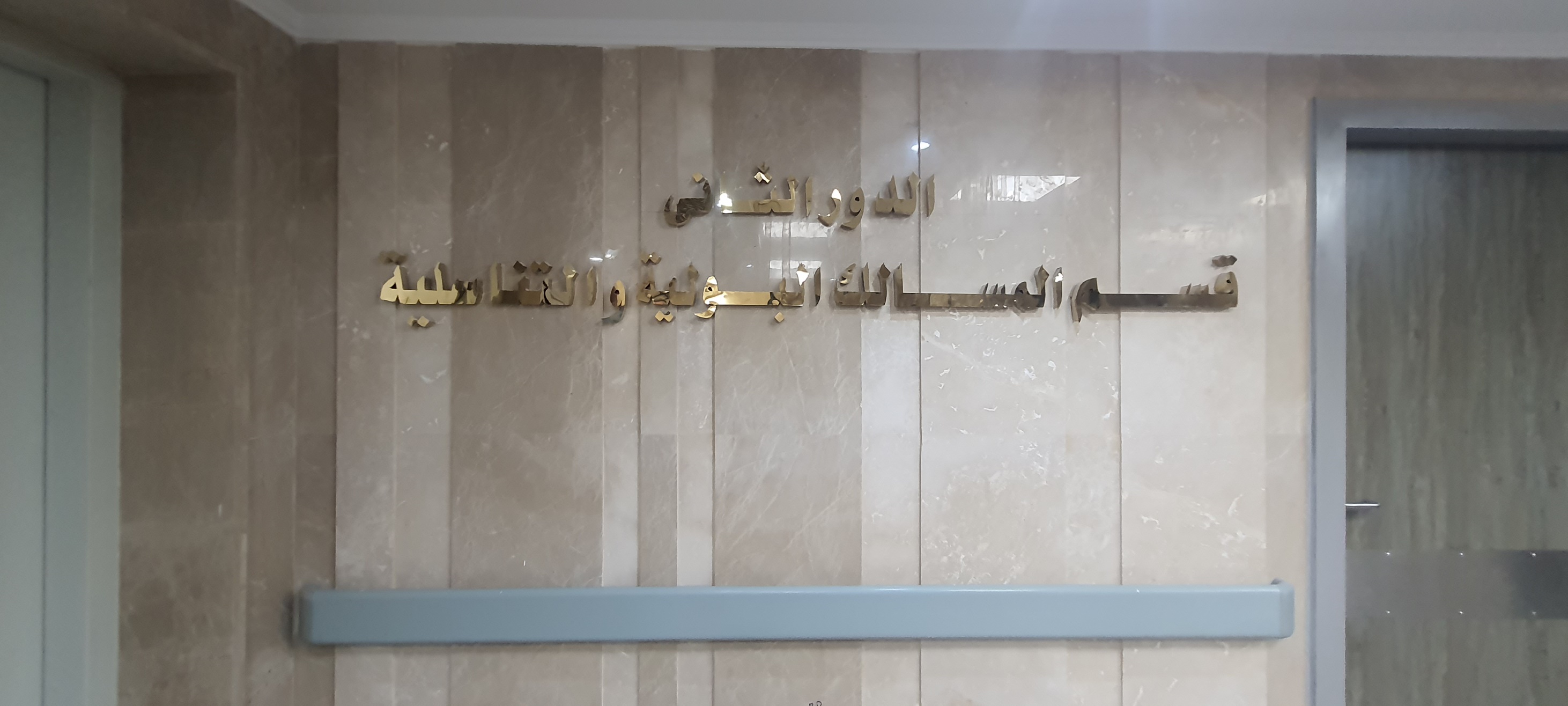 تطوير ورفع كفاءة مستشفى الزهراء الجامعي – جامعة الازهر الشريف.
قسم جراحة المسالك البولية تطوير الدور الثانى بالمبنى القديم
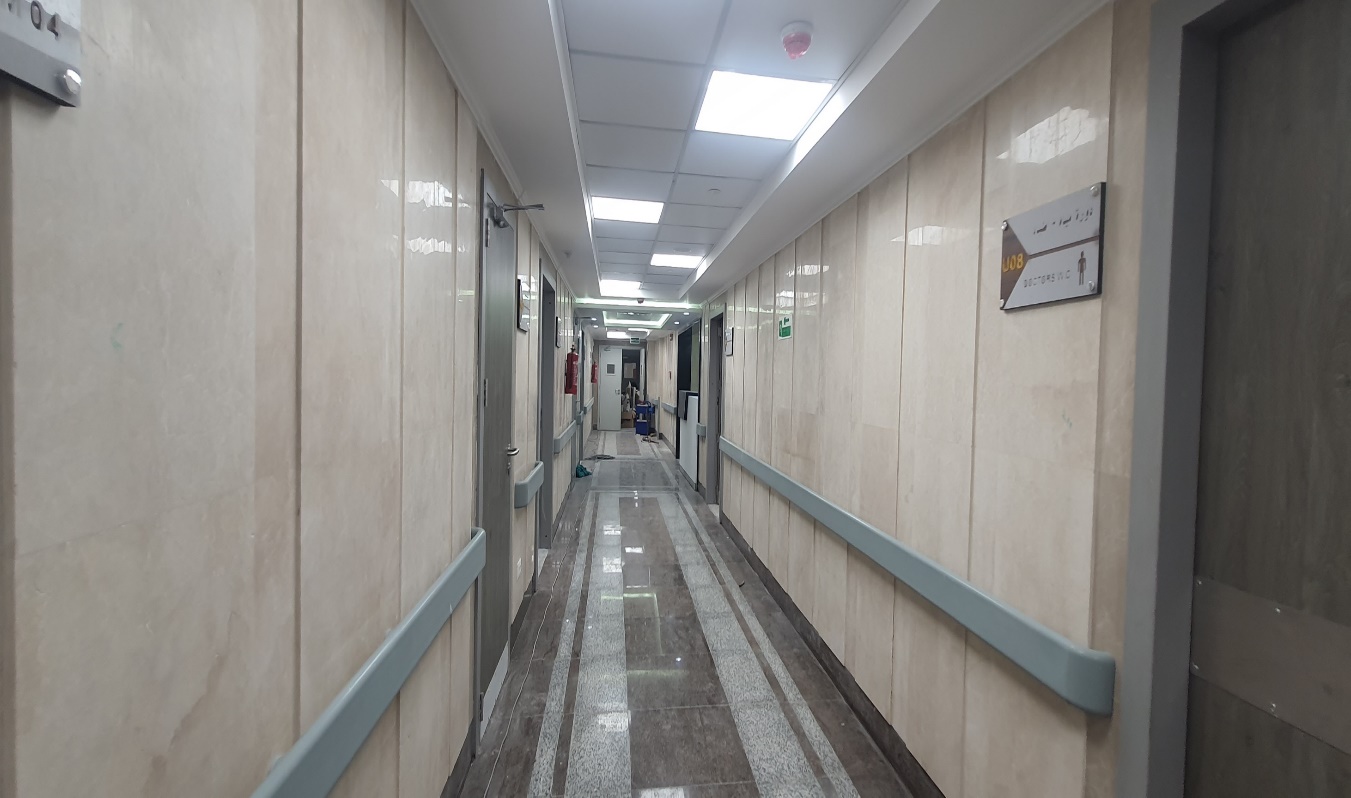 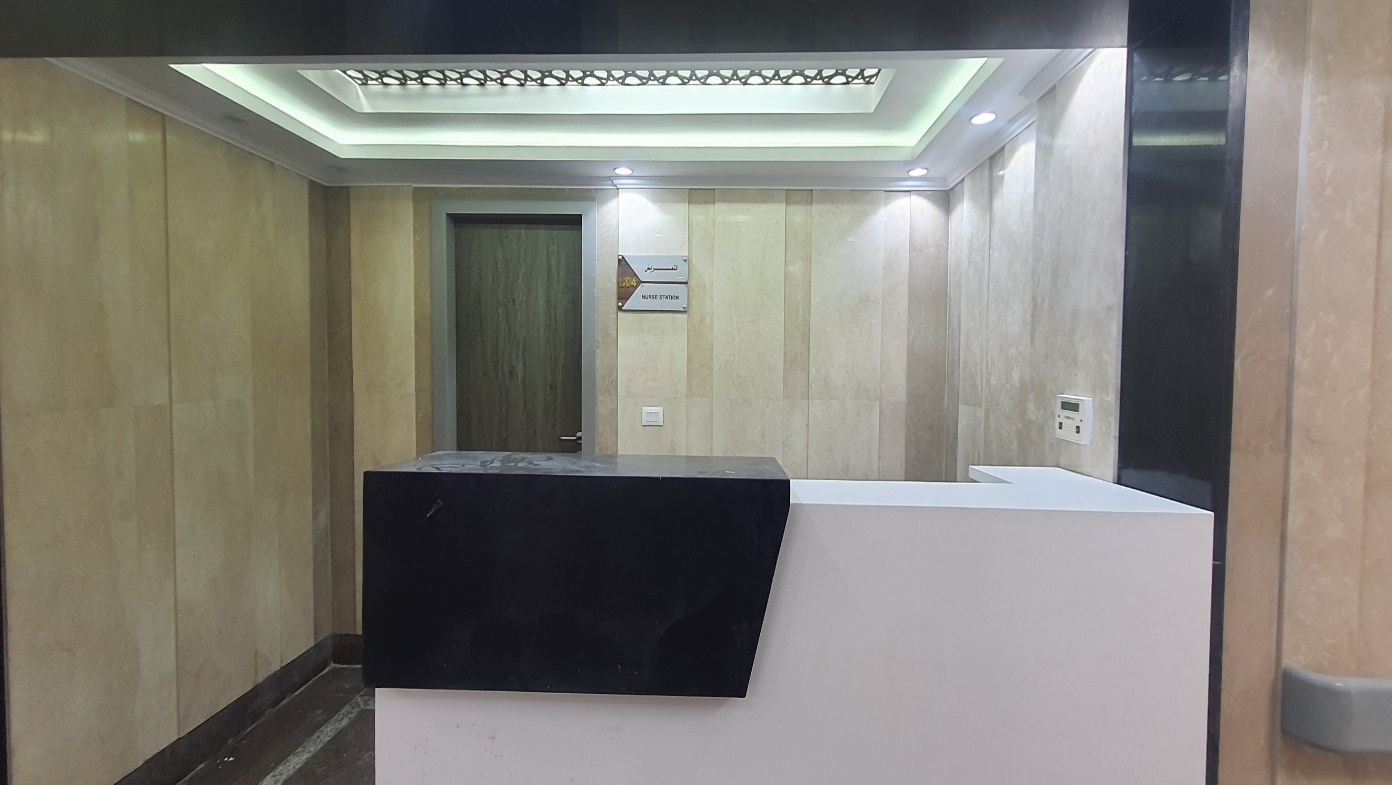 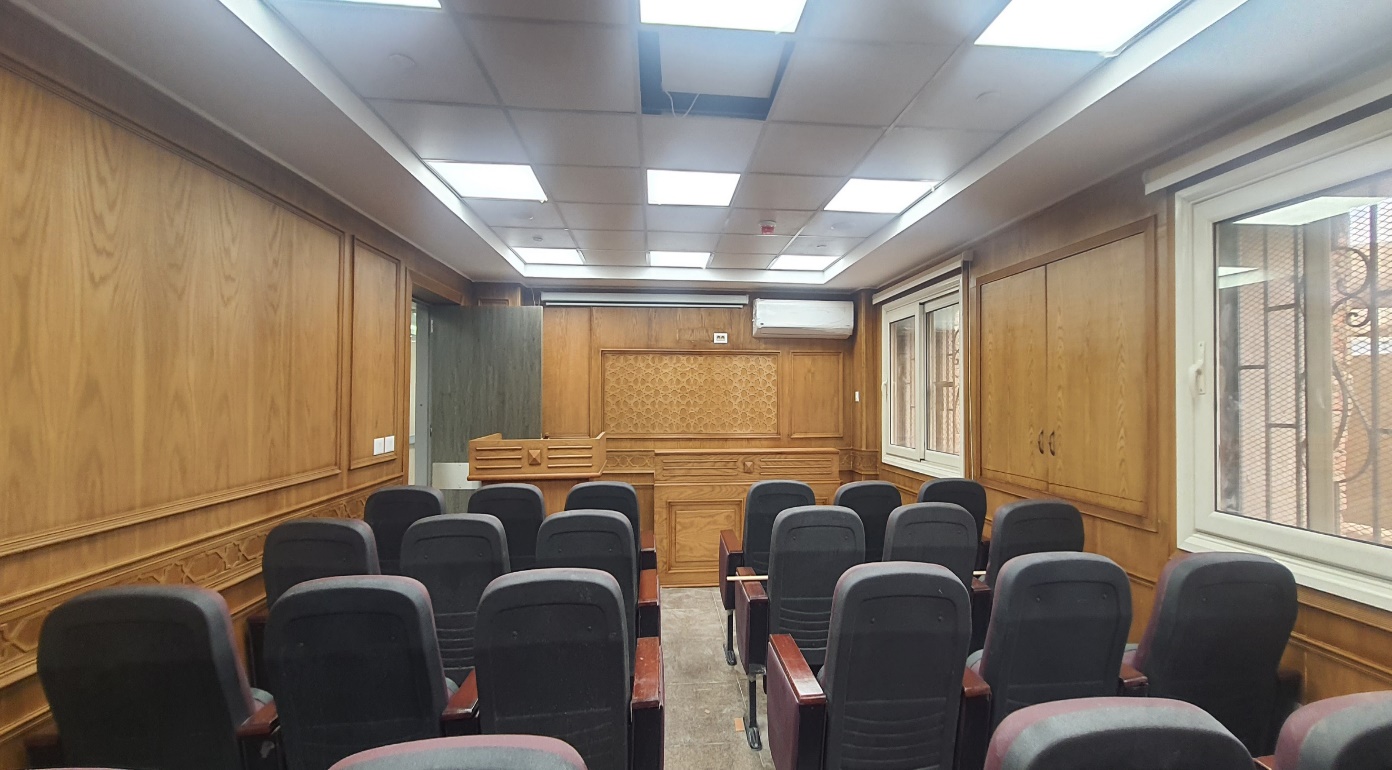 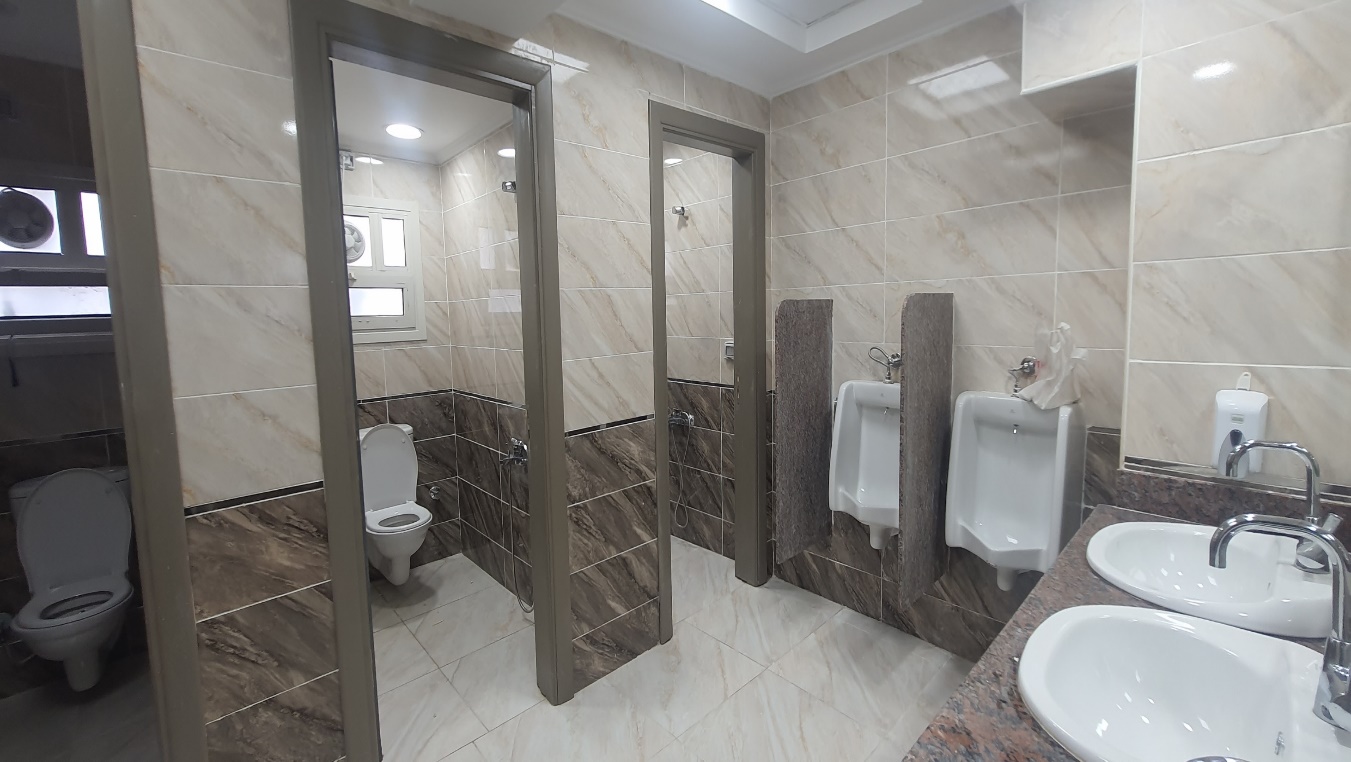 تطوير قسم الجراحة العامة (أ) و (ب )
الدور الثالث بالمبنى القديم
تطوير ورفع كفاءة مستشفى الزهراء الجامعي – جامعة الازهر الشريف.
تطوير قسم الجراحة العامة (أ) و(ب) بالدور الثالث بالمبنى القديم
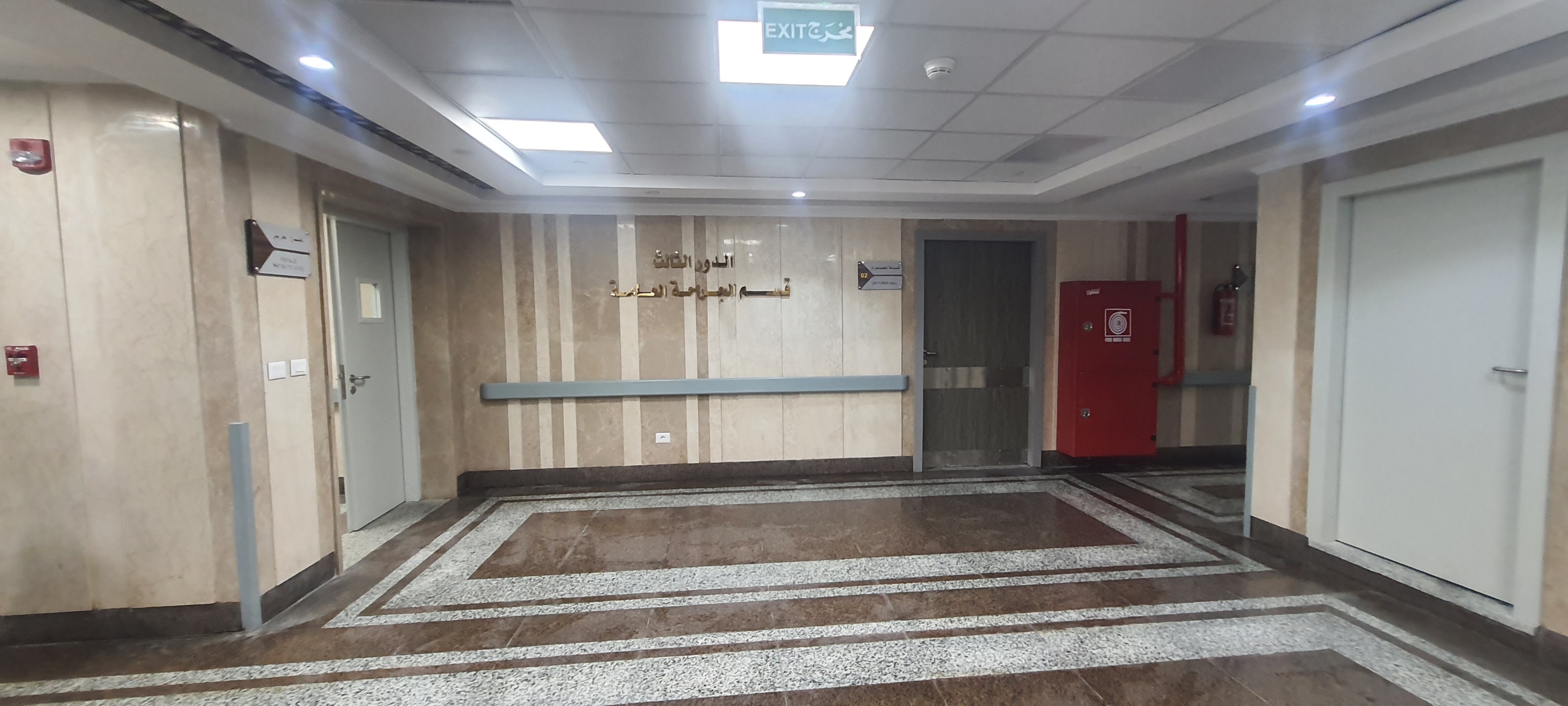 تطوير ورفع كفاءة مستشفى الزهراء الجامعي – جامعة الازهر الشريف.
تطوير قسم الجراحة العامة (أ) و(ب) بالدور الثالث بالمبنى القديم
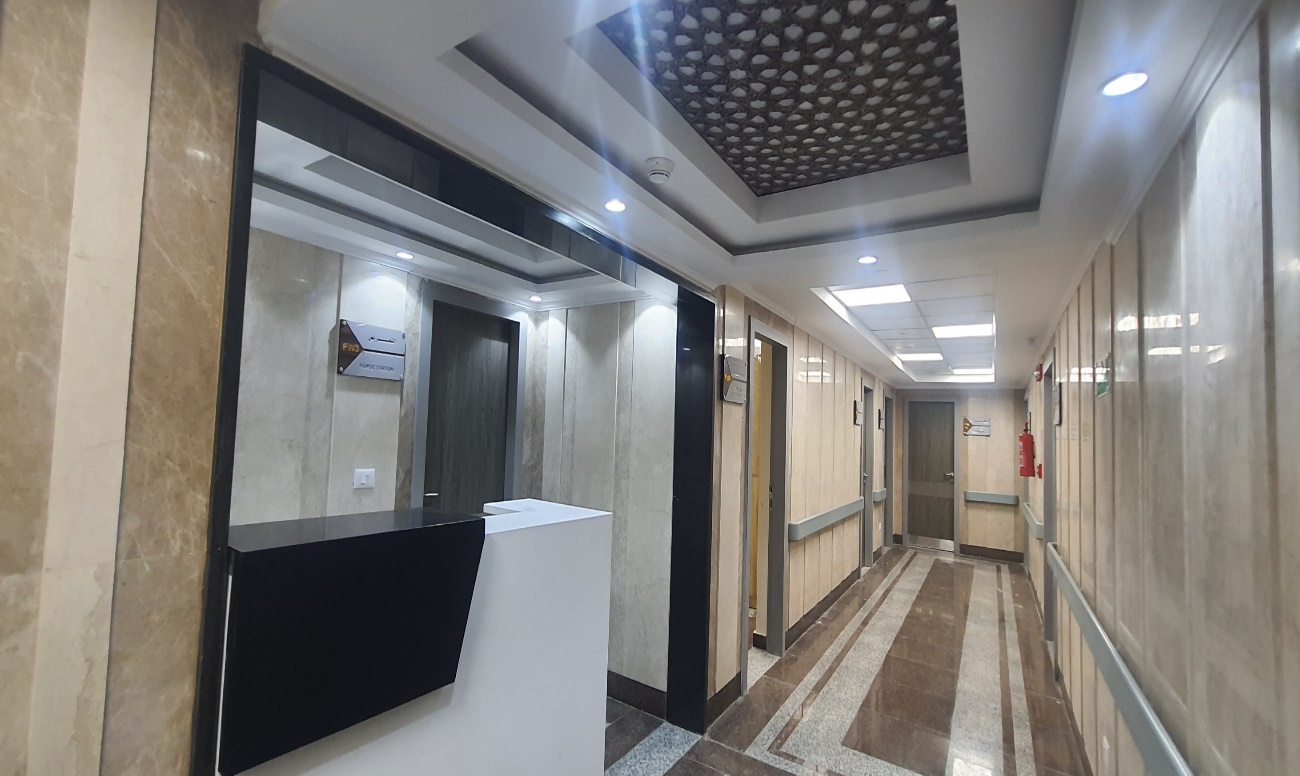 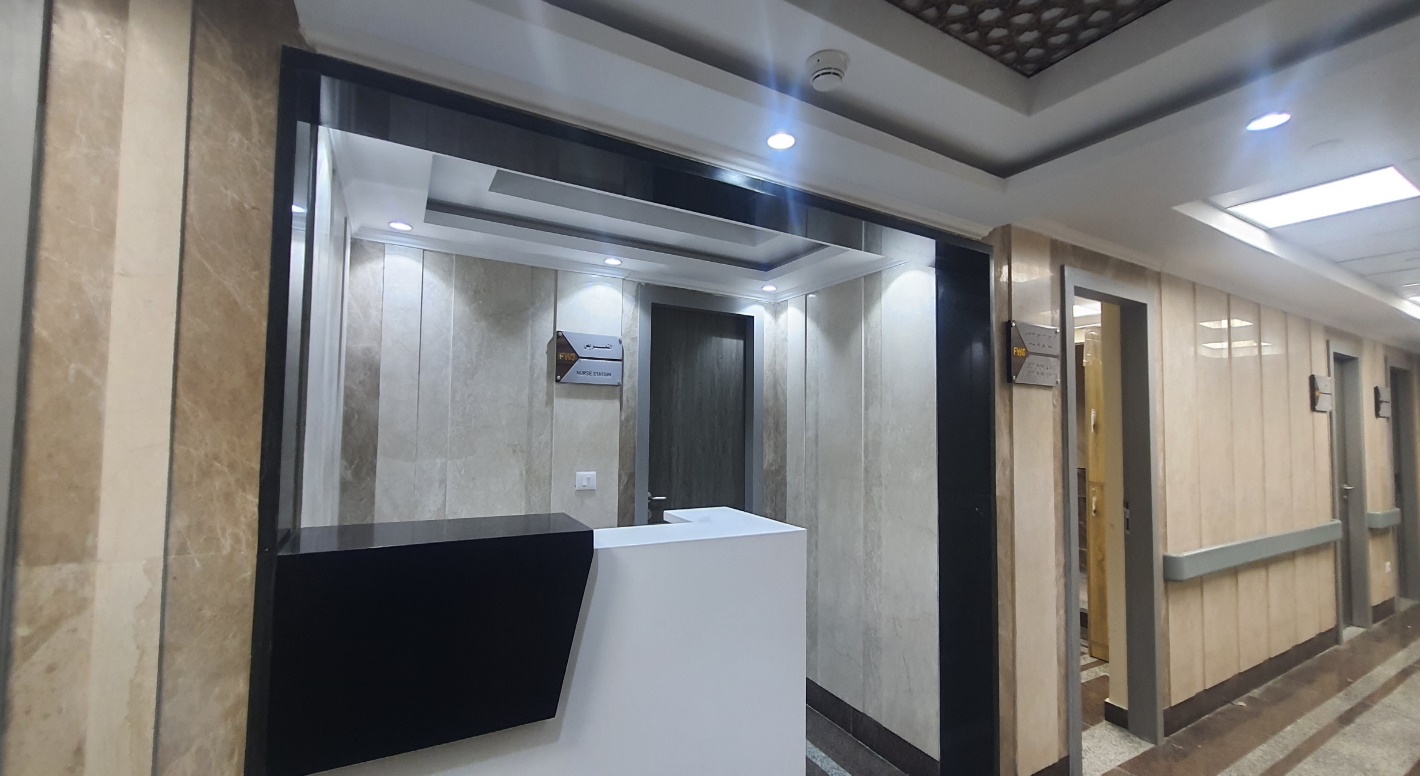 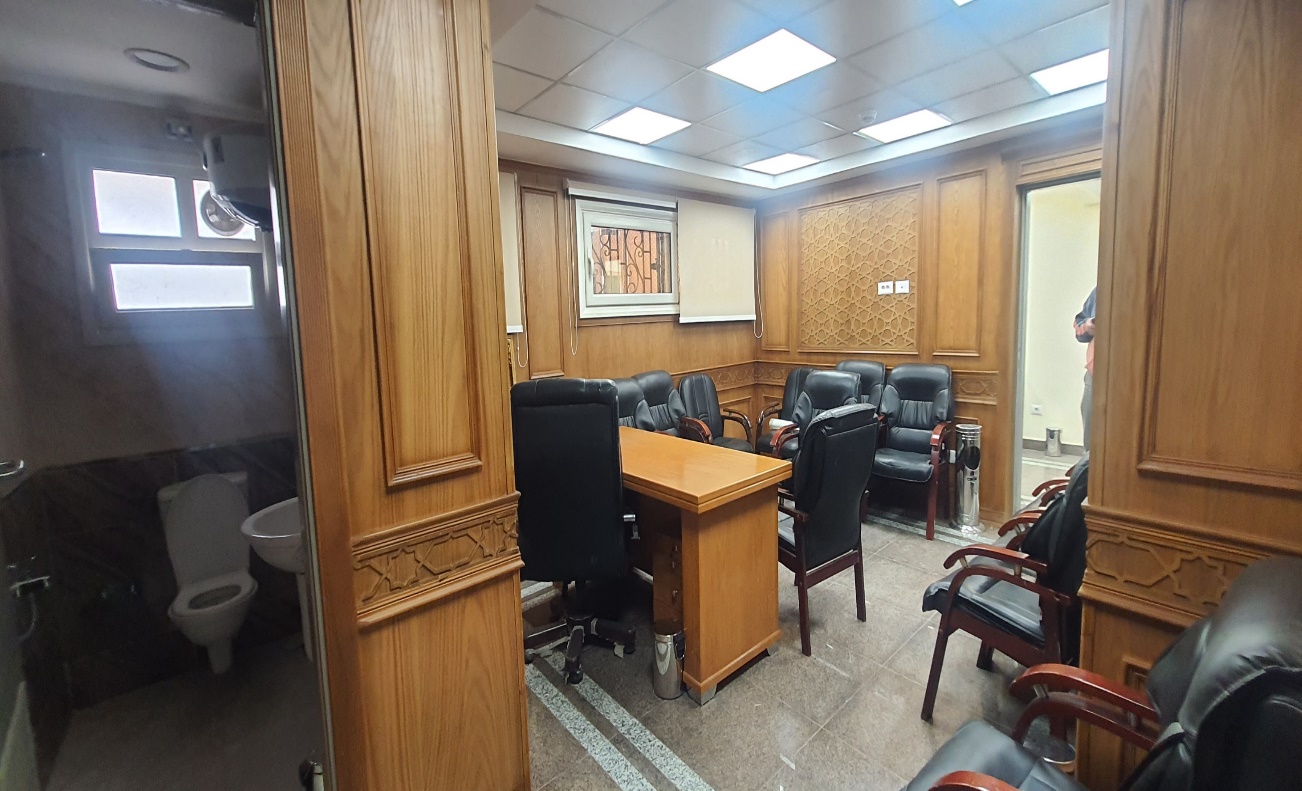 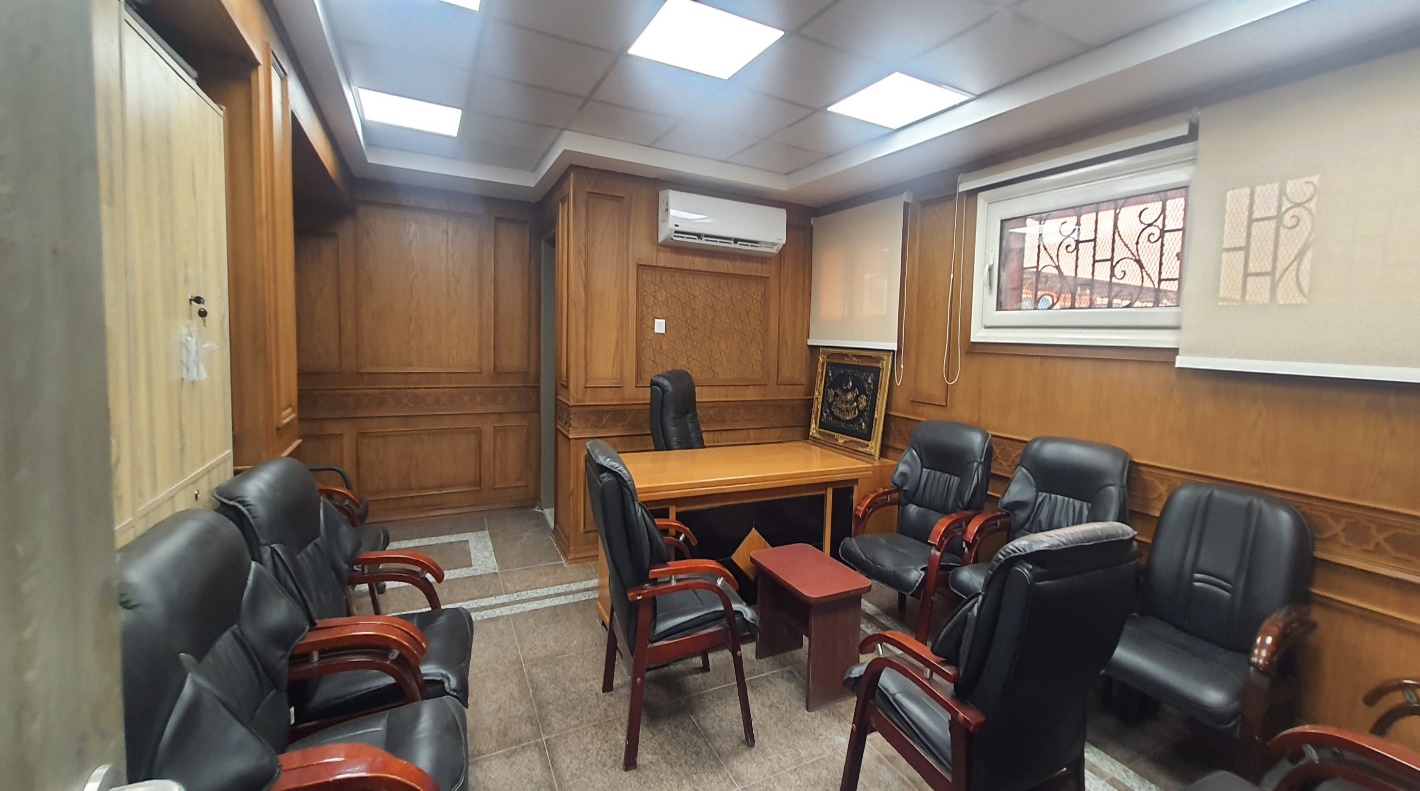 تطوير ورفع كفاءة مستشفى الزهراء الجامعي – جامعة الازهر الشريف.
تطوير قسم الجراحة العامة (أ) و(ب) بالدور الثالث بالمبنى القديم
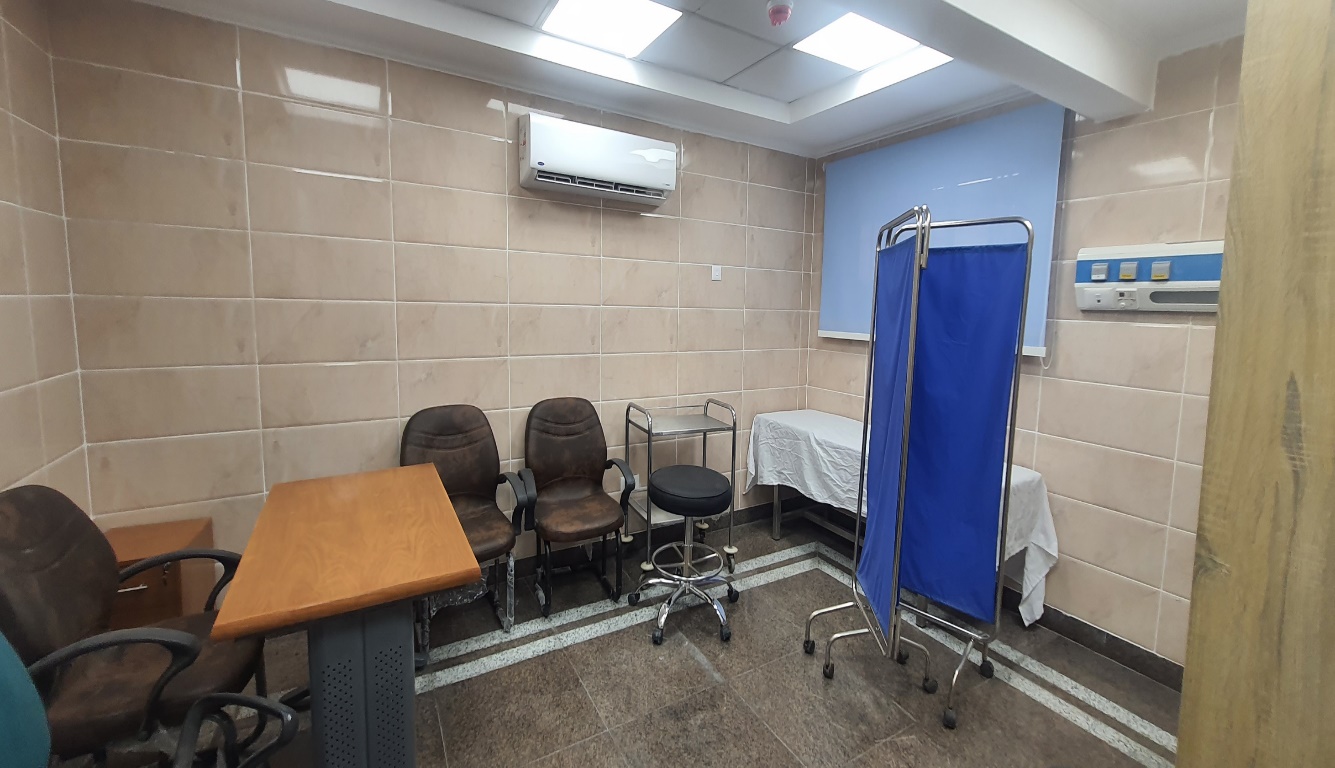 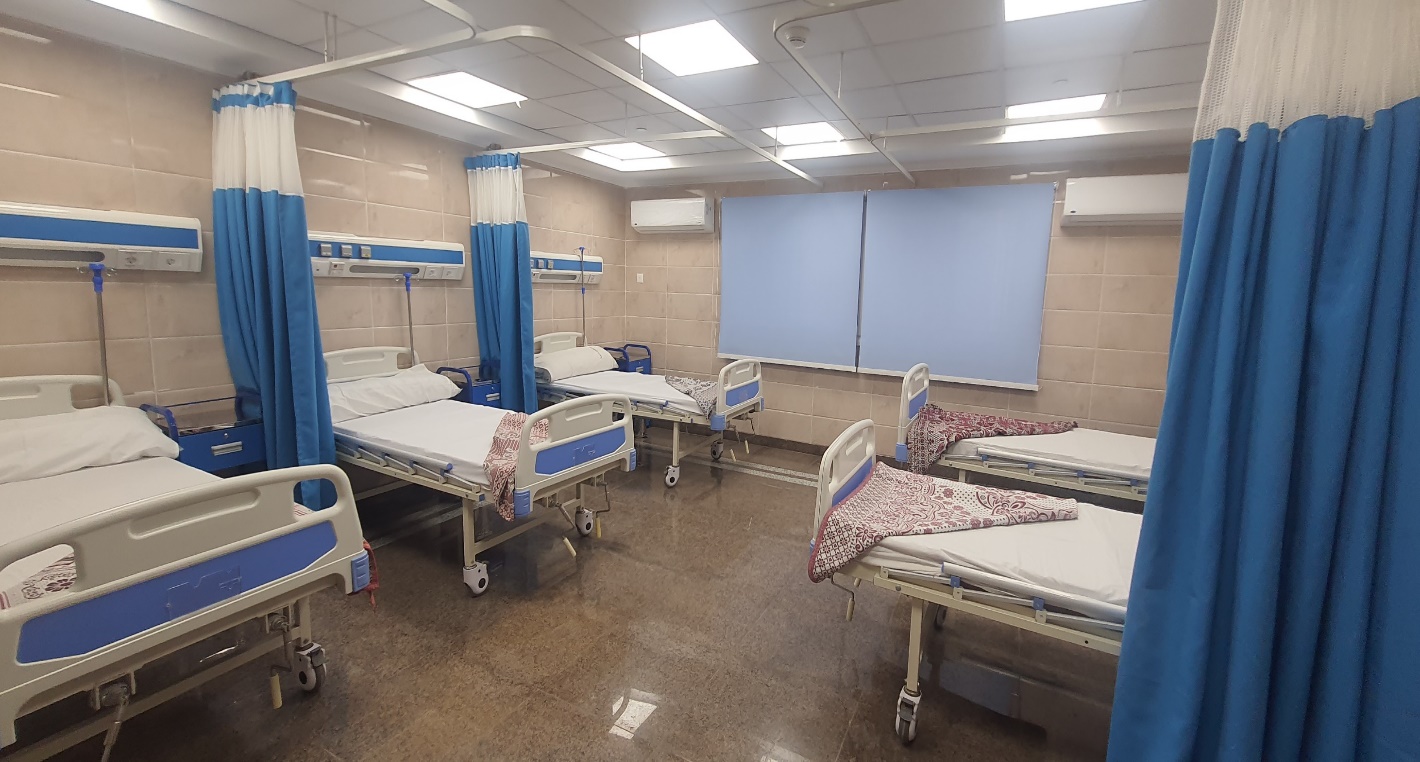 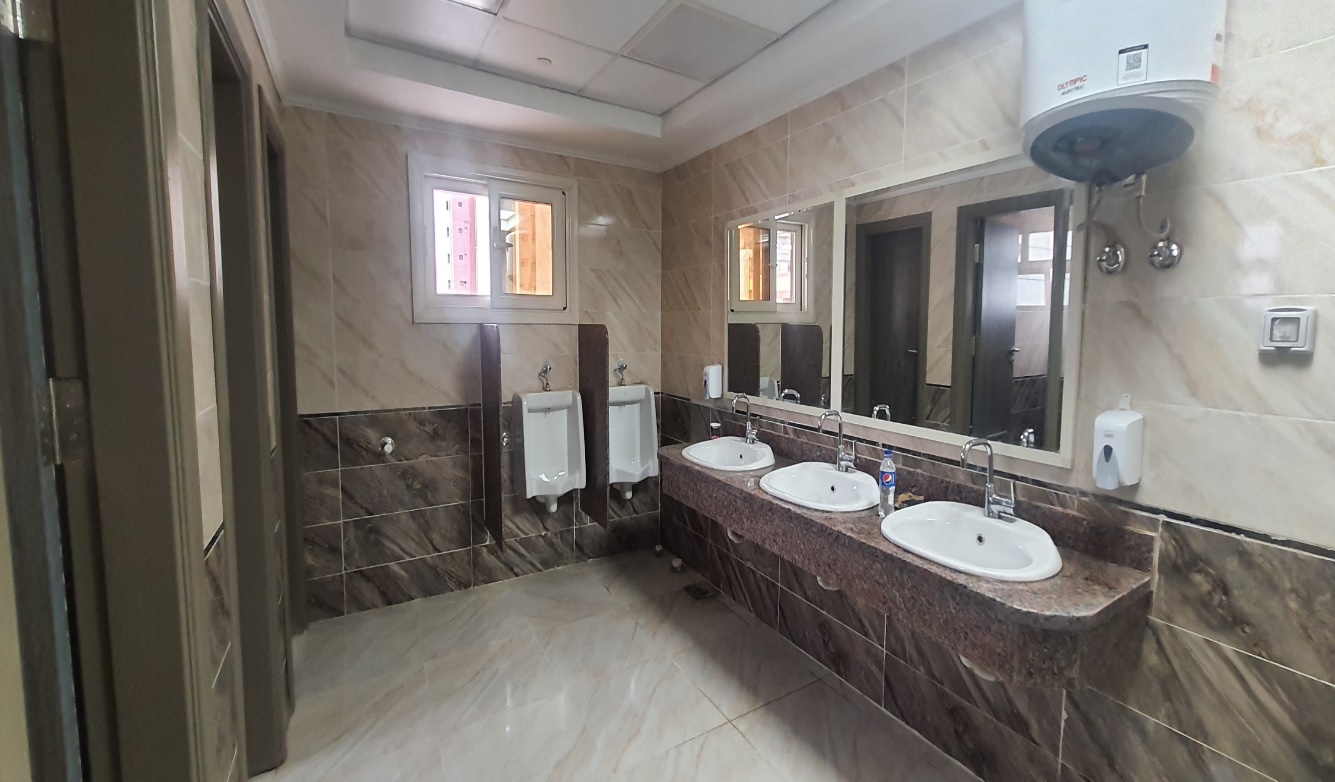 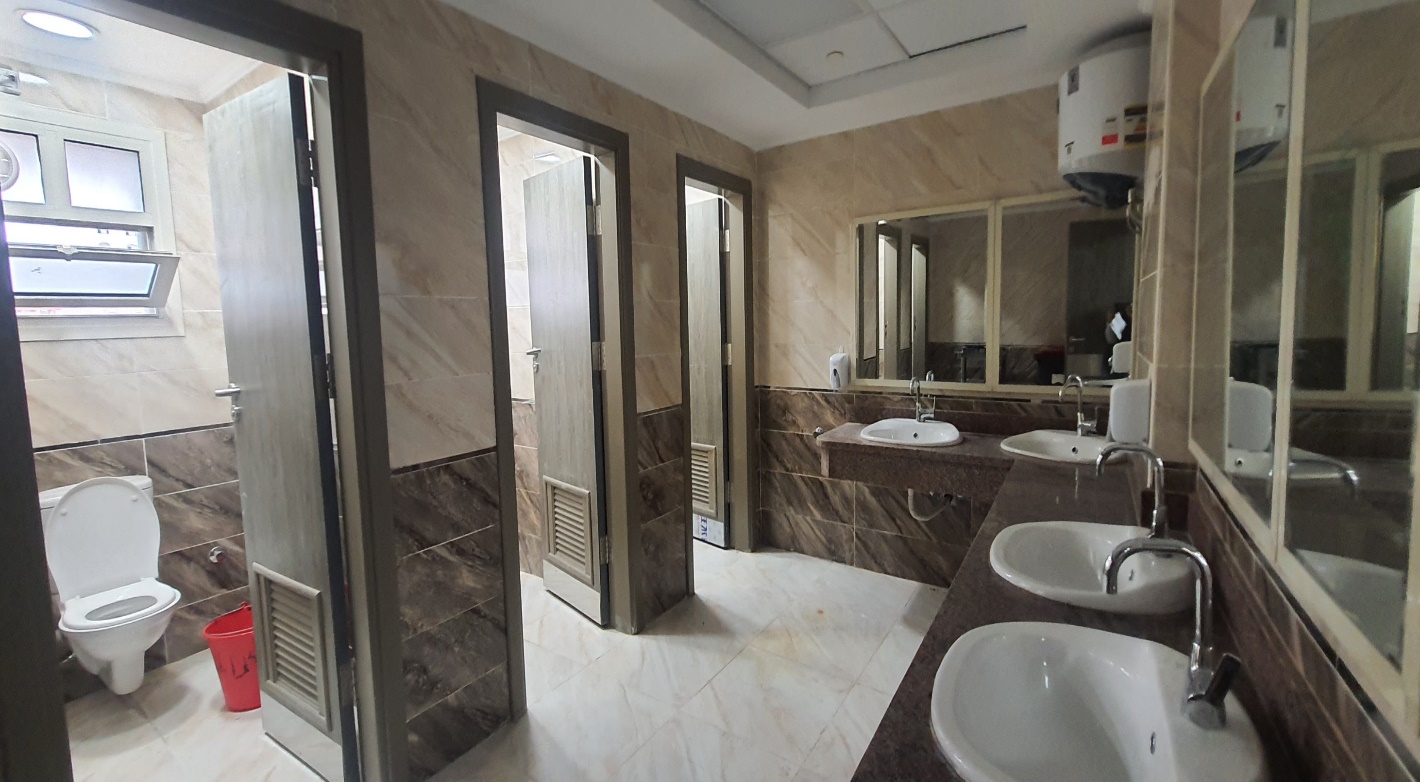 تطوير قسم النسا والتوليد
 الدور الخامس بالمبنى القديم
تطوير ورفع كفاءة مستشفى الزهراء الجامعي – جامعة الازهر الشريف.
تطوير قسم النسا والتوليد بالدور الخامس بالمبنى القديم
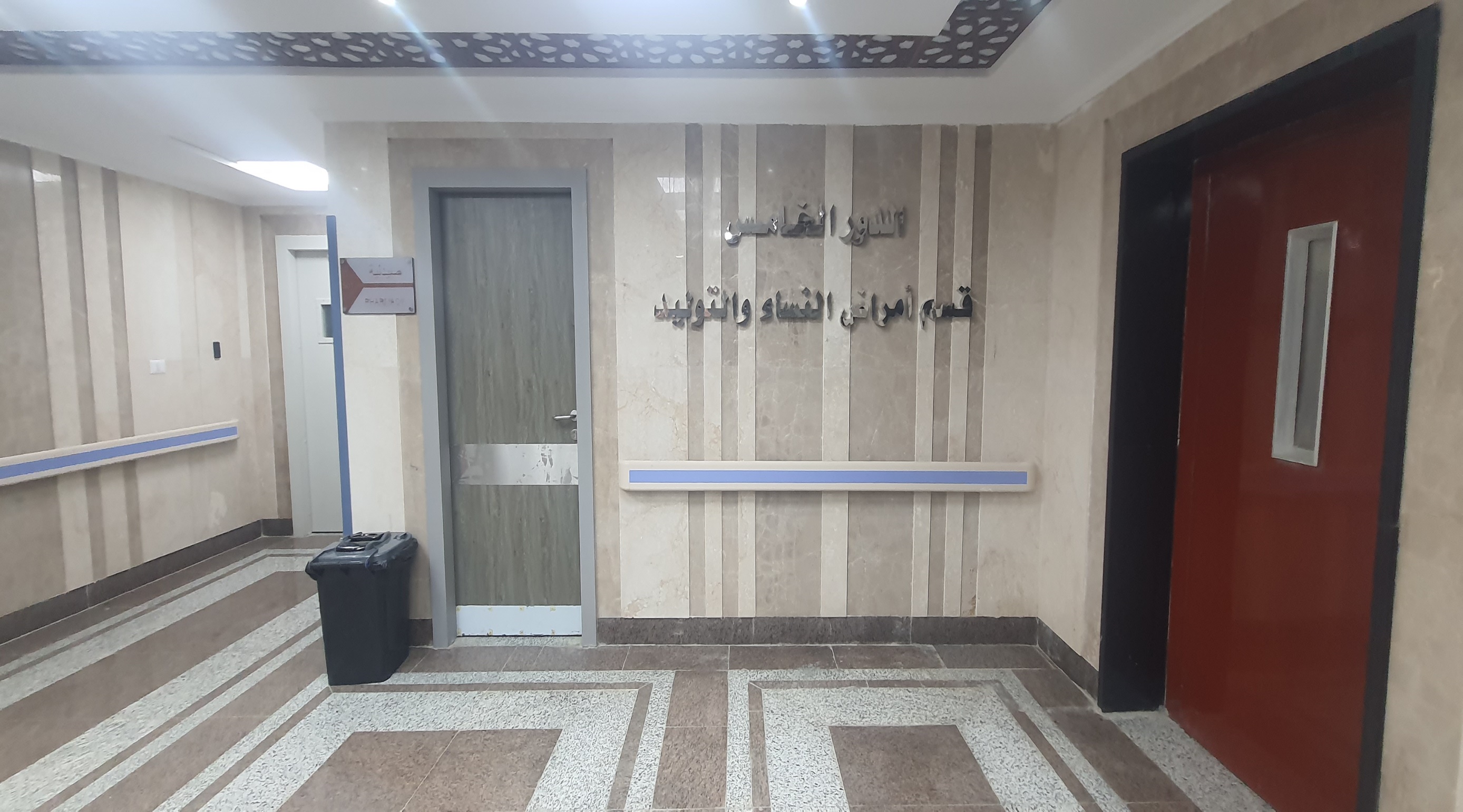 تطوير ورفع كفاءة مستشفى الزهراء الجامعي – جامعة الازهر الشريف.
تطوير قسم النسا والتوليد بالدور الخامس بالمبنى القديم
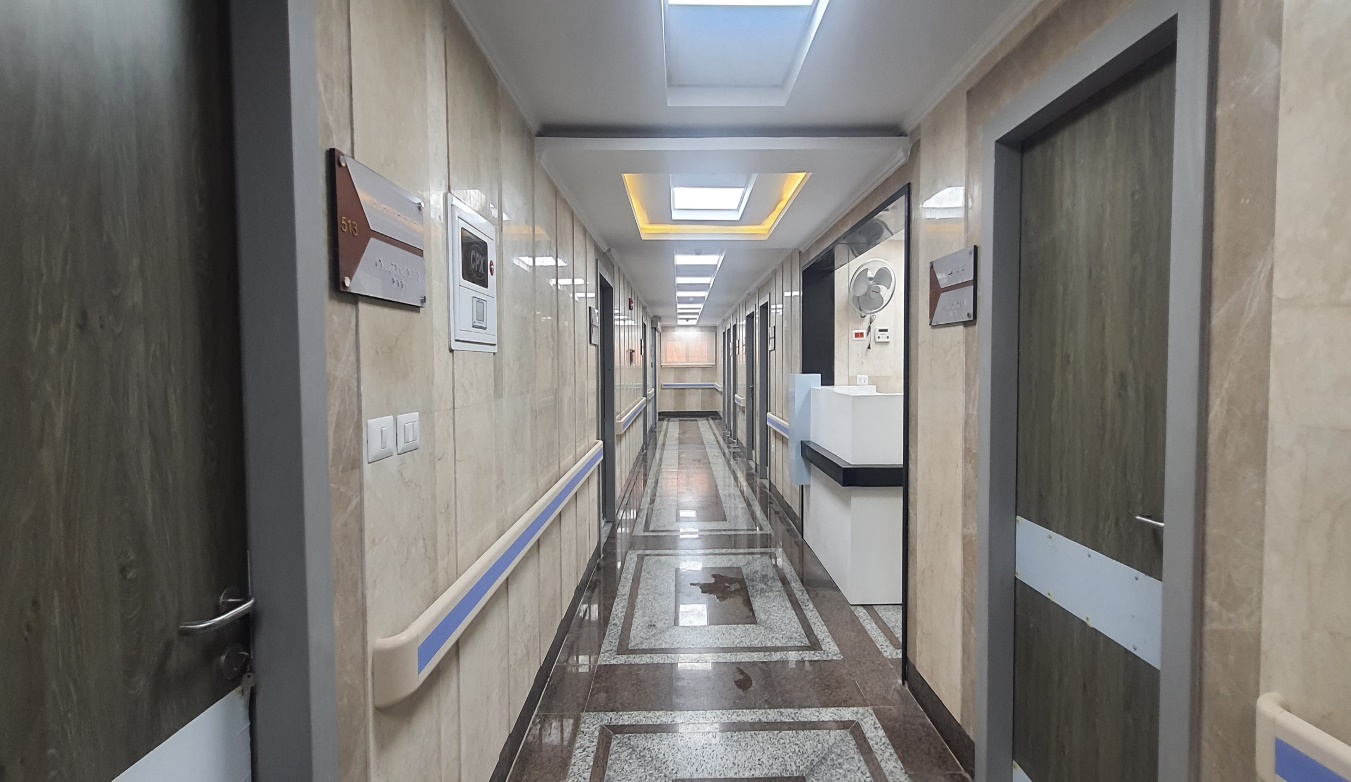 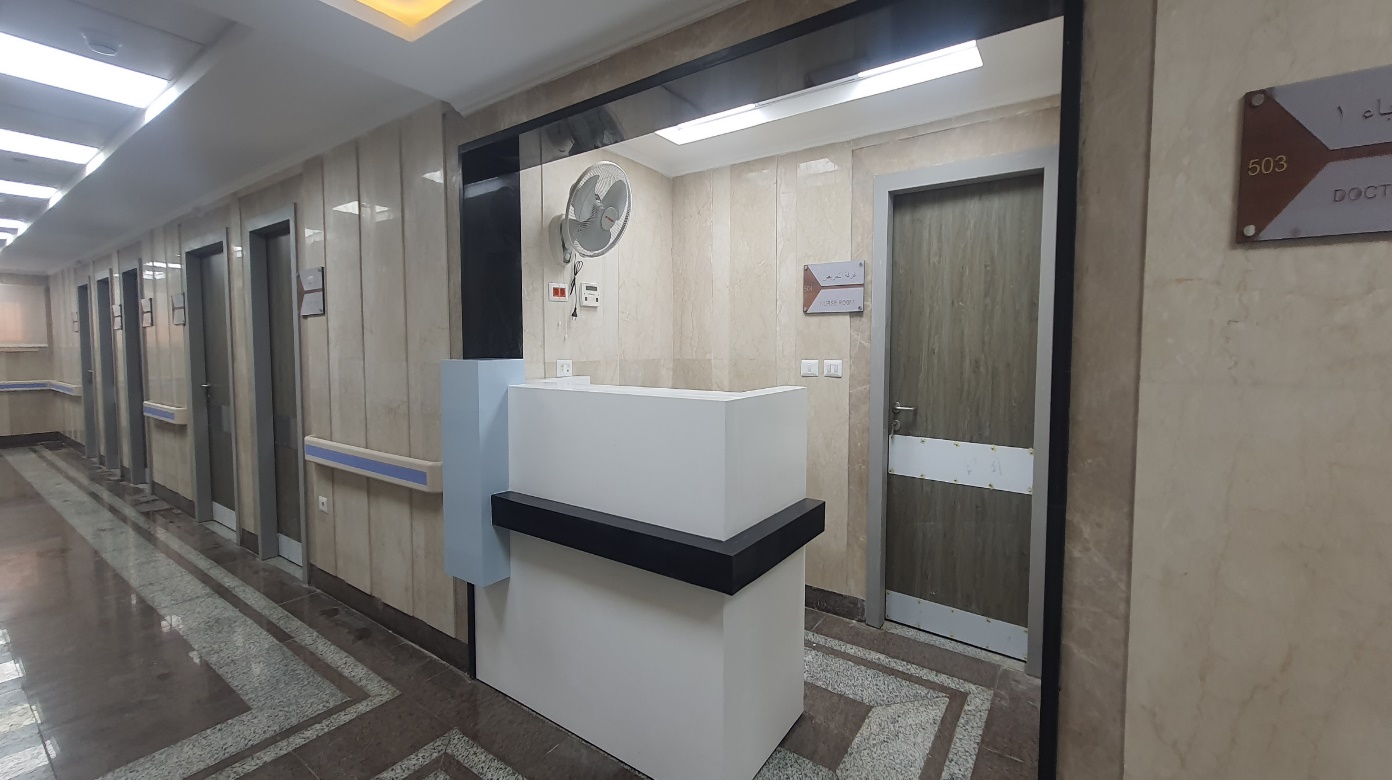 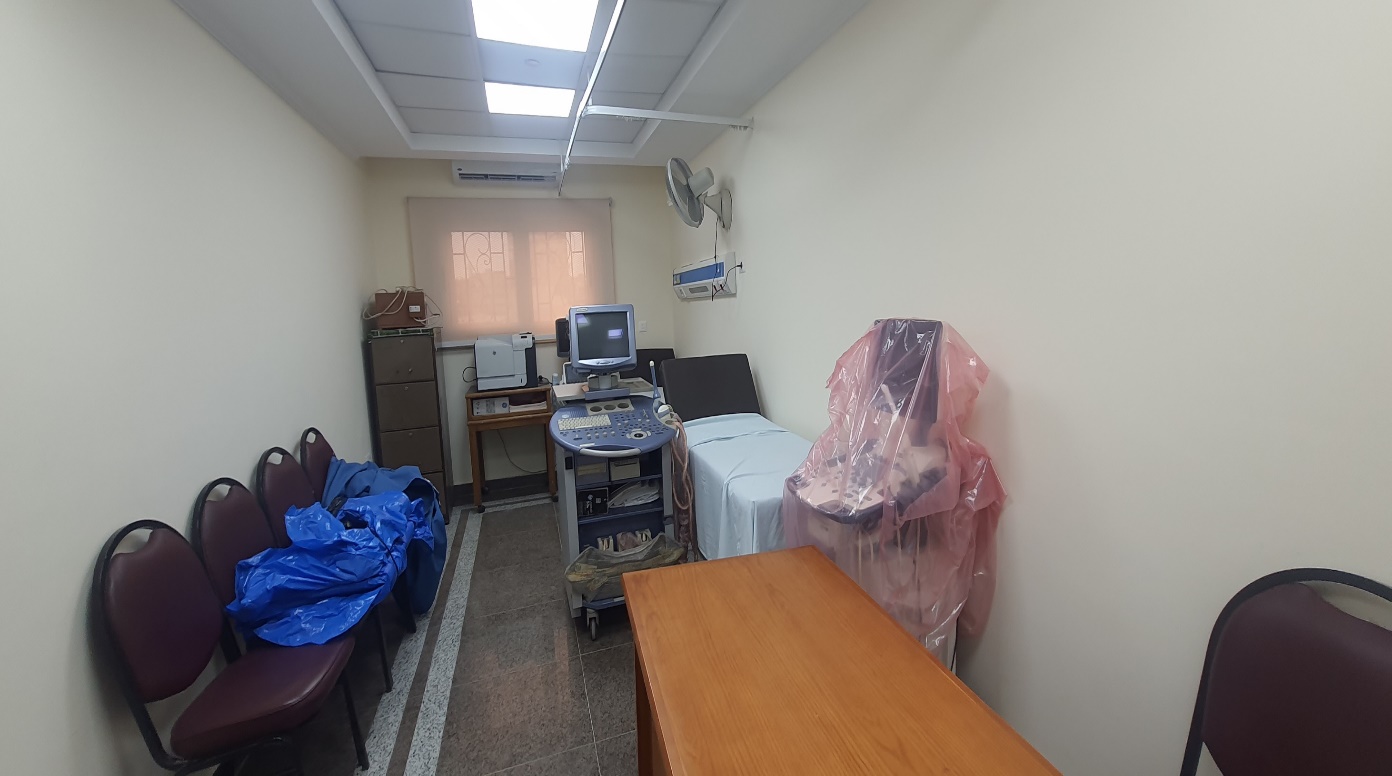 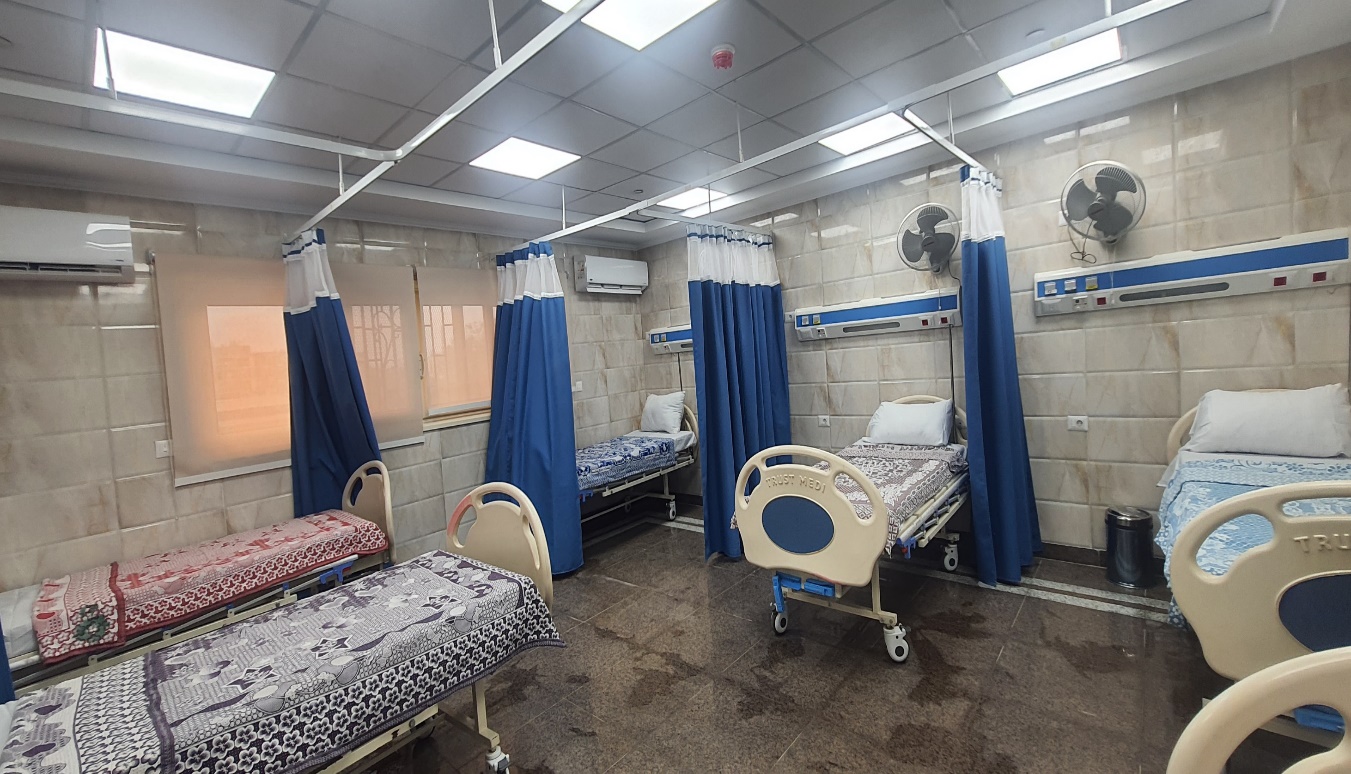 تطوير ورفع كفاءة مستشفى الزهراء الجامعي – جامعة الازهر الشريف.
تطوير قسم النسا والتوليد بالدور الخامس بالمبنى القديم
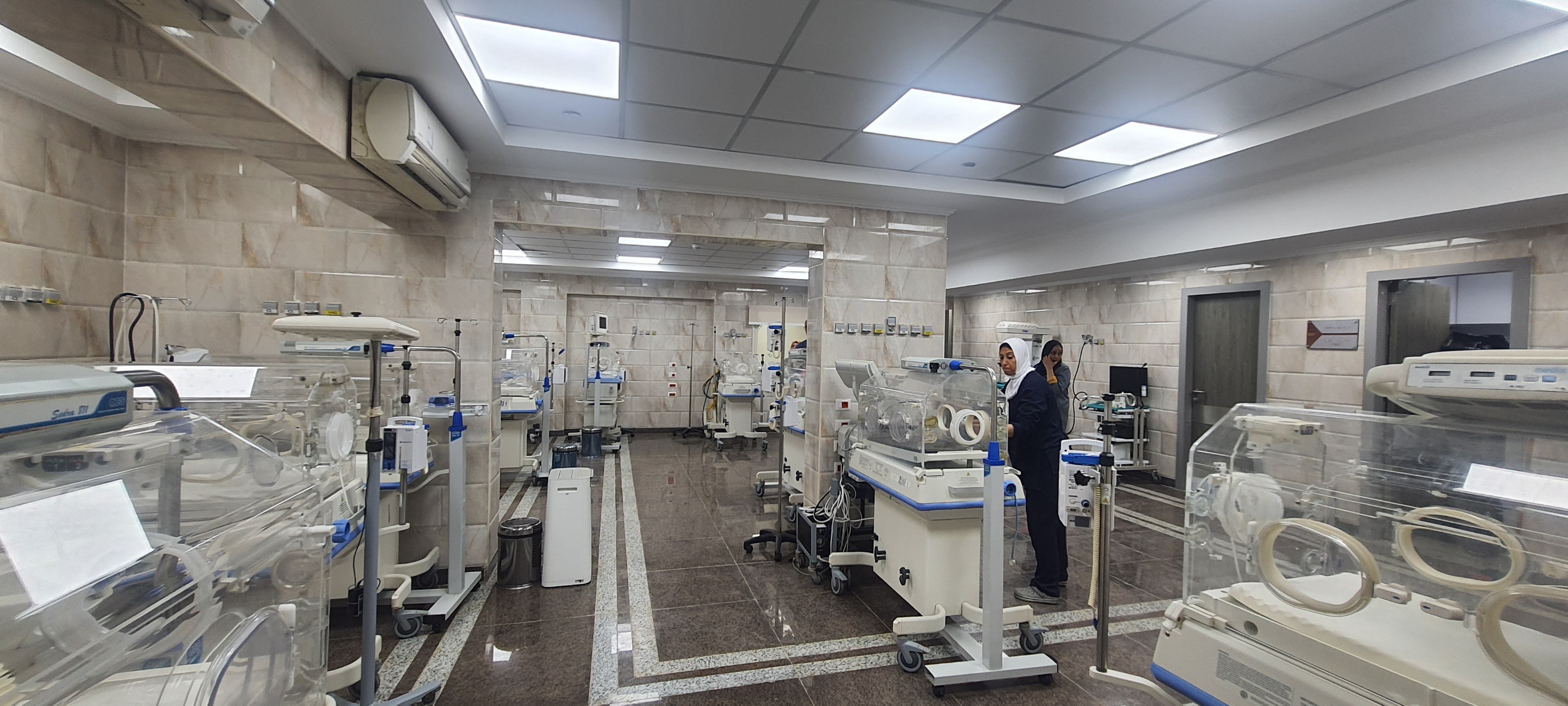 تطوير ورفع كفاءة مستشفى الزهراء الجامعي – جامعة الازهر الشريف.
تطوير قسم النسا والتوليد بالدور الخامس بالمبنى القديم
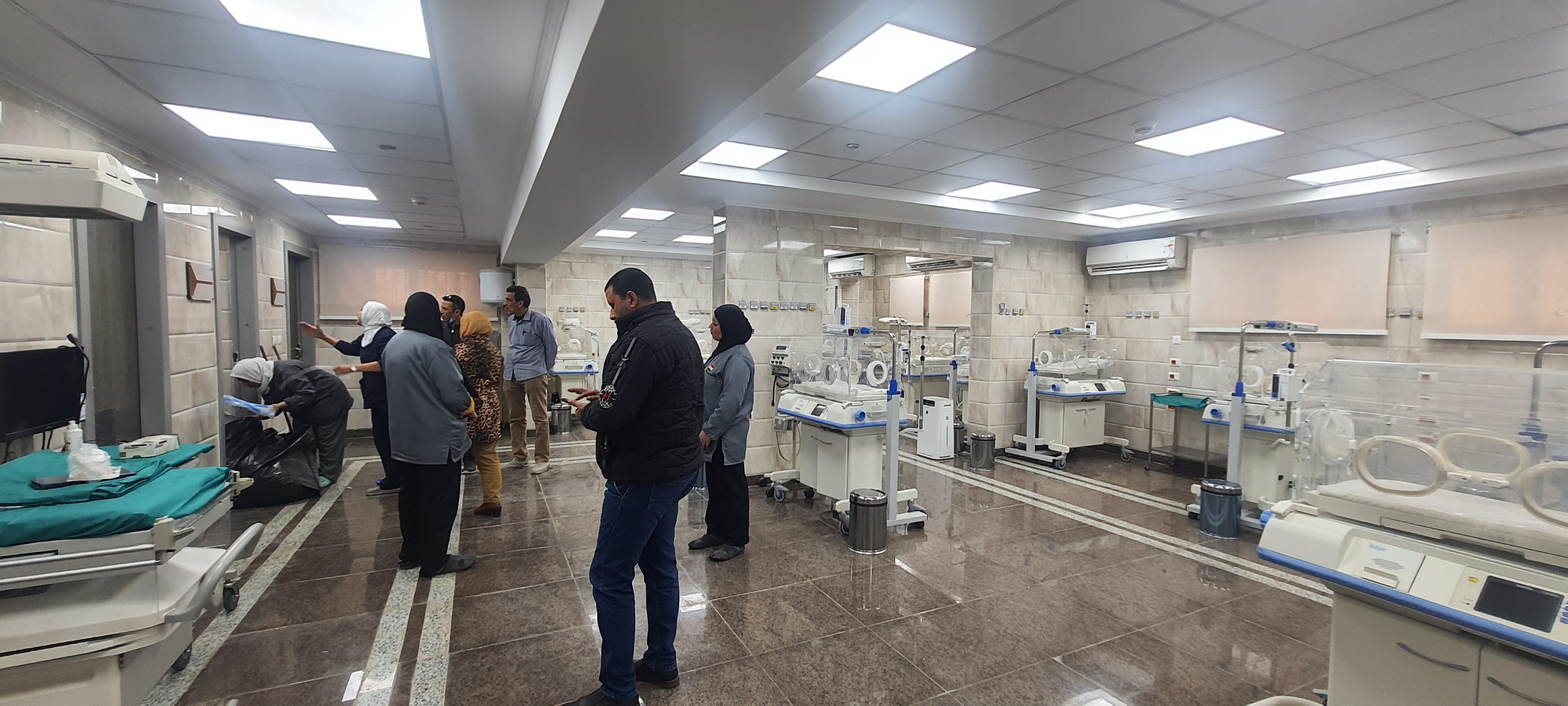 تطوير ورفع كفاءة مستشفى الزهراء الجامعي – جامعة الازهر الشريف.
تطوير قسم النسا والتوليد بالدور الخامس بالمبنى القديم
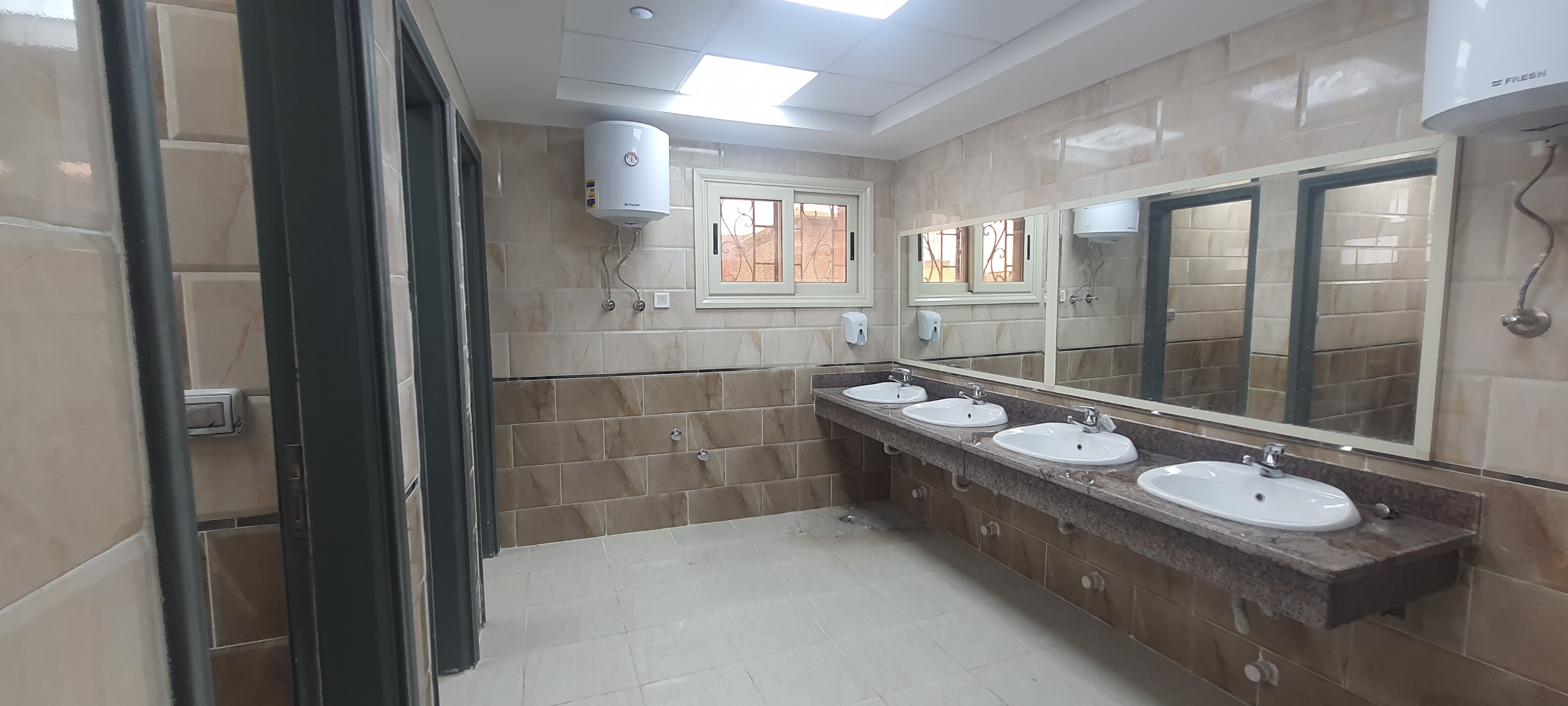 تطوير  قسم جراحة اوعية دموية وقسم الجلدية
 الدور السادس بالمبنى القديم
تطوير ورفع كفاءة مستشفى الزهراء الجامعي – جامعة الازهر الشريف.
تطوير  قسم جراحة اوعية دموية وقسم الجلدية بالدور السادس بالمبنى القديم
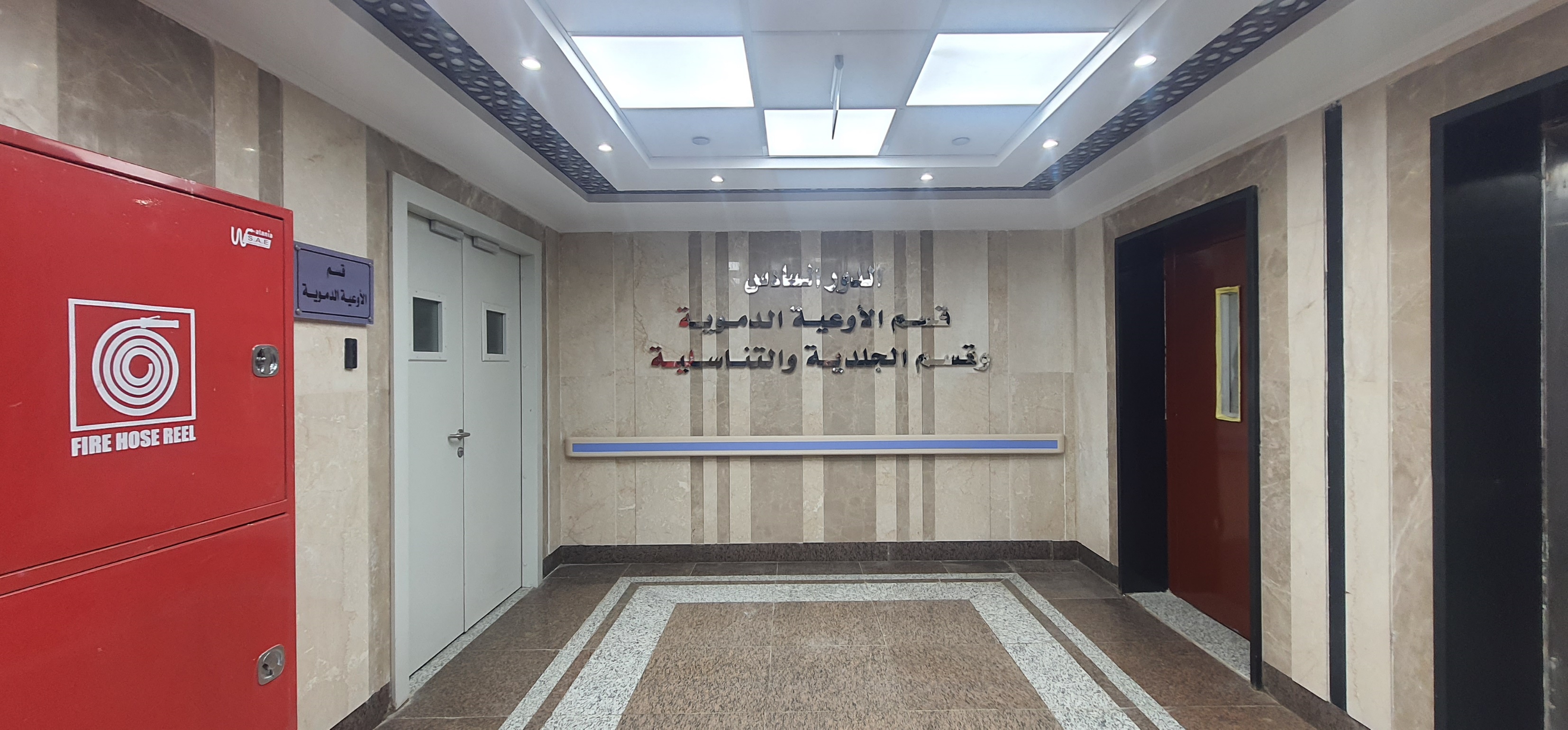 تطوير ورفع كفاءة مستشفى الزهراء الجامعي – جامعة الازهر الشريف.
تطوير  قسم جراحة اوعية دموية وقسم الجلدية بالدور السادس بالمبنى القديم
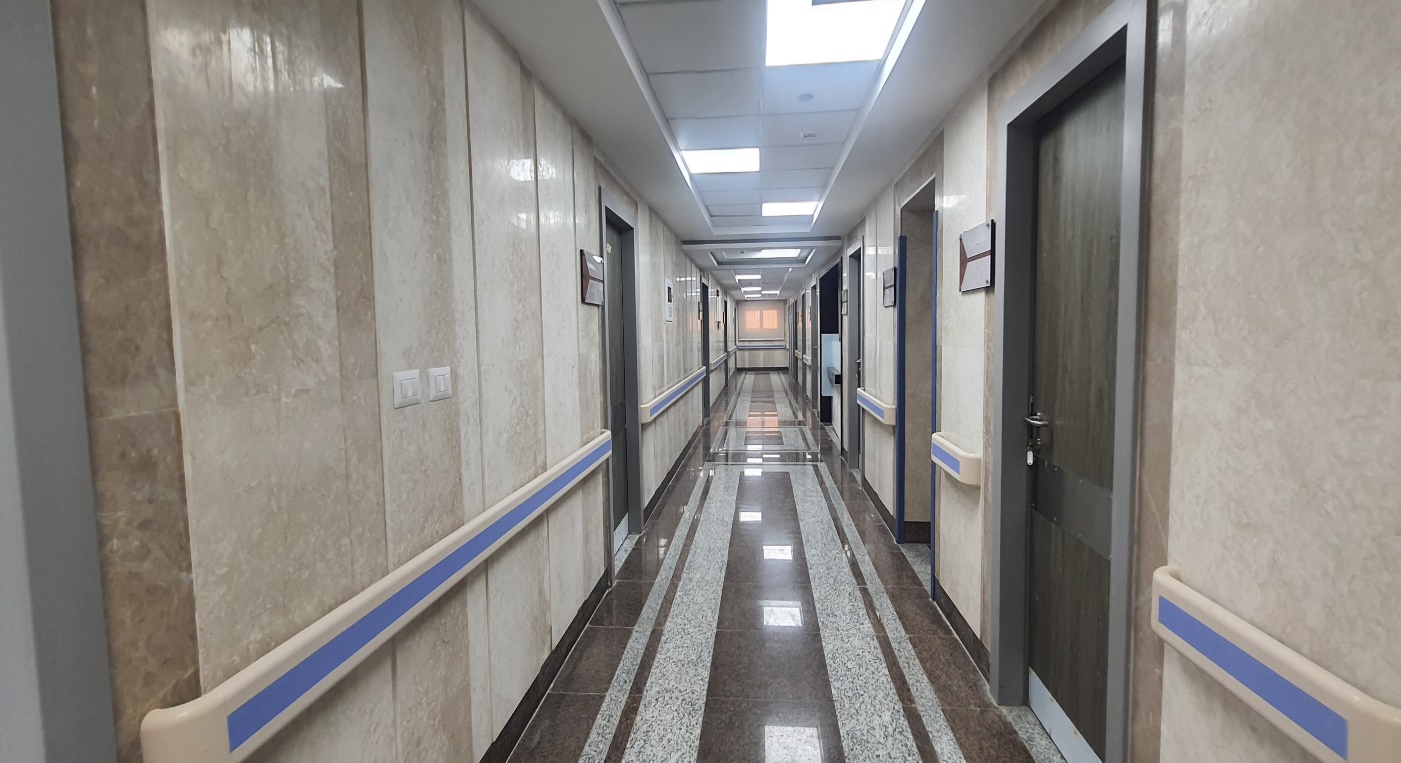 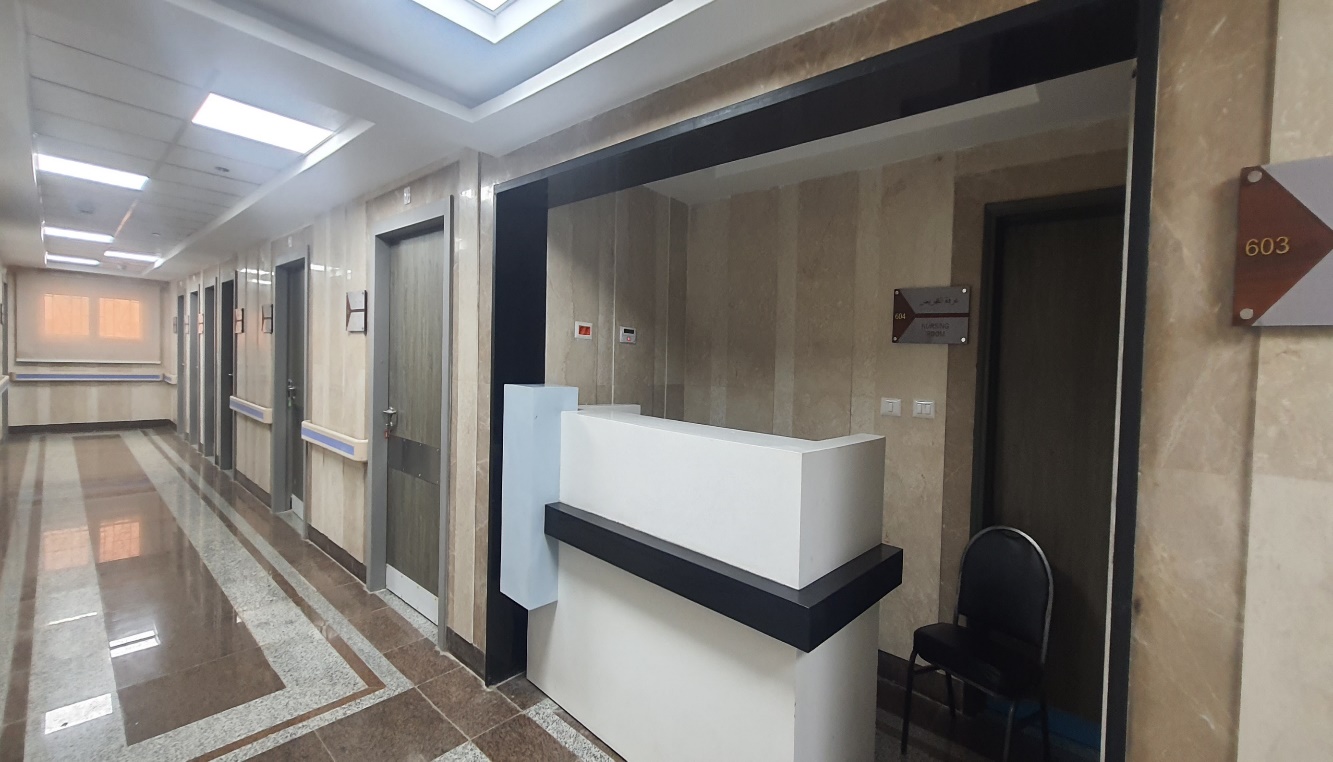 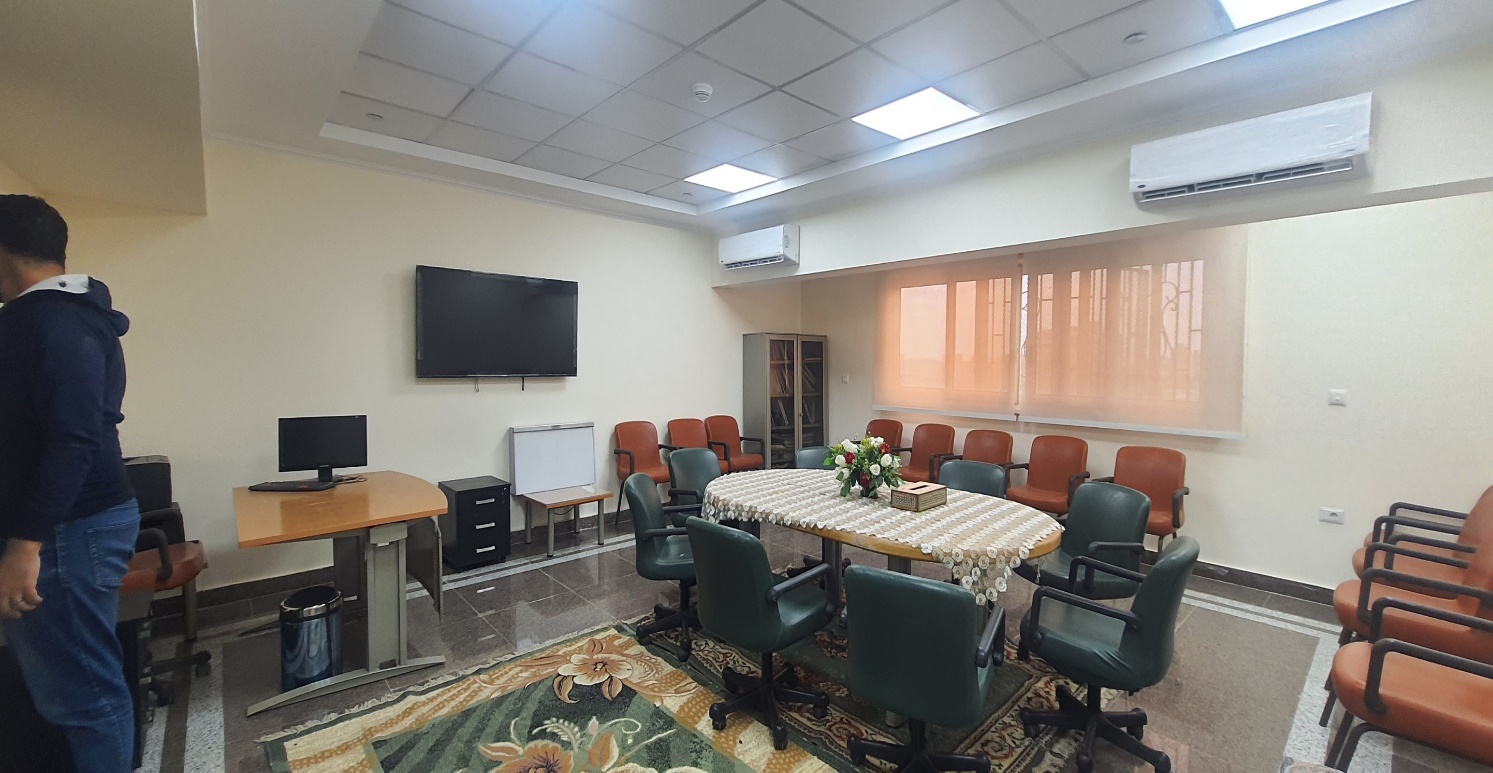 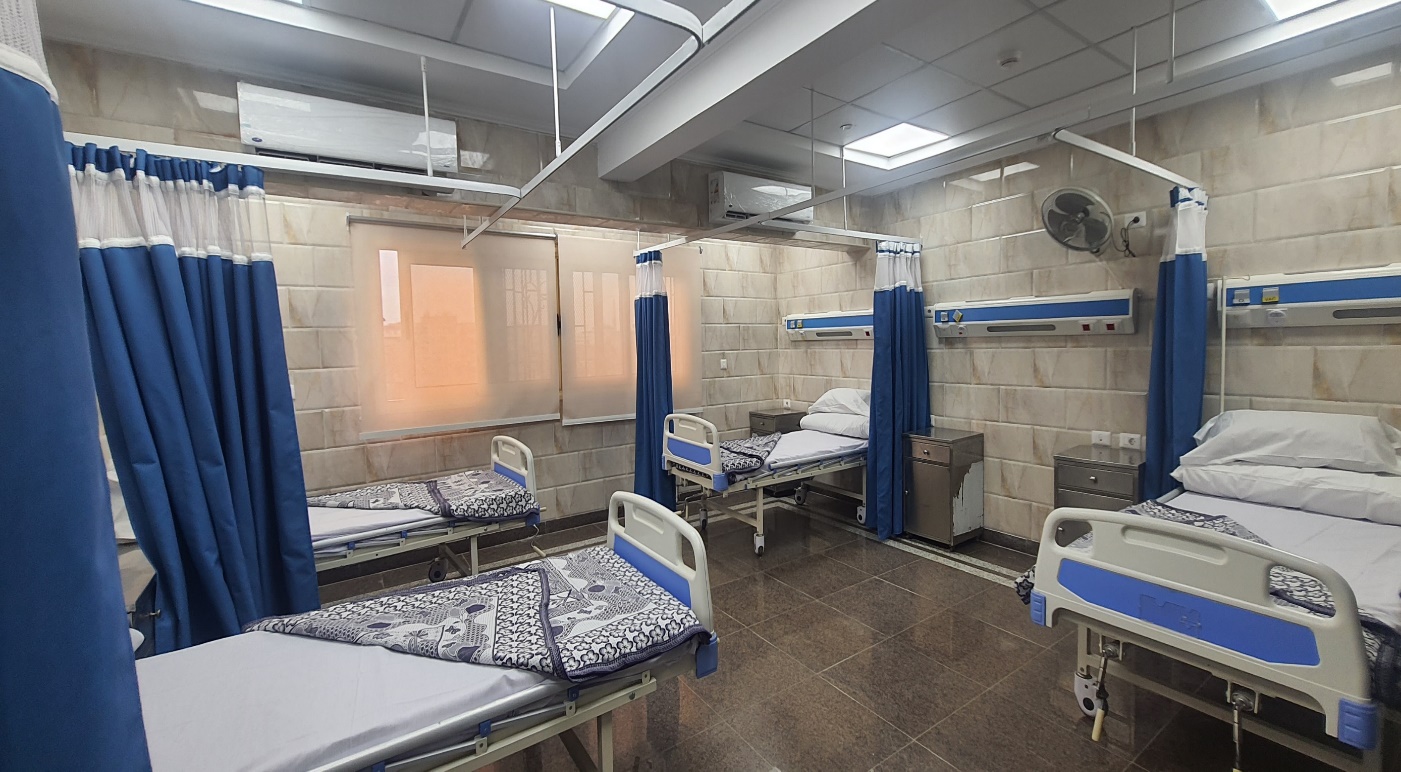 تطوير ورفع كفاءة مستشفى الزهراء الجامعي – جامعة الازهر الشريف.
تطوير  قسم جراحة اوعية دموية وقسم الجلدية بالدور السادس بالمبنى القديم
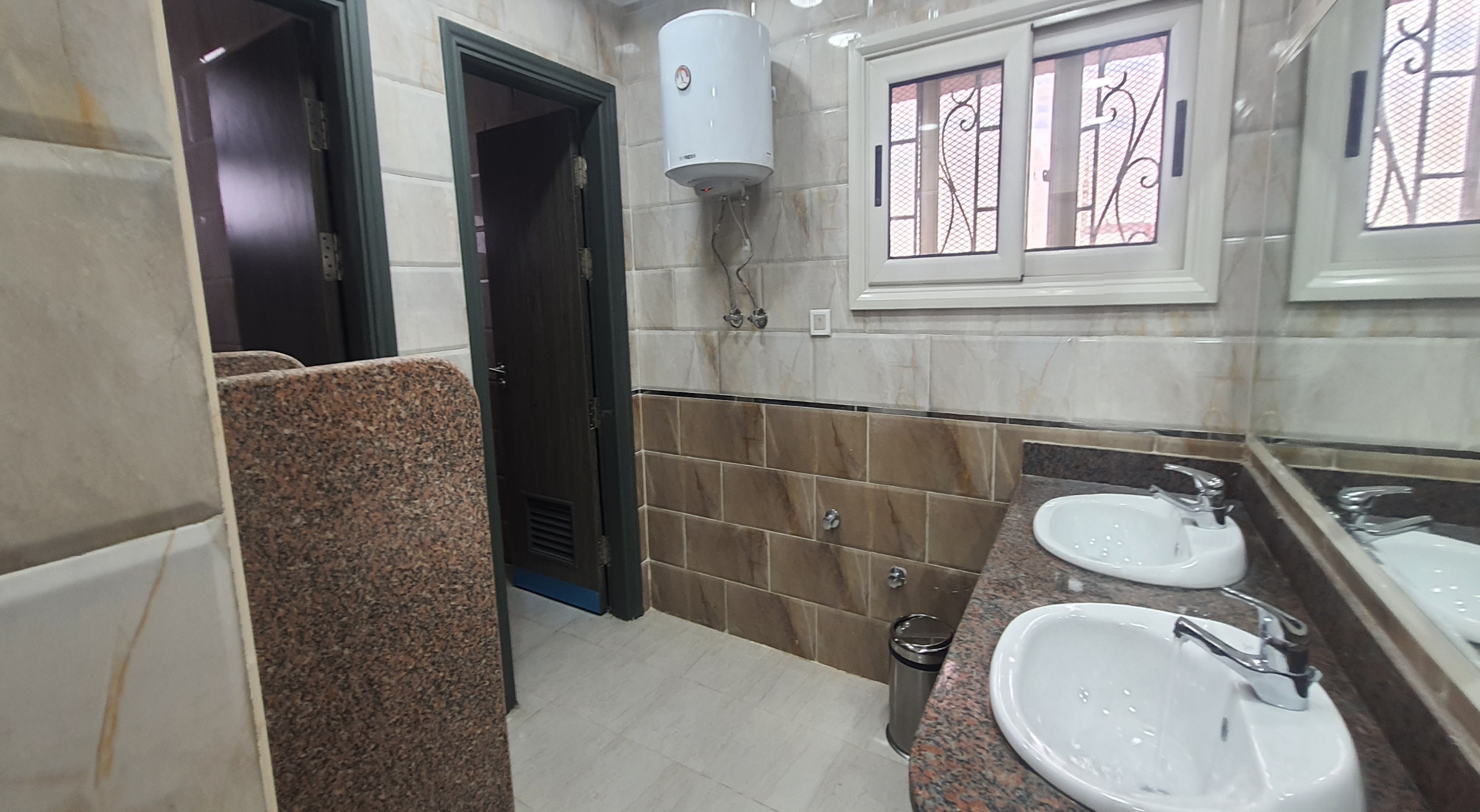 تطوير ورفع كفاءة واجهات المبنى
المرحلة الثانية لتطوير ورفع كفاءة مستشفى الزهراء الجامعي – جامعة الازهر الشريف.
تطوير ورفع كفاءة واجهات المبنى الجديد
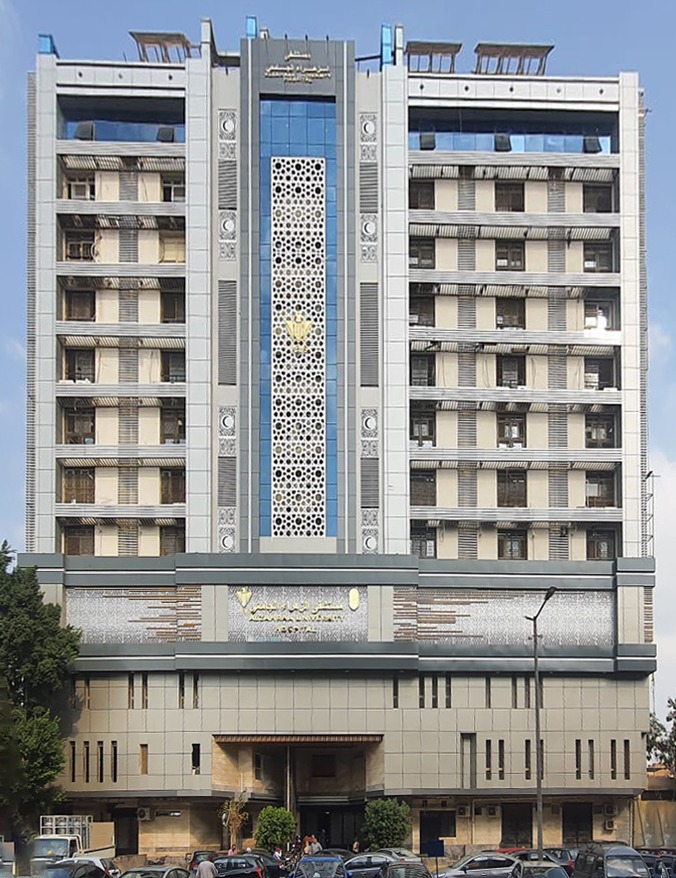 المرحلة الثانية لتطوير ورفع كفاءة مستشفى الزهراء الجامعي – جامعة الازهر الشريف.
تطوير ورفع كفاءة واجهات المبنى الجديد
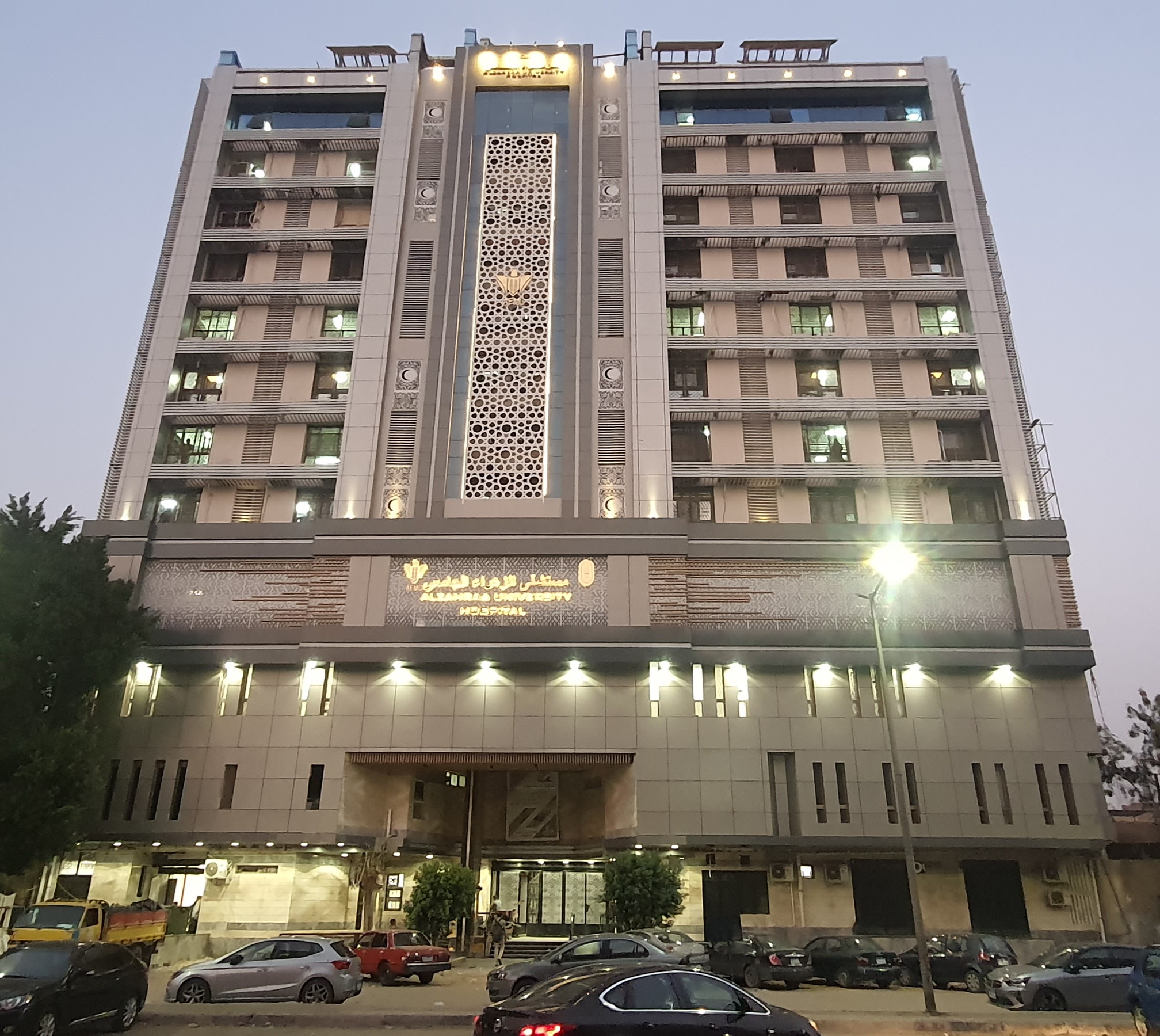 المرحلة الثانية لتطوير ورفع كفاءة مستشفى الزهراء الجامعي – جامعة الازهر الشريف.
تطوير ورفع كفاءة واجهات المبنى الجديد
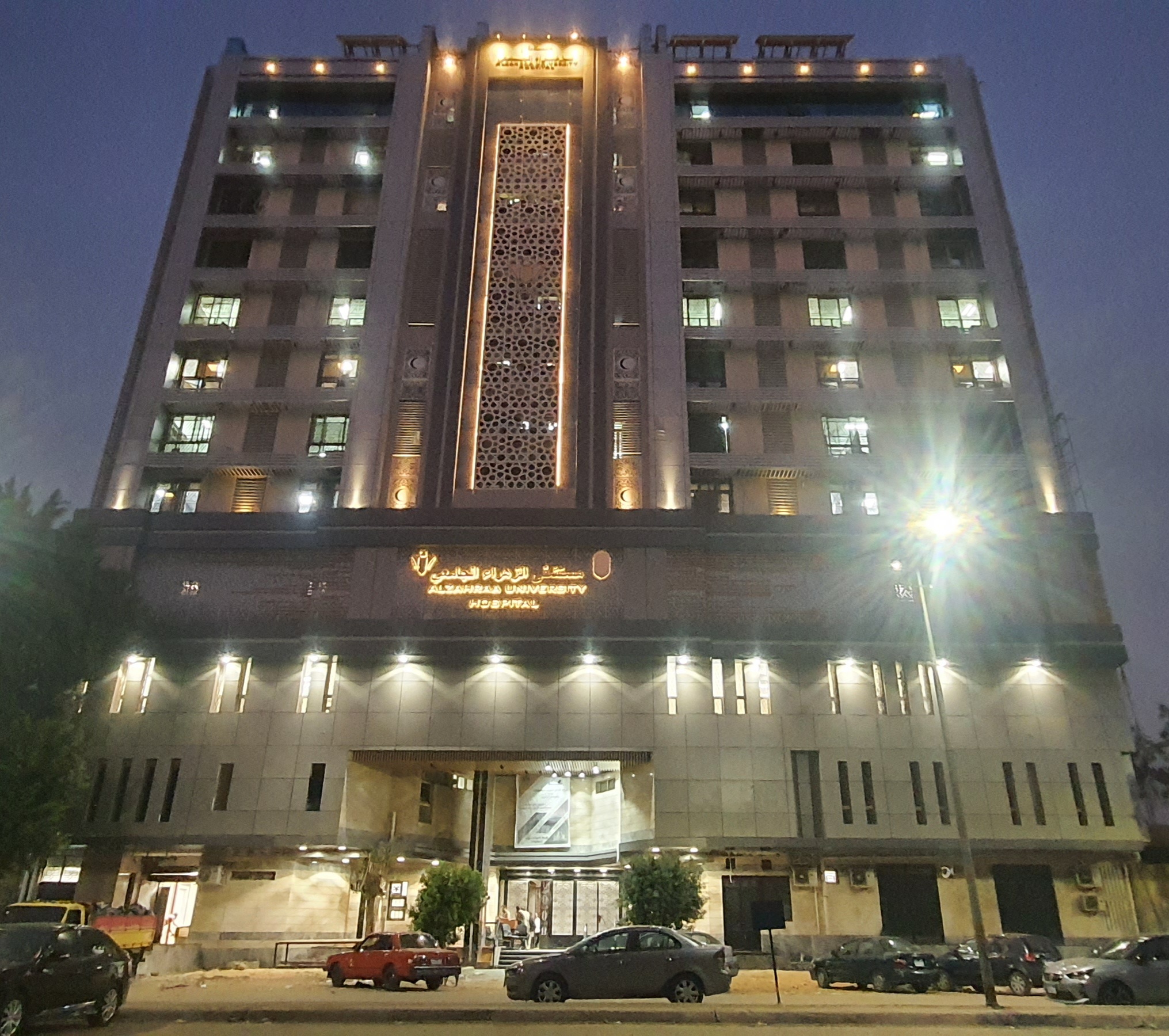 المرحلة الثانية لتطوير ورفع كفاءة مستشفى الزهراء الجامعي – جامعة الازهر الشريف.
تطوير ورفع كفاءة واجهات المبنى الجديد
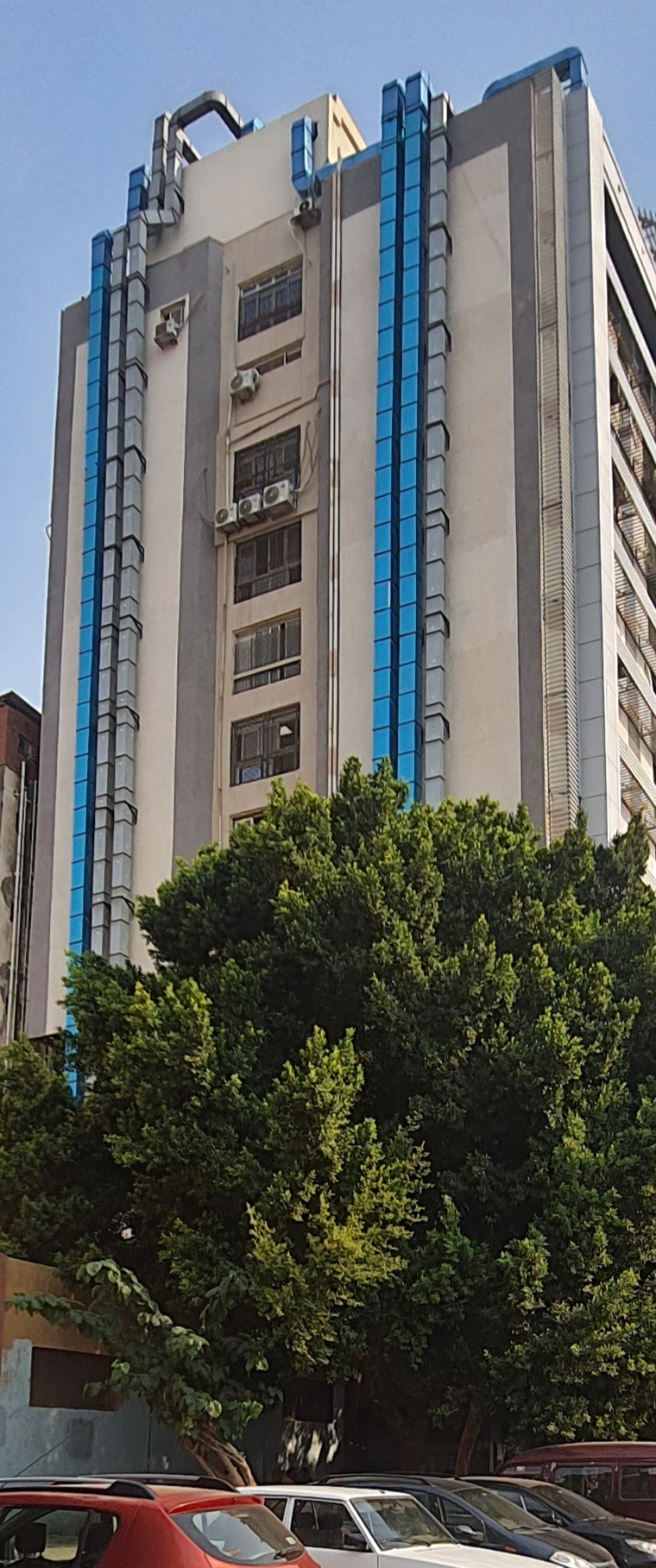 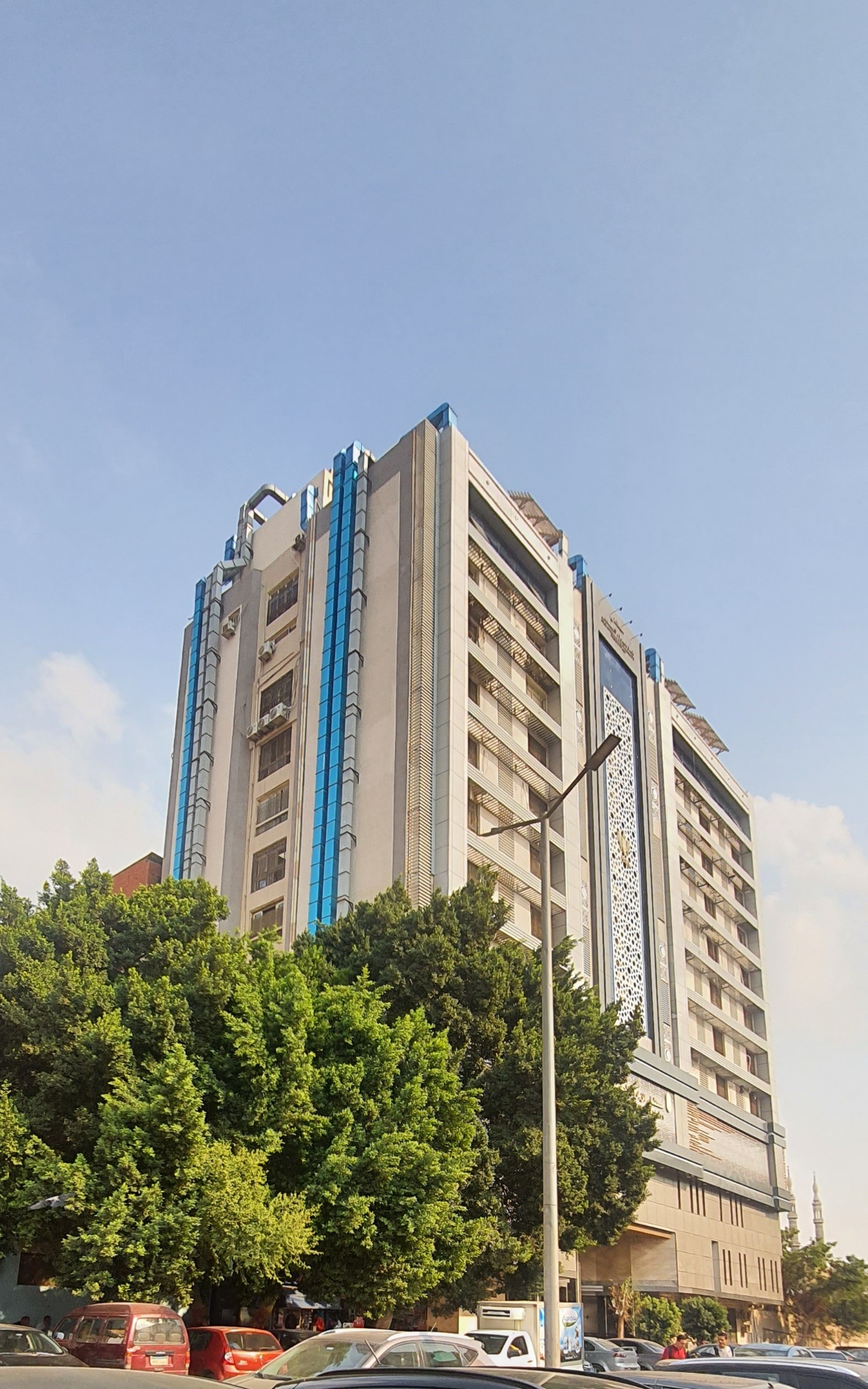 تطوير الدور الثاني بالمبنى الجديد
 (العمليات الكبرى)
المرحلة الثانية لتطوير ورفع كفاءة مستشفى الزهراء الجامعي – جامعة الازهر الشريف.
تطوير ورفع كفاءة الدور الثانى بالمبنى الجديد (العمليات الكبرى)
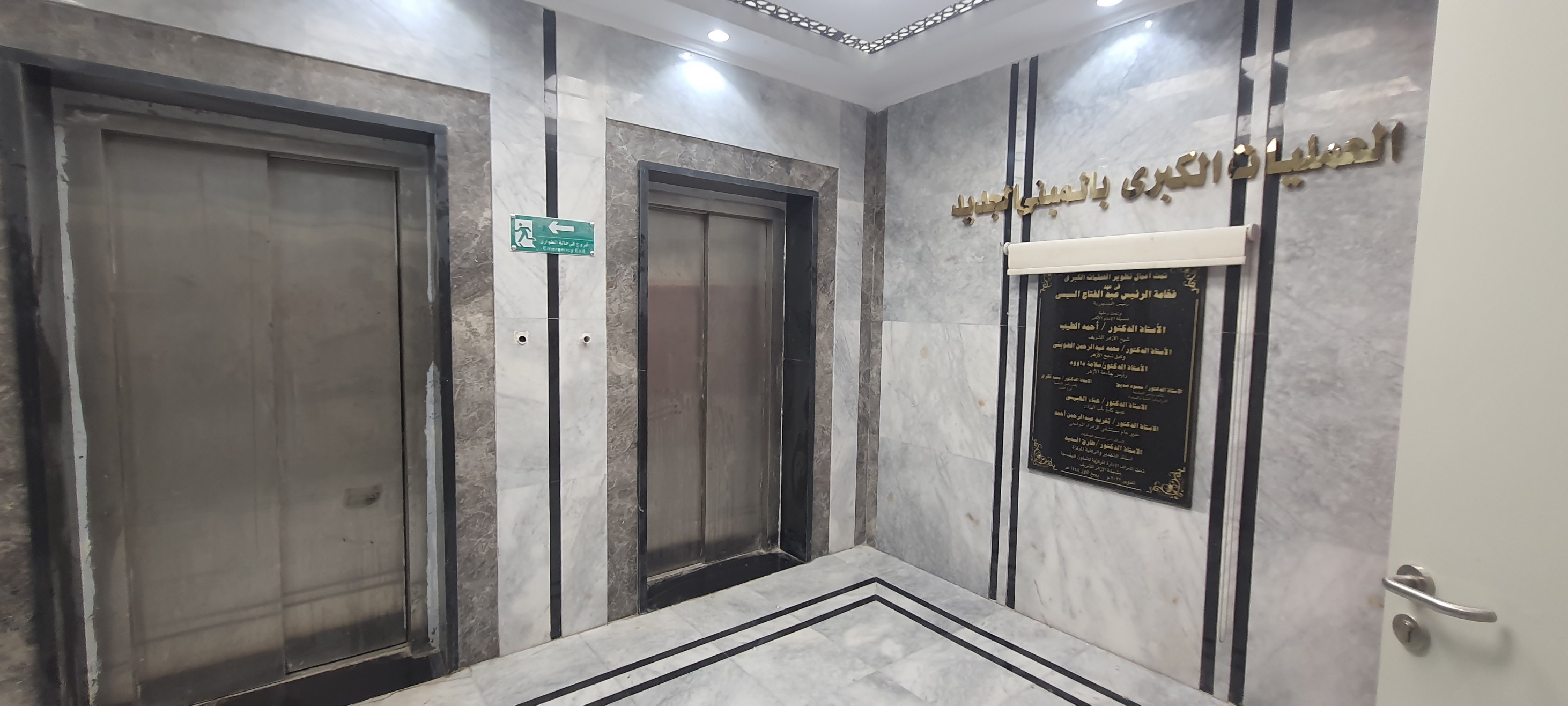 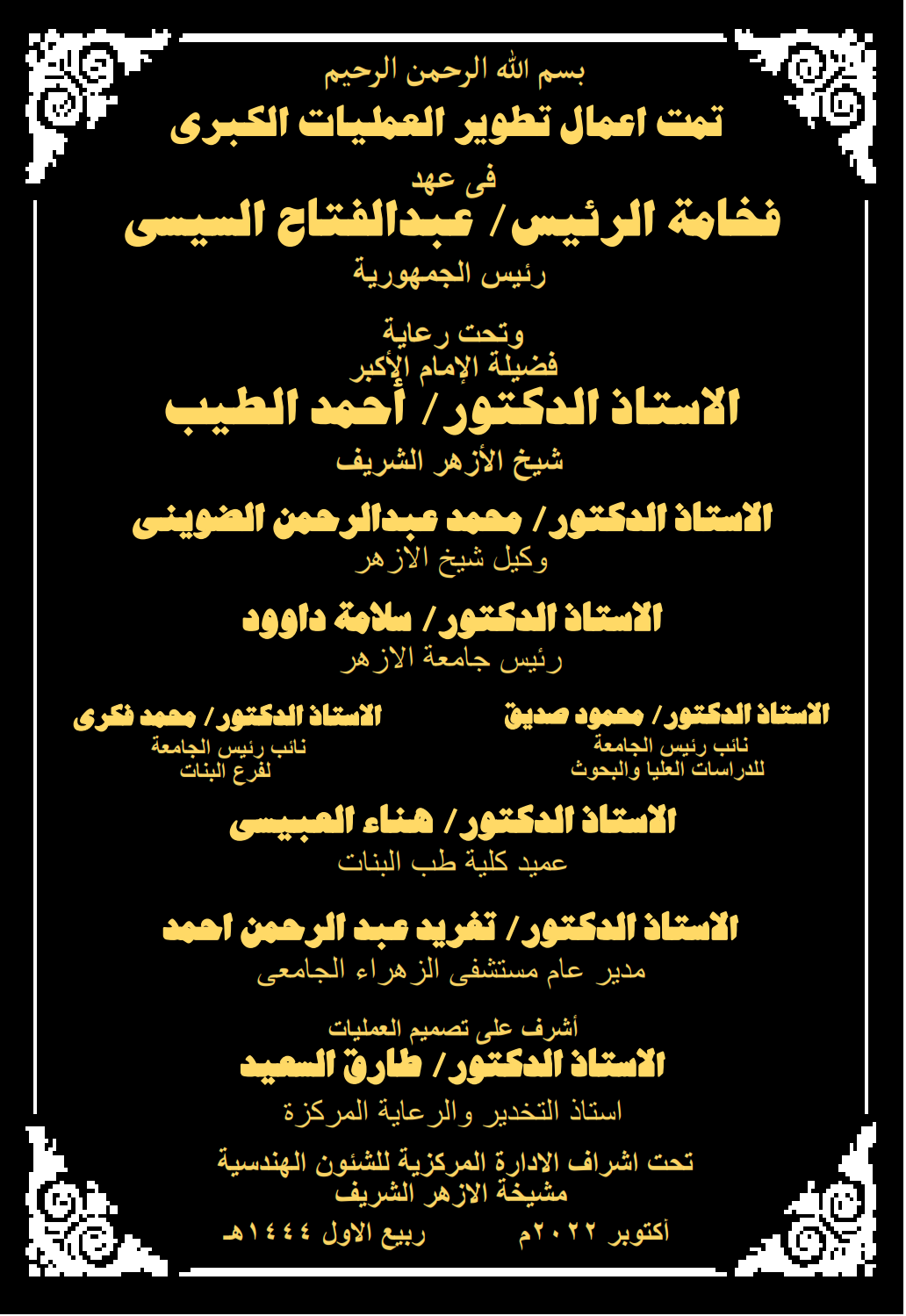 المرحلة الثانية لتطوير ورفع كفاءة مستشفى الزهراء الجامعي – جامعة الازهر الشريف.
تطوير ورفع كفاءة الدور الثانى بالمبنى الجديد (العمليات الكبرى)
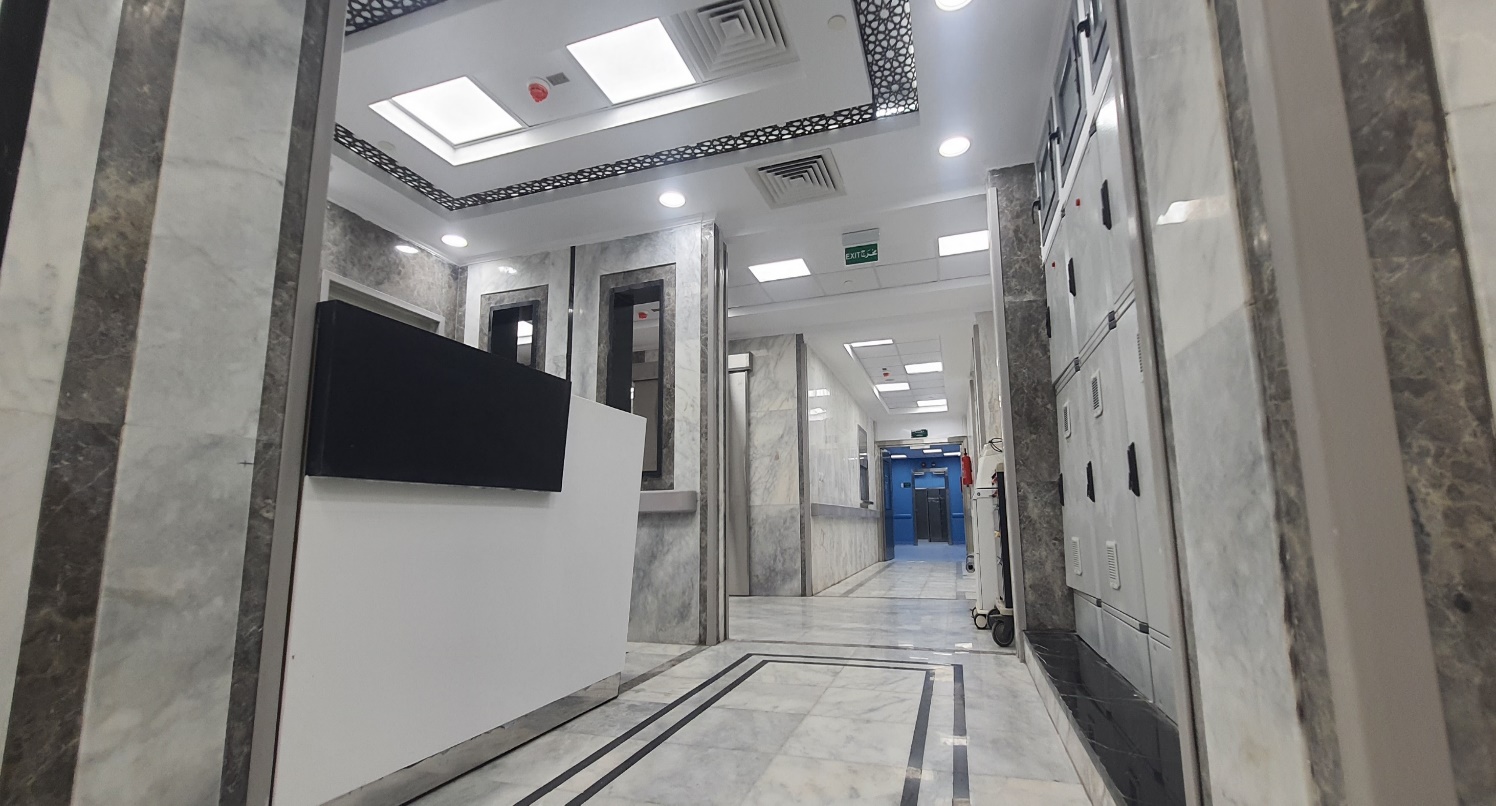 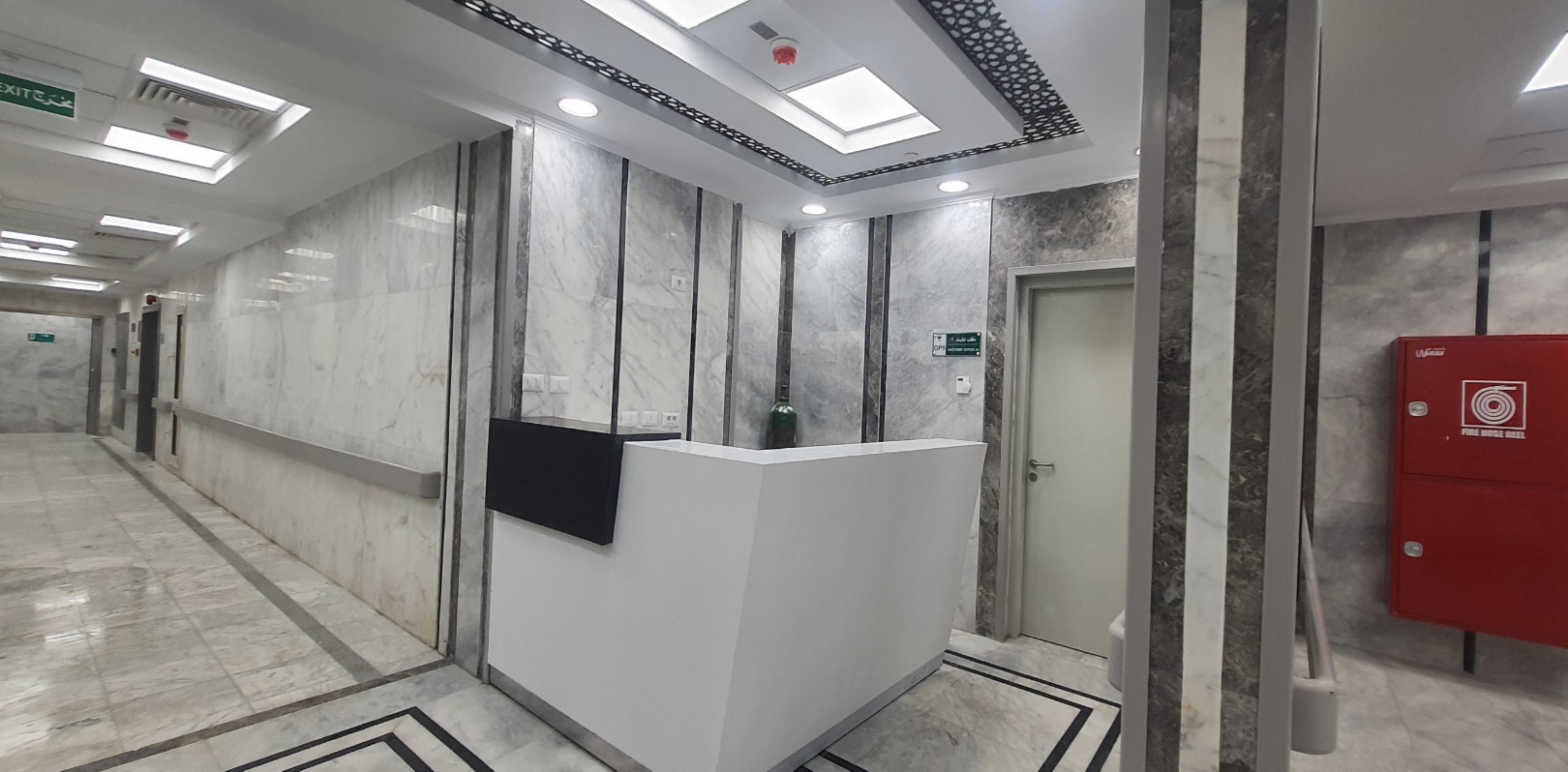 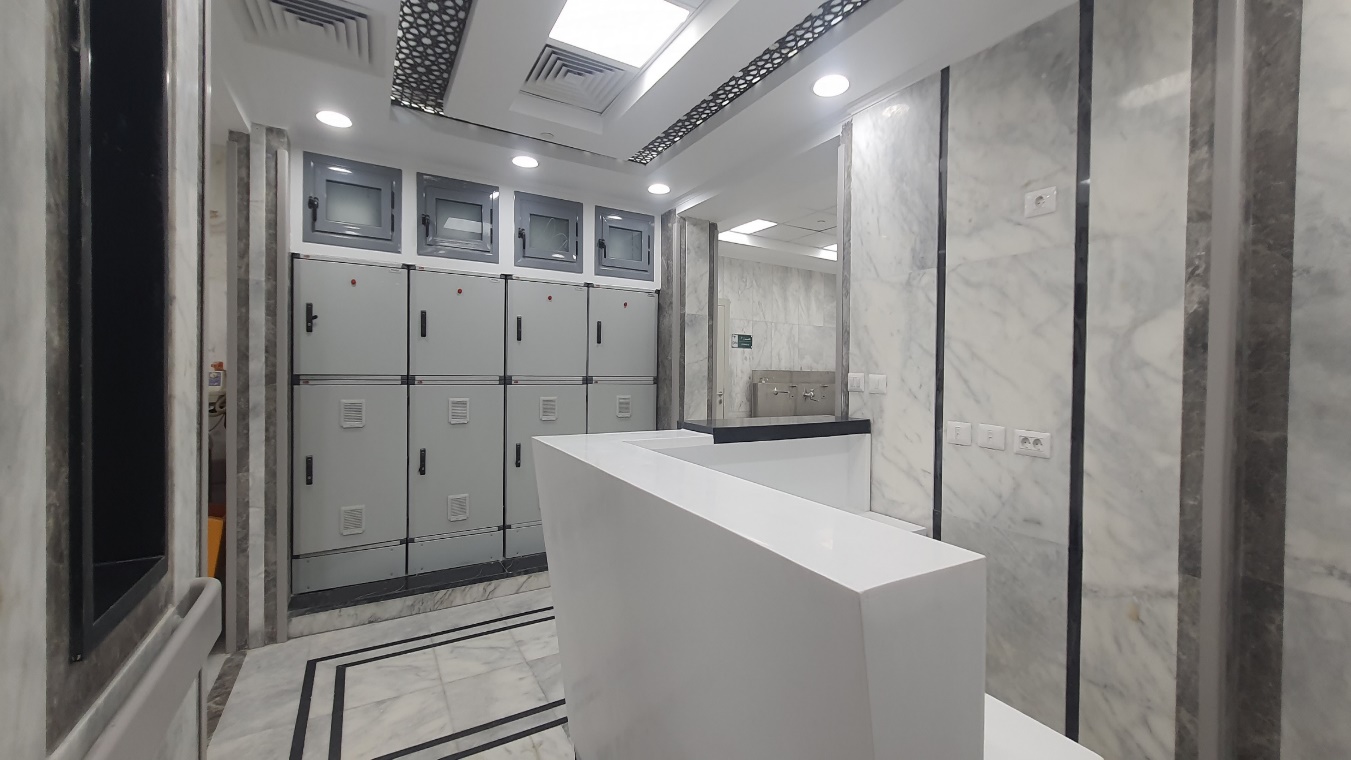 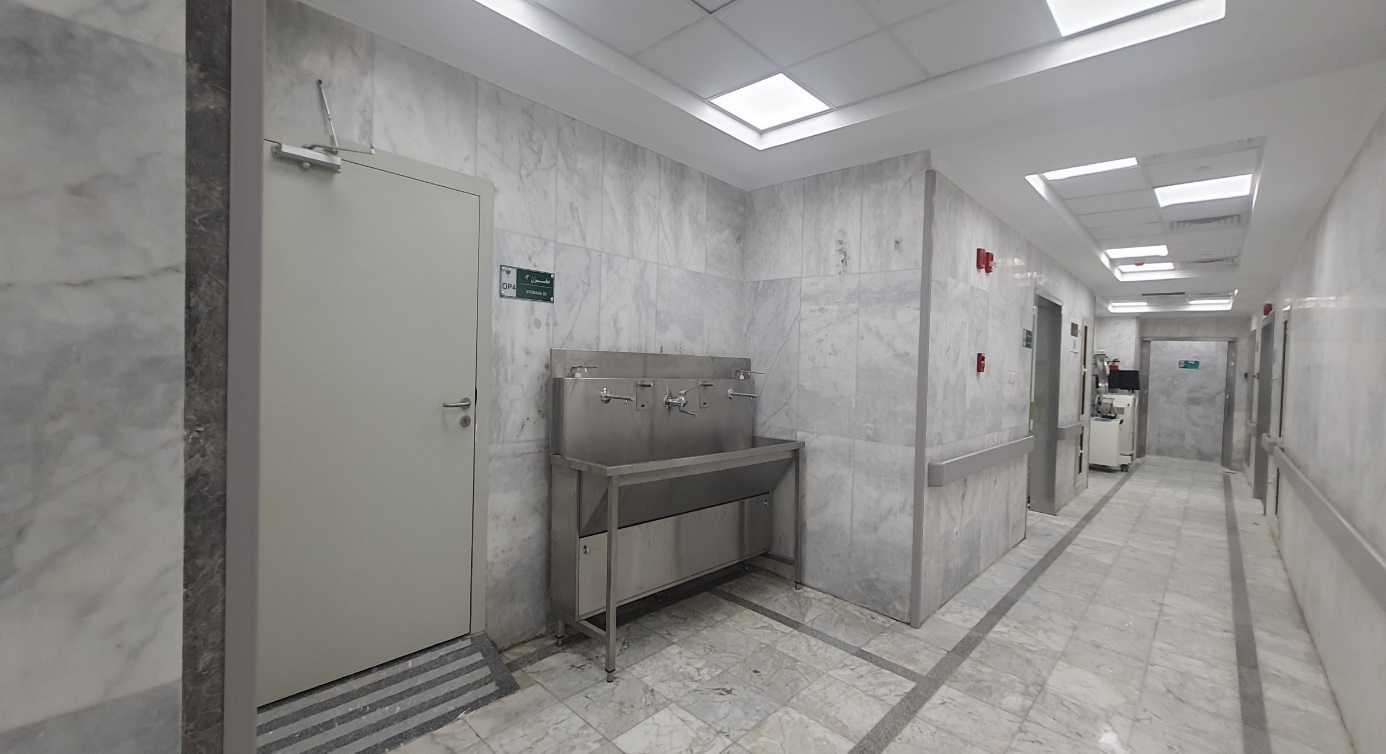 المرحلة الثانية لتطوير ورفع كفاءة مستشفى الزهراء الجامعي – جامعة الازهر الشريف.
تطوير ورفع كفاءة الدور الثانى بالمبنى الجديد (العمليات الكبرى)
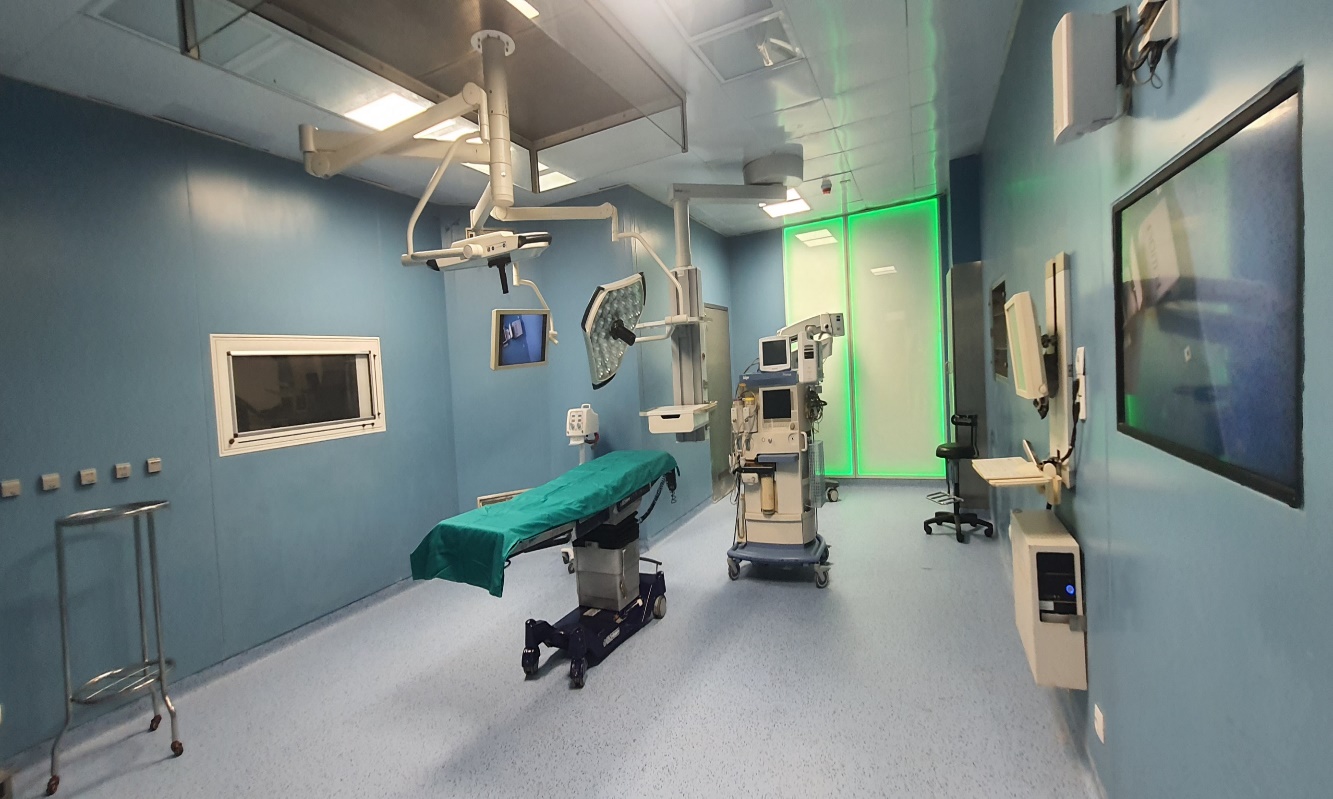 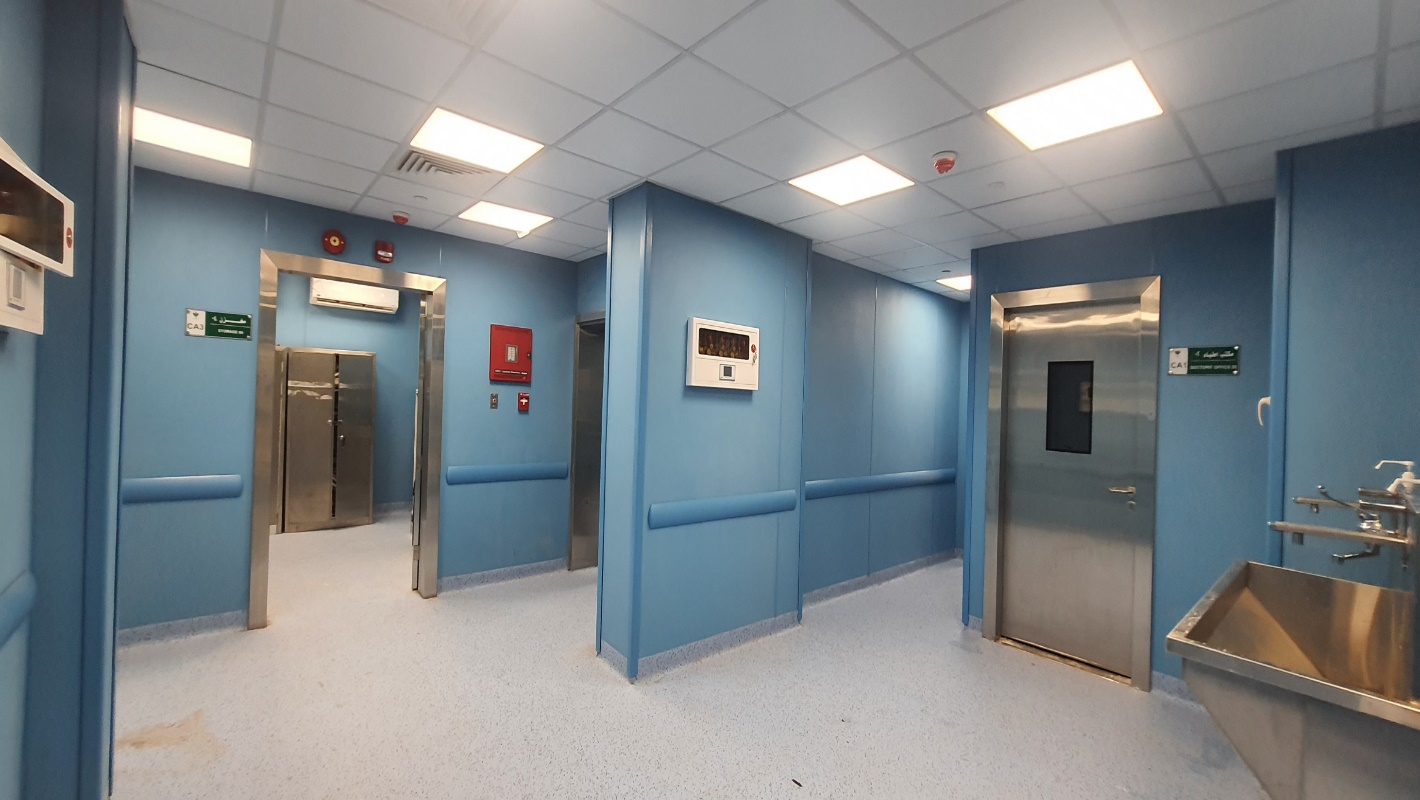 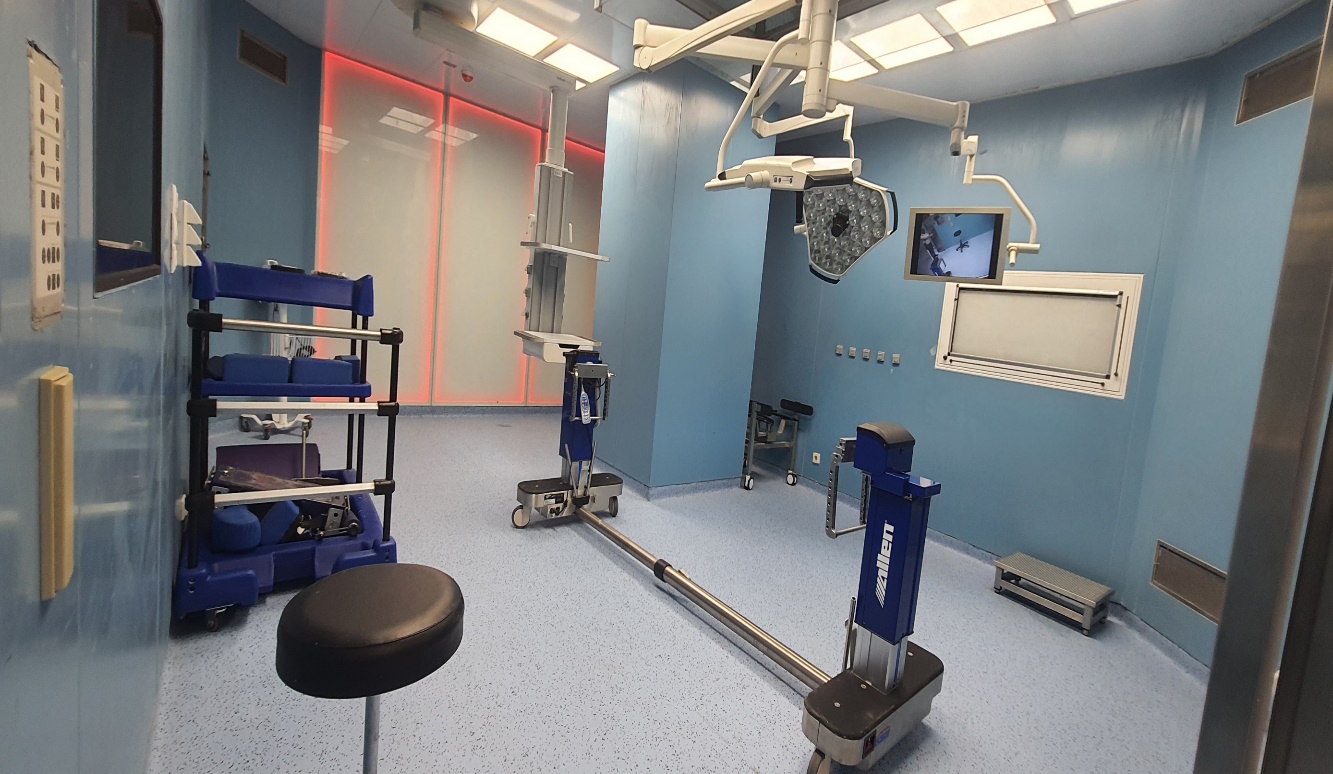 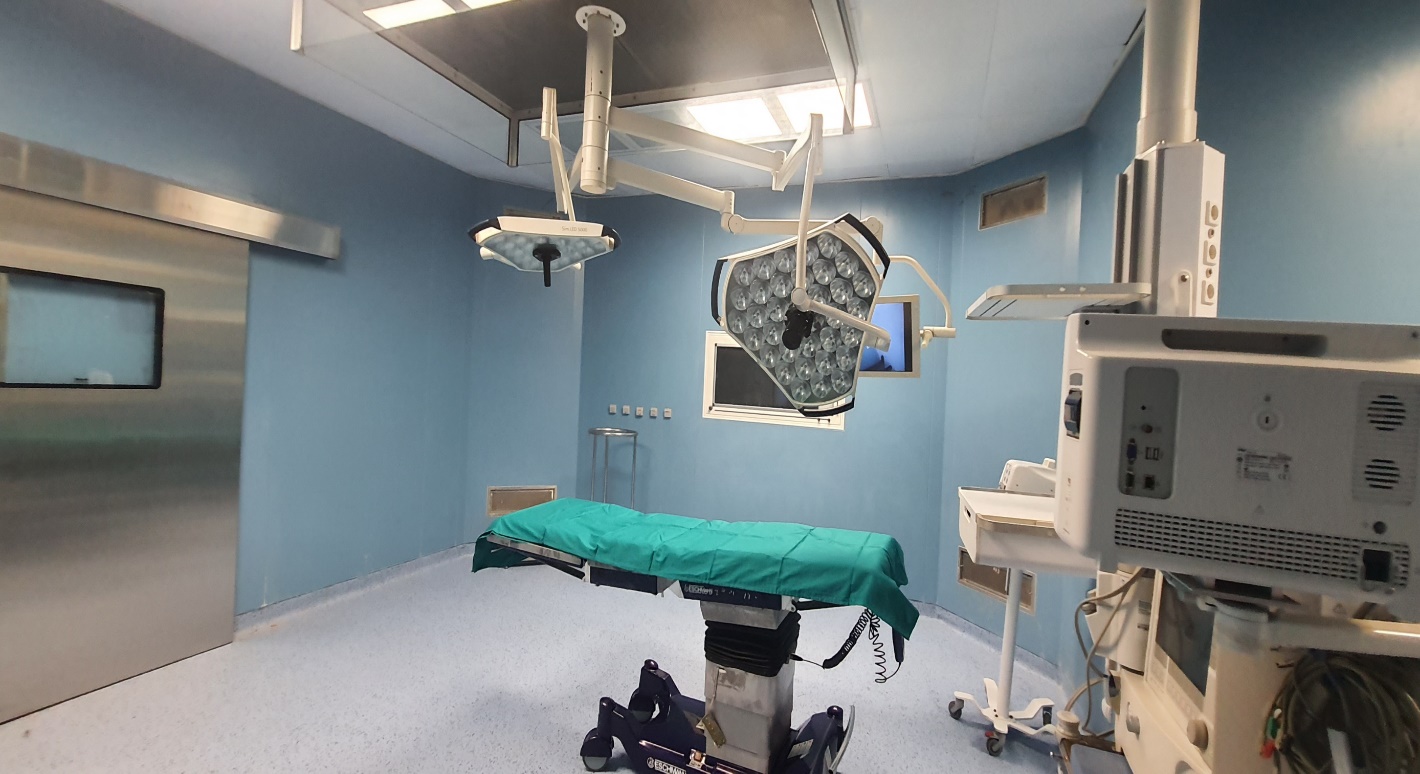 المرحلة الثانية لتطوير ورفع كفاءة مستشفى الزهراء الجامعي – جامعة الازهر الشريف.
تطوير ورفع كفاءة الدور الثانى بالمبنى الجديد (العمليات الكبرى)
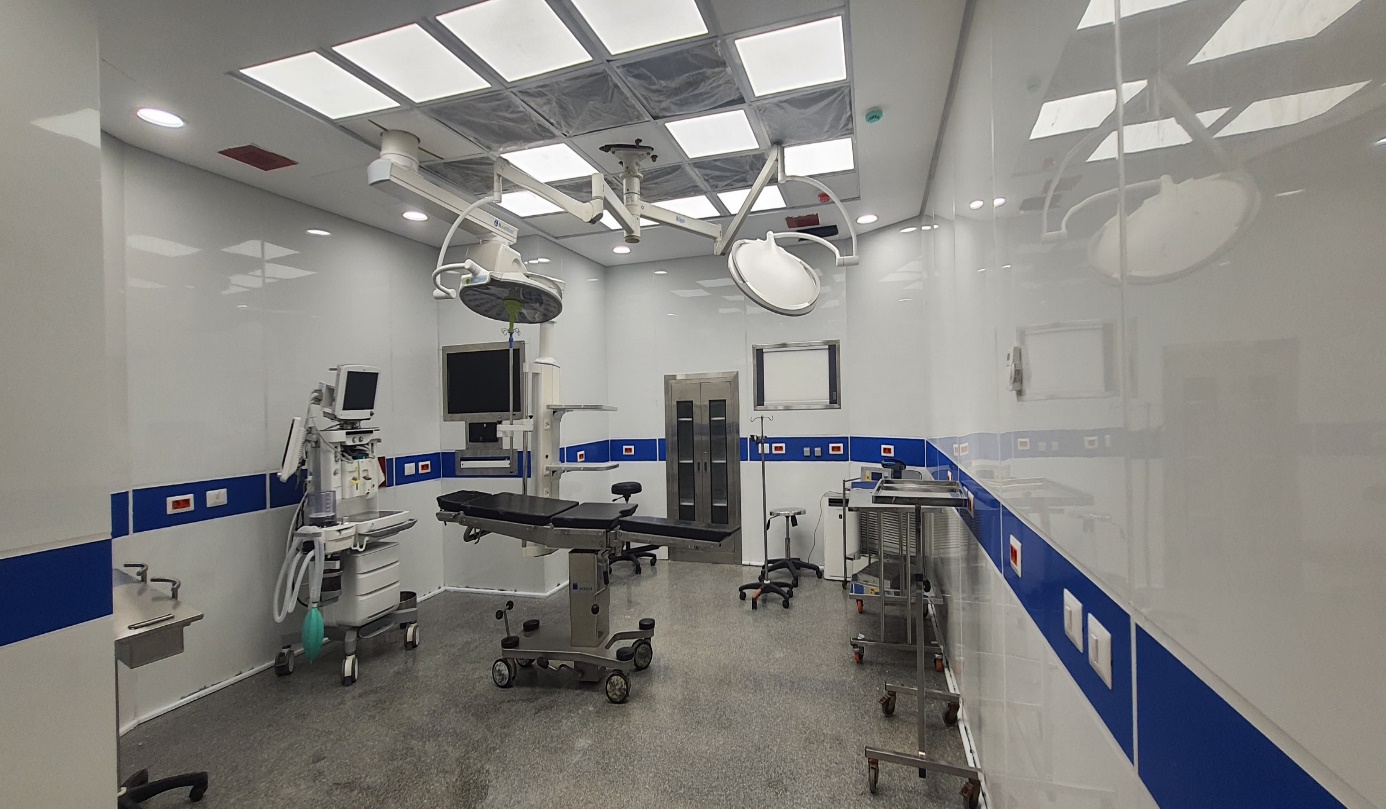 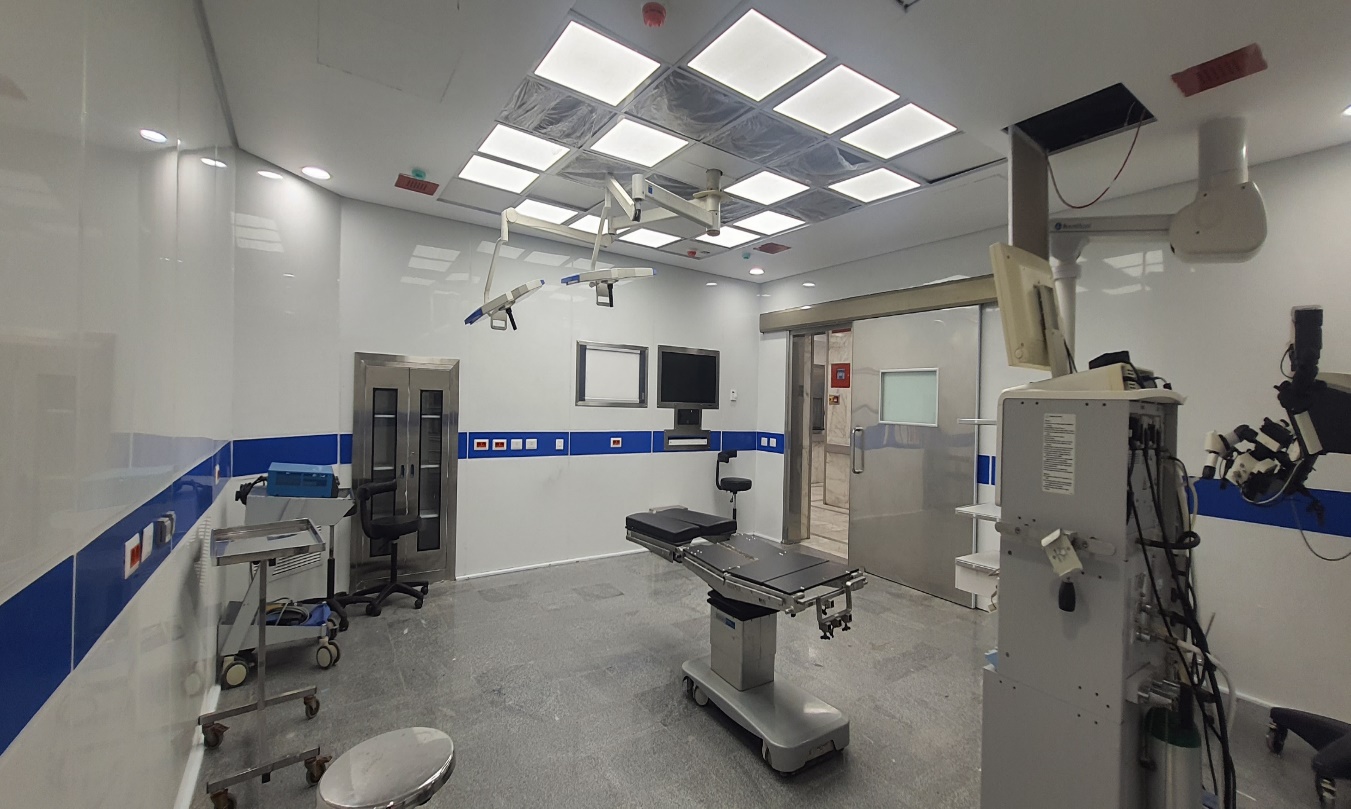 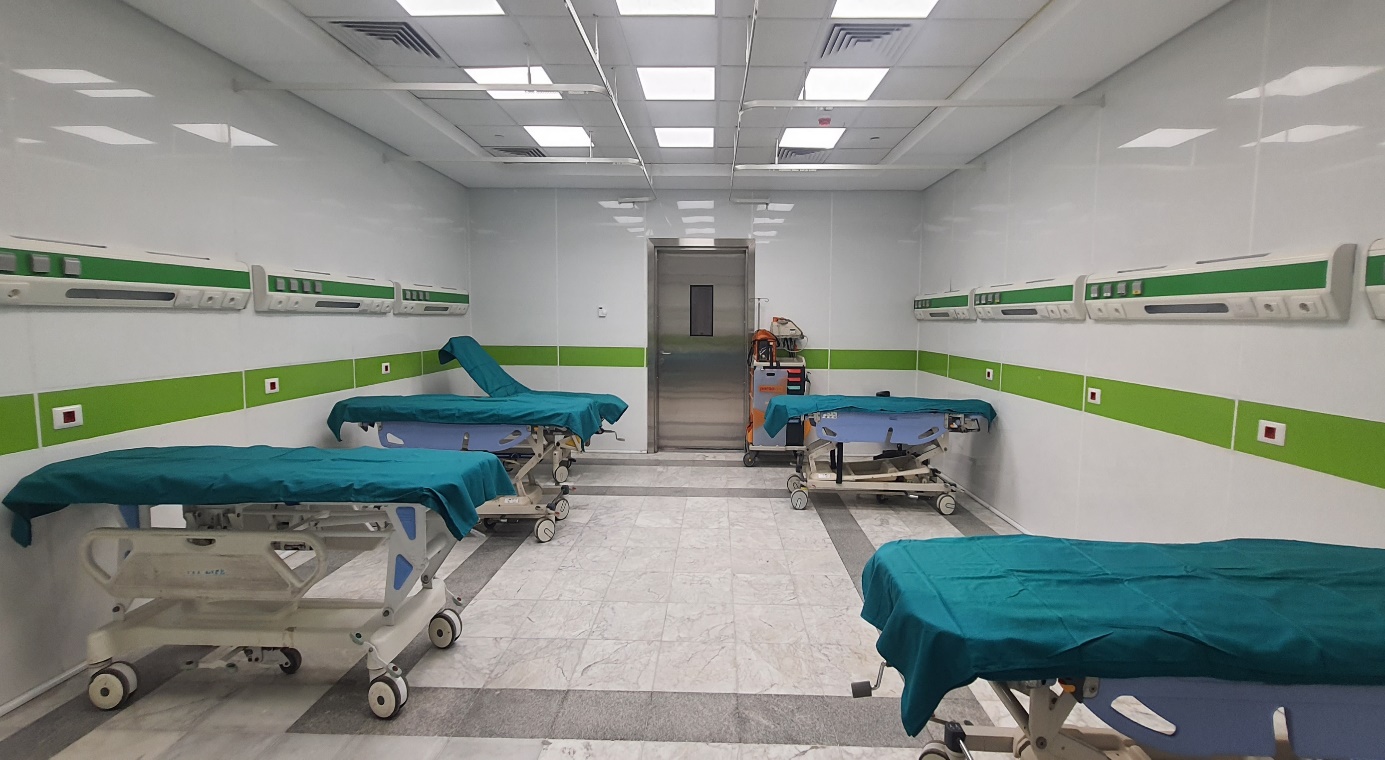 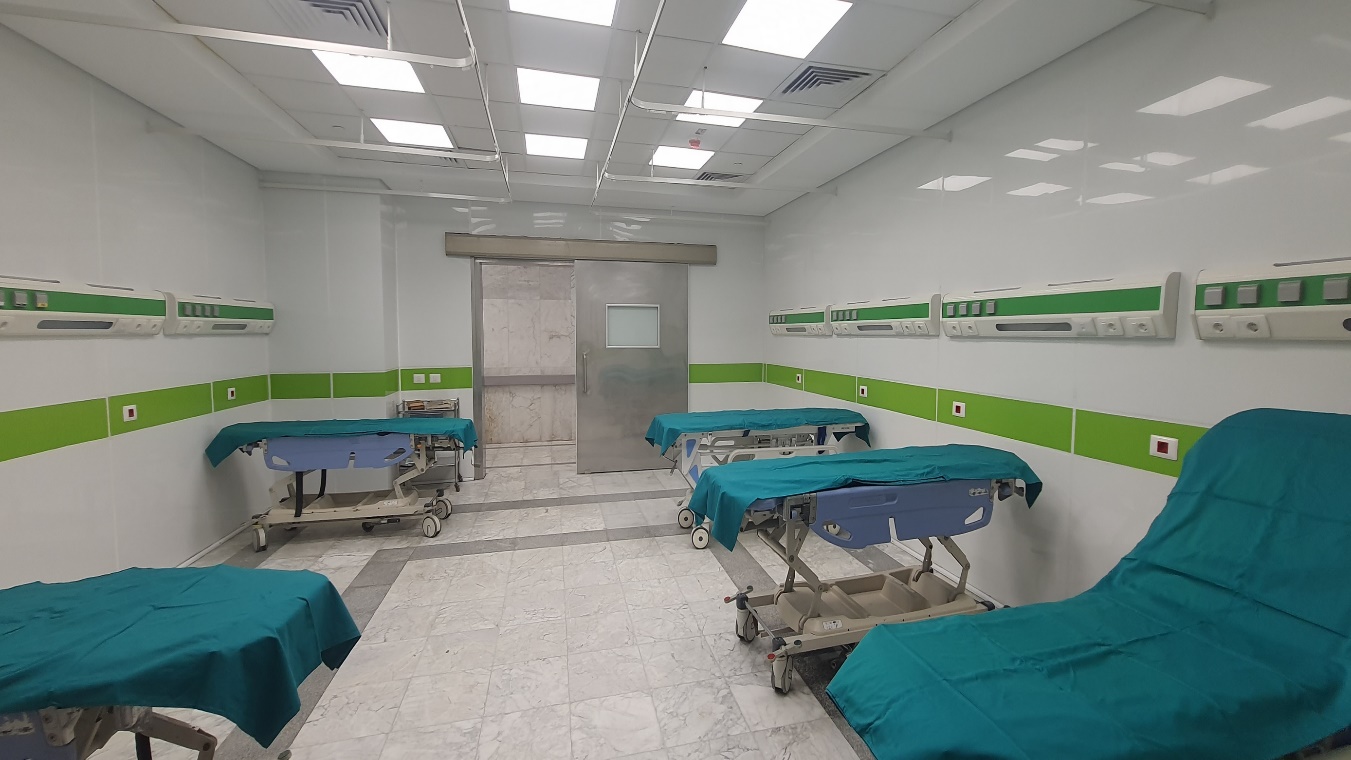 مشروع التحول الرقمى
 (رقمنة المعلومات)
تطوير ورفع كفاءة مستشفى الزهراء الجامعي – جامعة الازهر الشريف.
مشروع التحول الرقمى (رقمنة المعلومات)
اوشك الانتهاء من الاعمال الخاصة بانشاء network  بواقع 711 نقطة الخاصة بعملية التحول الرقمي كأول مستشفي علي مستوى مستشفيات جامعة الازهر
تم توريد عدد1500 جهاز كمبيوتر
تم توريد عدد15 سيرفر خاص his
تم  توريد storage pacs
جارى الانتهاء من الموافقات الخاصة بانشاء غرفة المعلومات DATA Cantre
يليها تشغيل البرامج والتدريب عليها
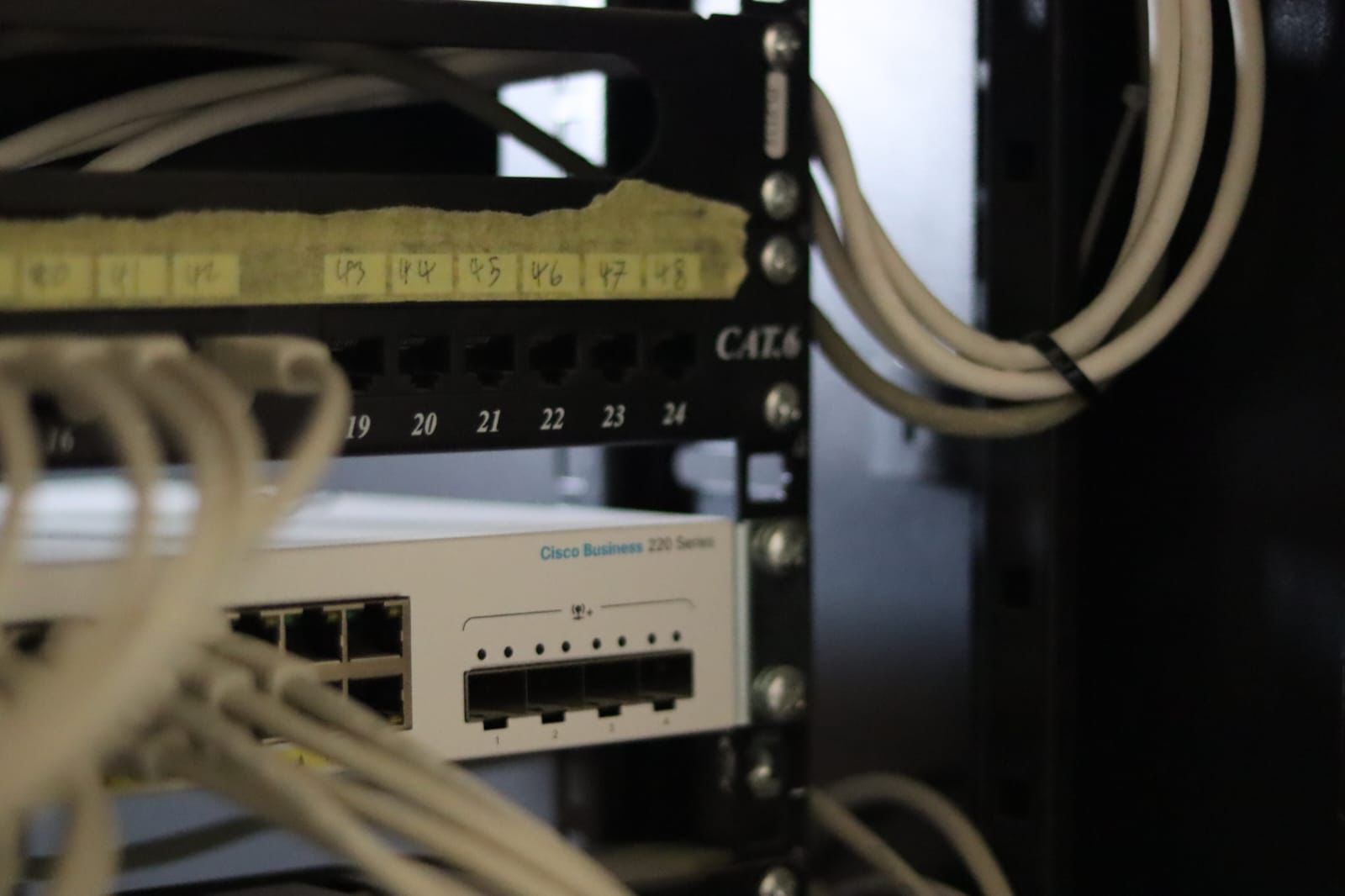 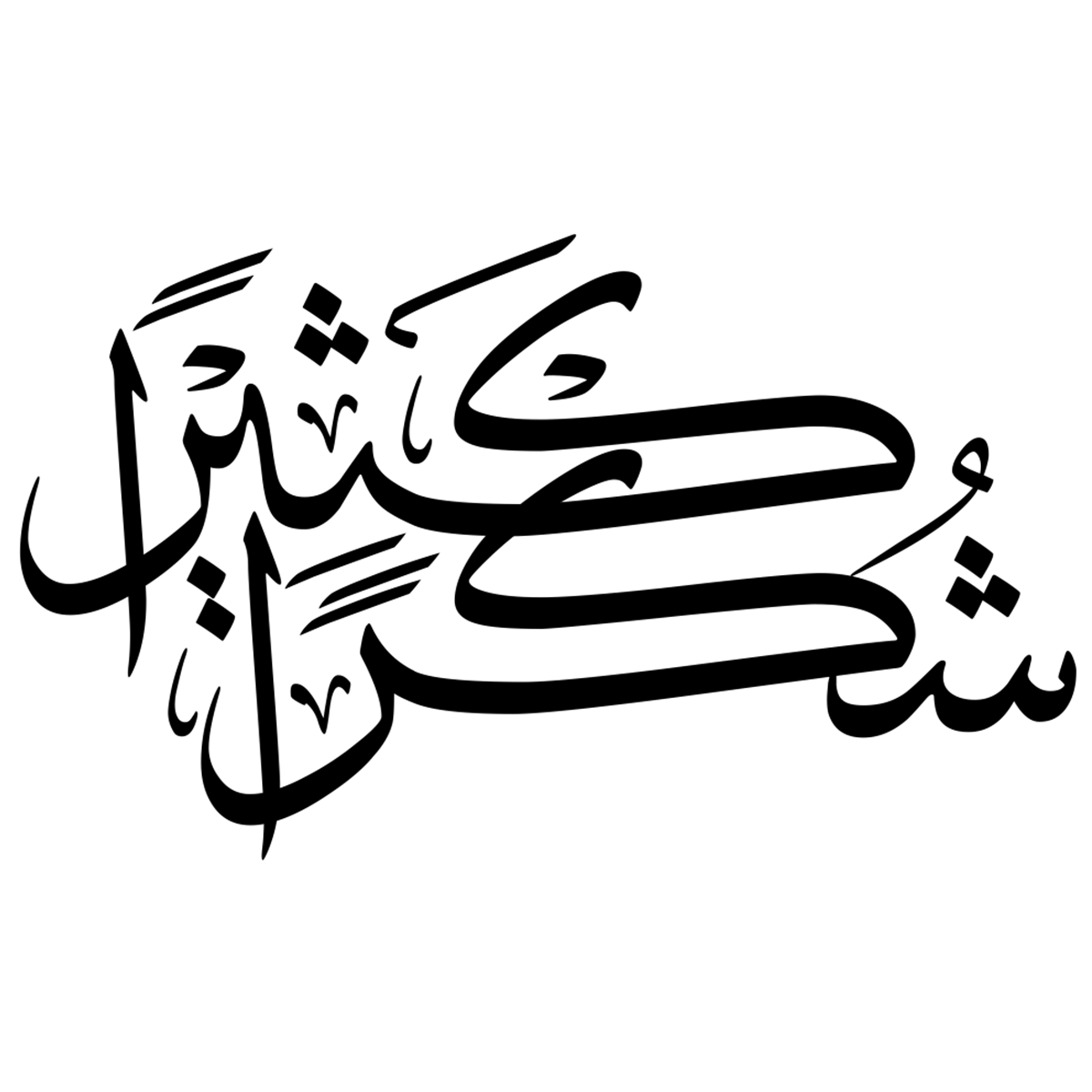 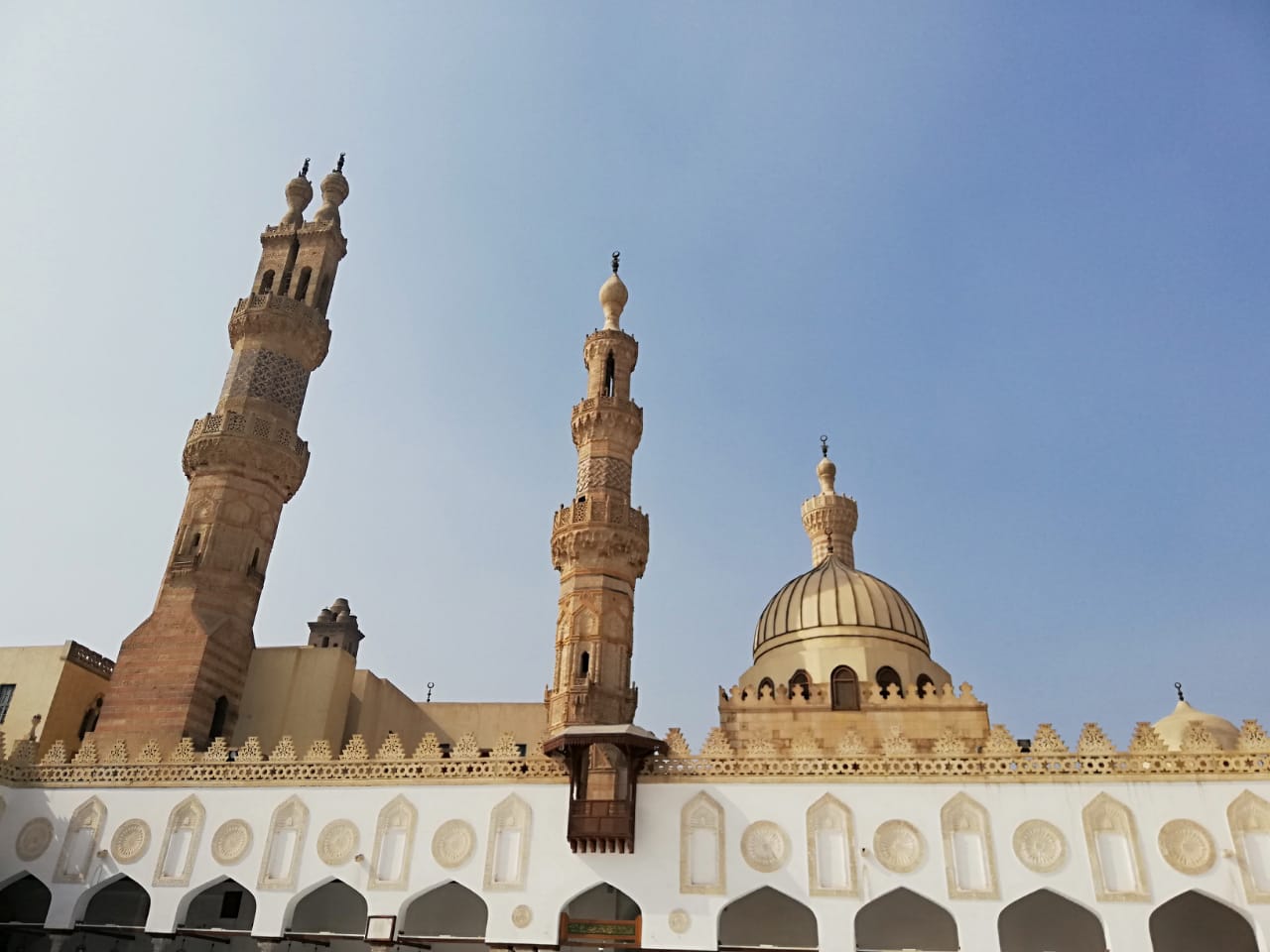